Home question slide – do not delete this – used for hyperlink
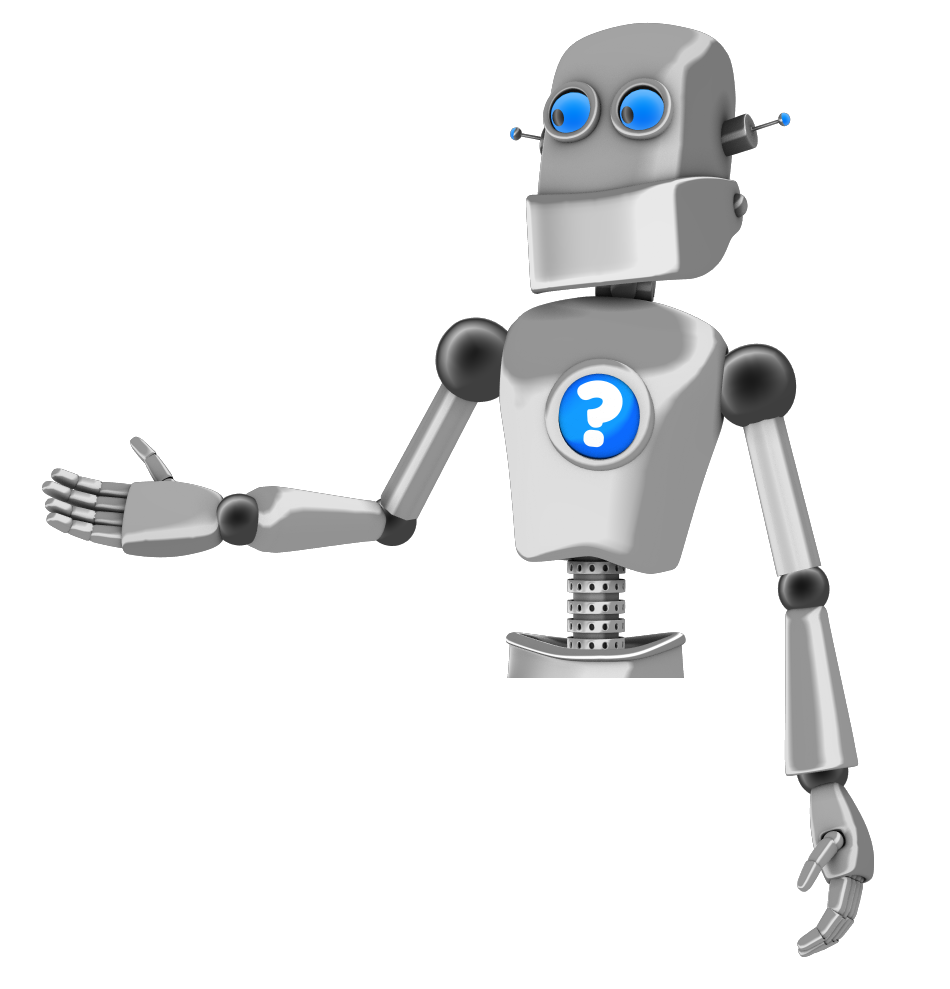 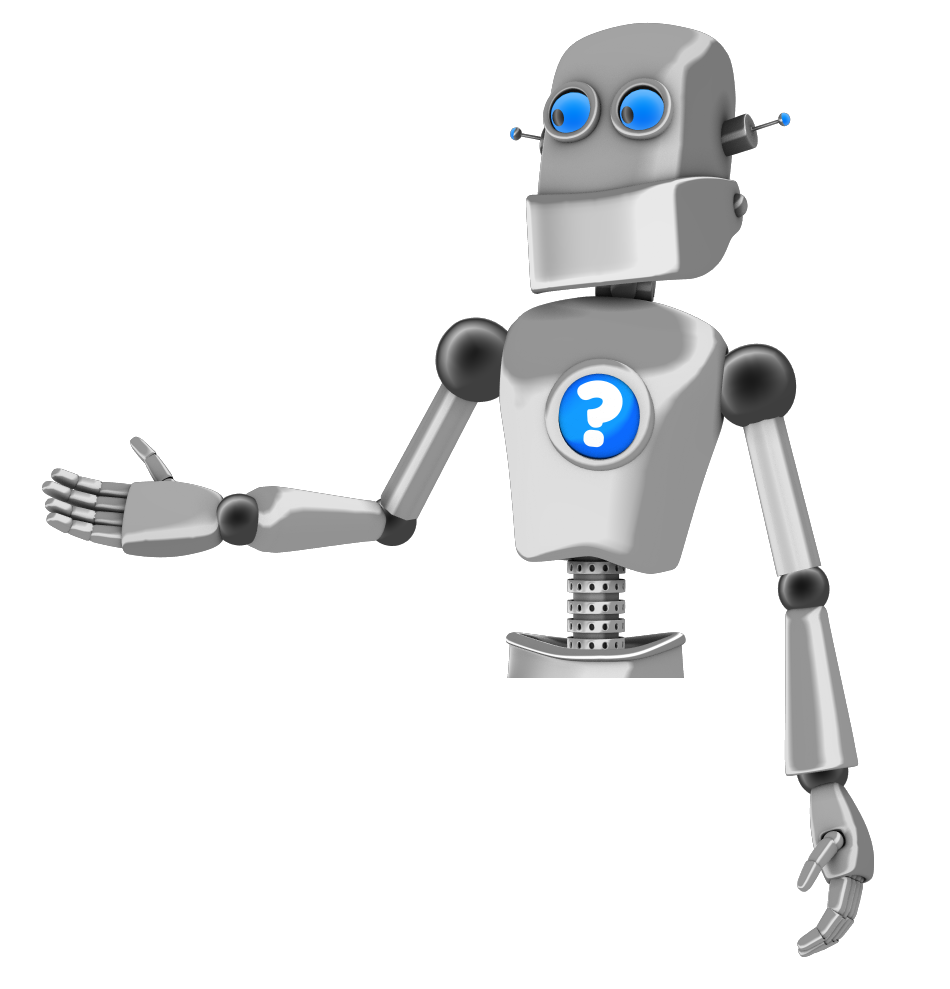 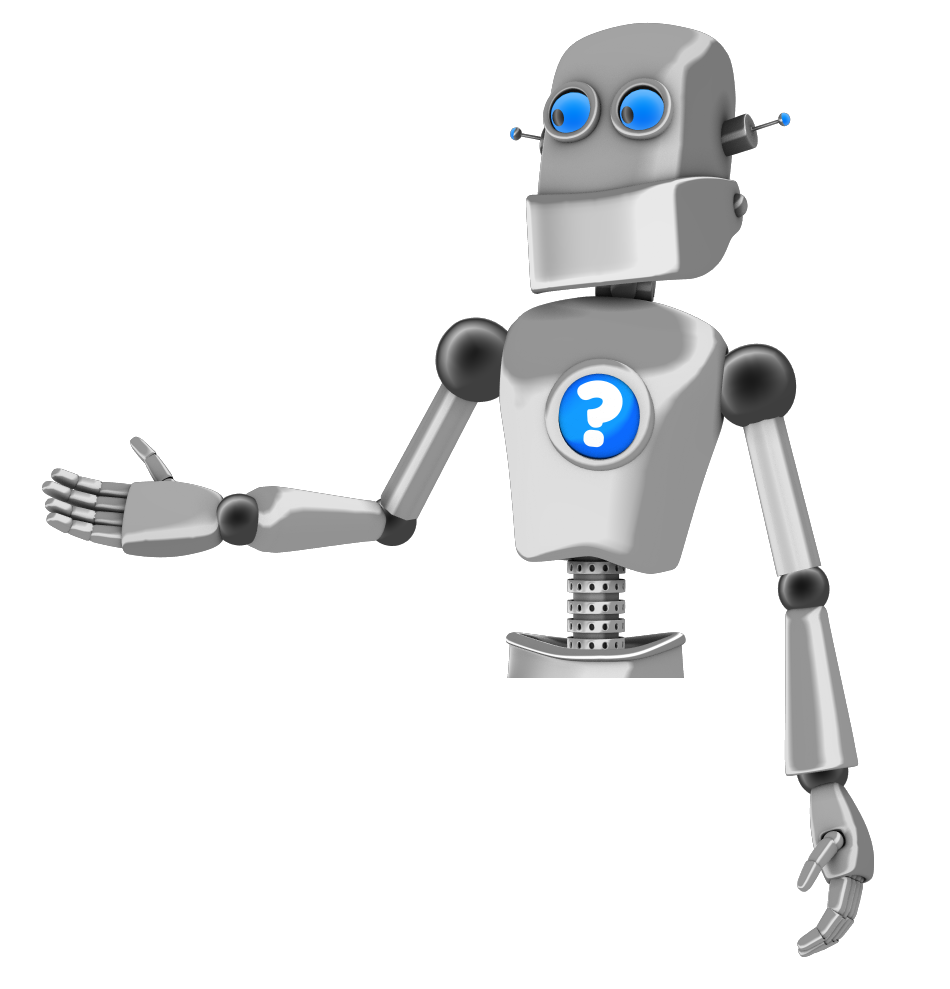 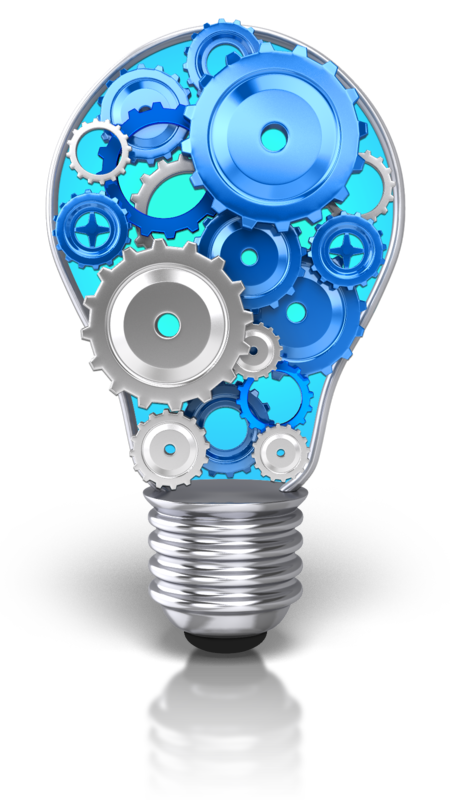 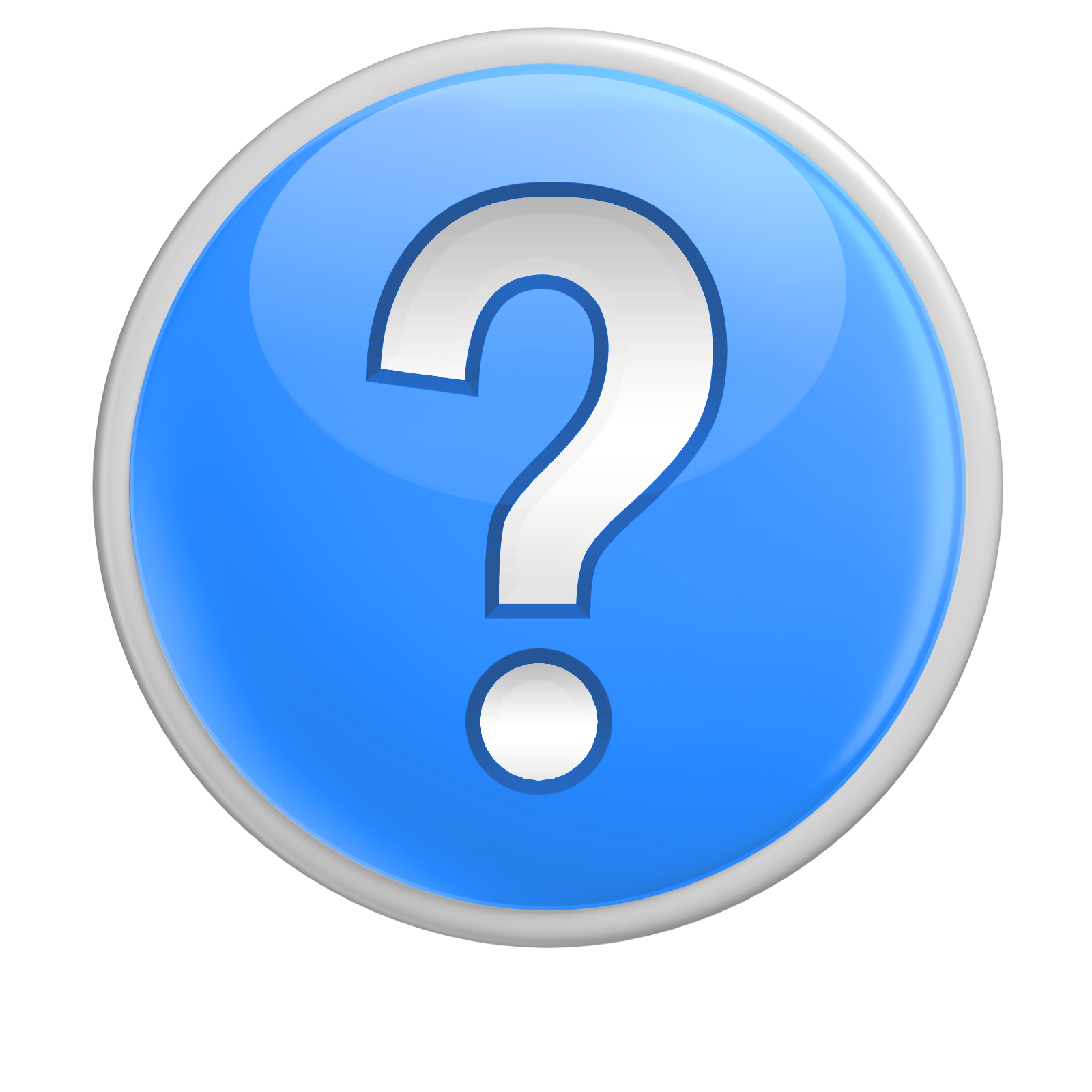 مراجعة: الفصل الرابع - الفصل الخامس.
الصف الثاني المتوسط.
إعداد/ سميرة الحربي.
Home question slide – do not delete this – used for hyperlink
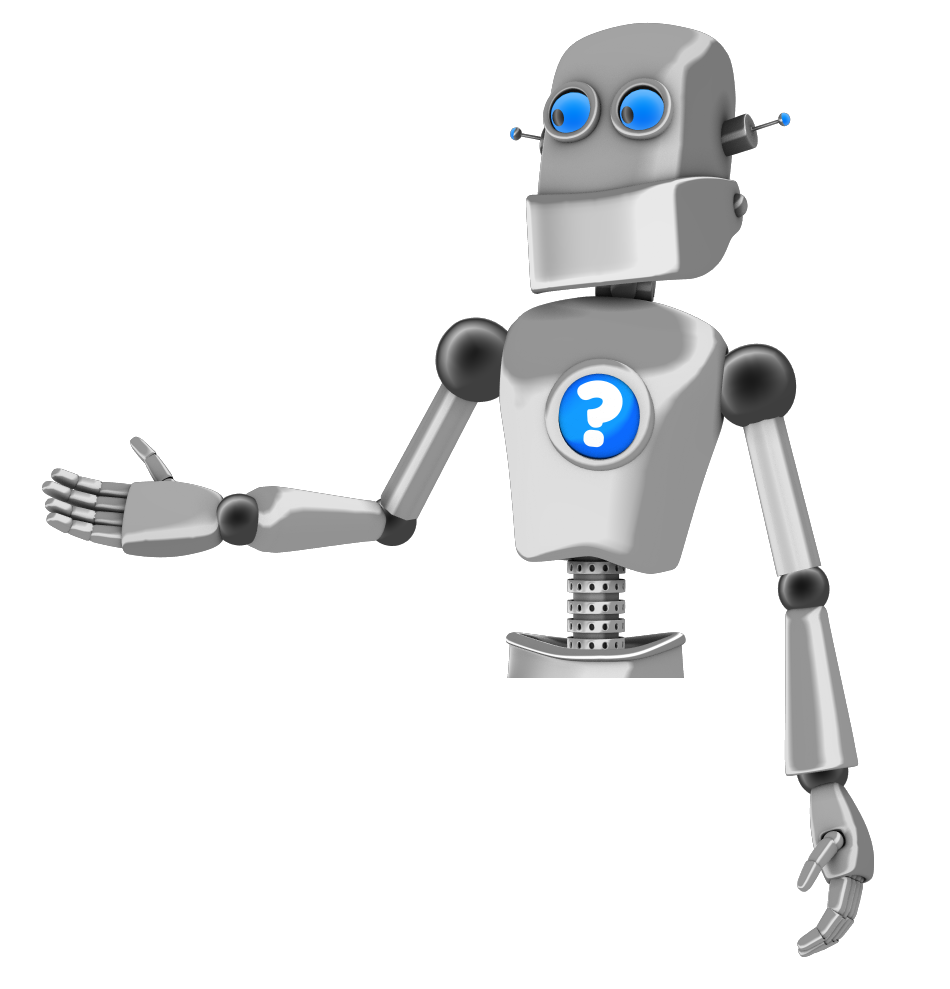 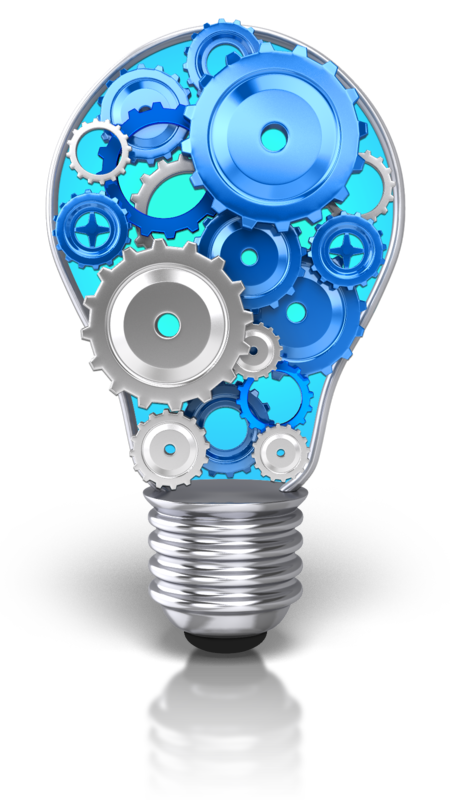 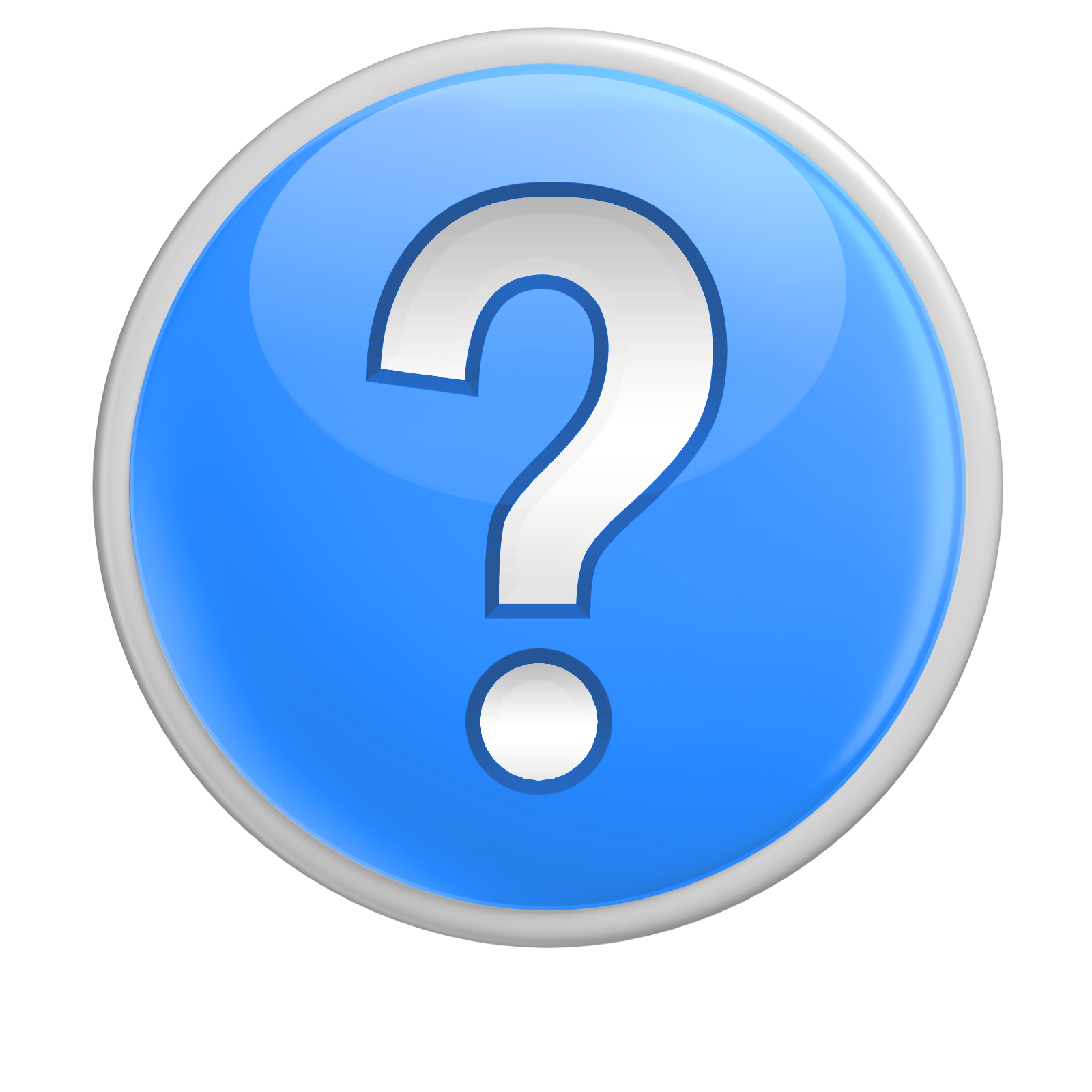 40٪ تكافئ:
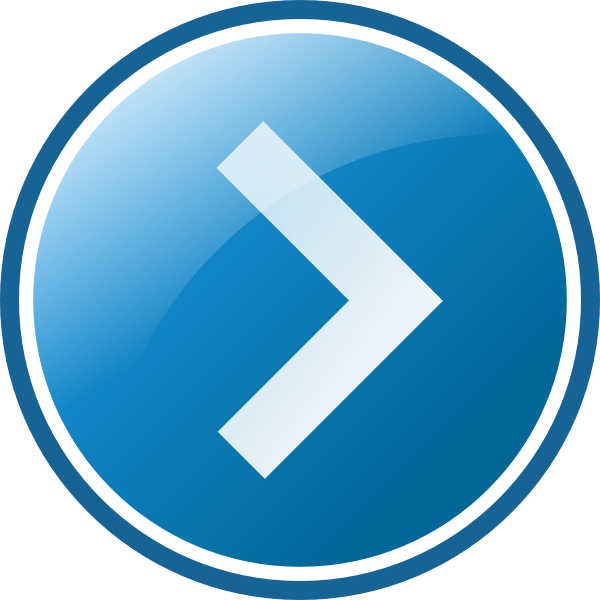 Answer 1 – Do not delete this – used for hyperlink
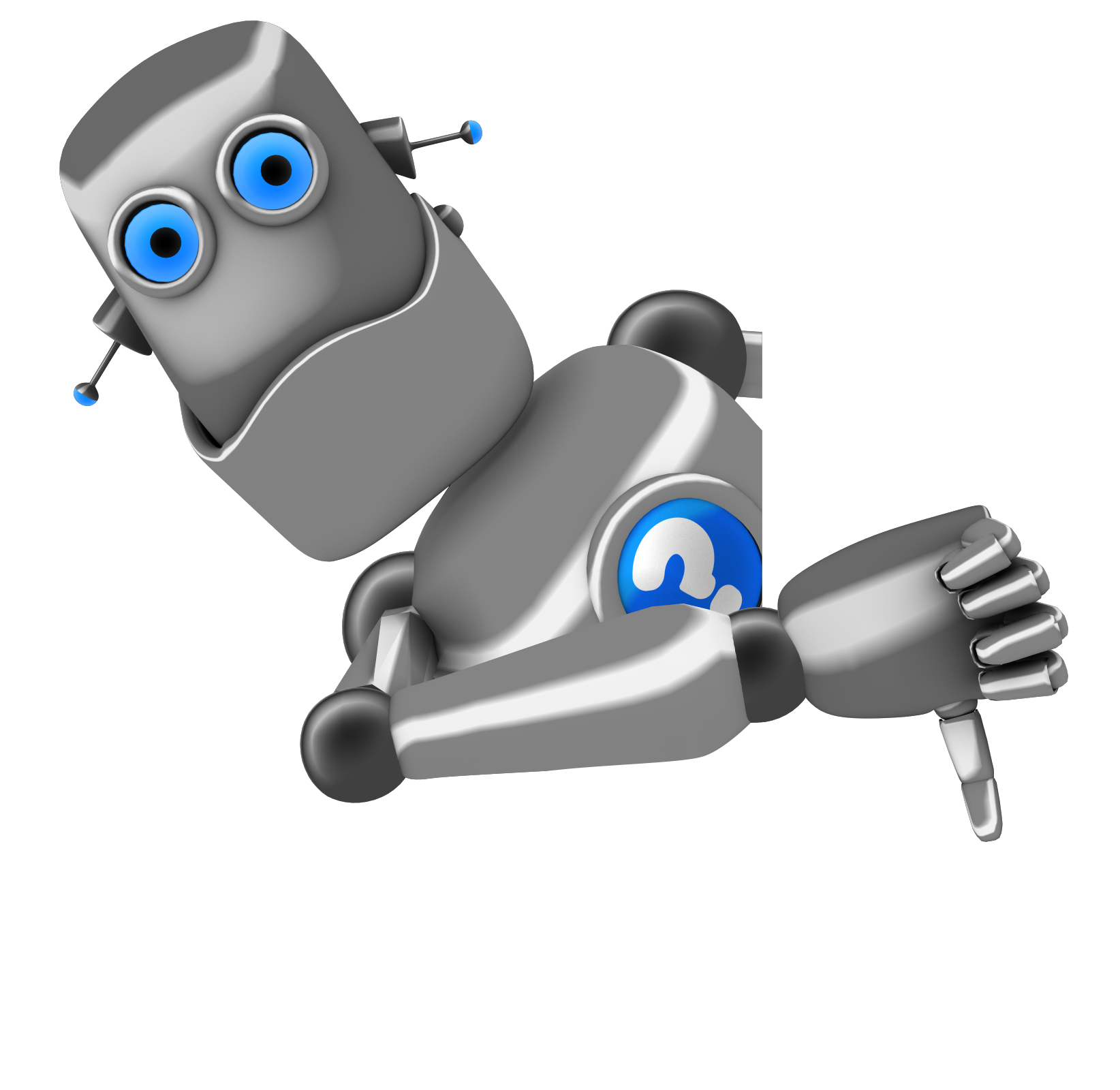 إجابة غير صحيحة.
Answer 2 – Do not delete this – used for hyperlink
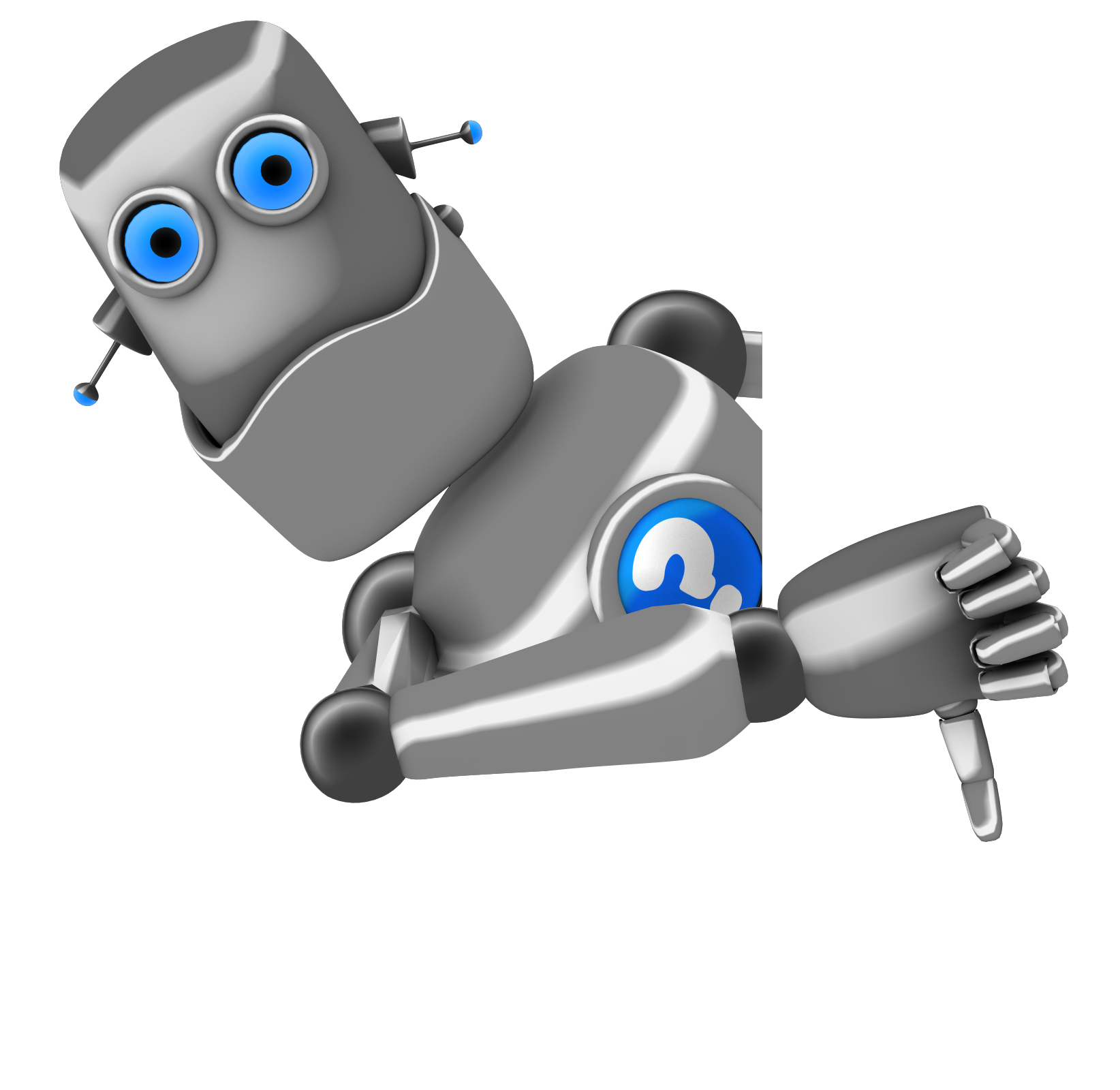 إجابة غير صحيحة.
Answer 3 – Do not delete this – used for hyperlink
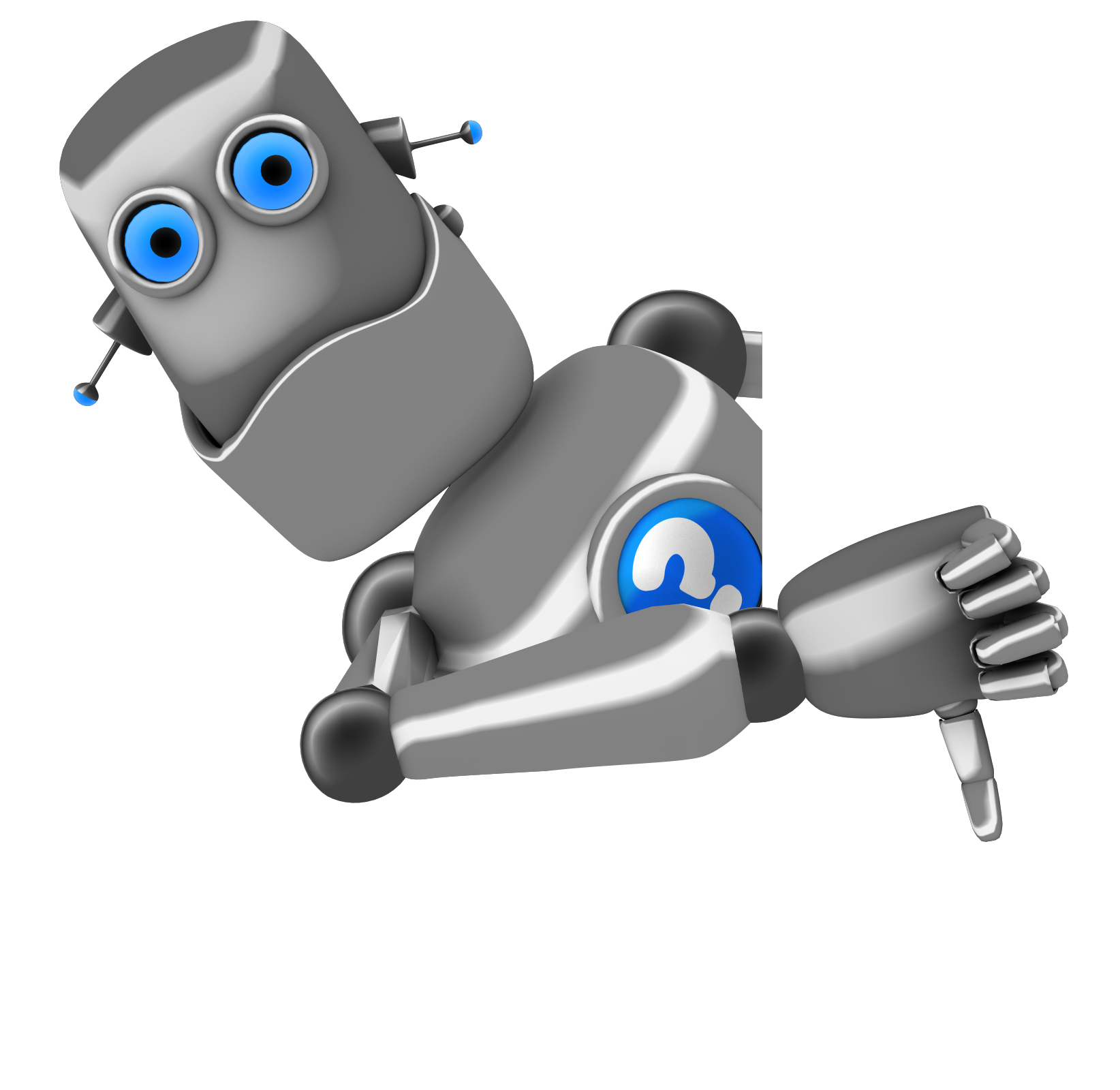 إجابة غير صحيحة.
Answer 4 – Do not delete this – used for hyperlink
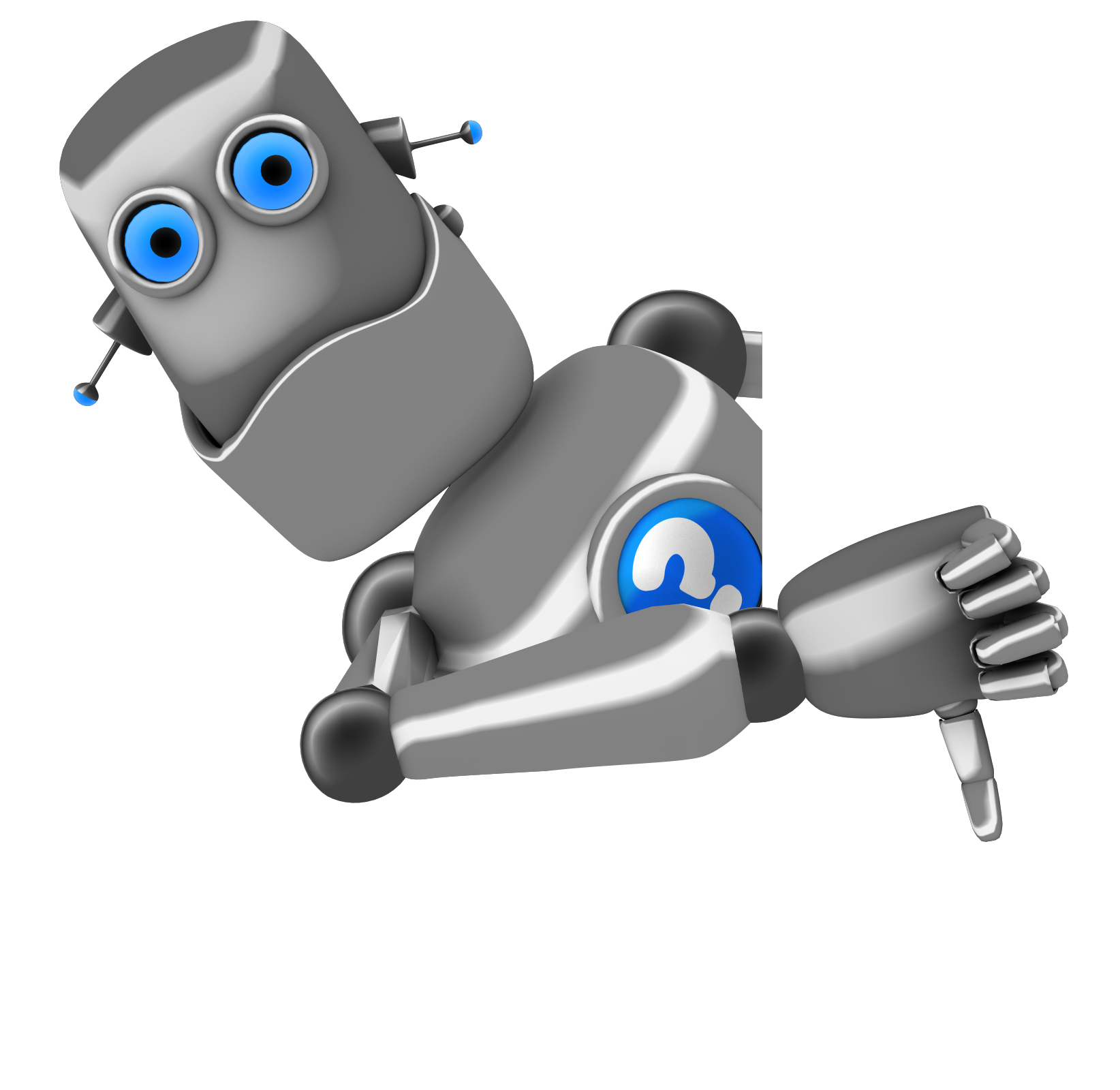 إجابة غير صحيحة.
Answer 5 – Do not delete this – used for hyperlink
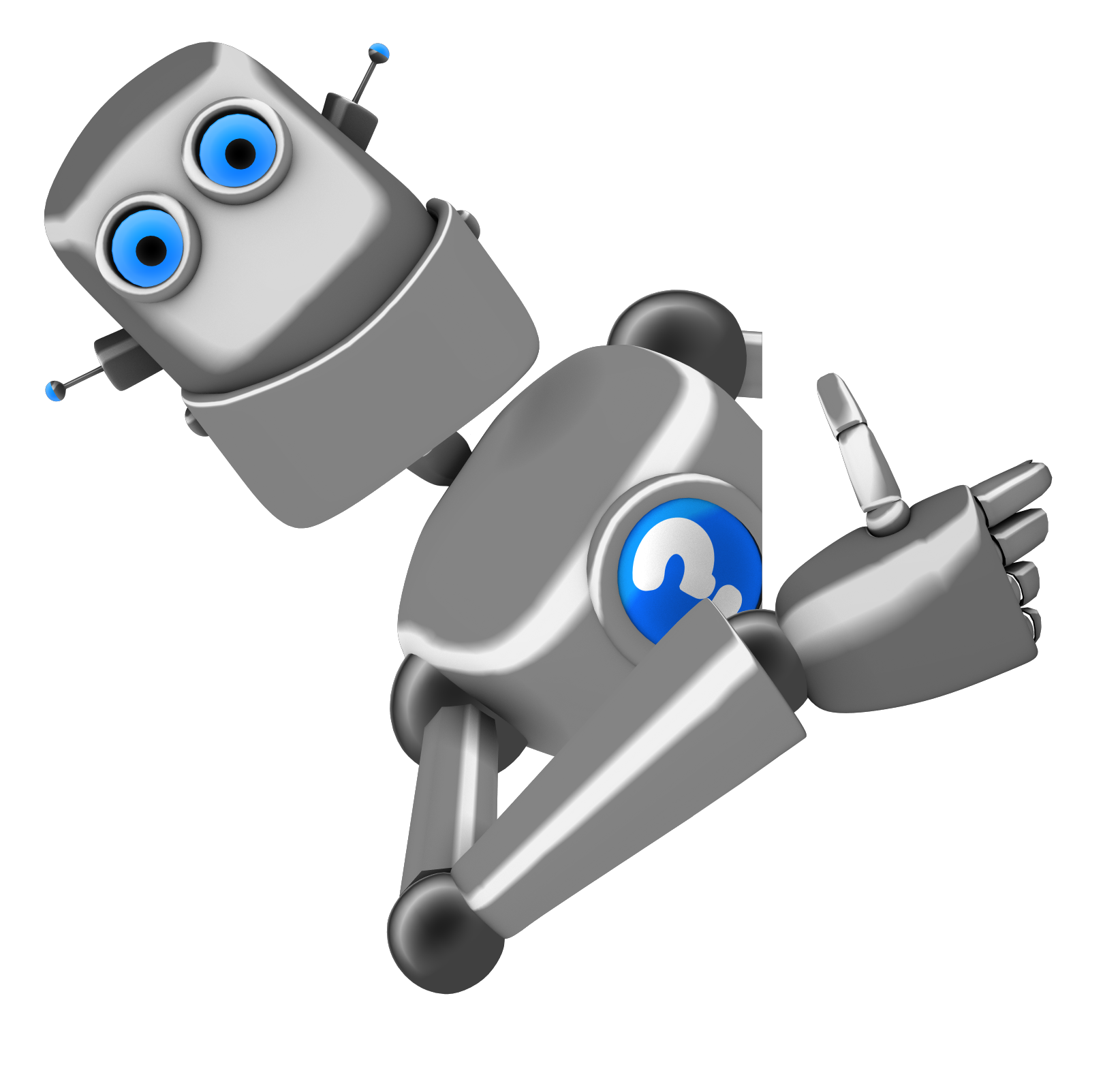 إجابة صحيحة.
Answer 6 – Do not delete this – used for hyperlink
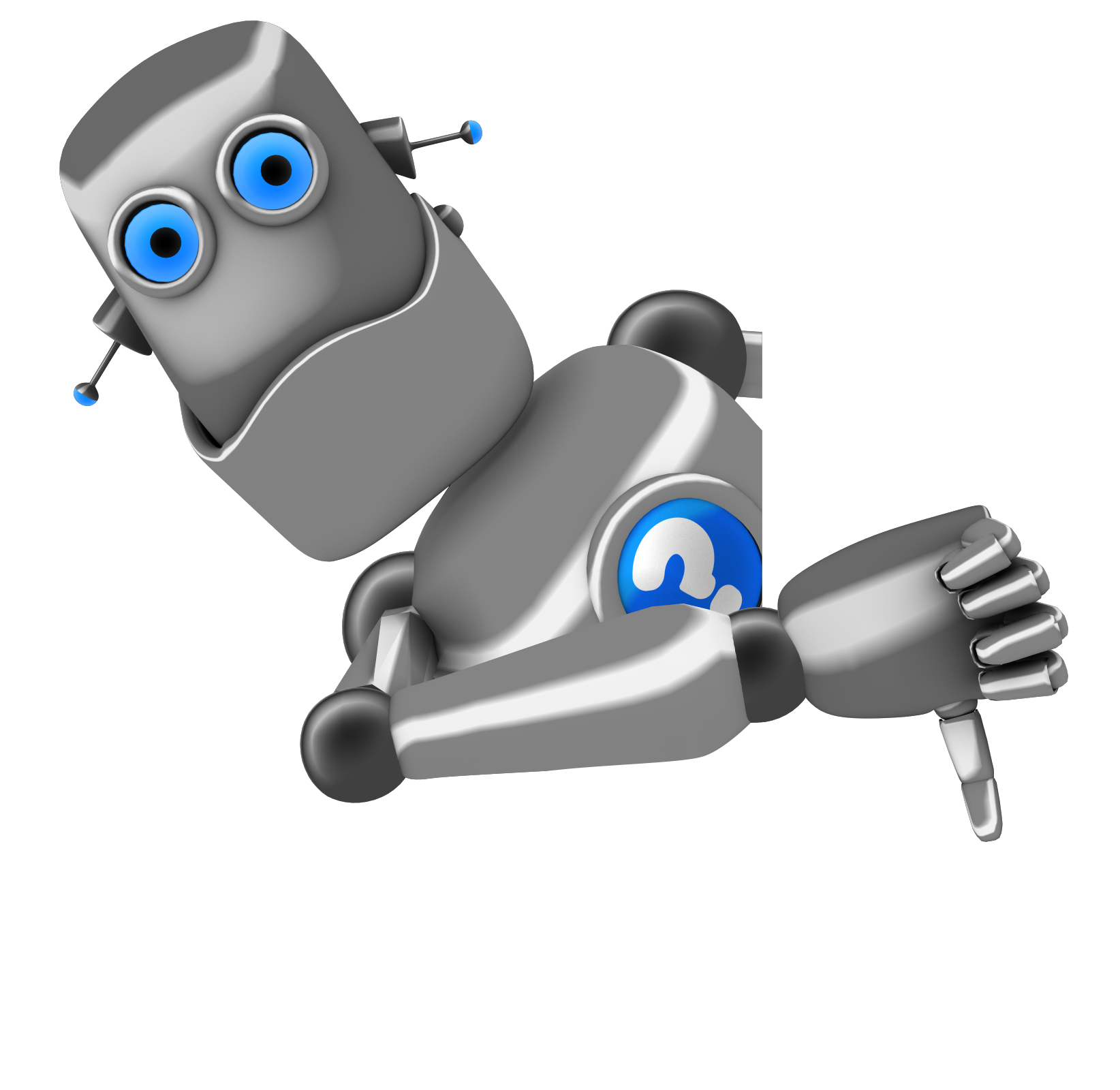 إجابة غير صحيحة.
Home question slide – do not delete this – used for hyperlink
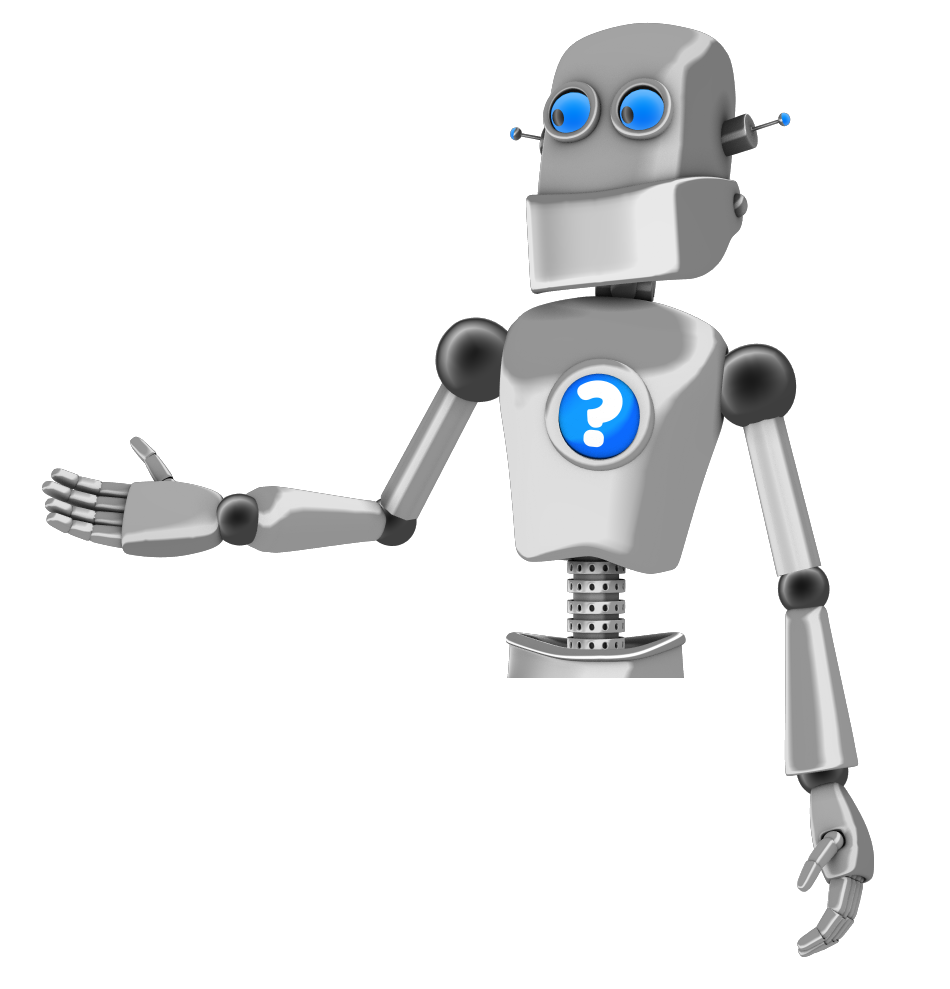 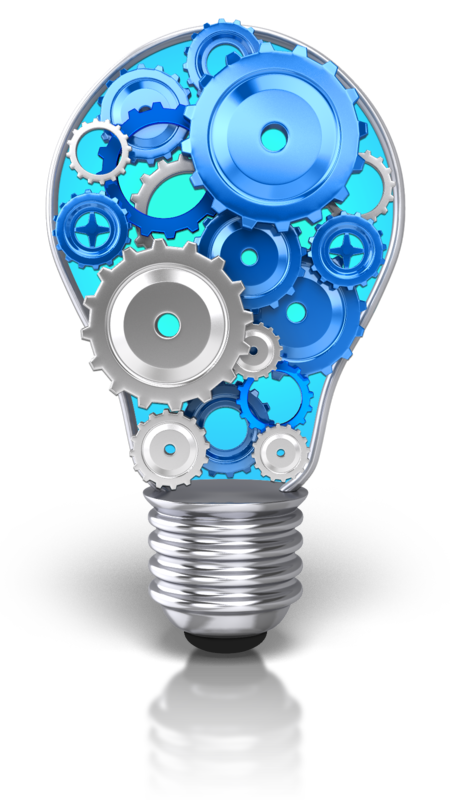 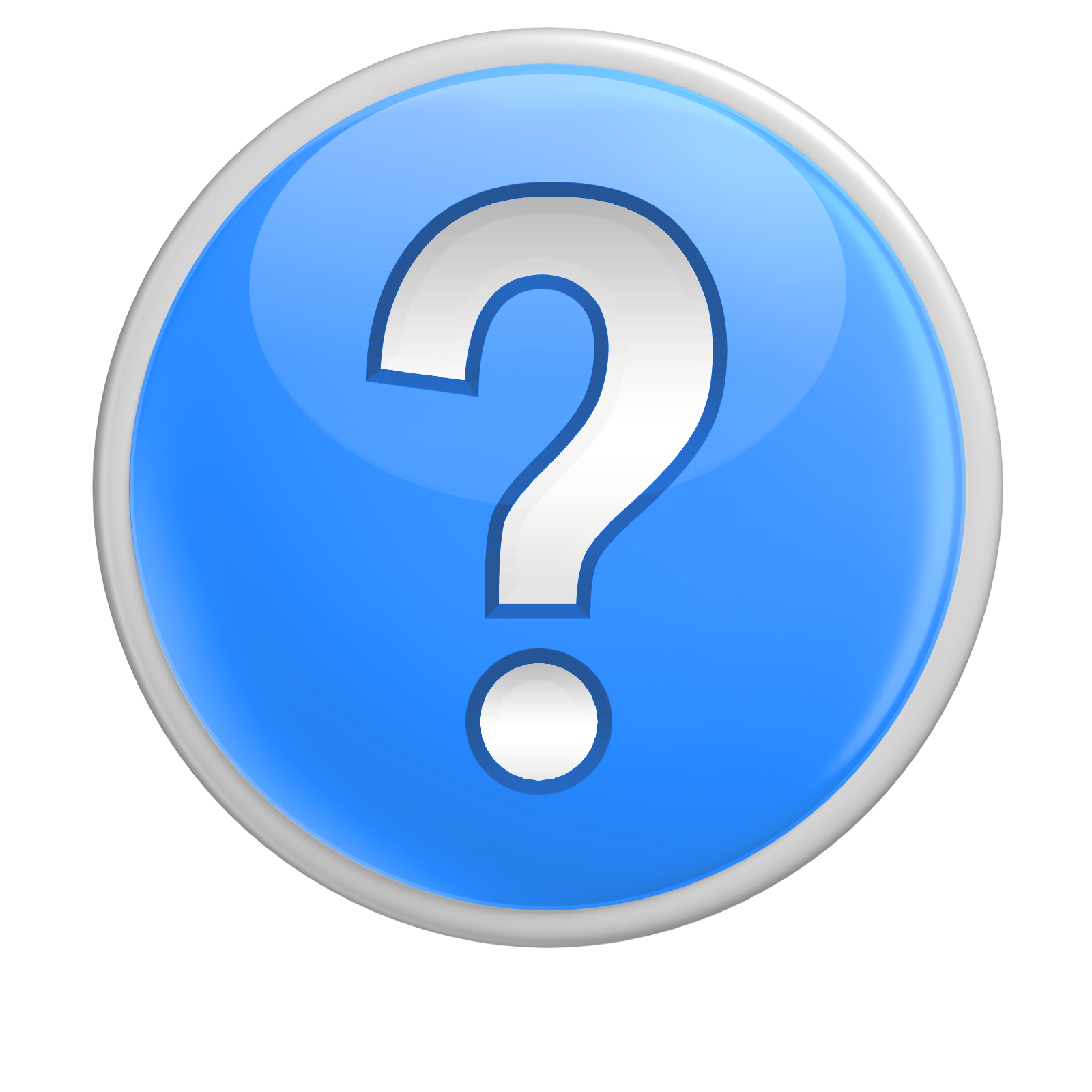 20٪ من العدد، تكافئ قسمة ذلك العدد على؟
2
5
3
10
4
20
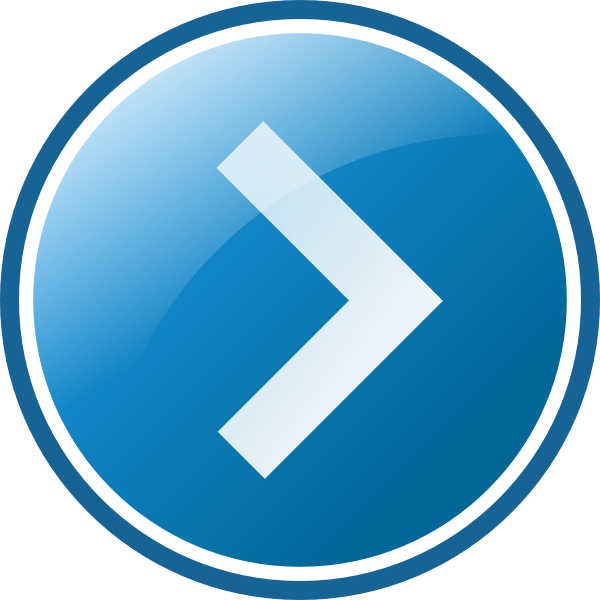 Answer 1 – Do not delete this – used for hyperlink
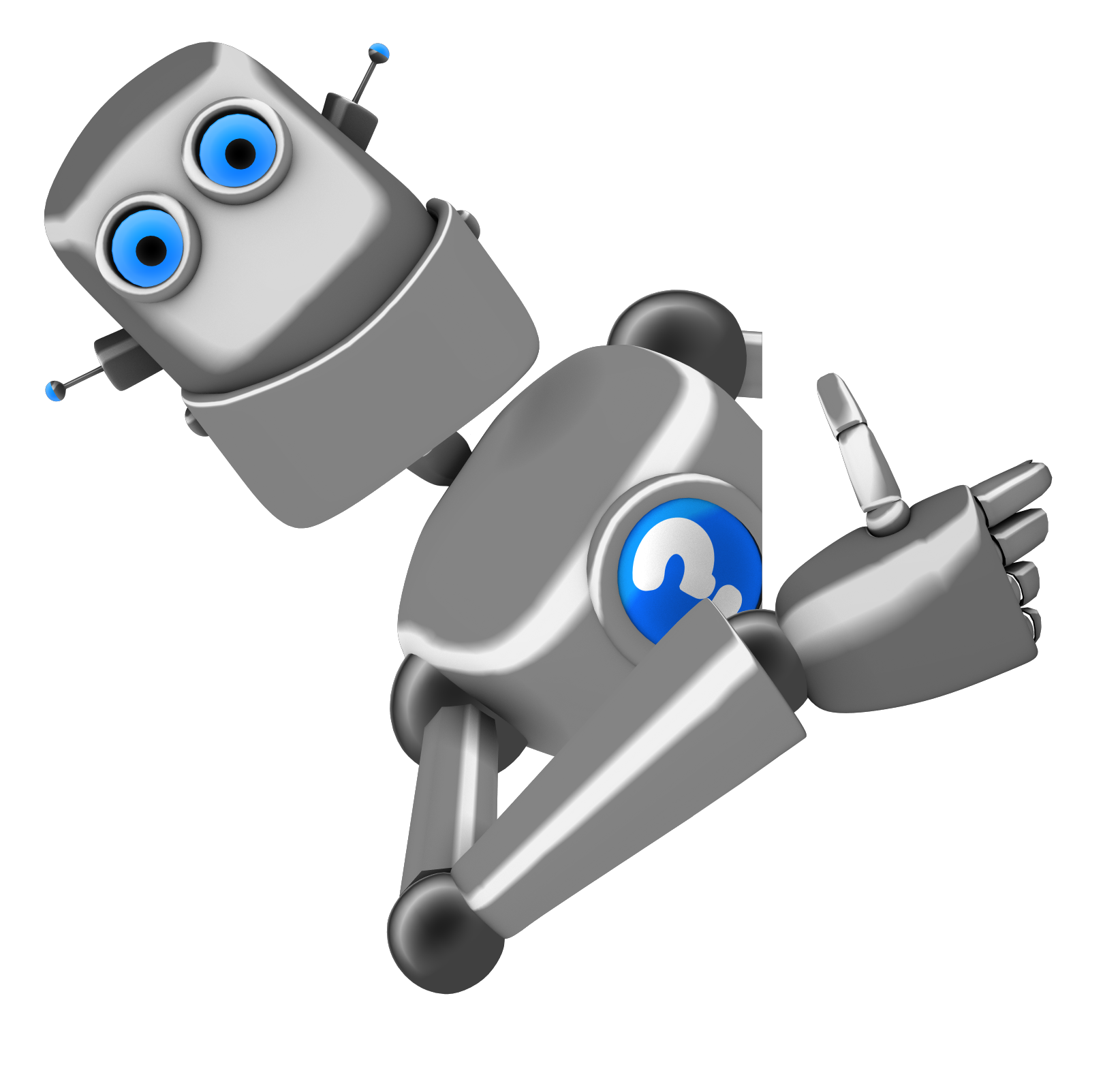 إجابة صحيحة.
Answer 2 – Do not delete this – used for hyperlink
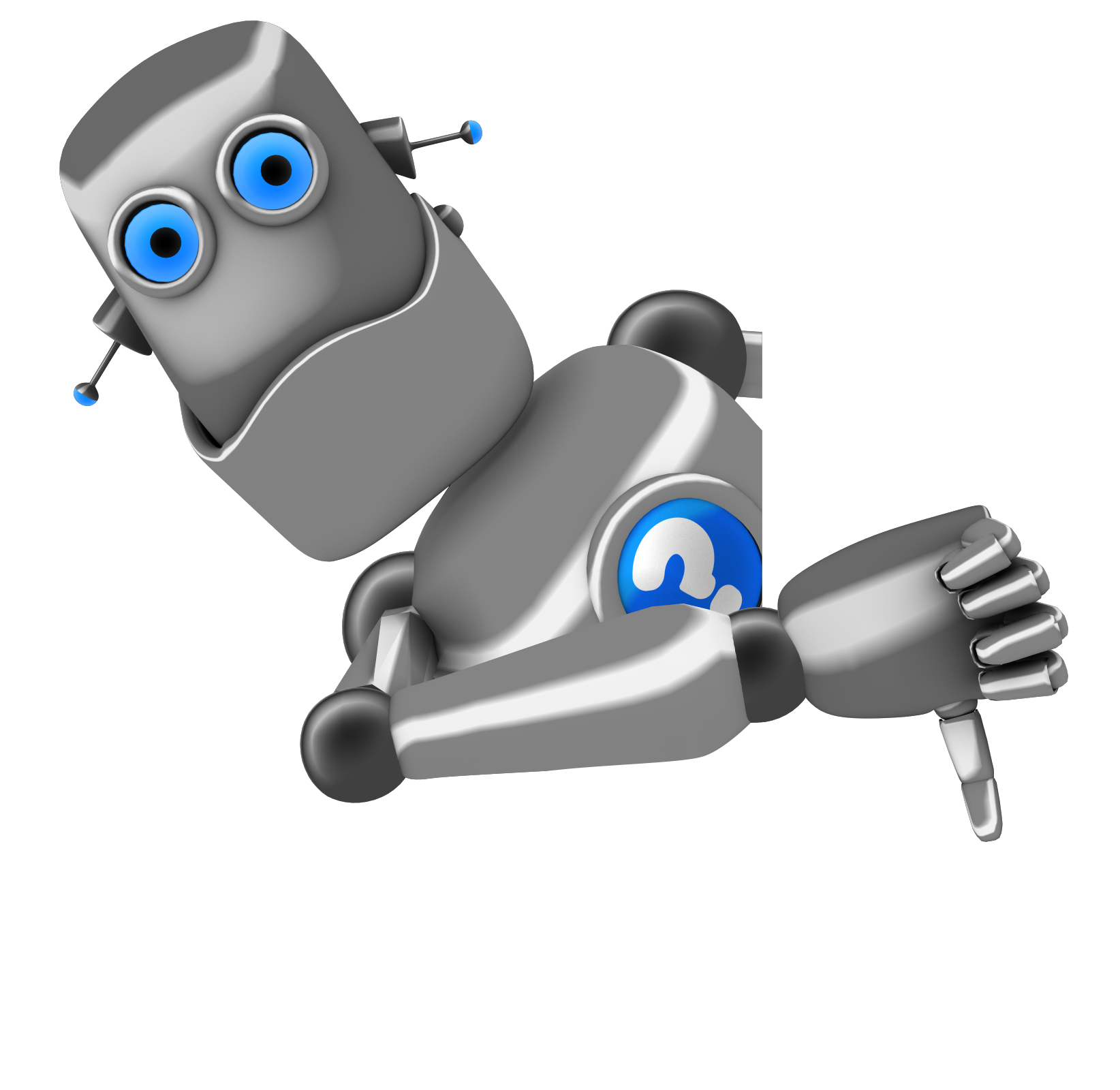 إجابة غير صحيحة.
Answer 3 – Do not delete this – used for hyperlink
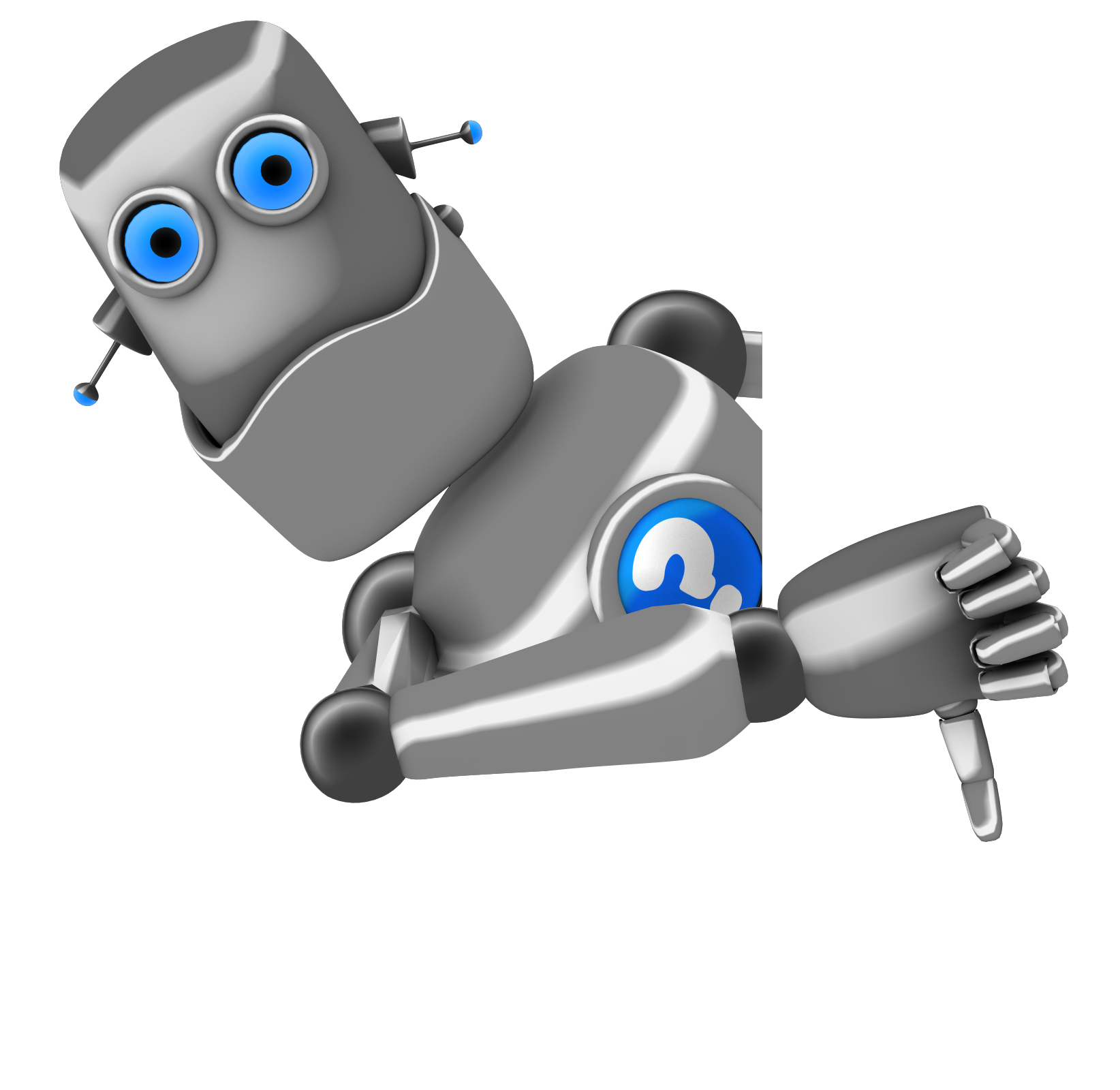 إجابة غير صحيحة.
Answer 4 – Do not delete this – used for hyperlink
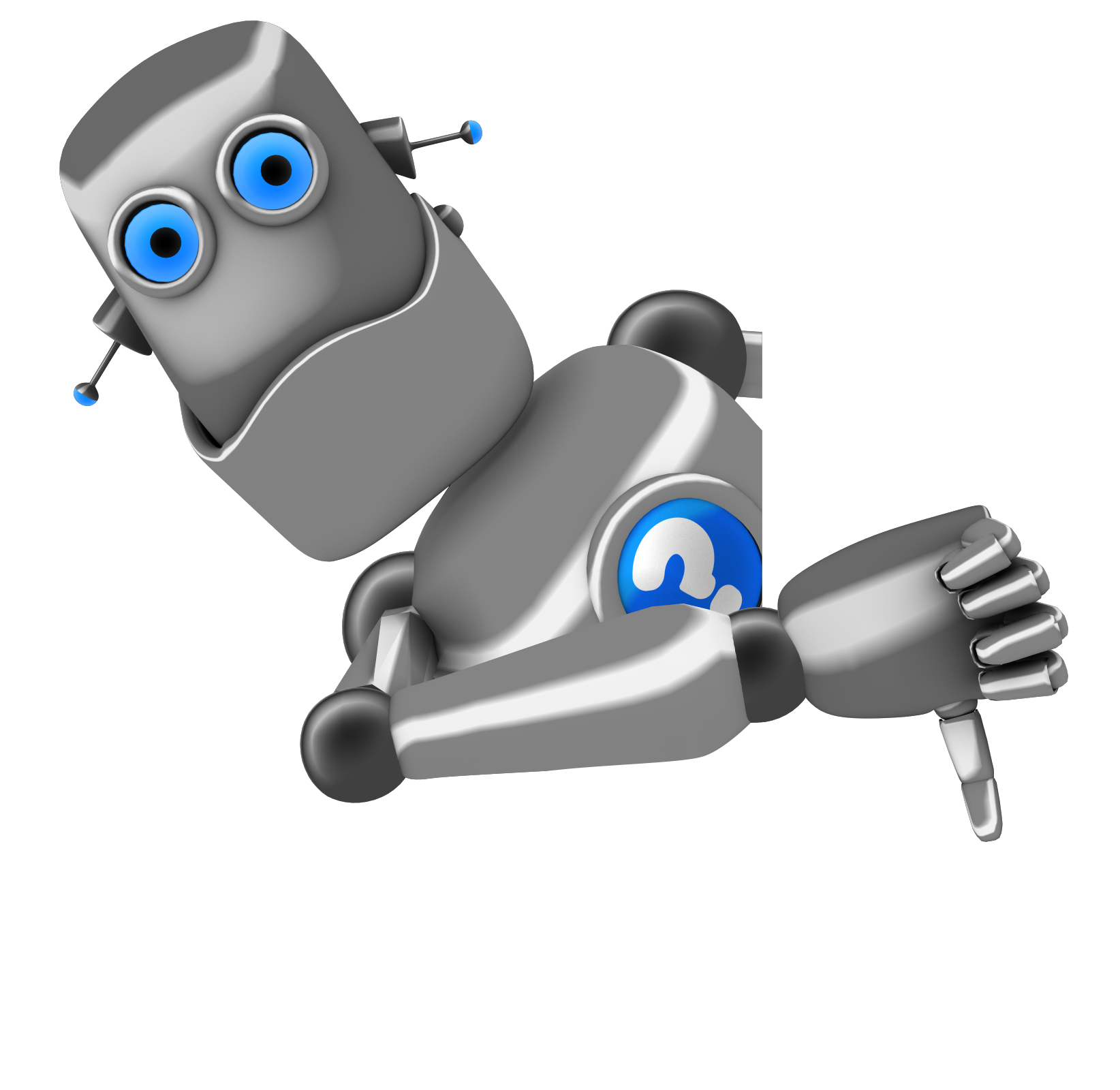 إجابة غير صحيحة.
Answer 5 – Do not delete this – used for hyperlink
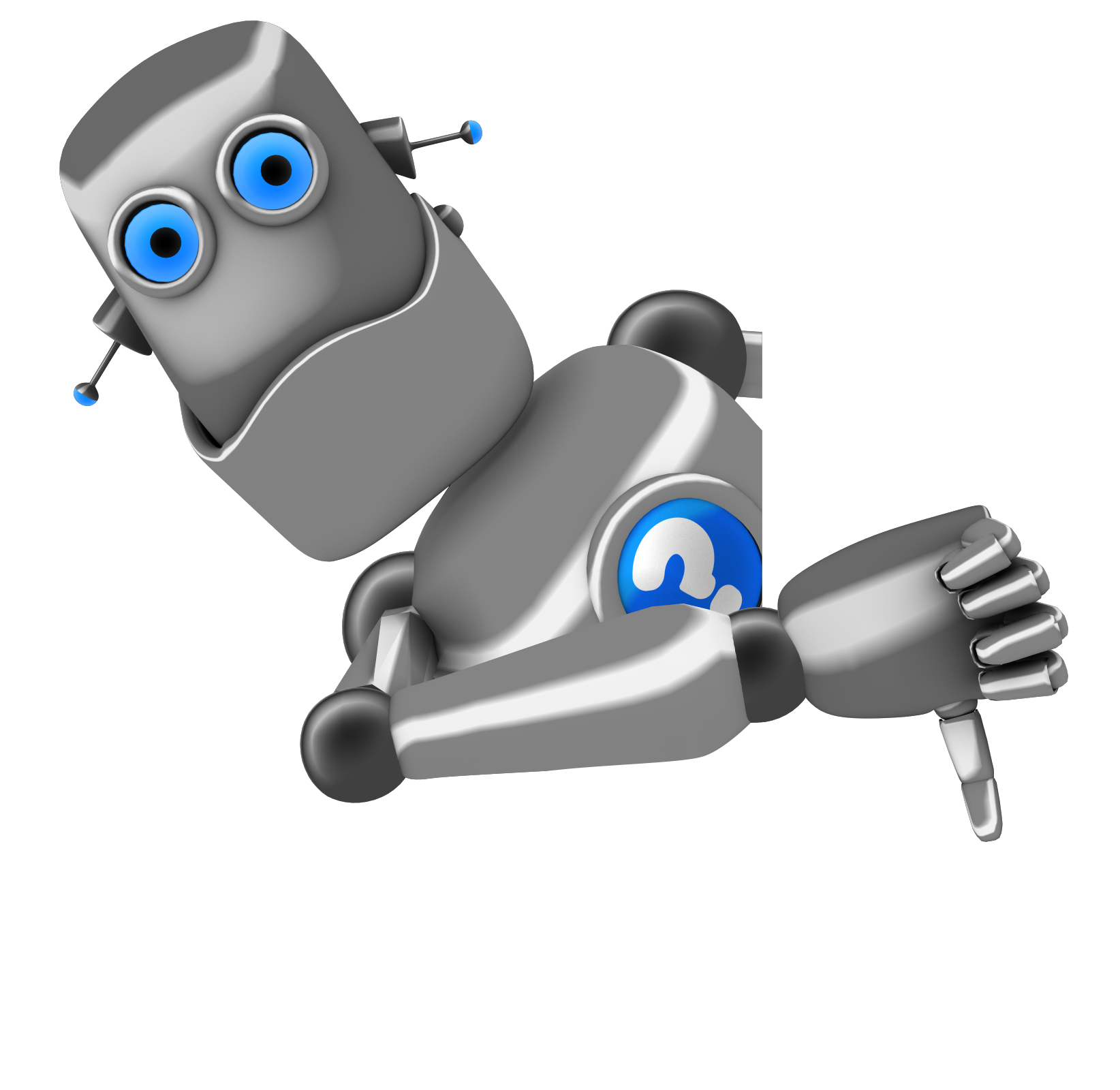 إجابة غير صحيحة.
Answer 6 – Do not delete this – used for hyperlink
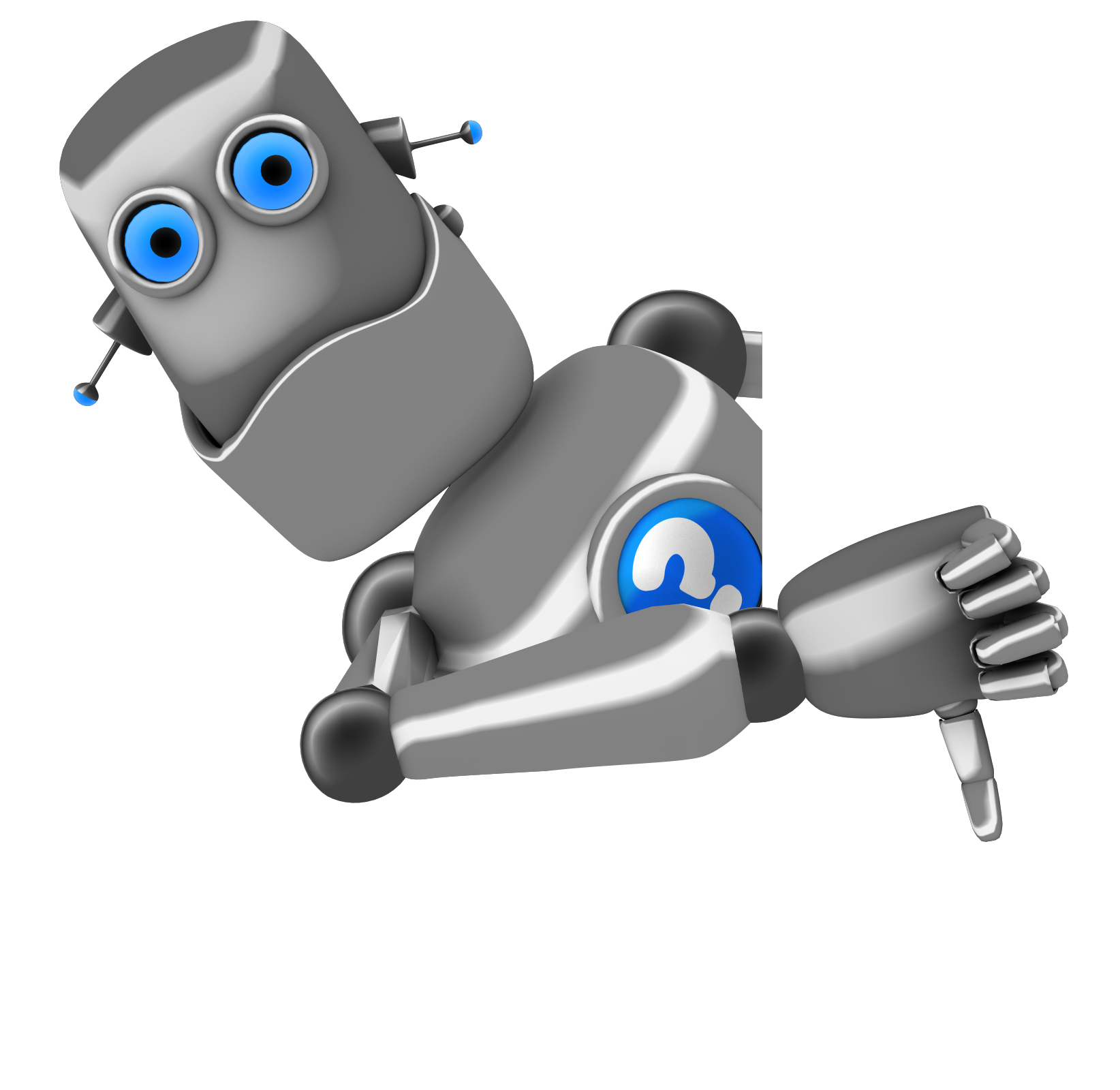 إجابة غير صحيحة.
Home question slide – do not delete this – used for hyperlink
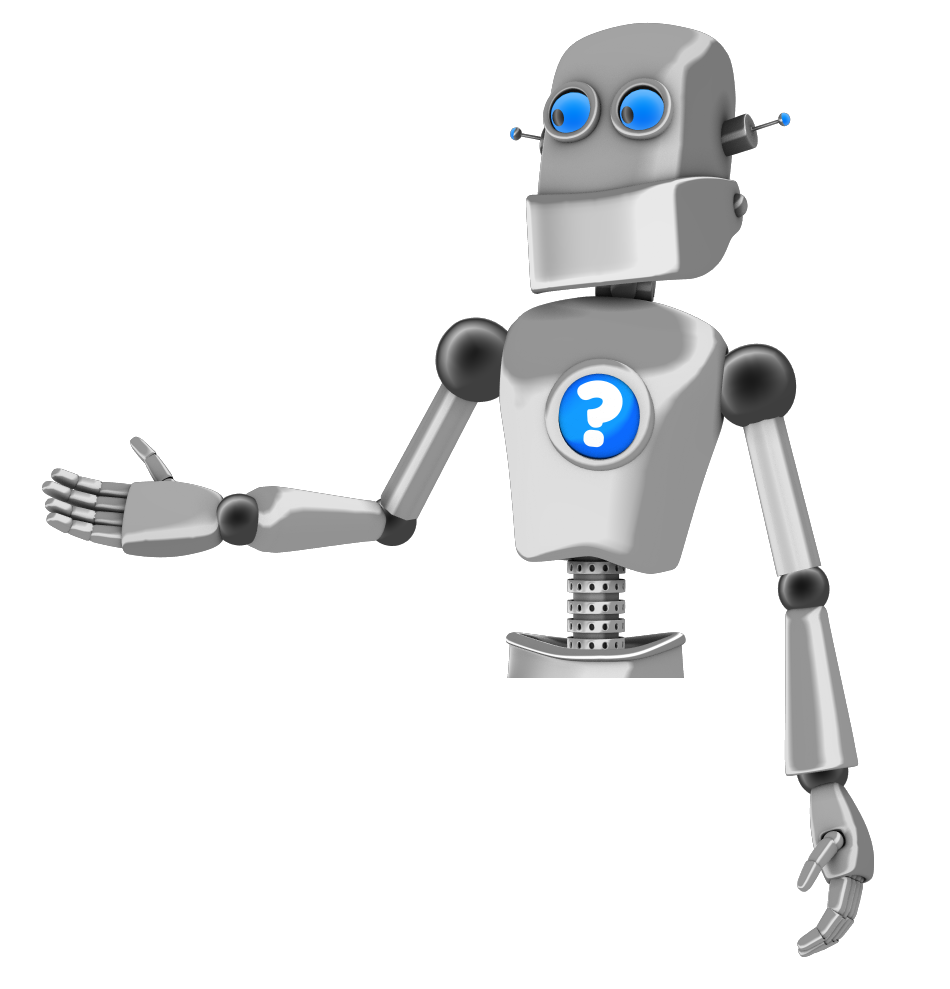 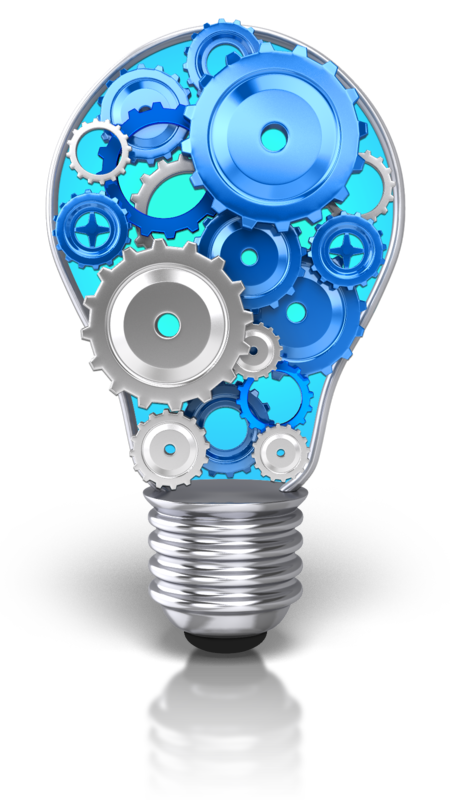 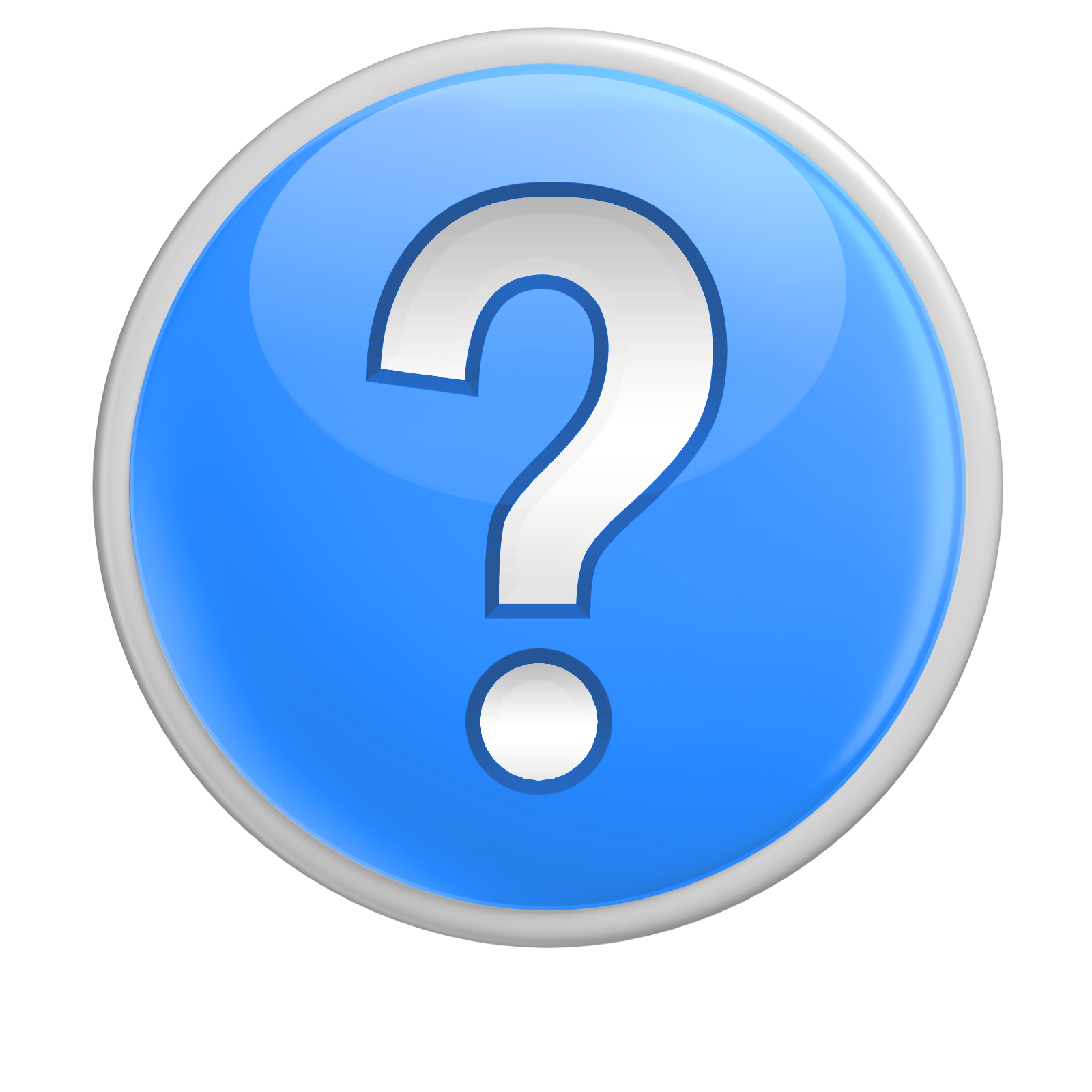 تتوقّع نوال أن 25٪ من طالبات الصف الثاني المتوسّط سيشاركن في السباق، فإذا كان عدد طالبات الصفّ الثاني المتوسّط 200 طالبةٍ، فما عدد الطالبات المتوقّع مشاركتهن في هذا السباق؟
20 طالبة.
100 طالبة.
40 طالبة.
200 طالبة.
50 طالبة.
500 طالبة.
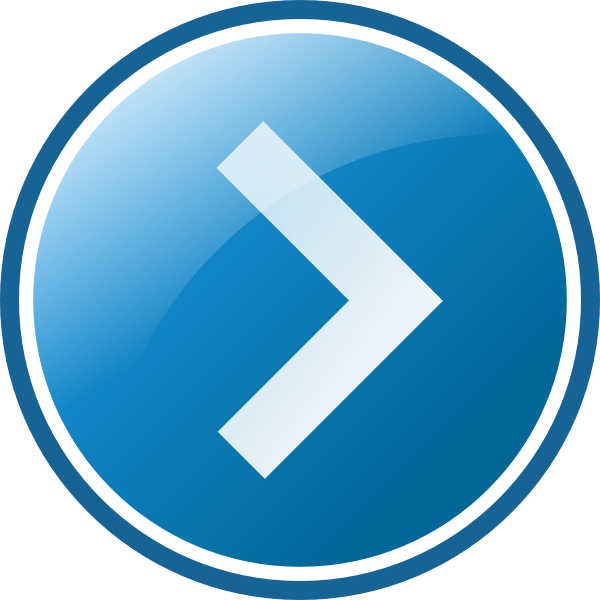 Answer 1 – Do not delete this – used for hyperlink
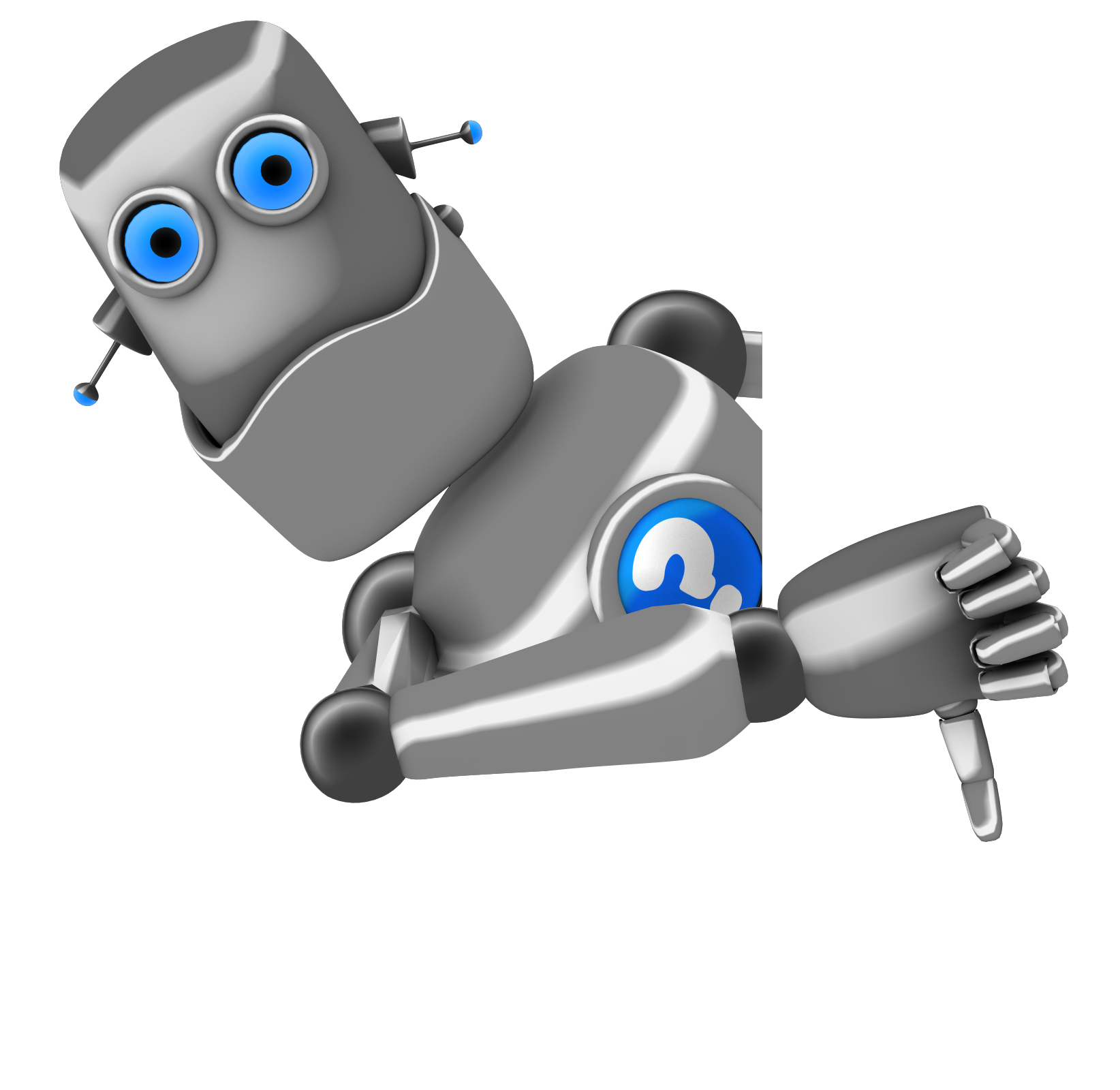 إجابة غير صحيحة.
Answer 2 – Do not delete this – used for hyperlink
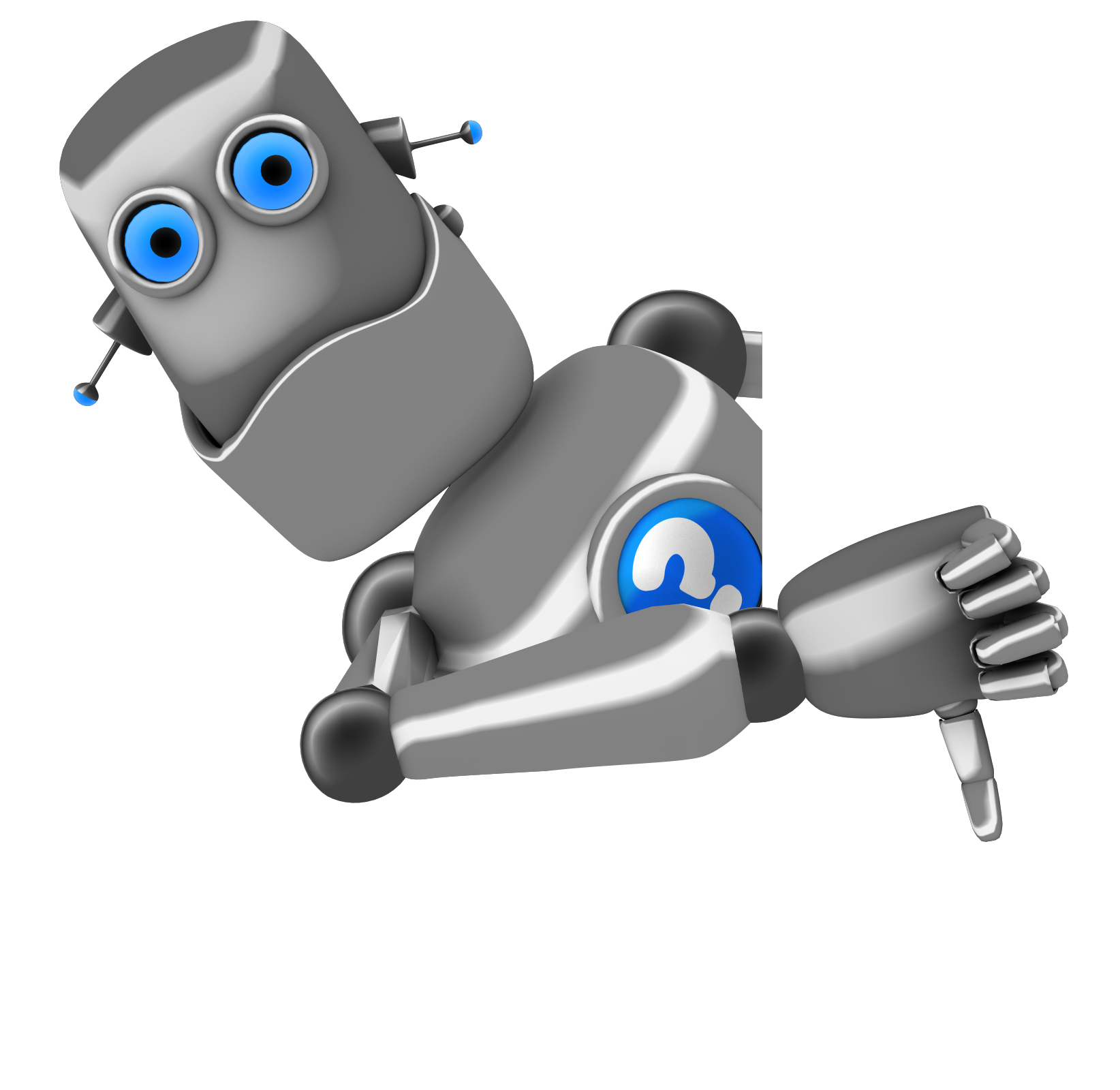 إجابة غير صحيحة.
Answer 3 – Do not delete this – used for hyperlink
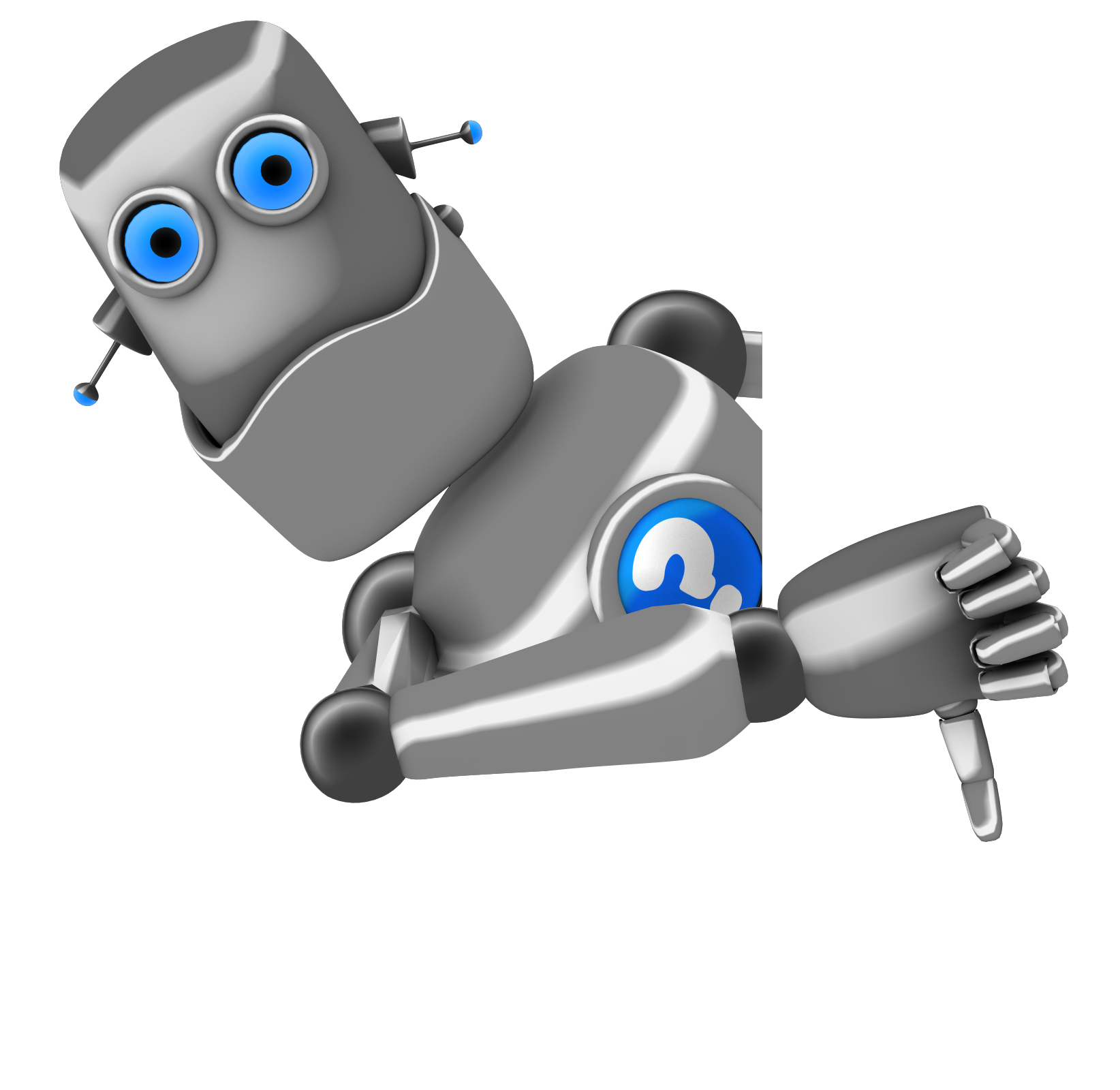 إجابة غير صحيحة.
Answer 4 – Do not delete this – used for hyperlink
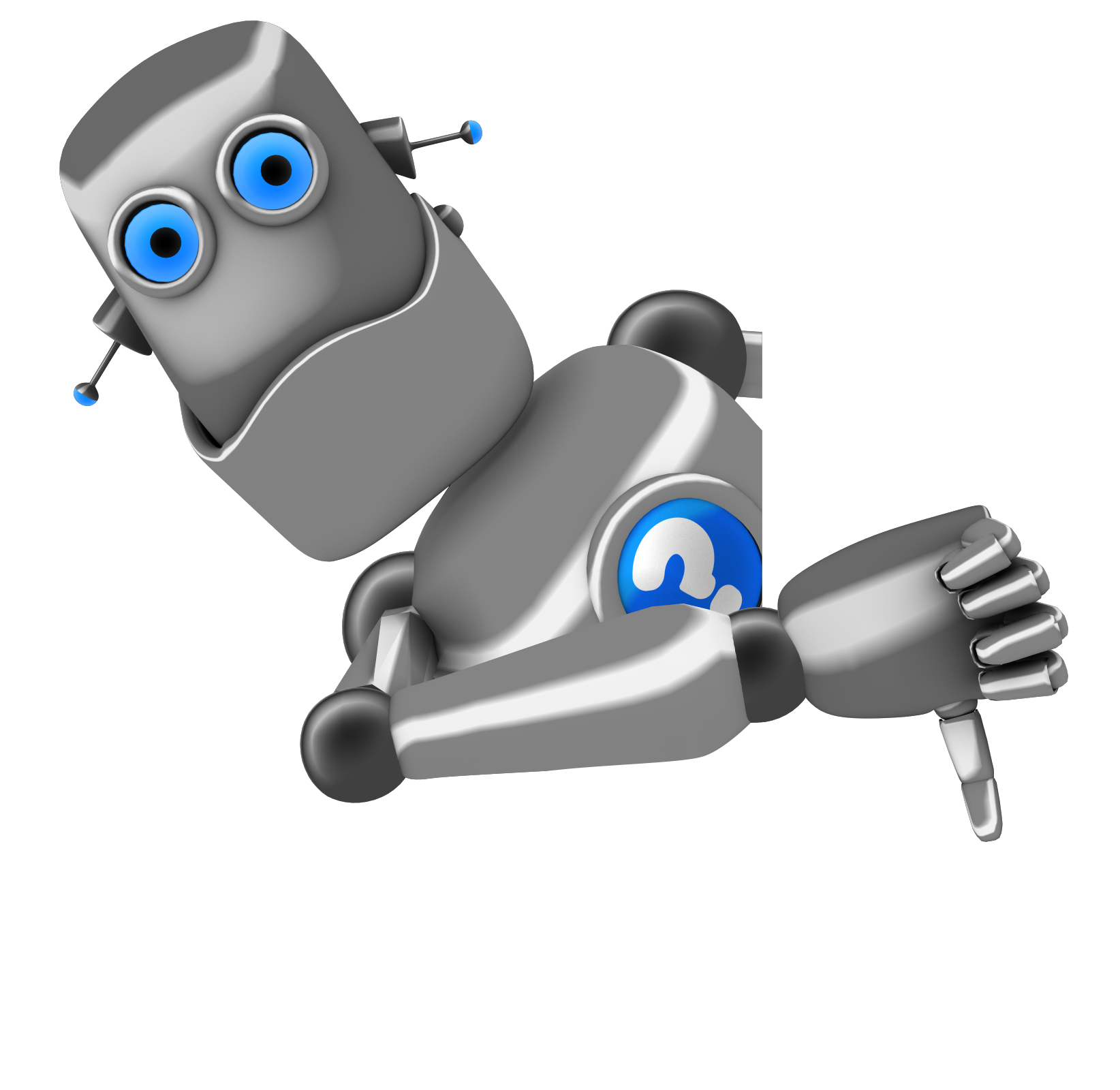 إجابة غير صحيحة.
Answer 5 – Do not delete this – used for hyperlink
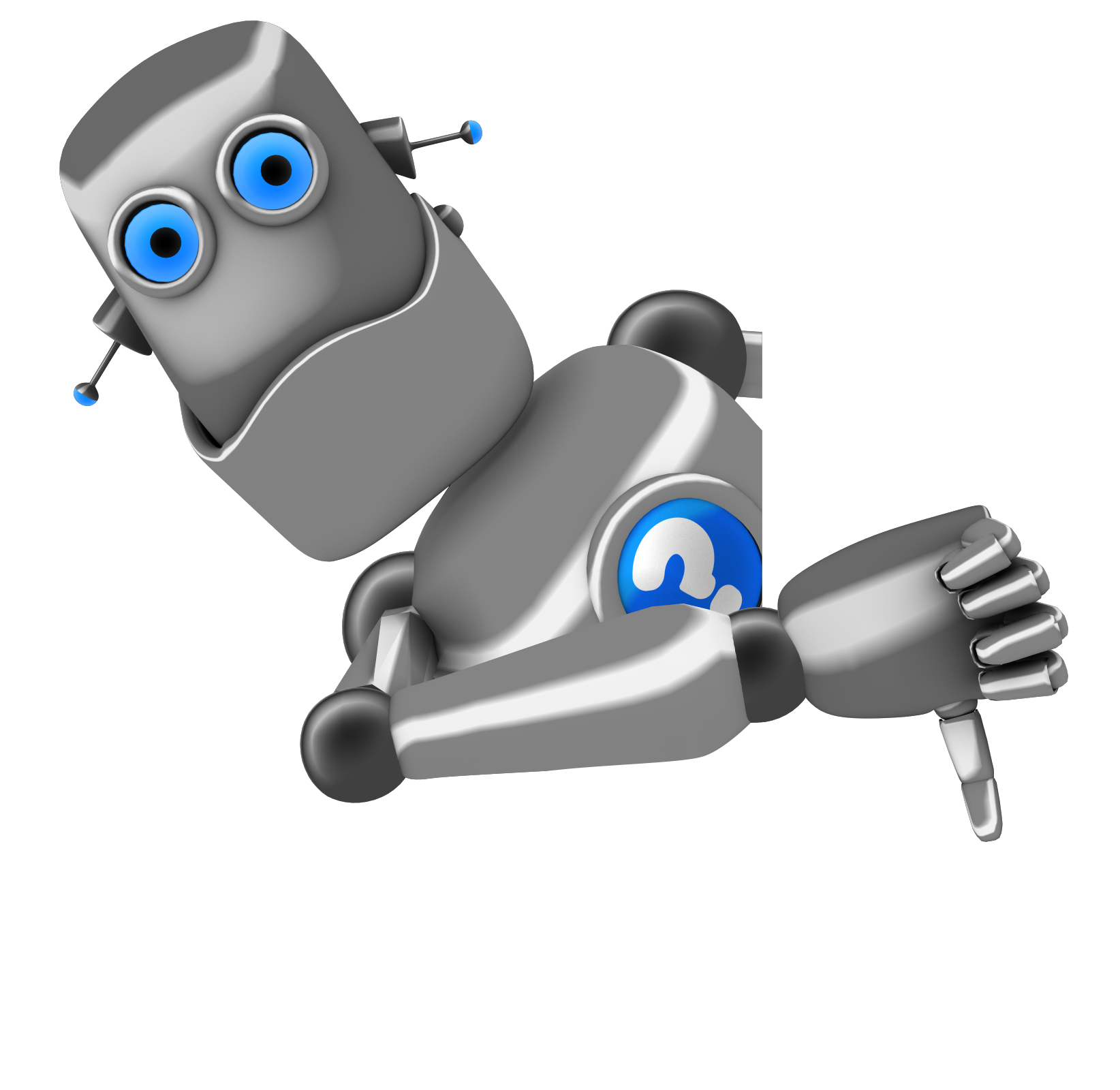 إجابة غير صحيحة.
Answer 6 – Do not delete this – used for hyperlink
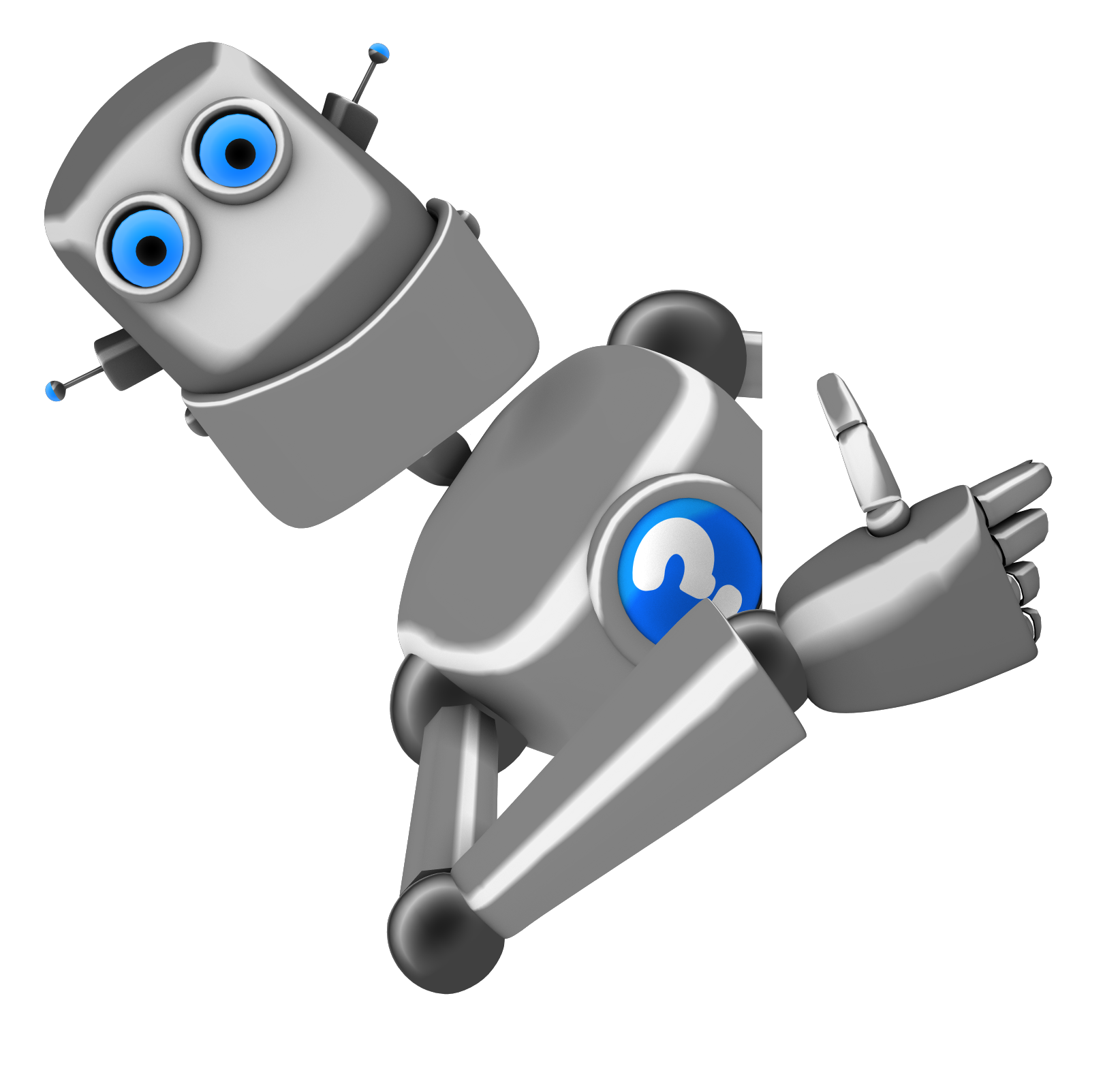 إجابة صحيحة.
Home question slide – do not delete this – used for hyperlink
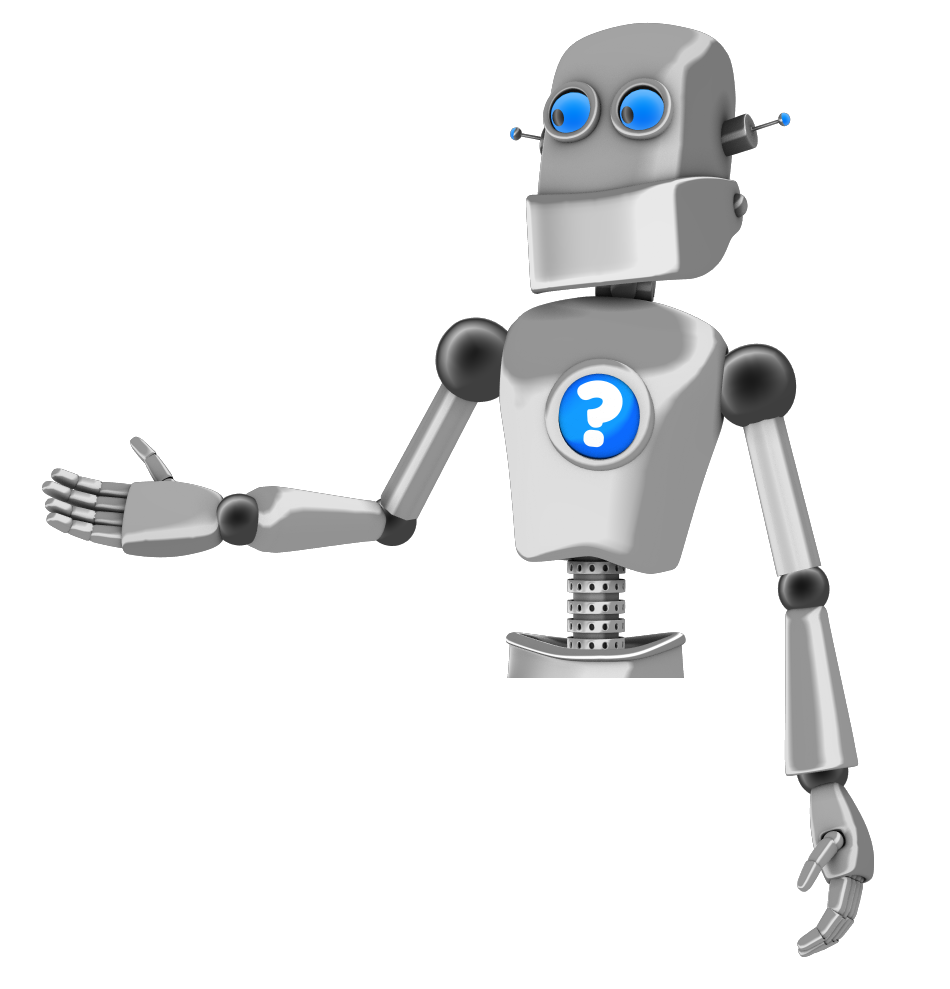 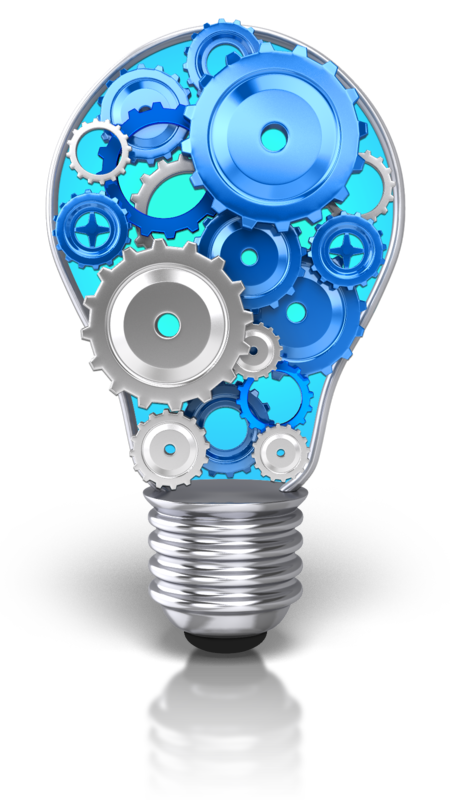 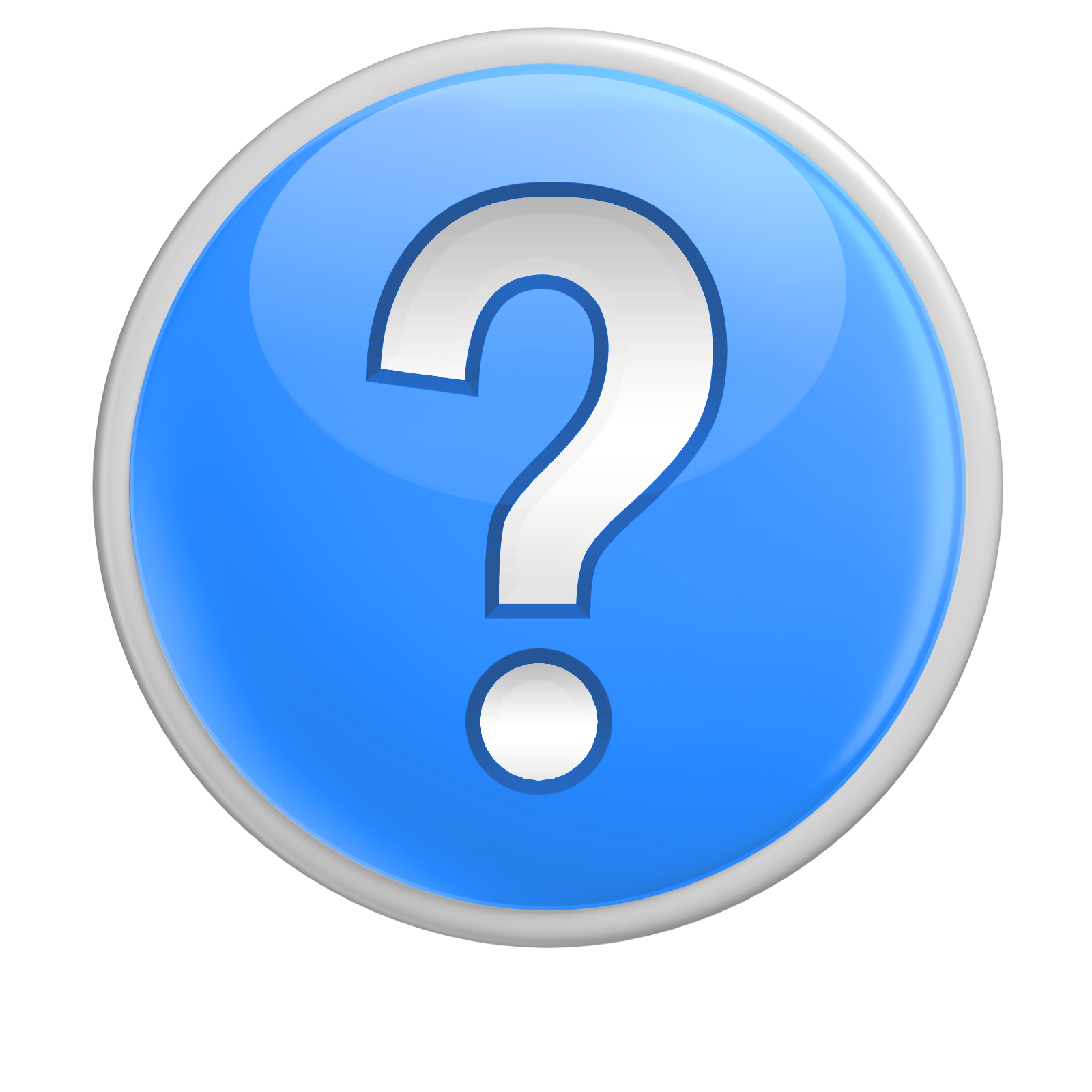 تقف 25 طالبًة في صفٍّ؛ للحصول على تذكرة إحدى المسرحيّات المدرسيّة، إذا كان عدد التذاكر المتبقّية 15 تذكرةً، فما النسبة المئويّة للطالبات اللاتي سيحصلن على تذكرةٍ؟
15٪
65٪
30٪
70٪
60٪
75٪
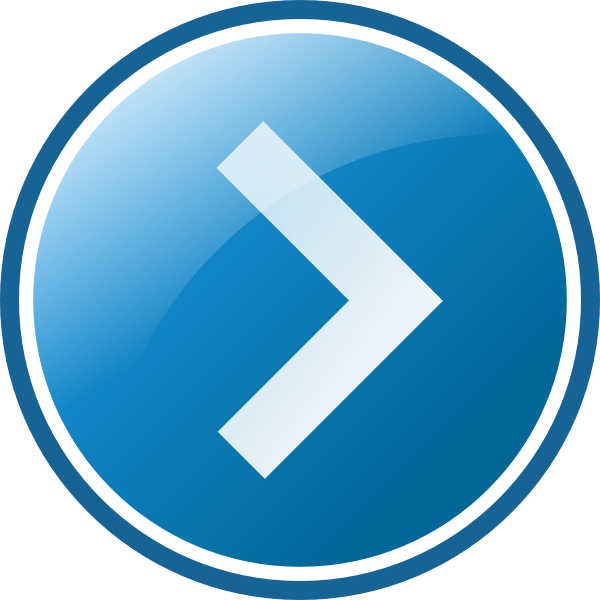 Answer 1 – Do not delete this – used for hyperlink
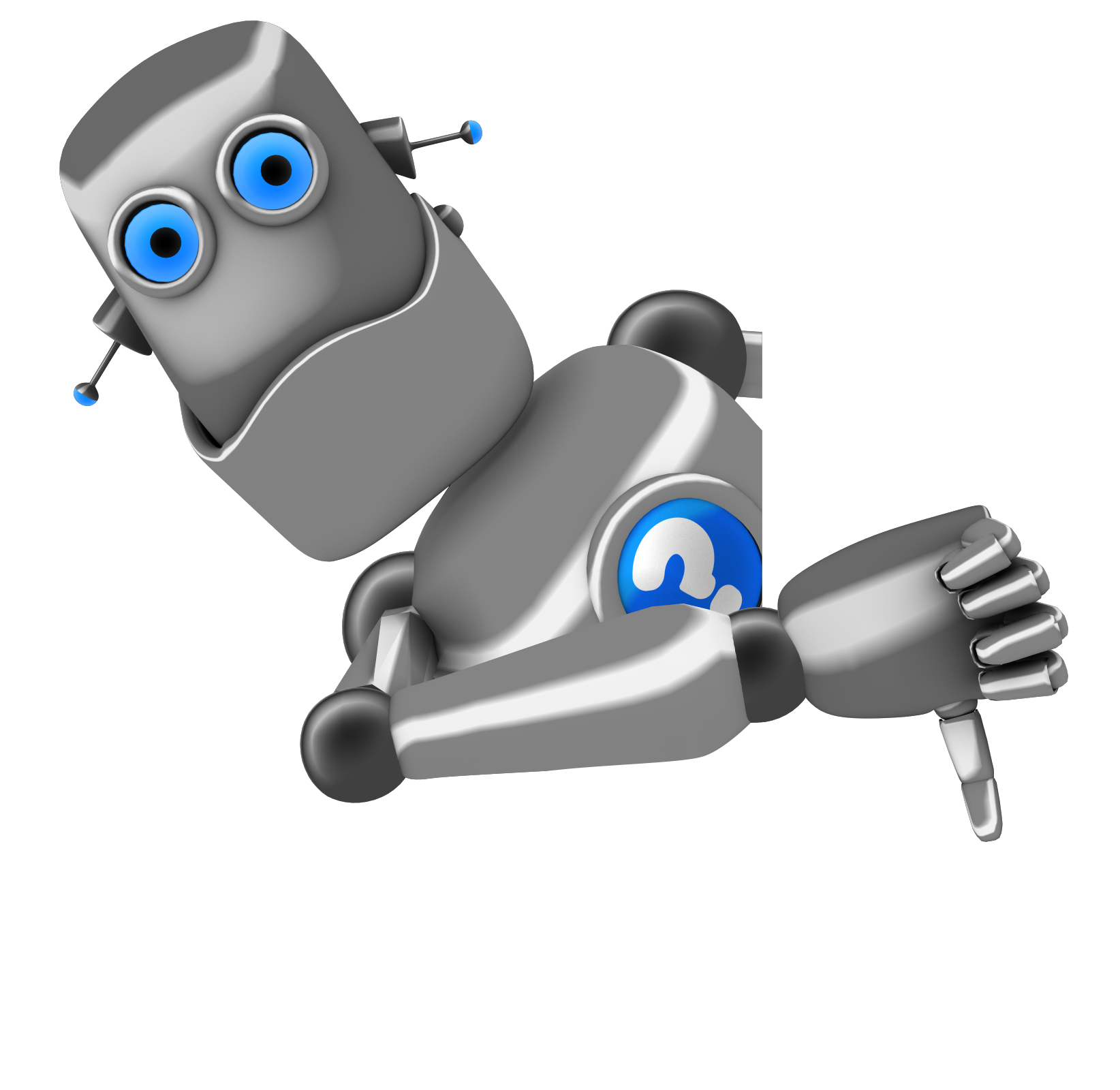 إجابة غير صحيحة.
Answer 2 – Do not delete this – used for hyperlink
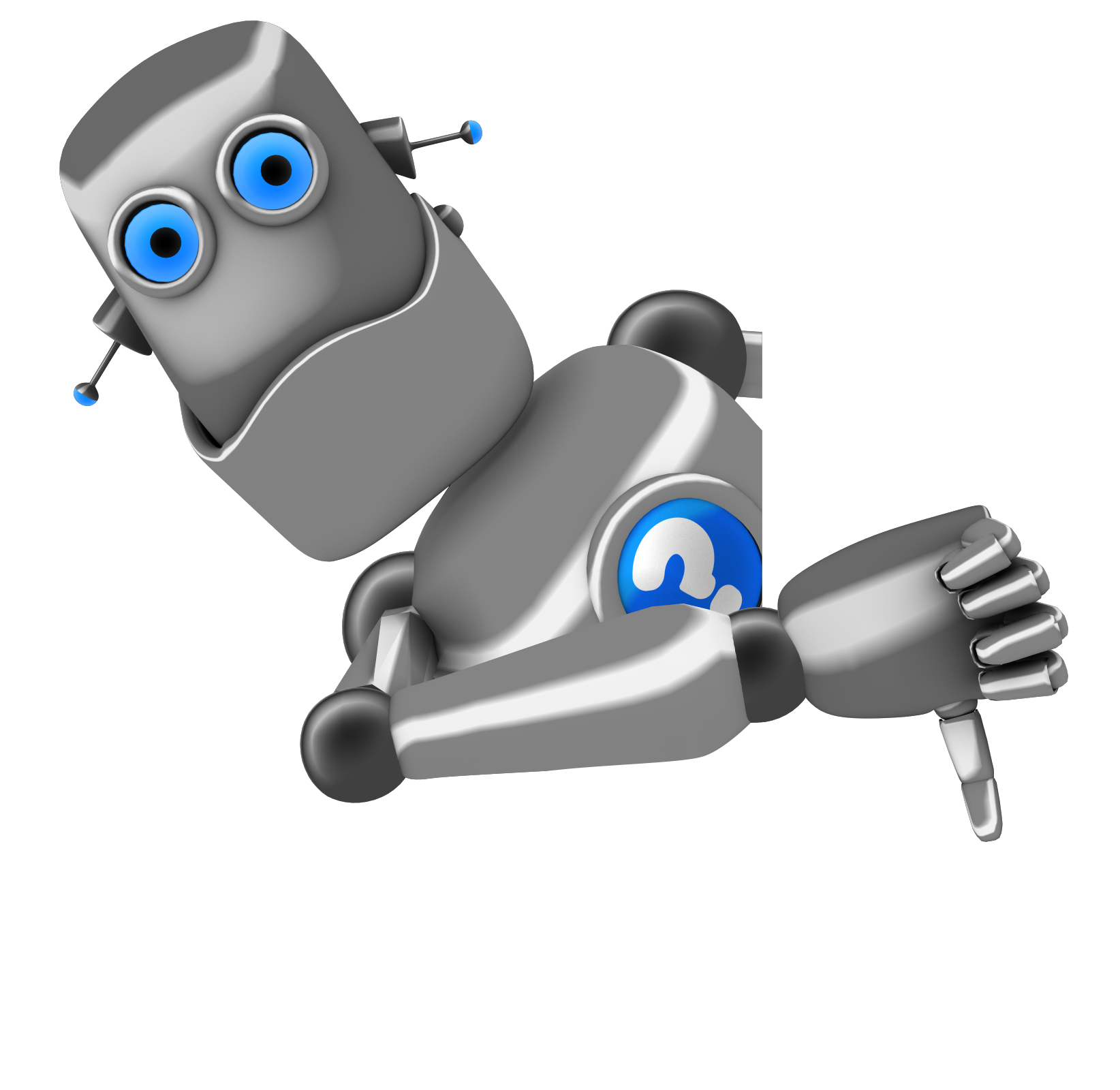 إجابة غير صحيحة.
Answer 3 – Do not delete this – used for hyperlink
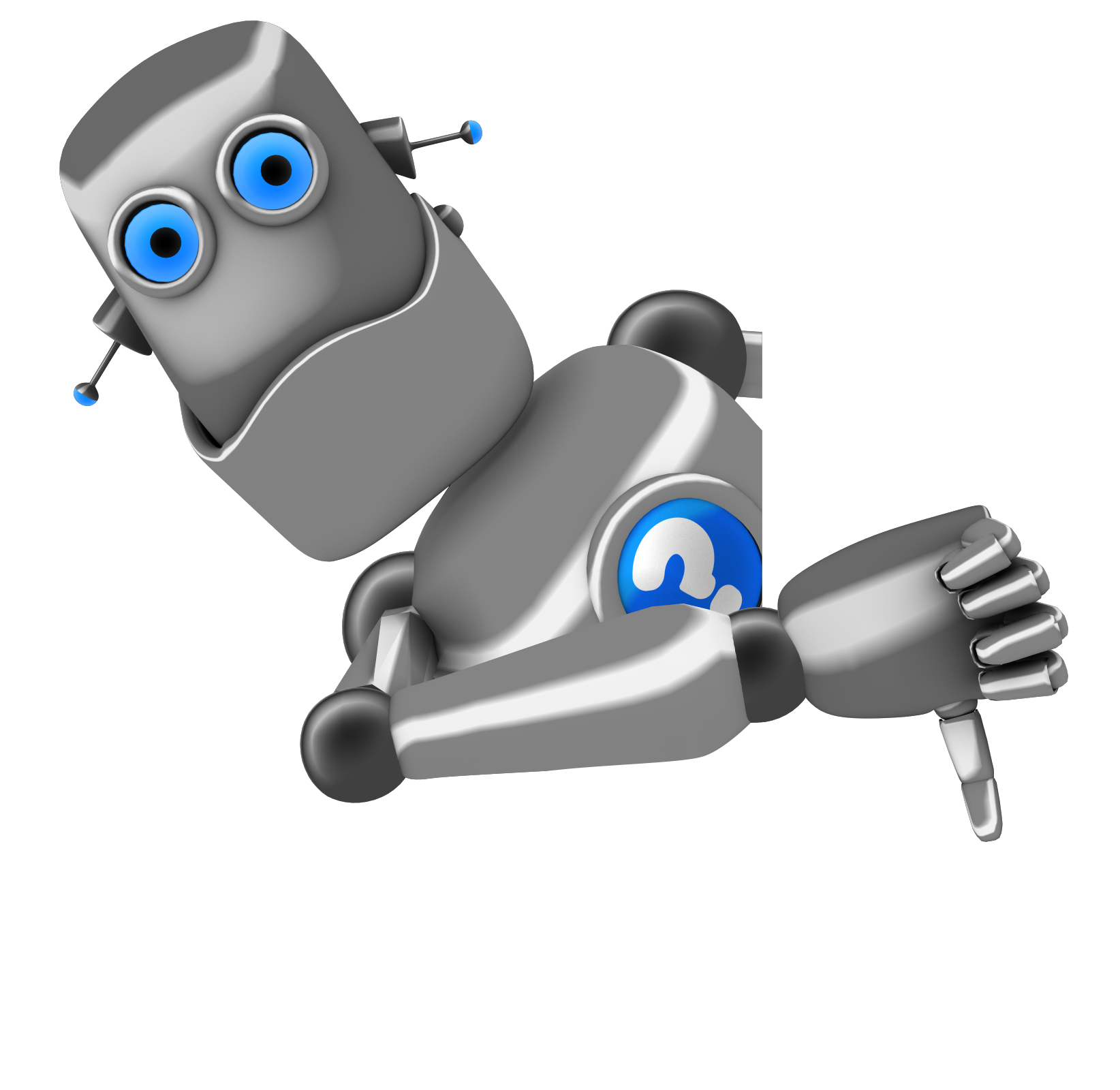 إجابة غير صحيحة.
Answer 4 – Do not delete this – used for hyperlink
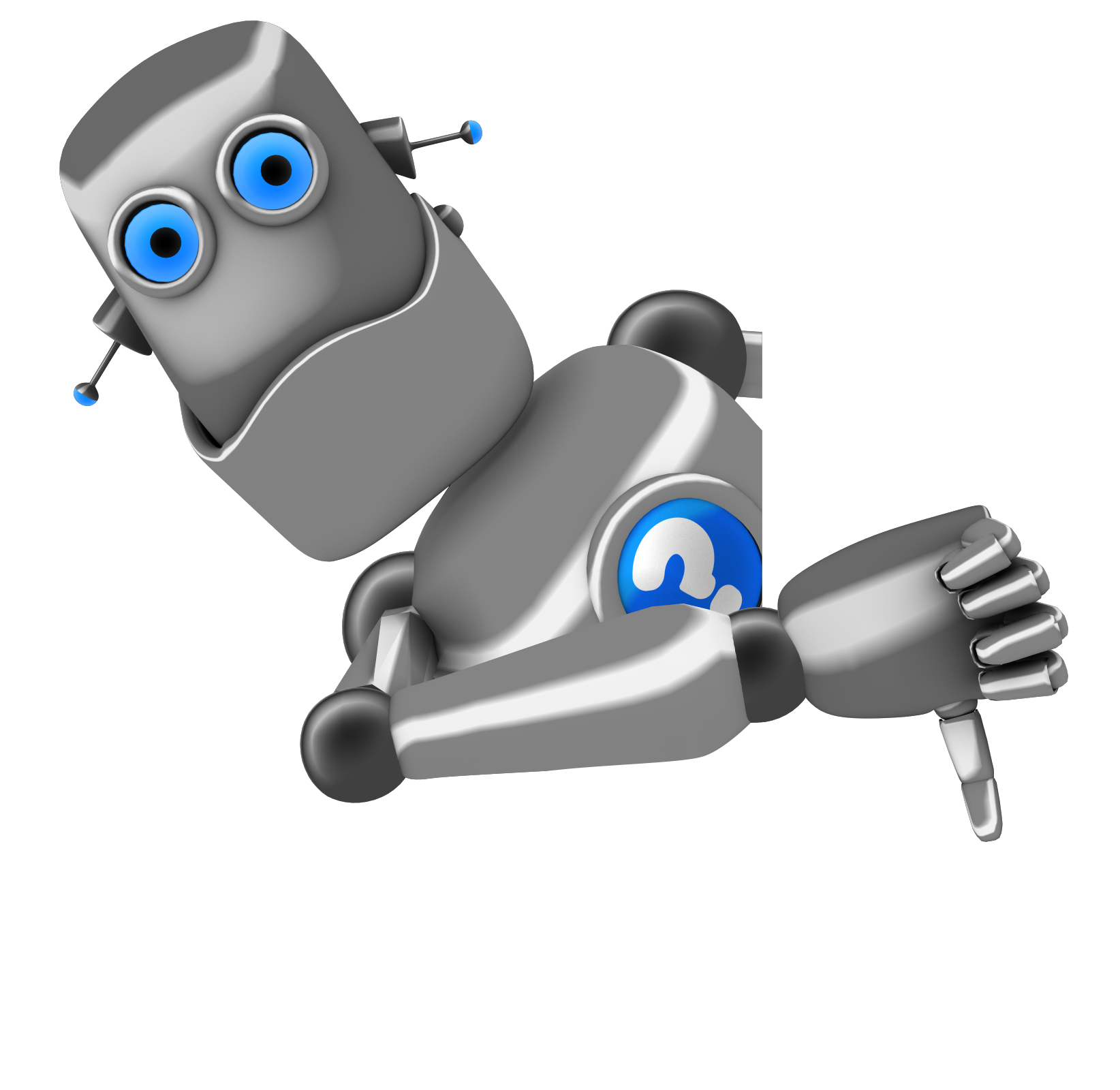 إجابة غير صحيحة.
Answer 5 – Do not delete this – used for hyperlink
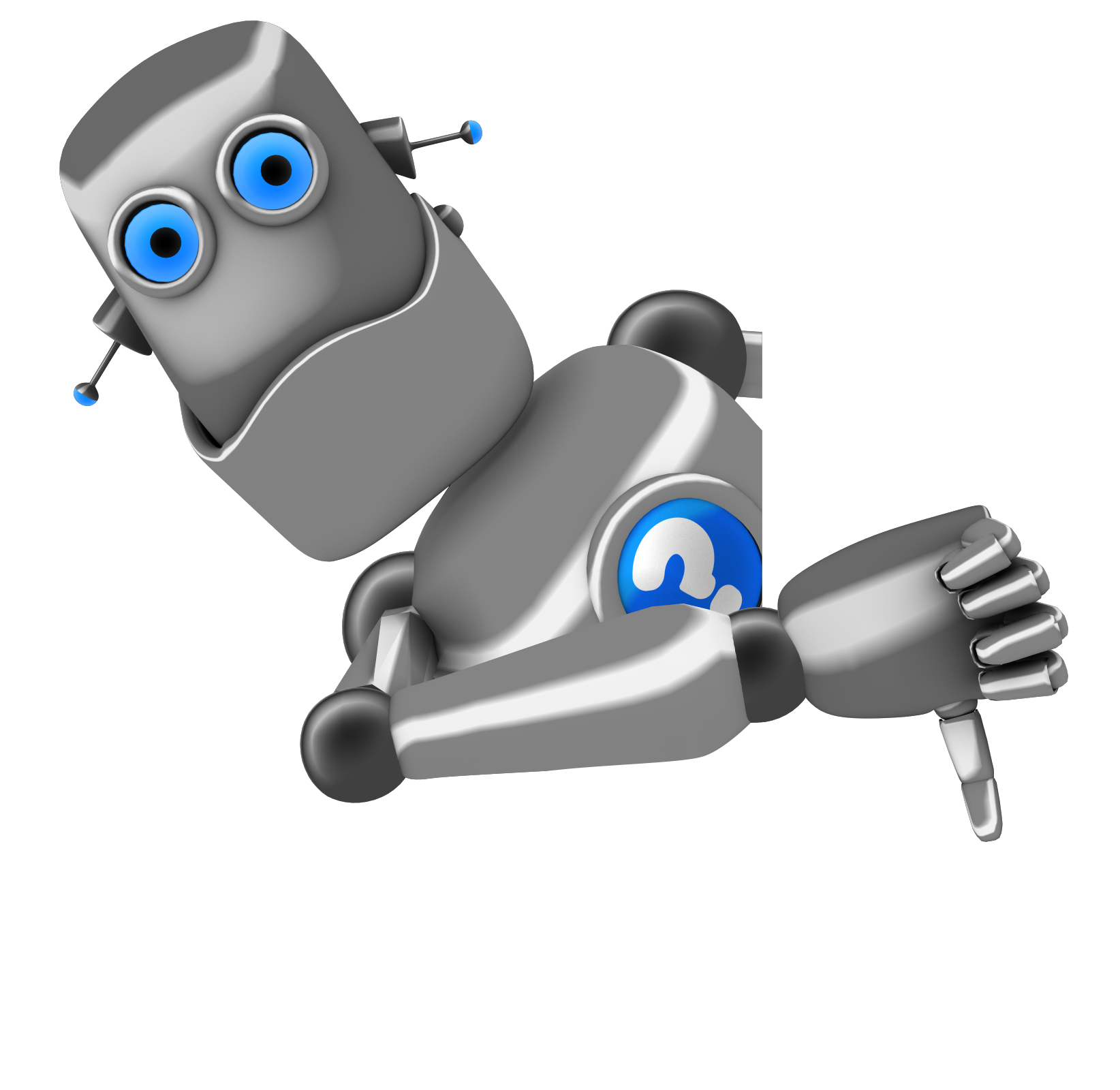 إجابة غير صحيحة.
Answer 6 – Do not delete this – used for hyperlink
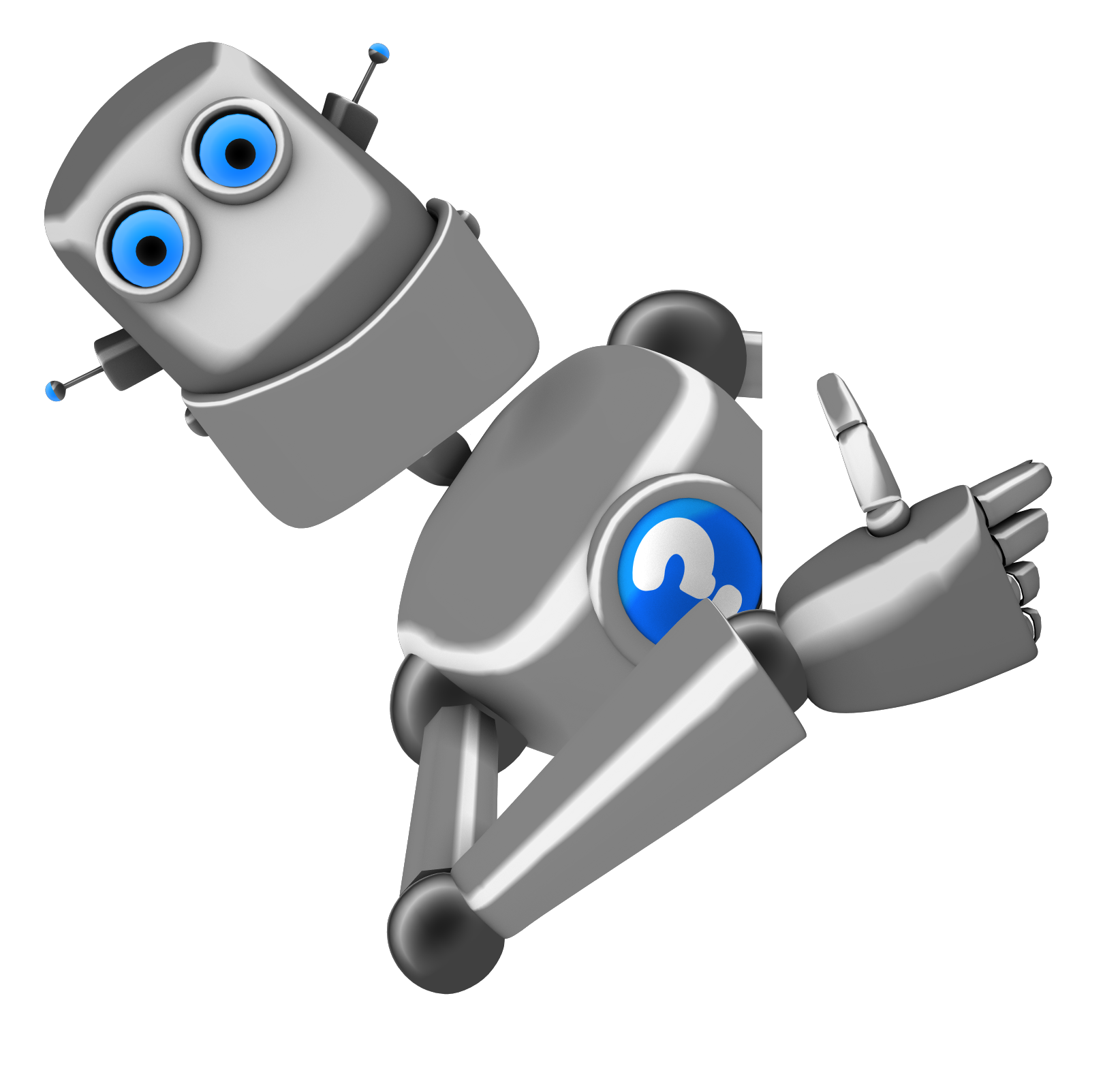 إجابة صحيحة.
Home question slide – do not delete this – used for hyperlink
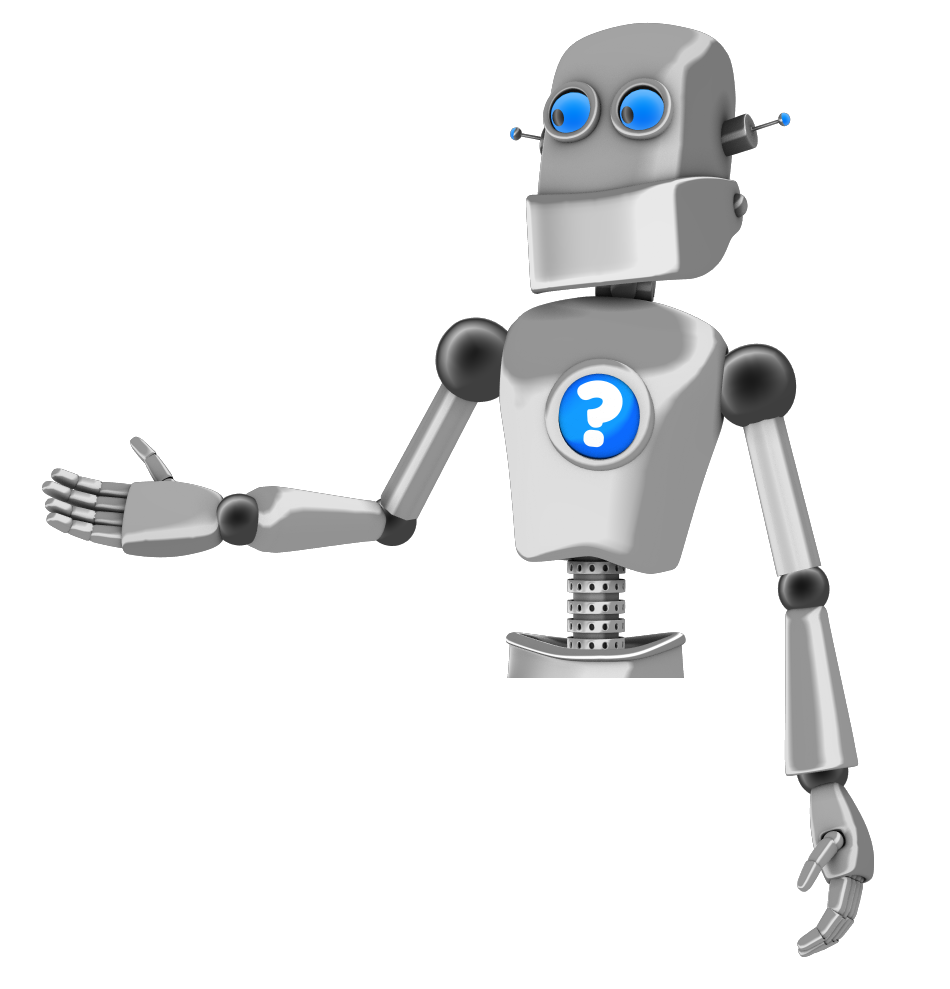 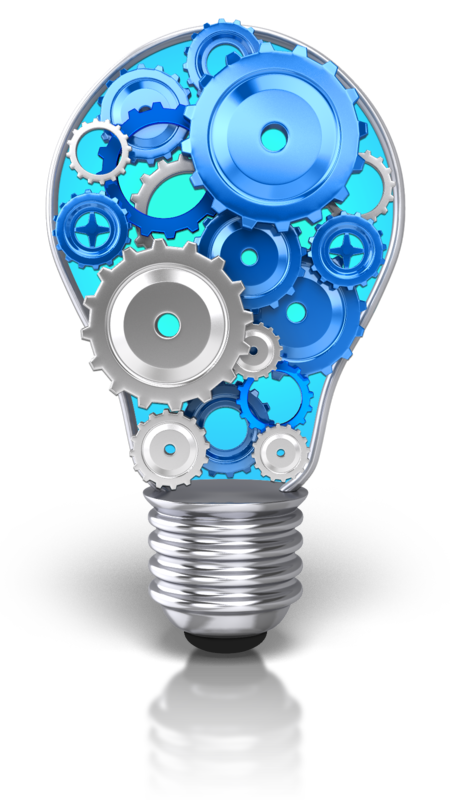 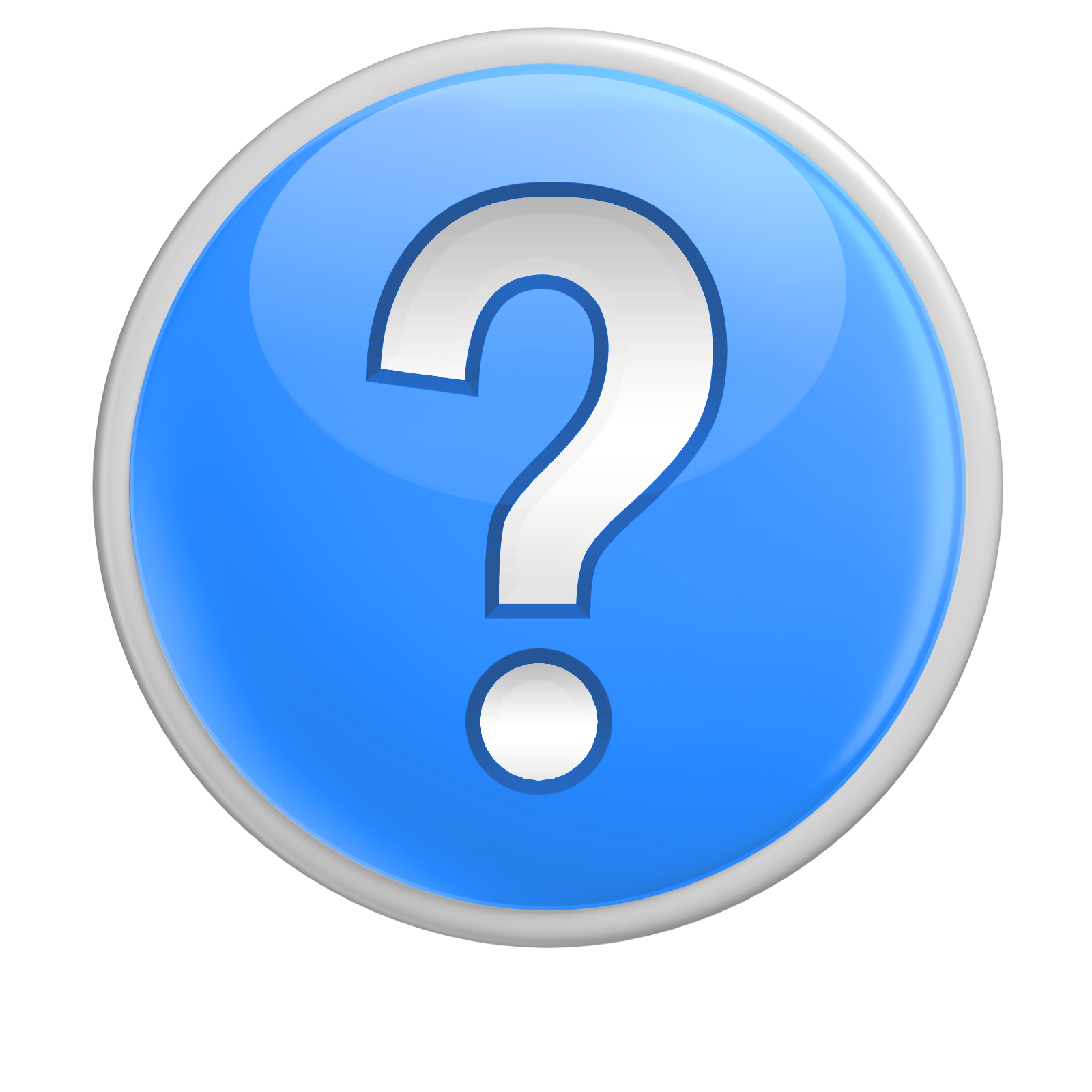 ما العدد الذي 30٪ منه تساوي 72؟
21,6
90
32,7
200
72
240
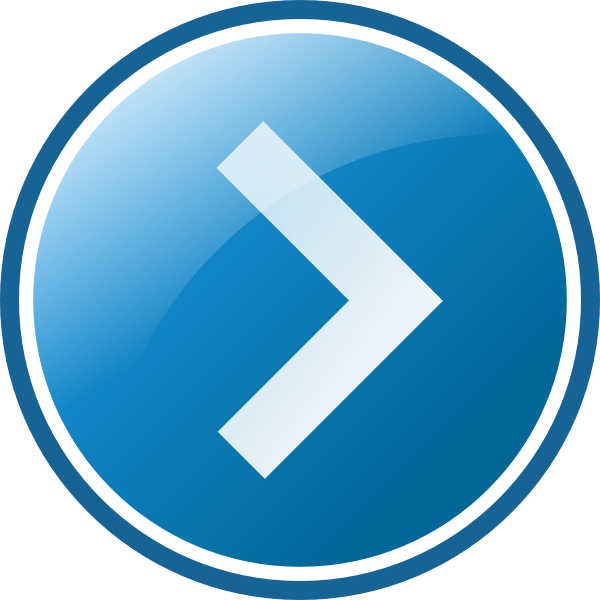 Answer 1 – Do not delete this – used for hyperlink
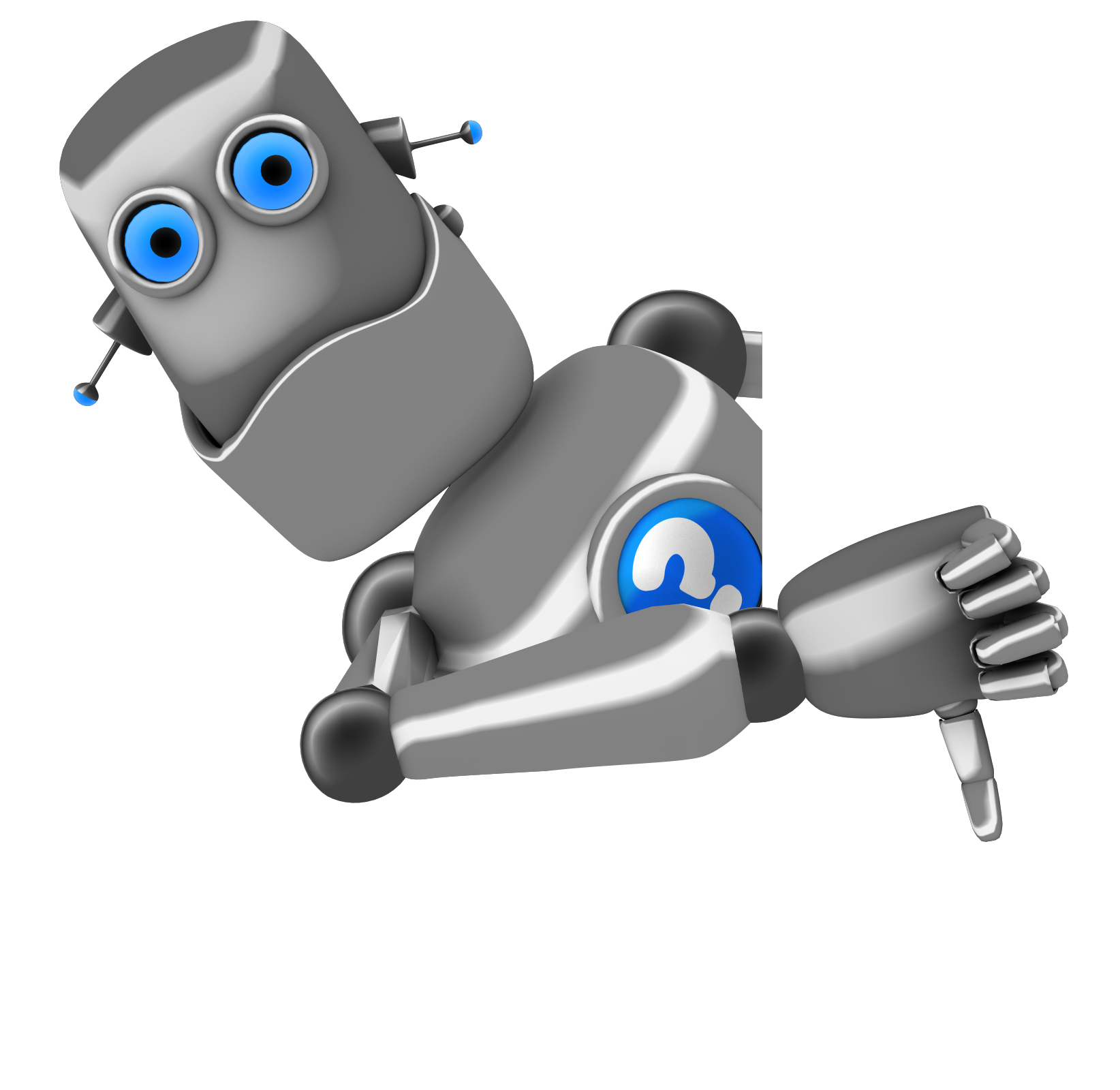 إجابة غير صحيحة.
Answer 2 – Do not delete this – used for hyperlink
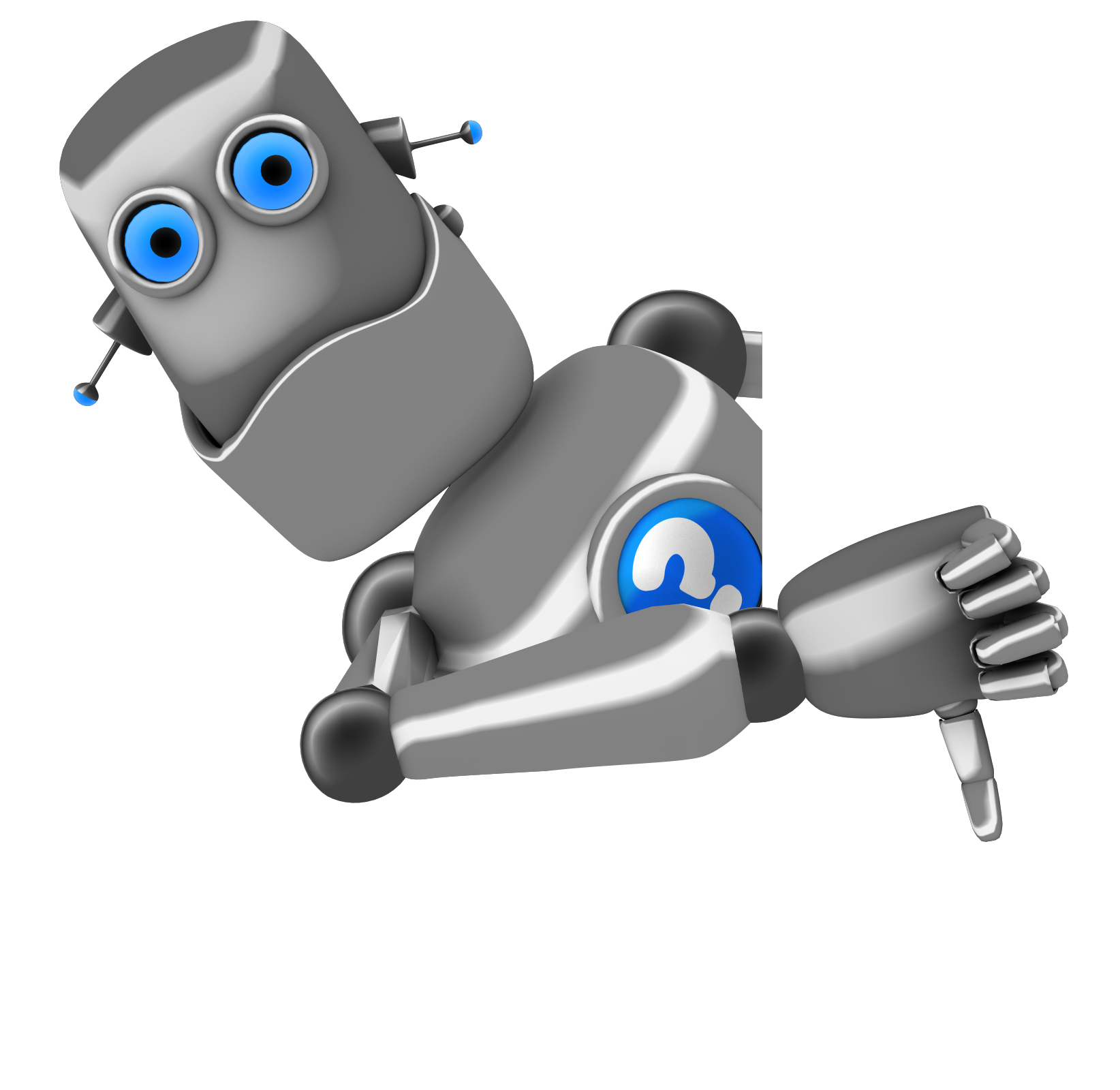 إجابة غير صحيحة.
Answer 3 – Do not delete this – used for hyperlink
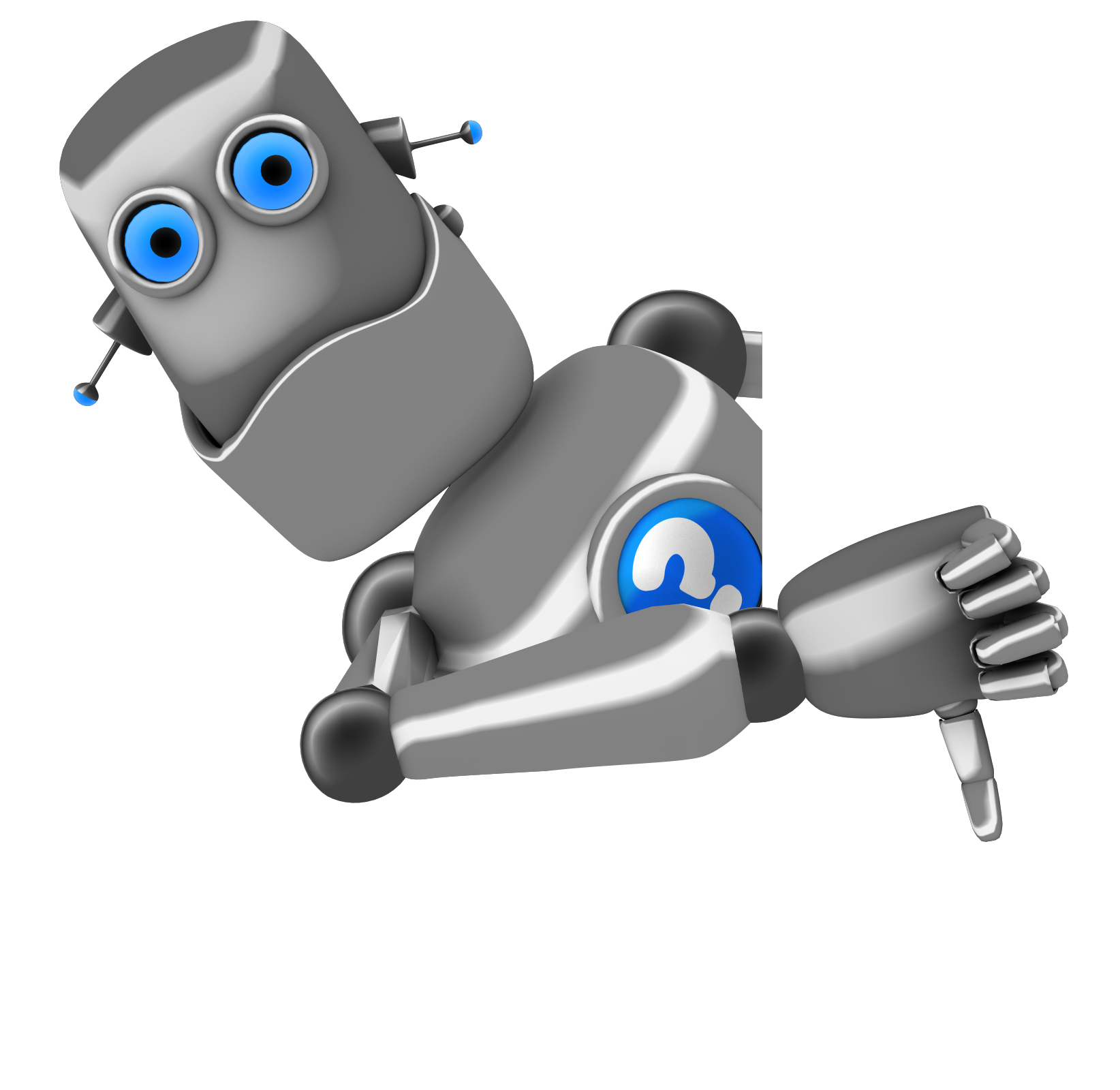 إجابة غير صحيحة.
Answer 4 – Do not delete this – used for hyperlink
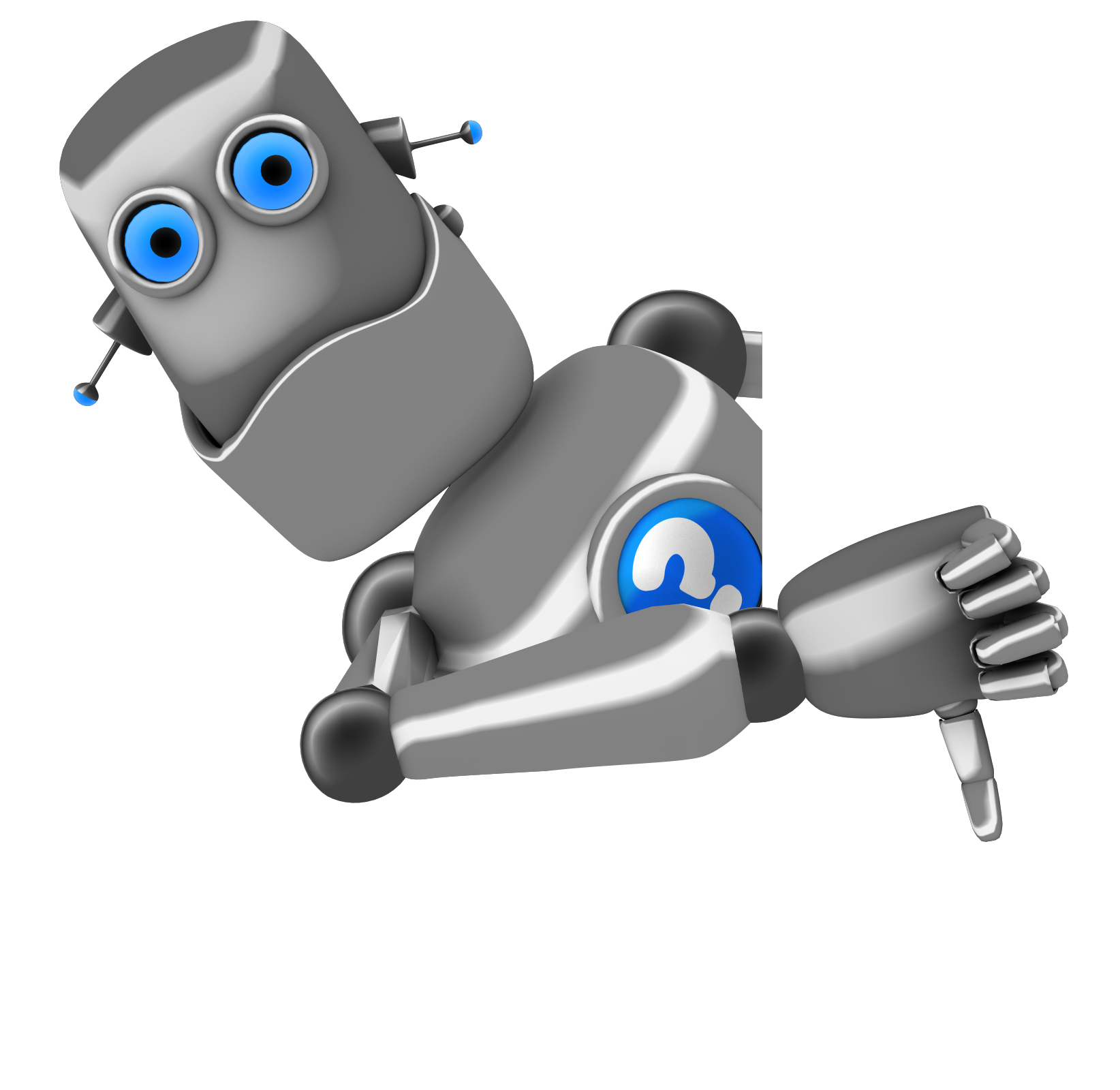 إجابة غير صحيحة.
Answer 5 – Do not delete this – used for hyperlink
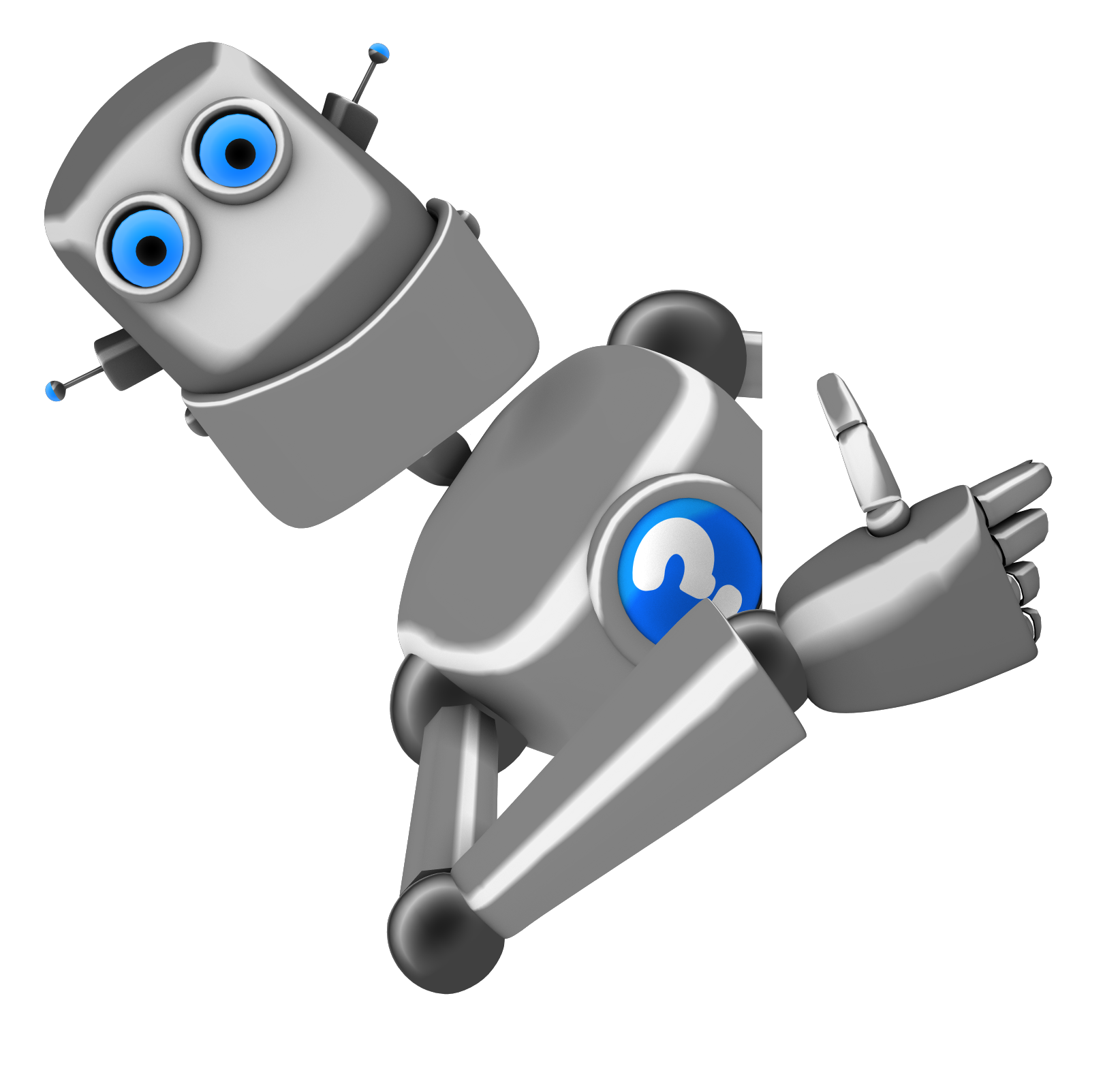 إجابة صحيحة.
Answer 6 – Do not delete this – used for hyperlink
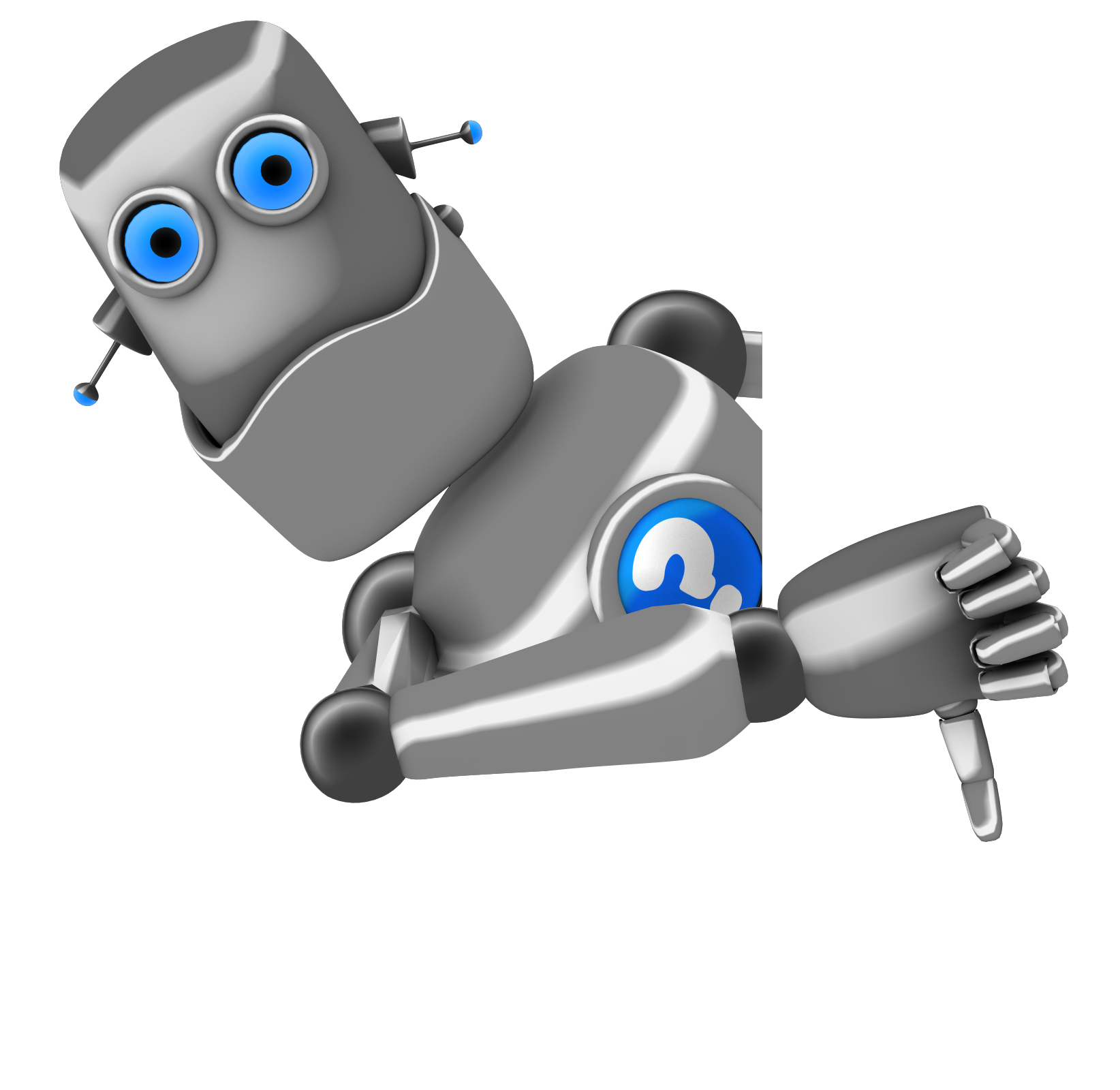 إجابة غير صحيحة.
Home question slide – do not delete this – used for hyperlink
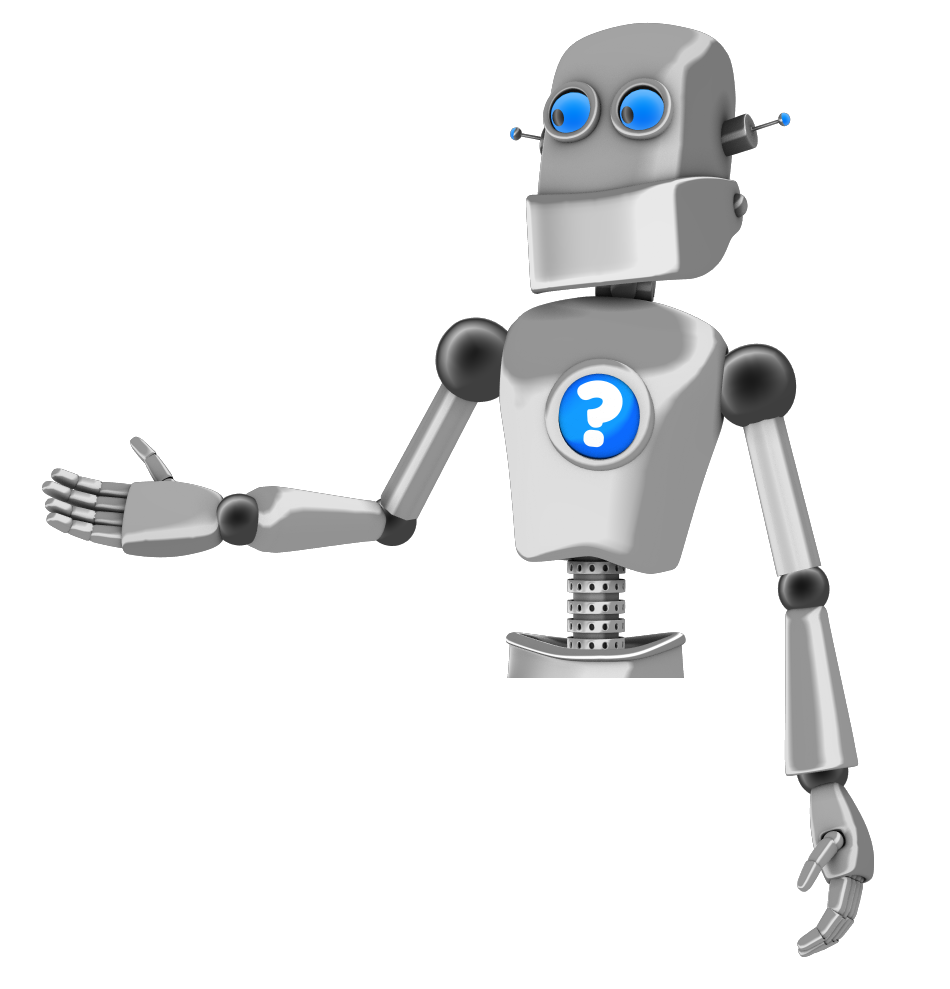 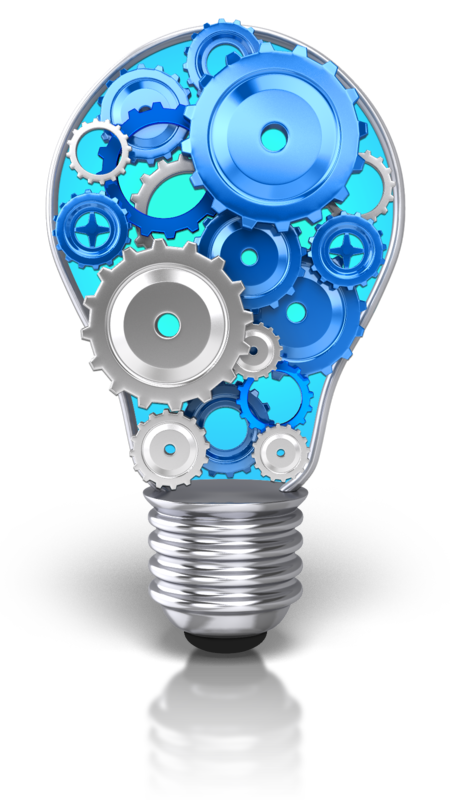 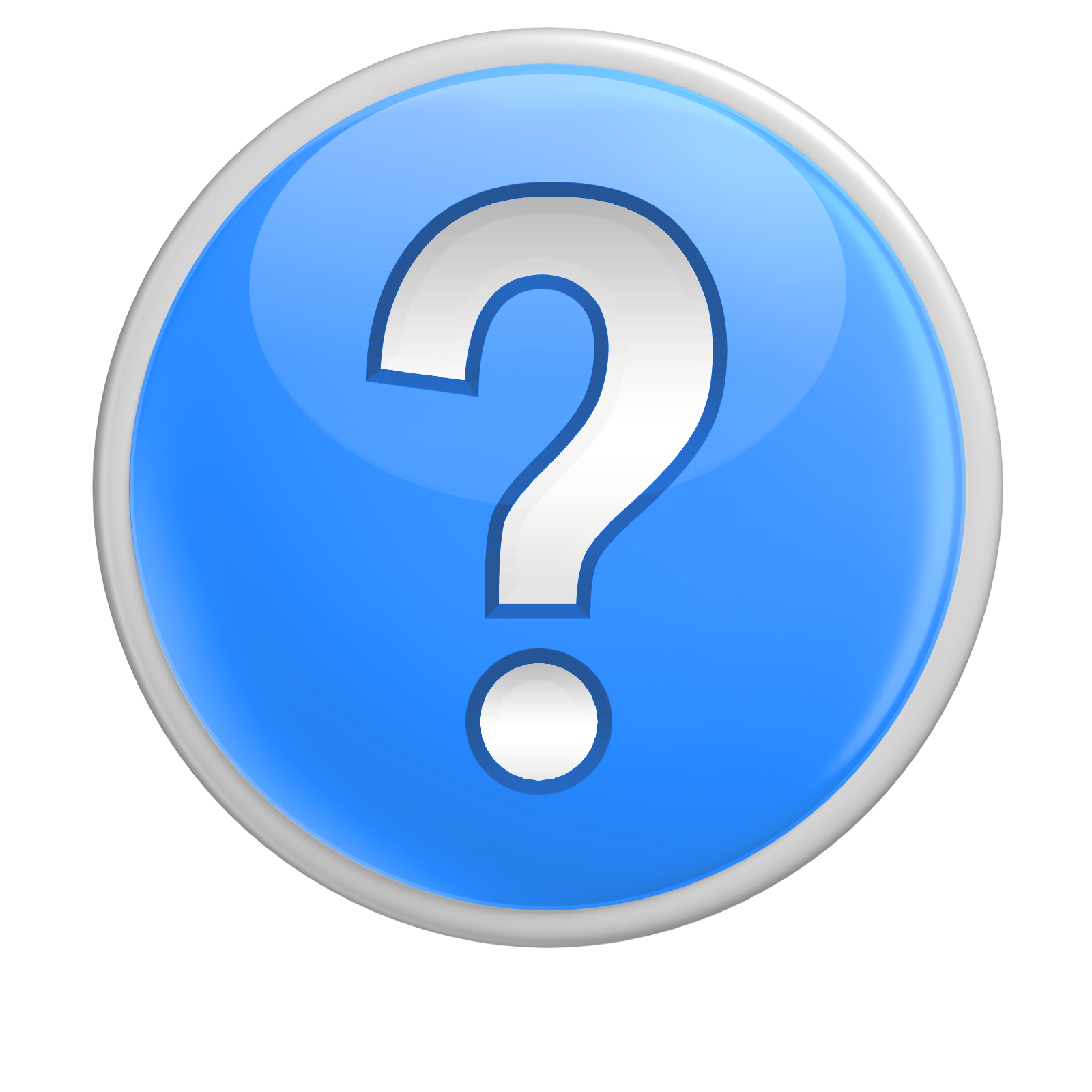 ارتفع ثمن تذكرة حضور مباريات دوري المحترفين لكرة القدم من 20 ريالًا إلى 25 ريالًا. ما الزيادة المئوية في ثمن التذكرة؟
10٪
25٪
15٪
30٪
20٪
35٪
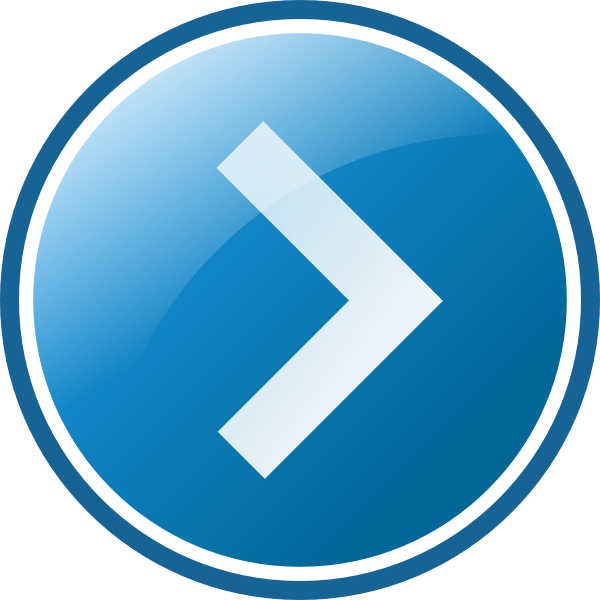 Answer 1 – Do not delete this – used for hyperlink
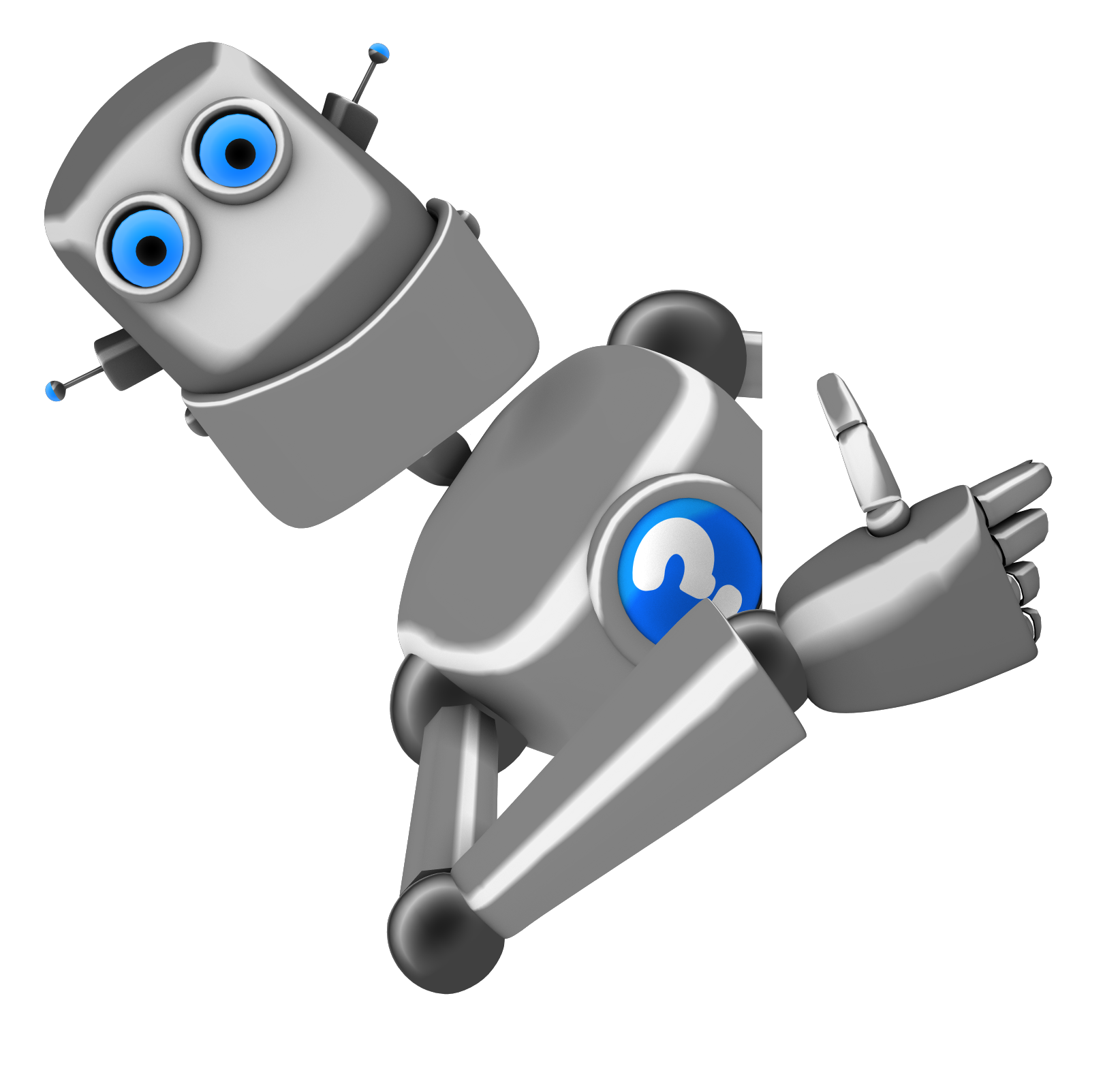 إجابة صحيحة.
Answer 2 – Do not delete this – used for hyperlink
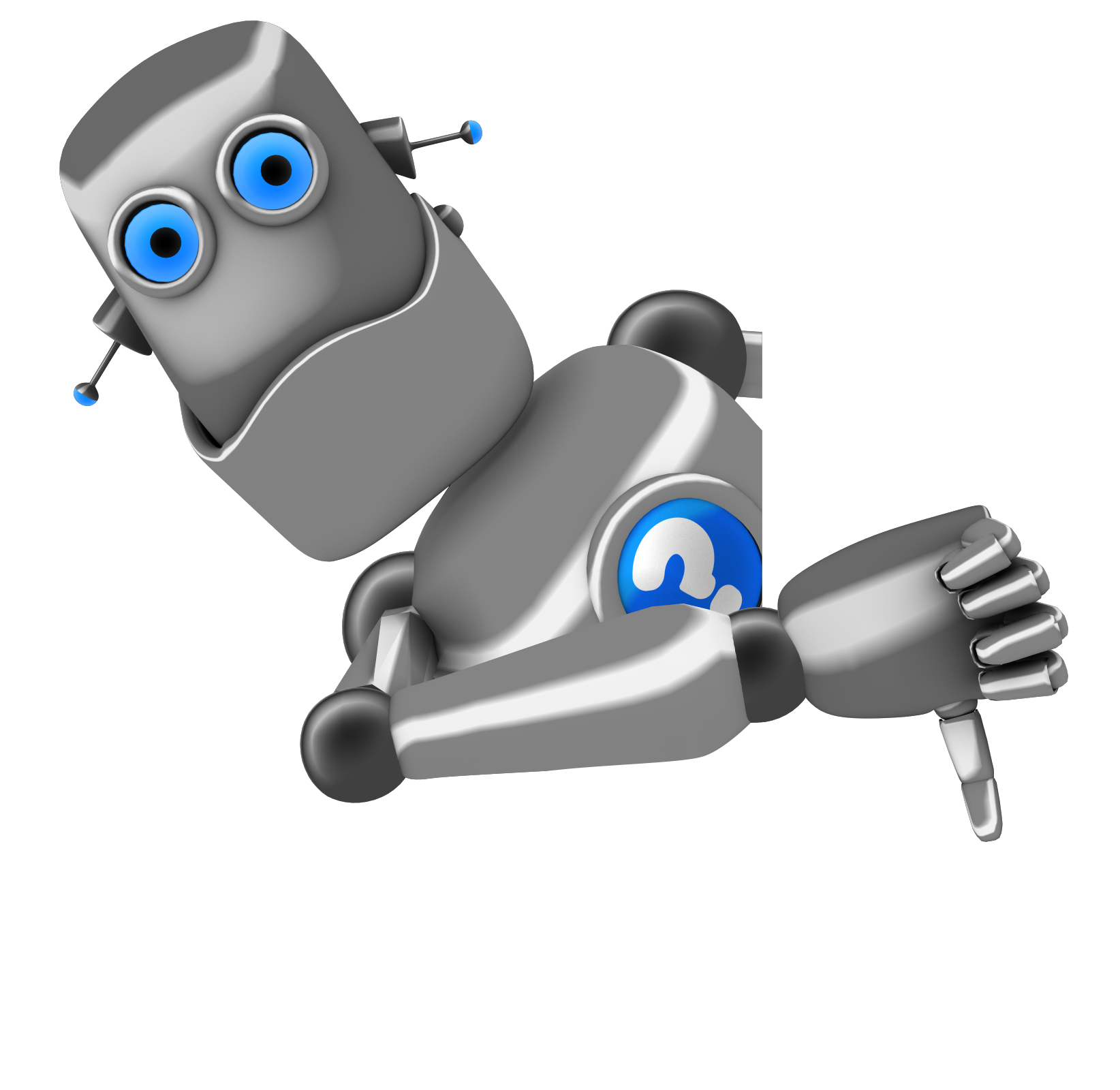 إجابة غير صحيحة.
Answer 3 – Do not delete this – used for hyperlink
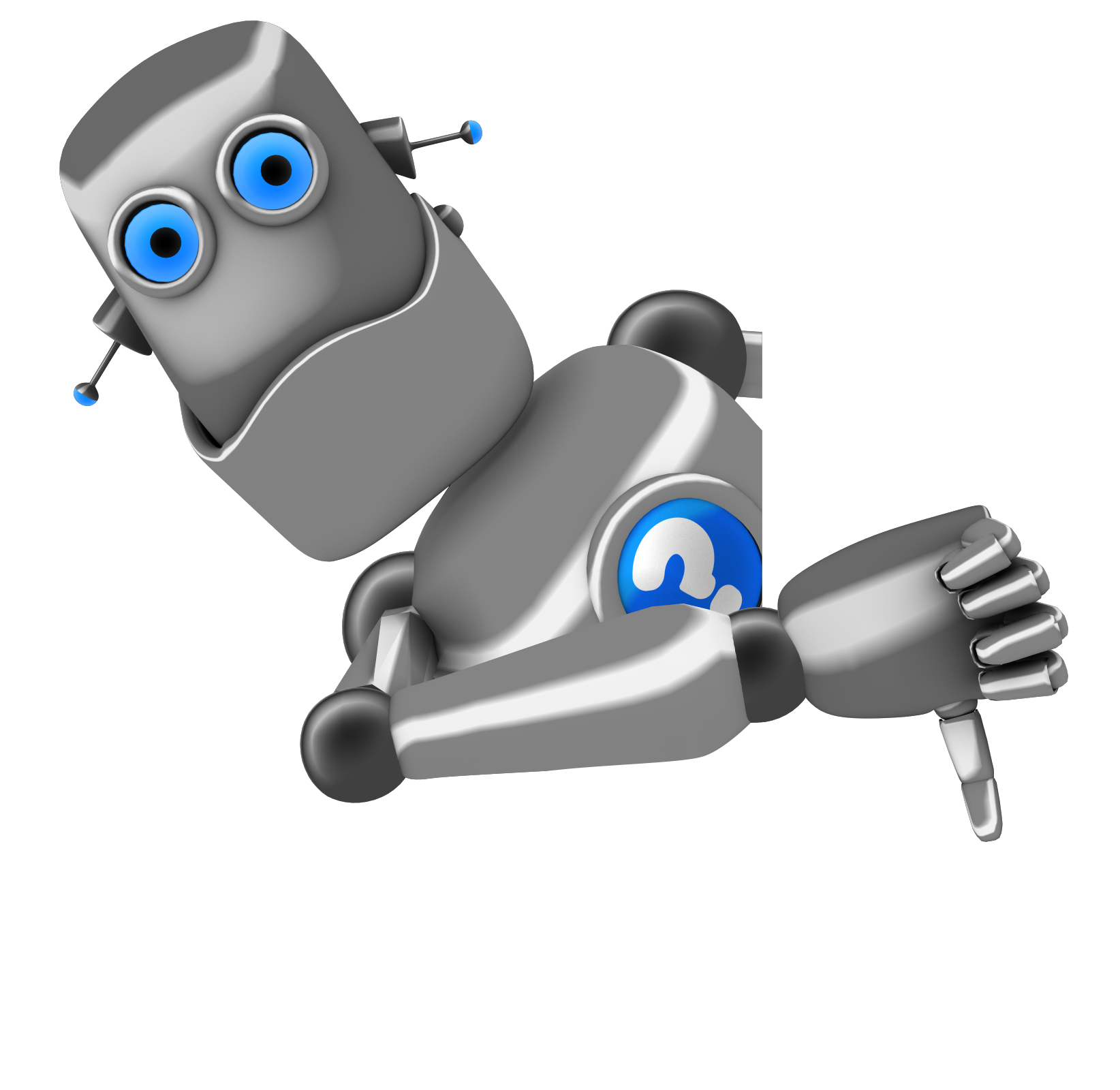 إجابة غير صحيحة.
Answer 4 – Do not delete this – used for hyperlink
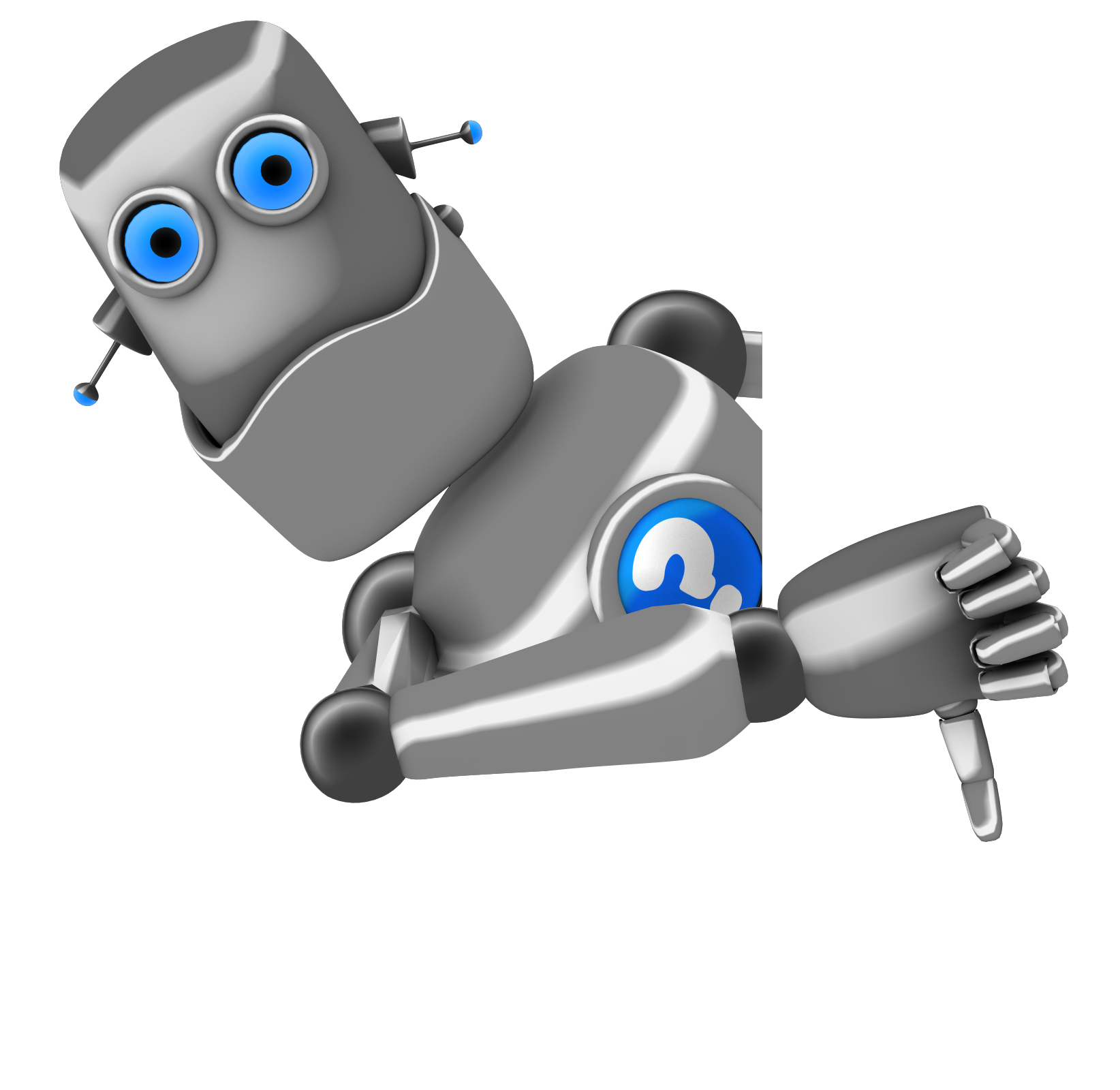 إجابة غير صحيحة.
Answer 5 – Do not delete this – used for hyperlink
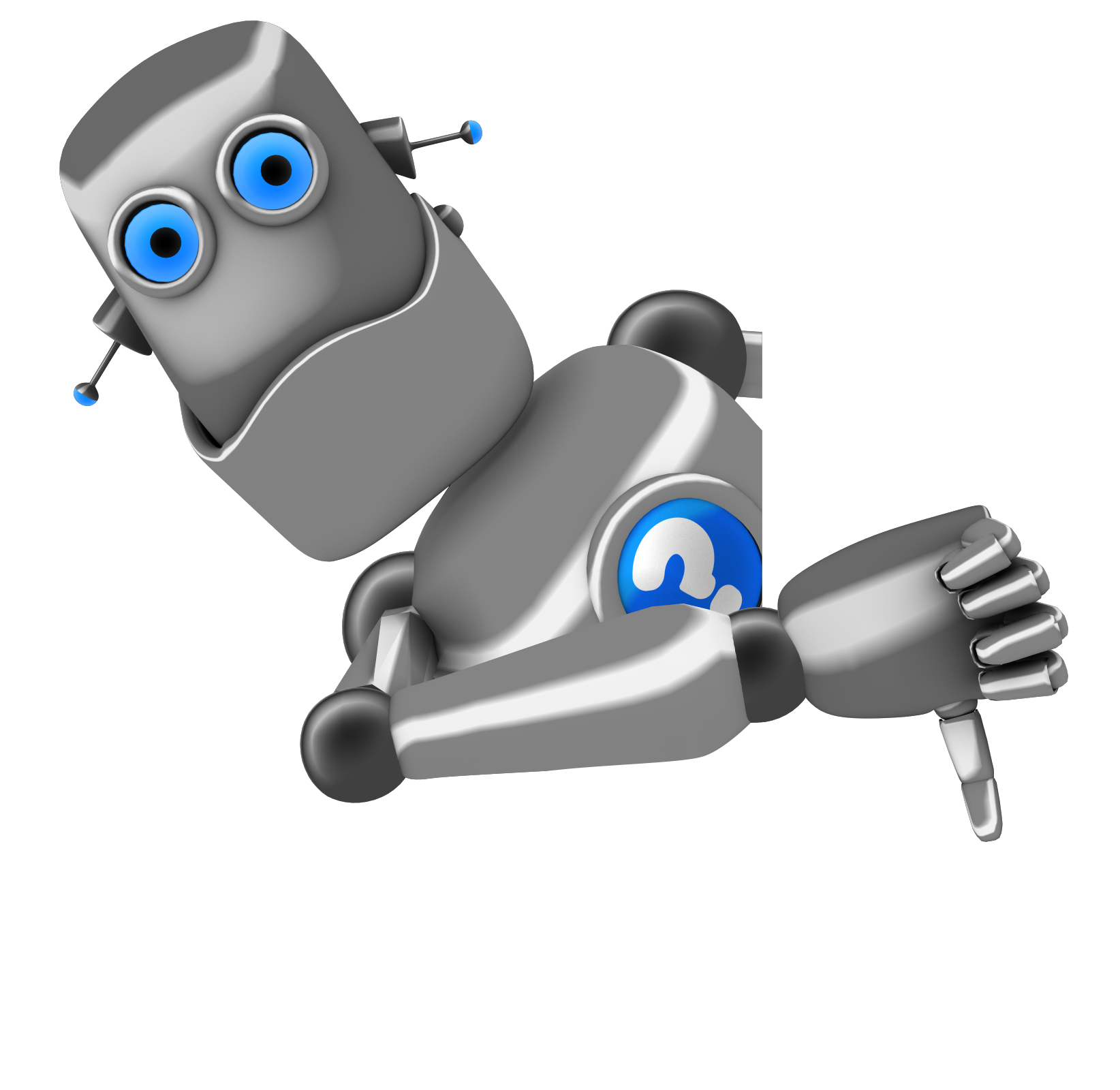 إجابة غير صحيحة.
Answer 6 – Do not delete this – used for hyperlink
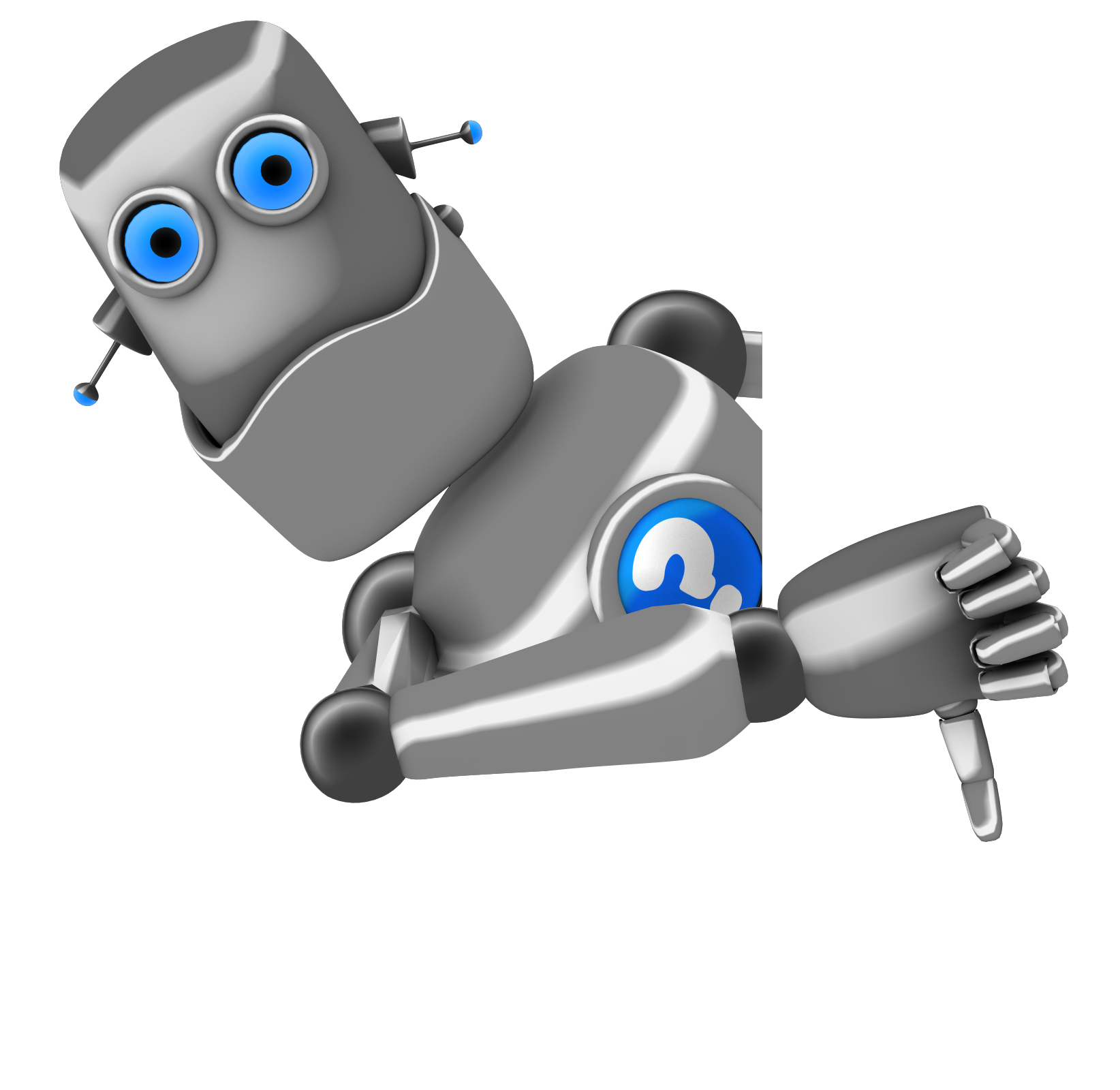 إجابة غير صحيحة.
Home question slide – do not delete this – used for hyperlink
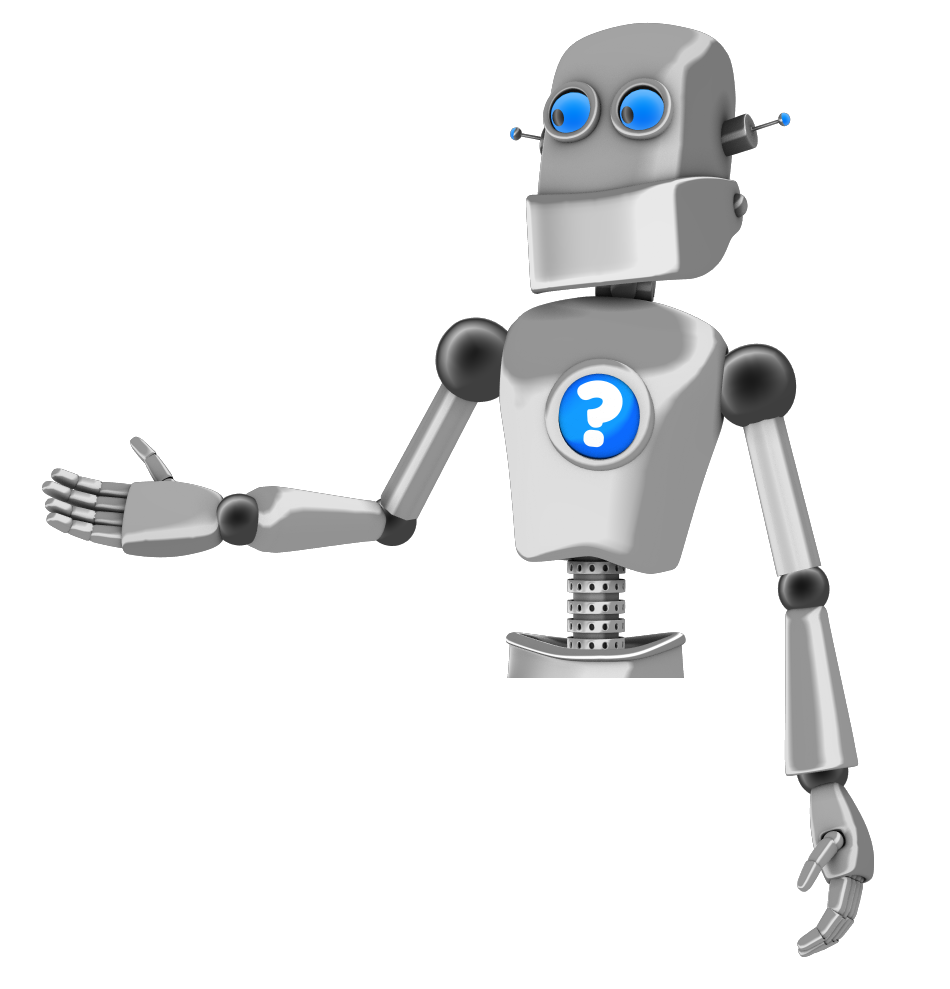 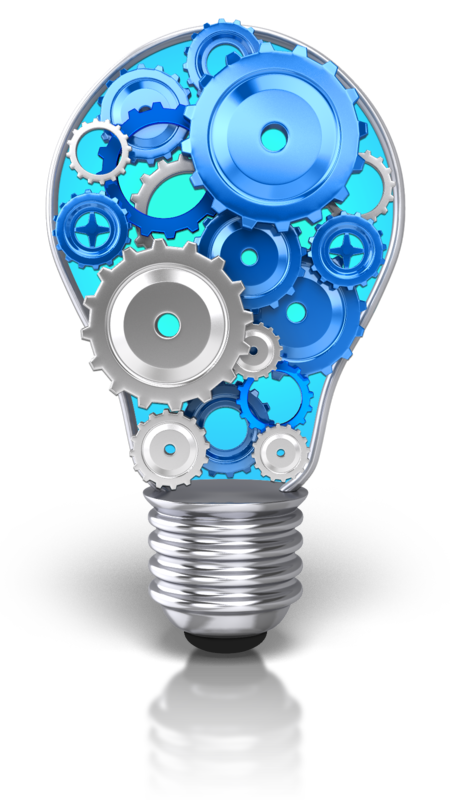 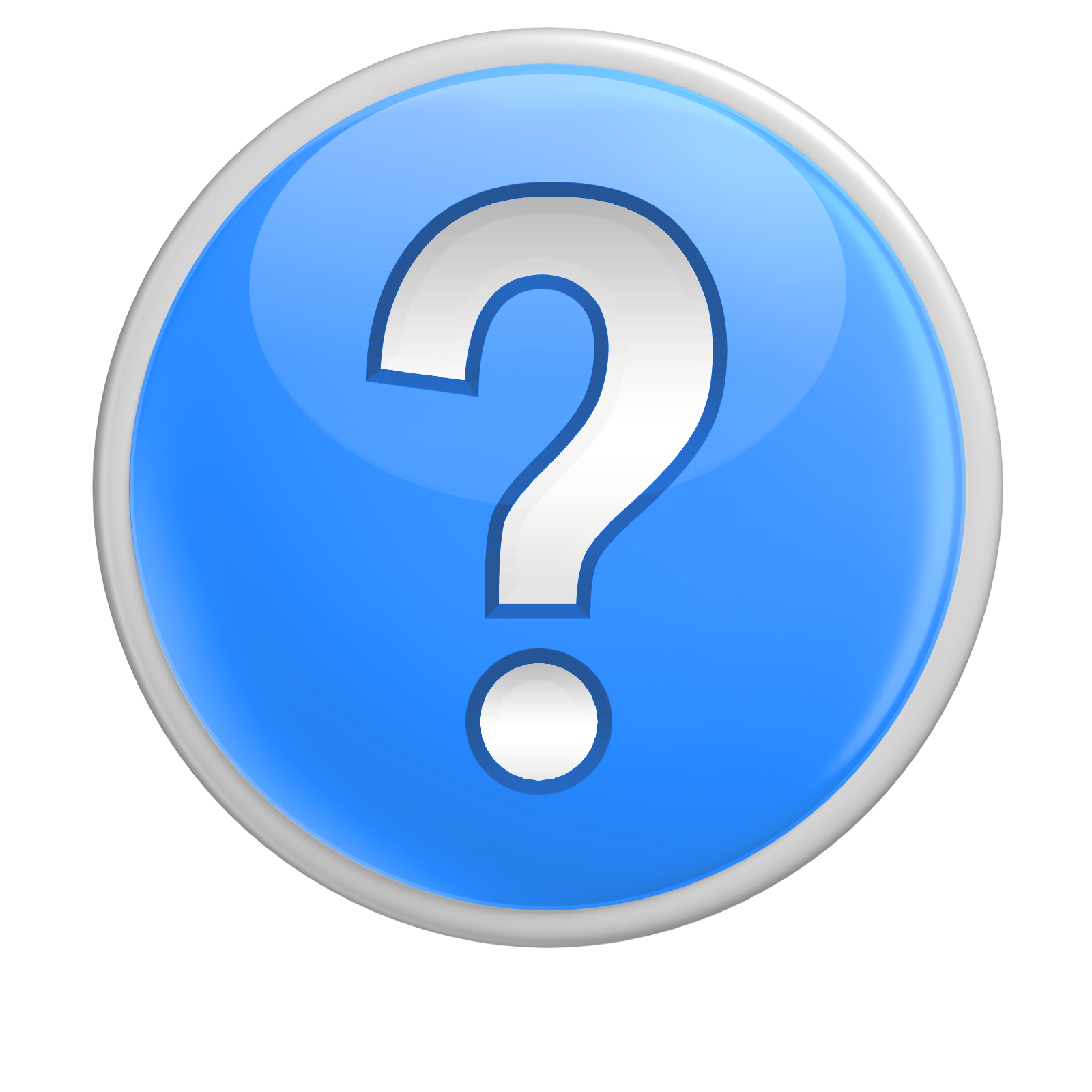 إذا كان سعر ثلاجة قبل الخصم 2450 ريالًا، وكانت النسبة المئوية للخصم 30٪ من السعر الأصلي، فما مقدار الخصم؟
300 ريال.
705 ريالات.
450 ريالًا.
720 ريالًا.
550 ريالًا.
735 ريالًا.
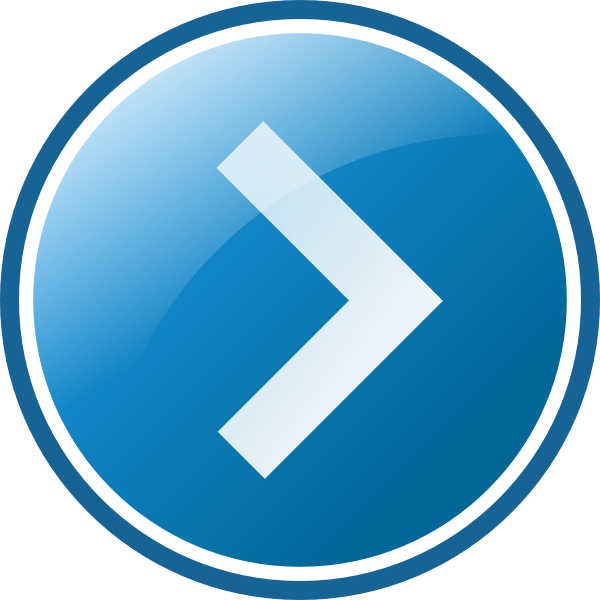 Answer 1 – Do not delete this – used for hyperlink
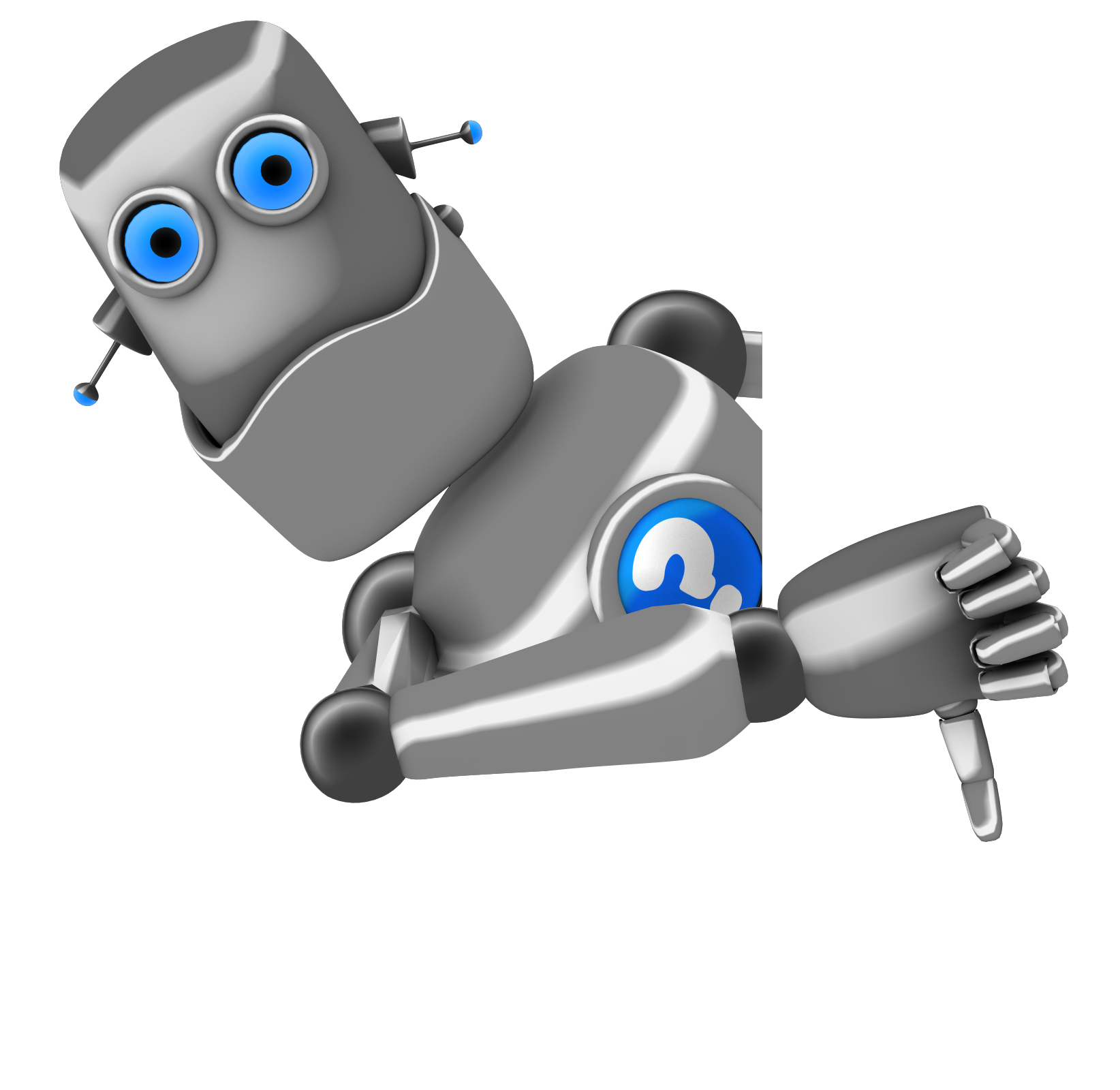 إجابة غير صحيحة.
Answer 2 – Do not delete this – used for hyperlink
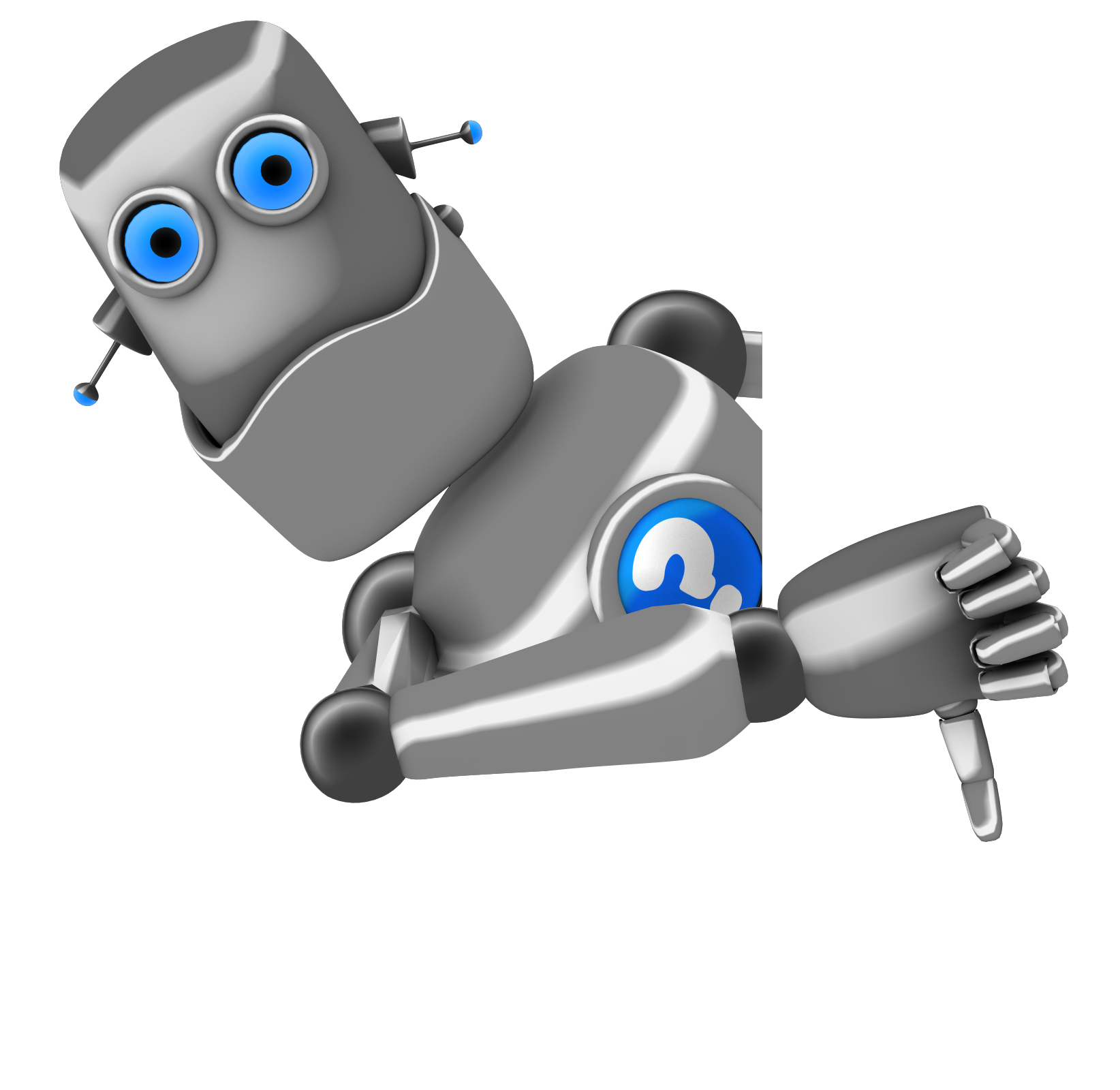 إجابة غير صحيحة.
Answer 3 – Do not delete this – used for hyperlink
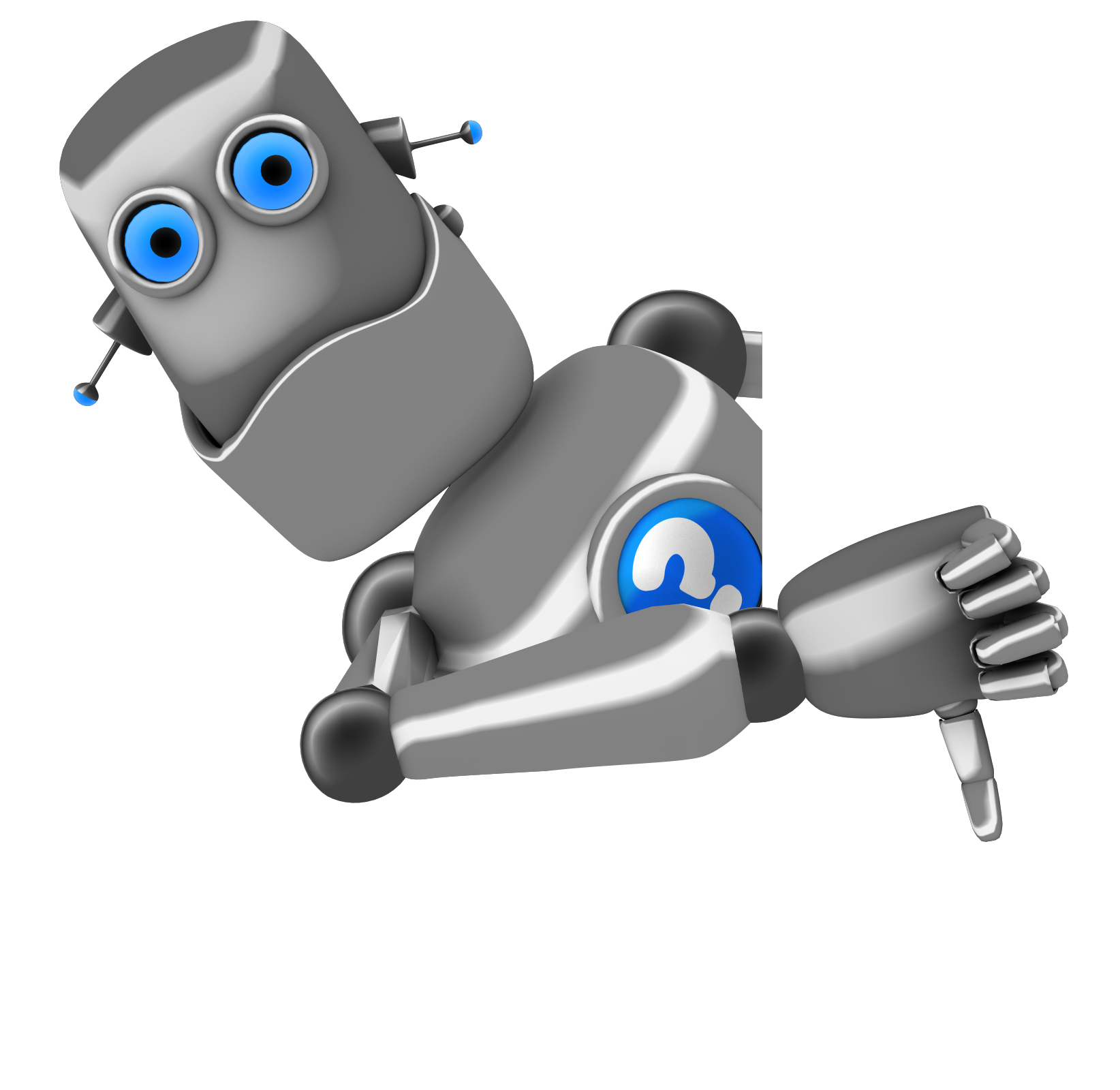 إجابة غير صحيحة.
Answer 4 – Do not delete this – used for hyperlink
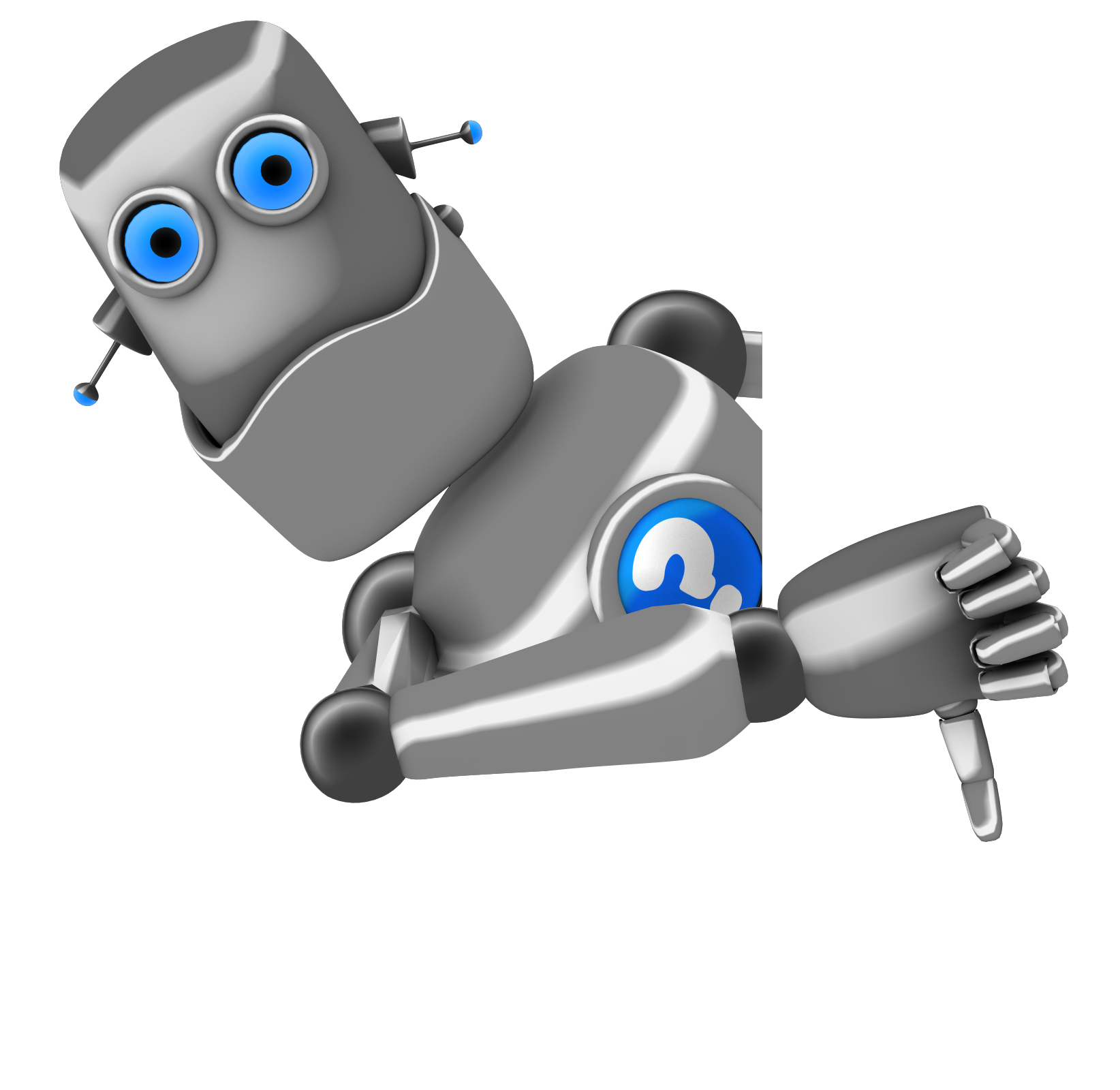 إجابة غير صحيحة.
Answer 5 – Do not delete this – used for hyperlink
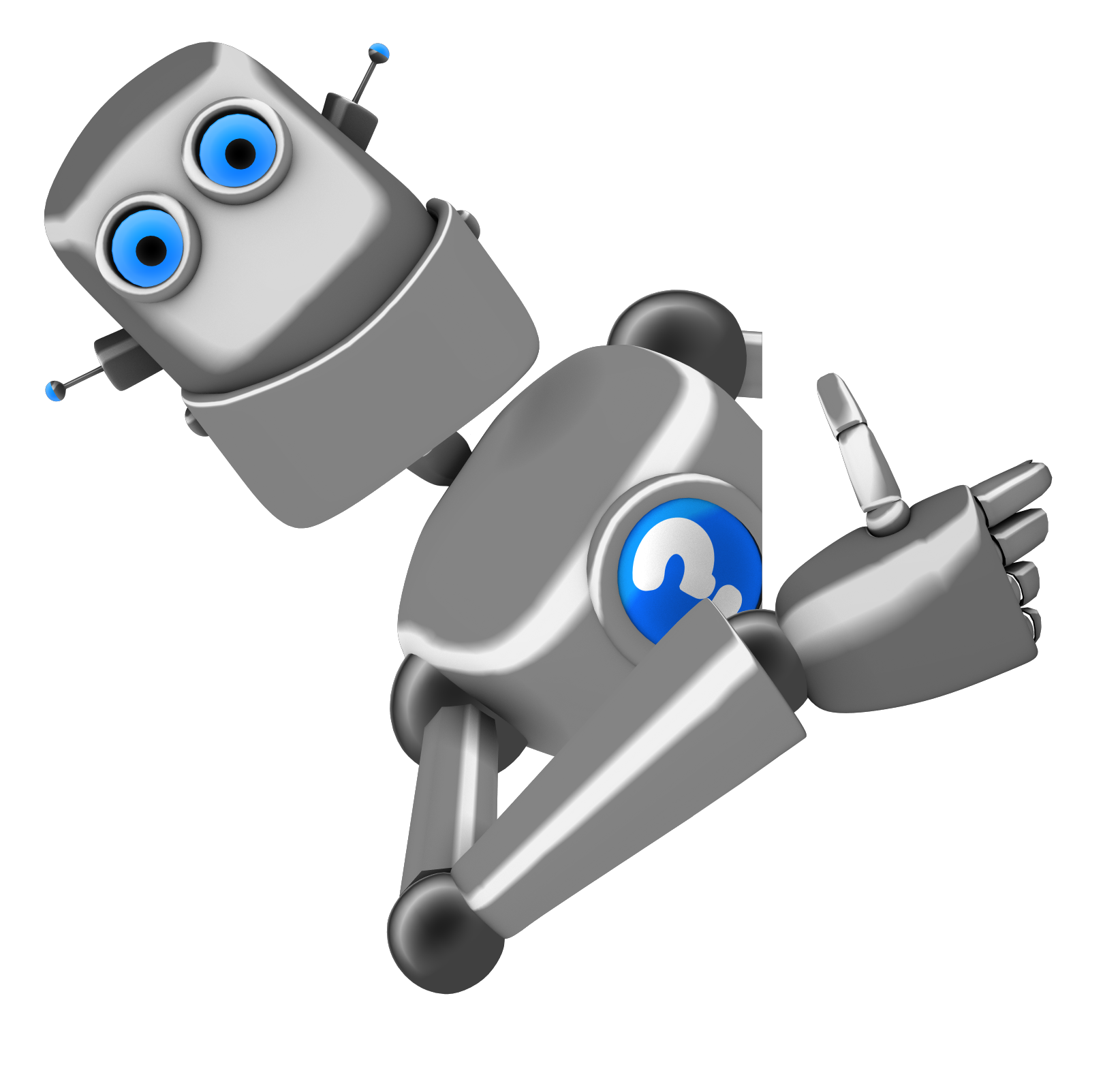 إجابة صحيحة.
Answer 6 – Do not delete this – used for hyperlink
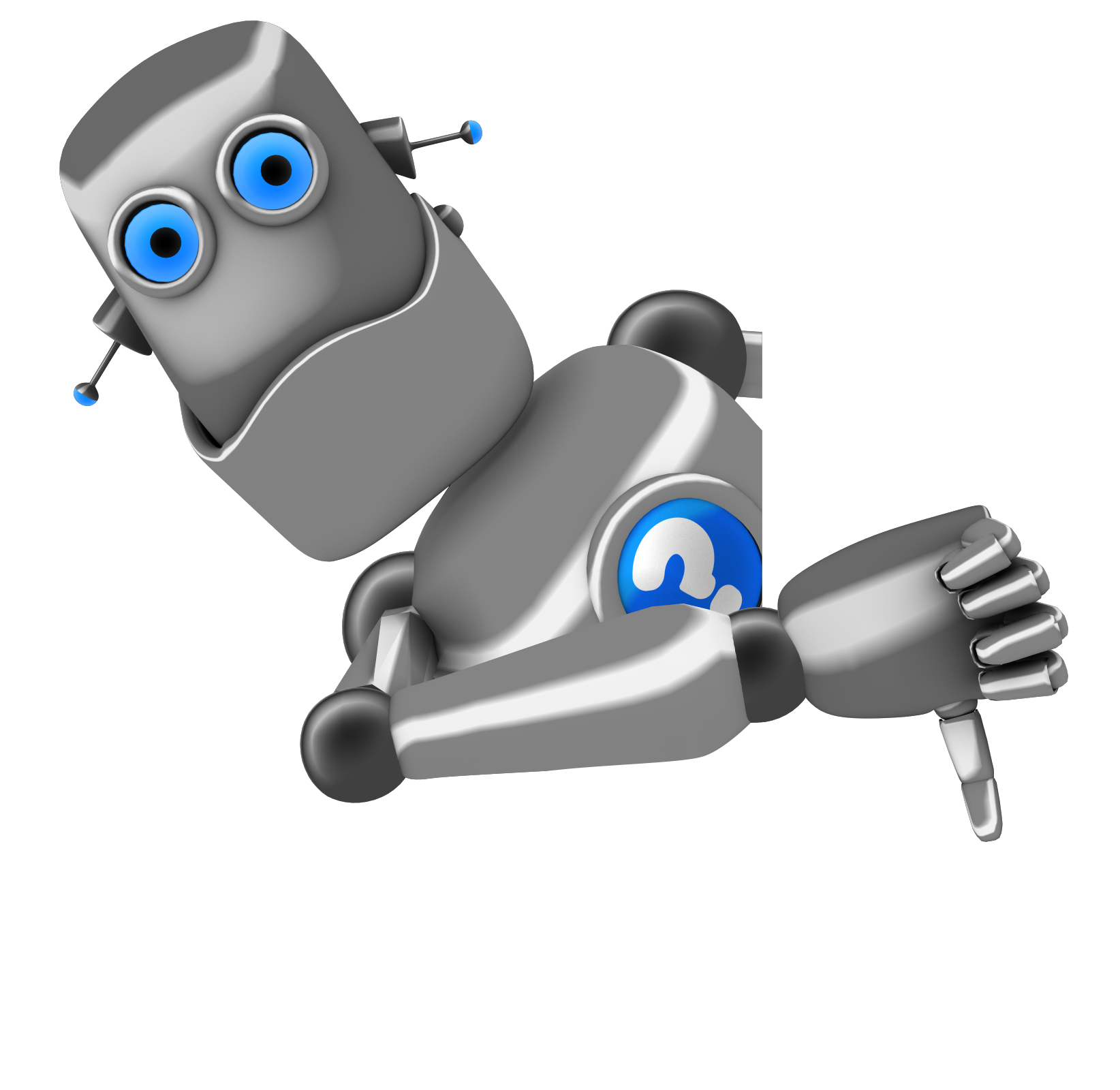 إجابة غير صحيحة.
Home question slide – do not delete this – used for hyperlink
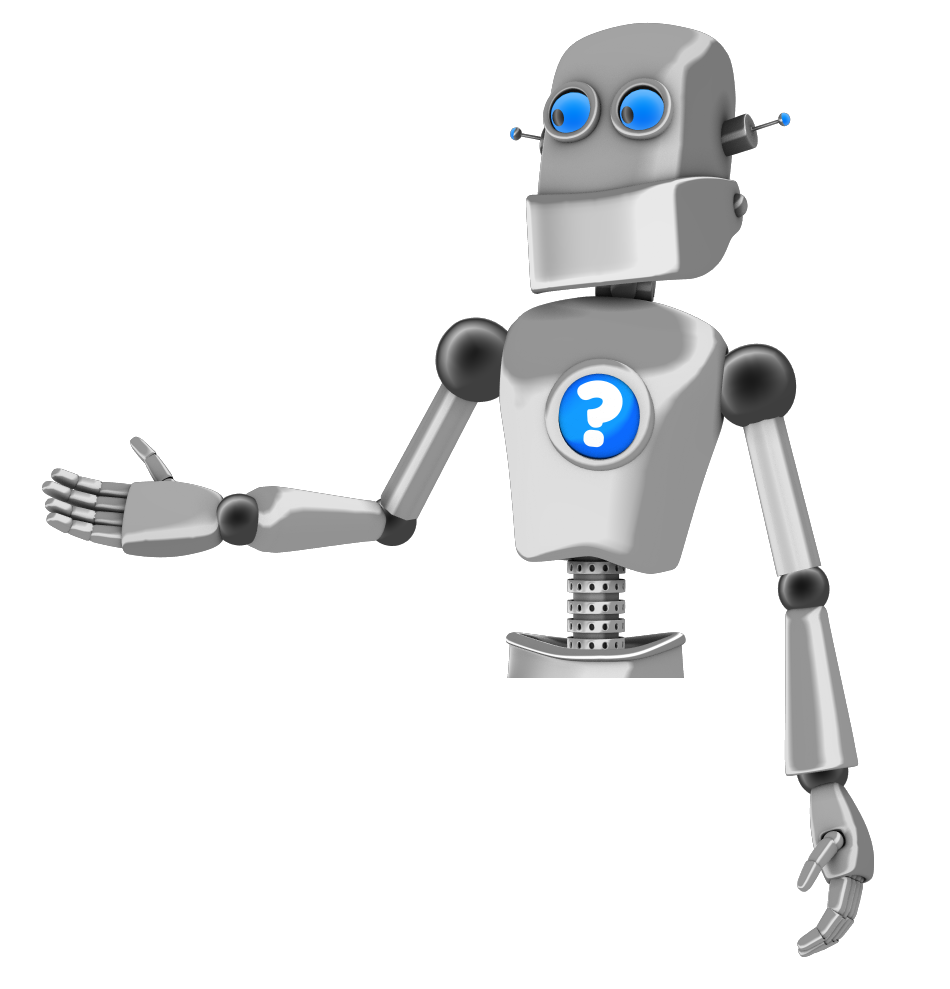 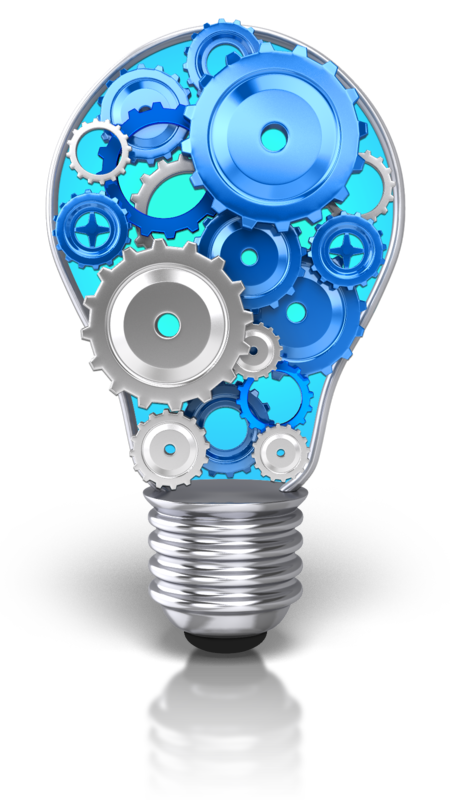 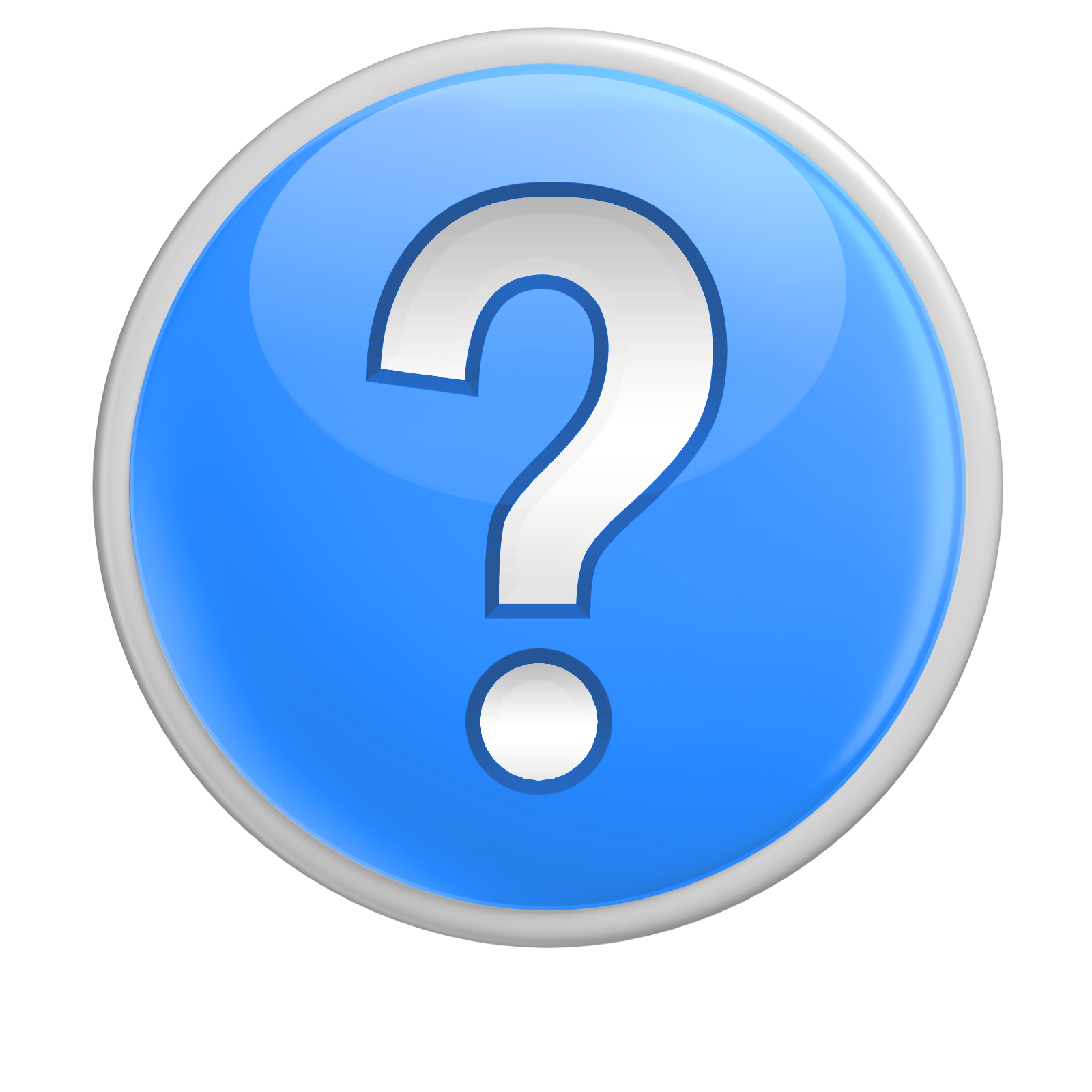 يُباع جهاز حاسوب في أحد المعارض بربحٍ نسبته 20٪، إذا كان ثمن الجهاز 2400 ريالٍ، فكم يصبح ثمنه بعد الربح؟
480 ريالًا.
2400 ريالًا.
1920 ريالًا.
2420 ريالًا.
2380 ريالًا.
2880 ريالًا.
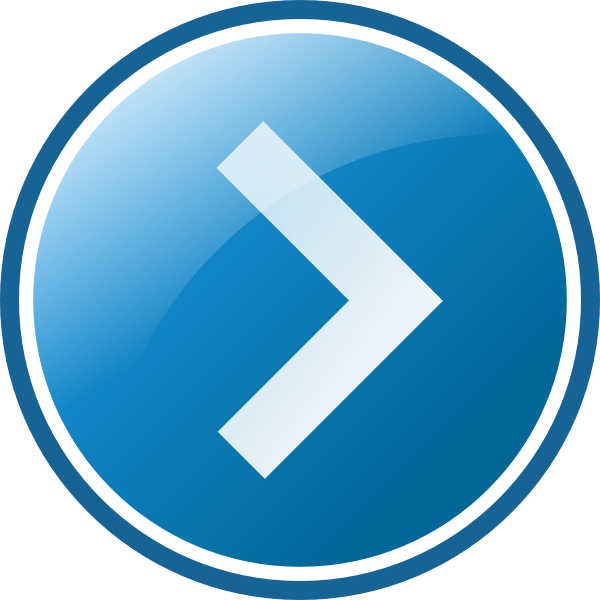 Answer 1 – Do not delete this – used for hyperlink
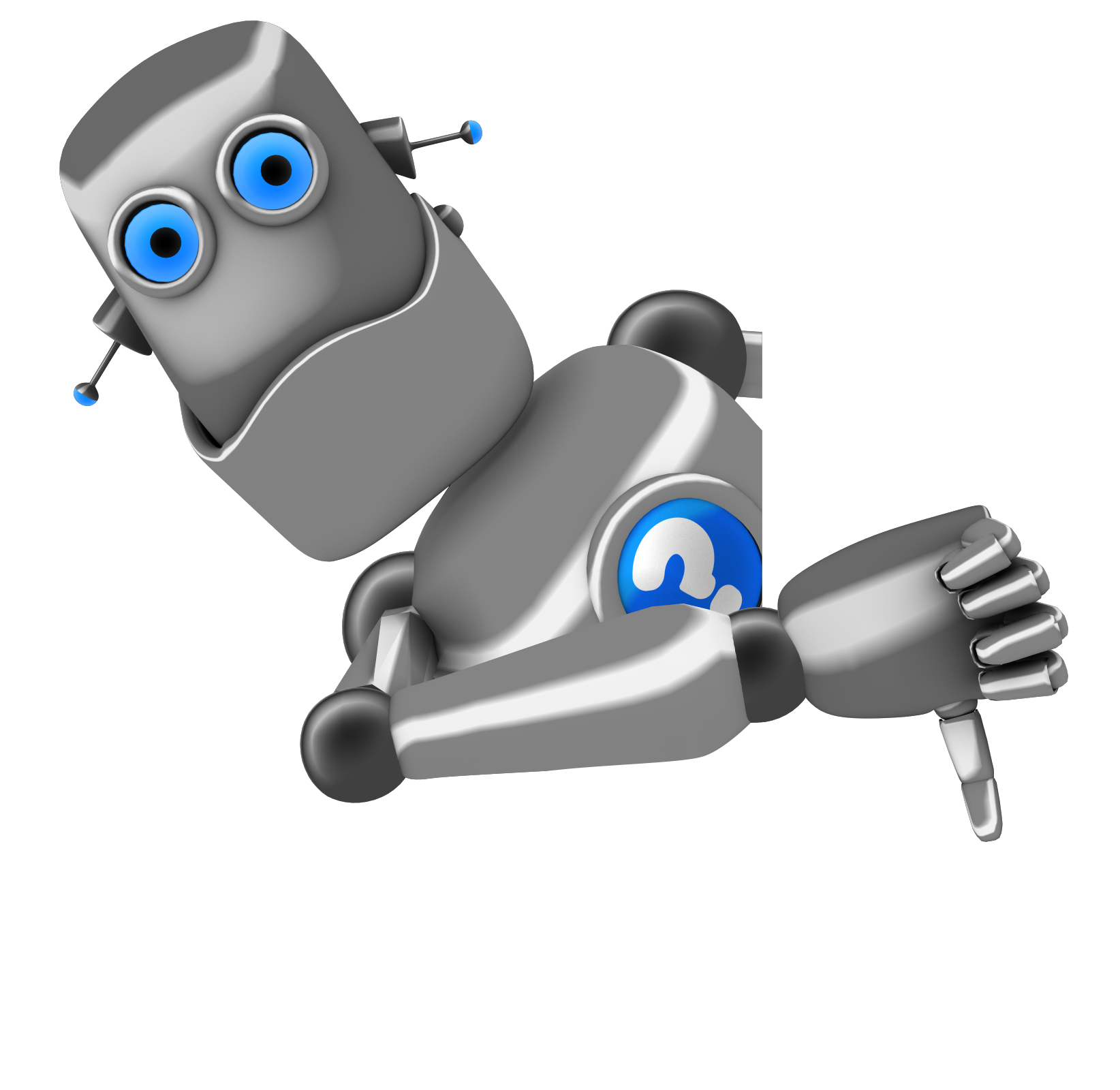 إجابة غير صحيحة.
Answer 2 – Do not delete this – used for hyperlink
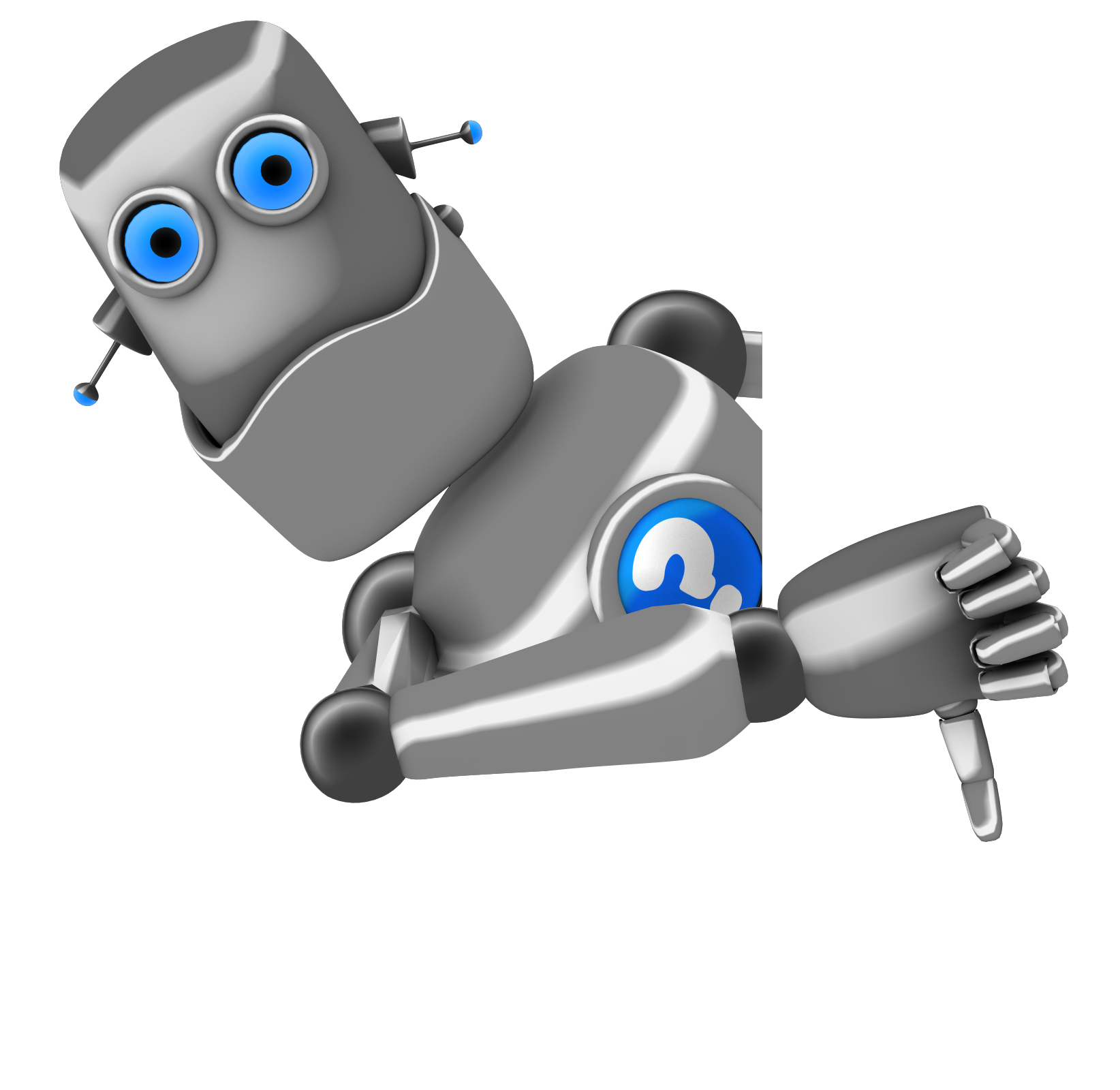 إجابة غير صحيحة.
Answer 3 – Do not delete this – used for hyperlink
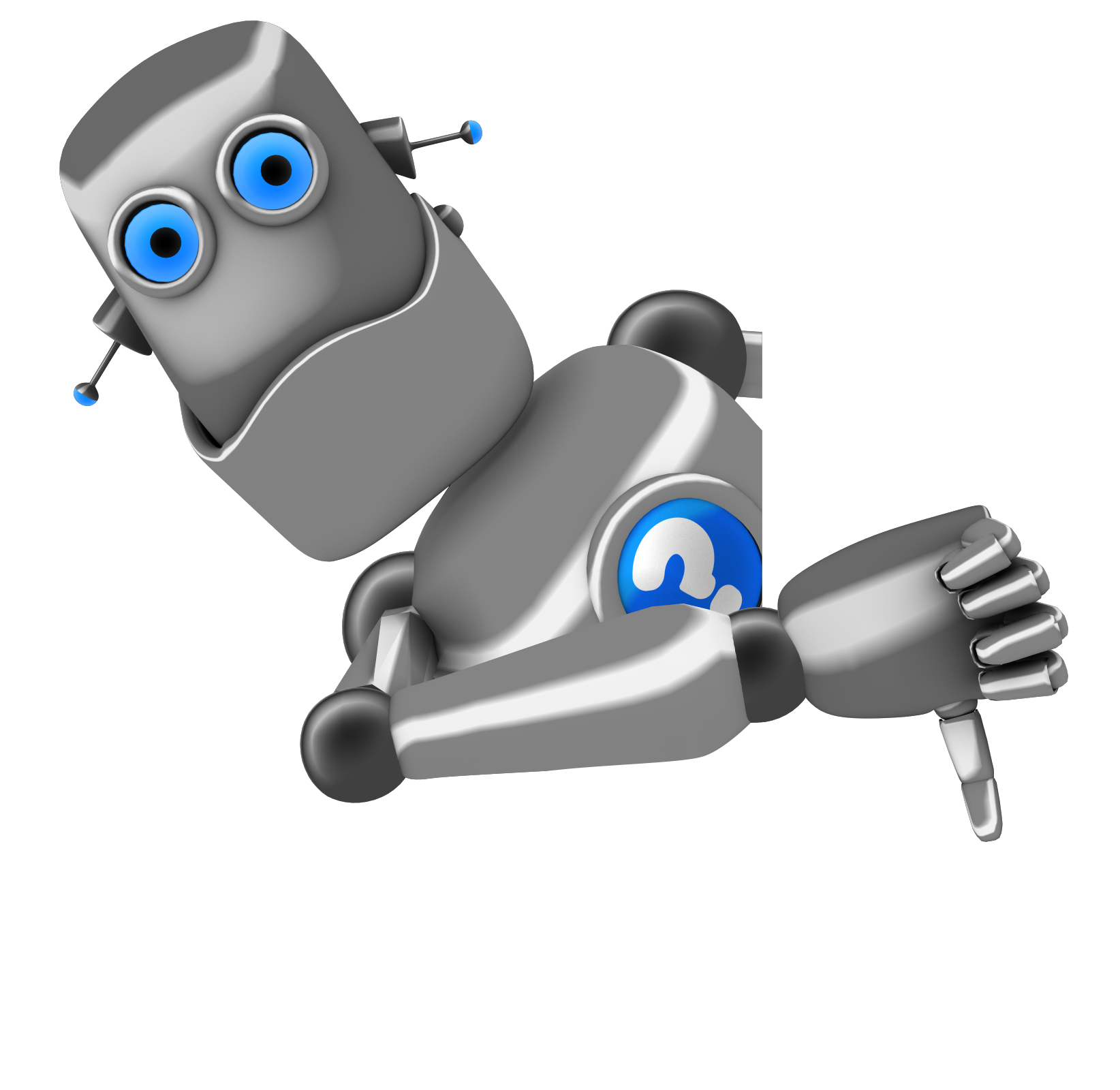 إجابة غير صحيحة.
Answer 4 – Do not delete this – used for hyperlink
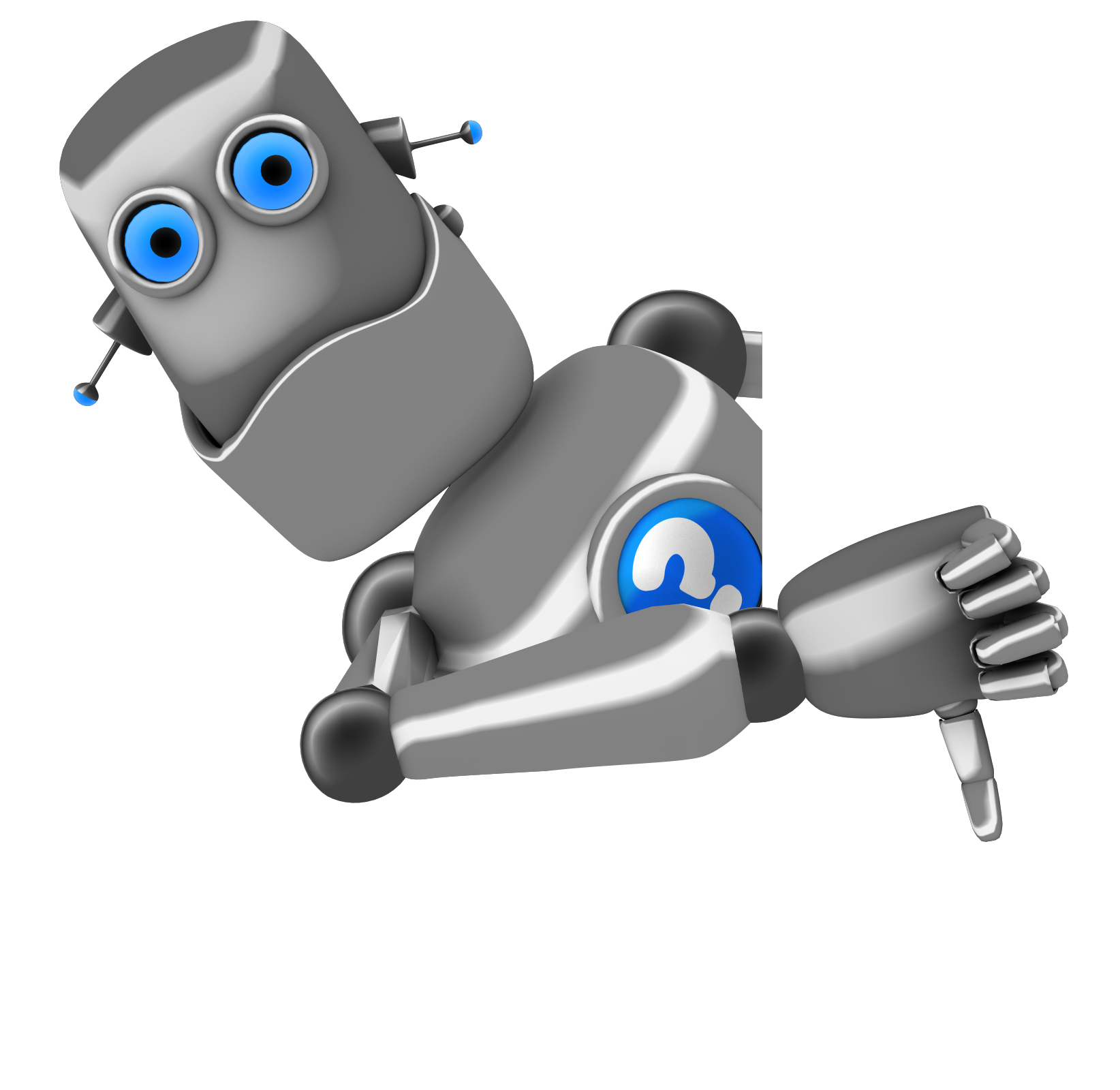 إجابة غير صحيحة.
Answer 5 – Do not delete this – used for hyperlink
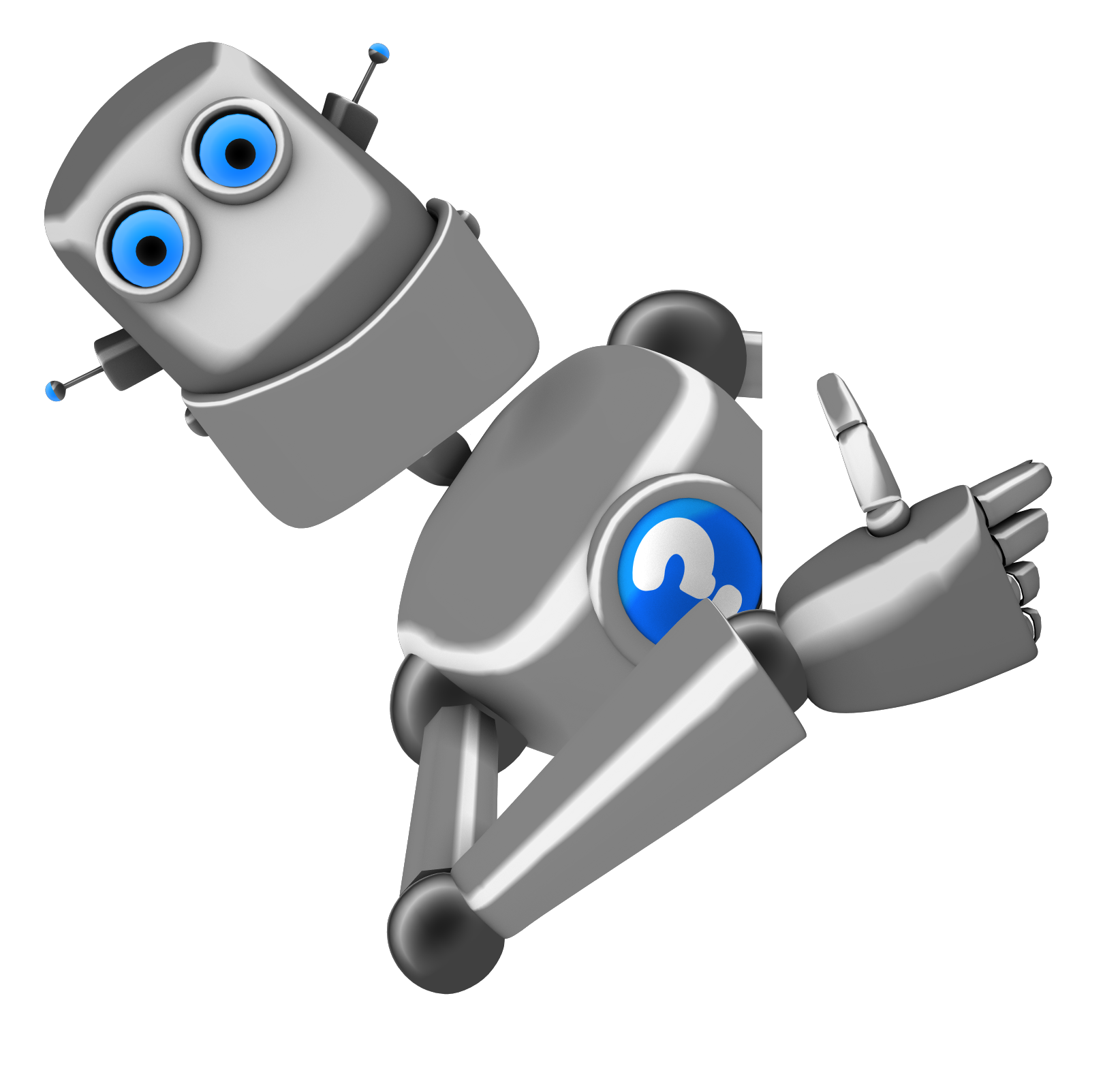 إجابة صحيحة.
Answer 6 – Do not delete this – used for hyperlink
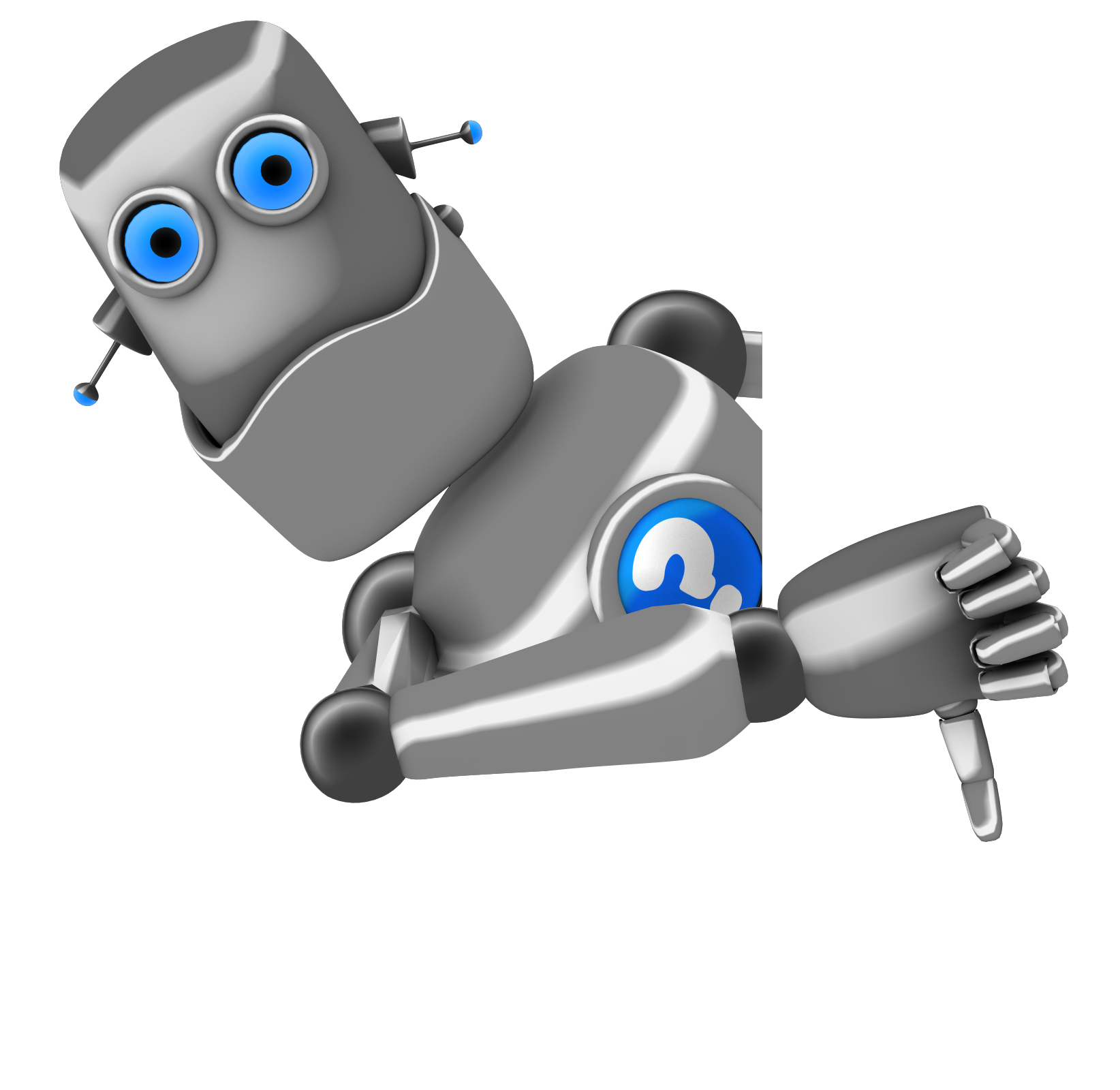 إجابة غير صحيحة.
Home question slide – do not delete this – used for hyperlink
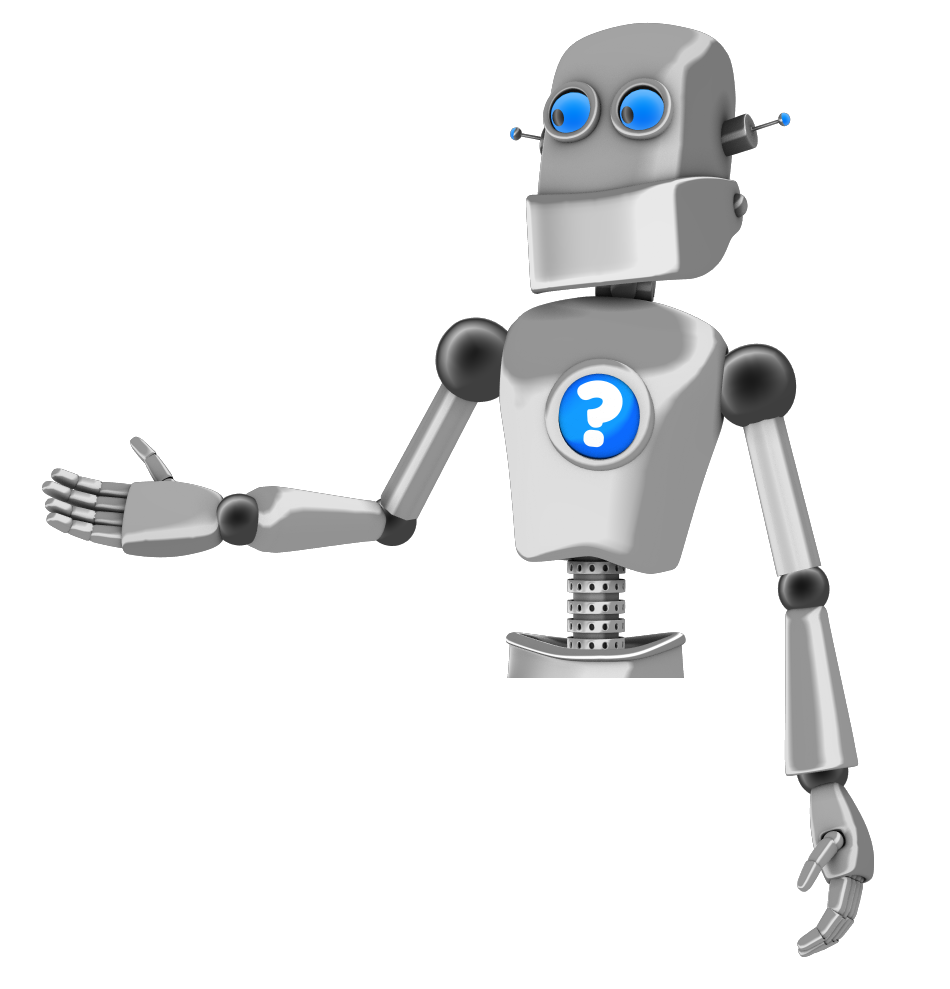 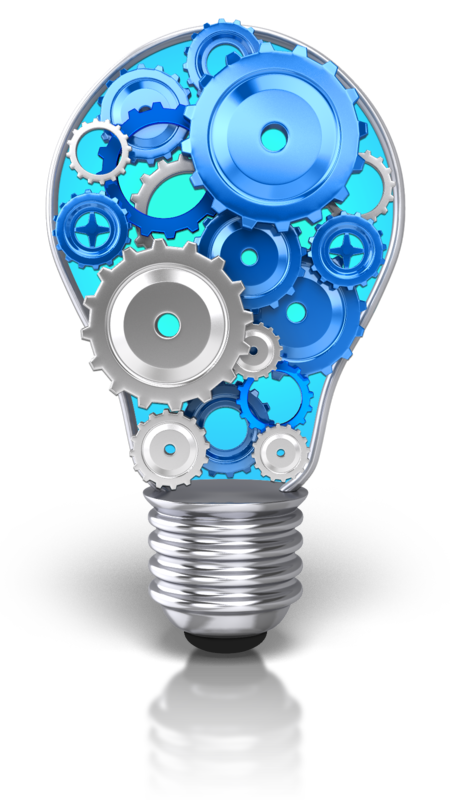 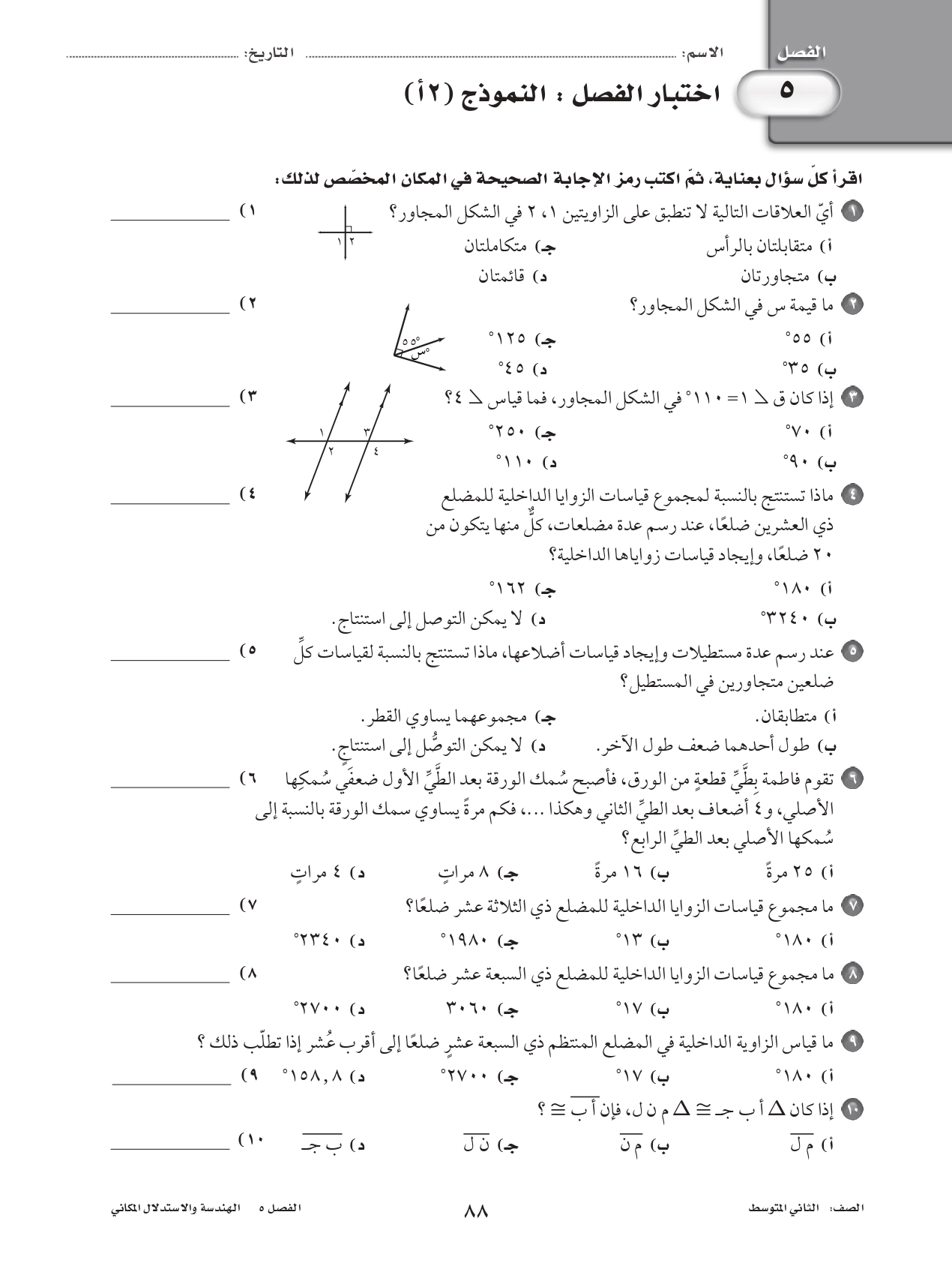 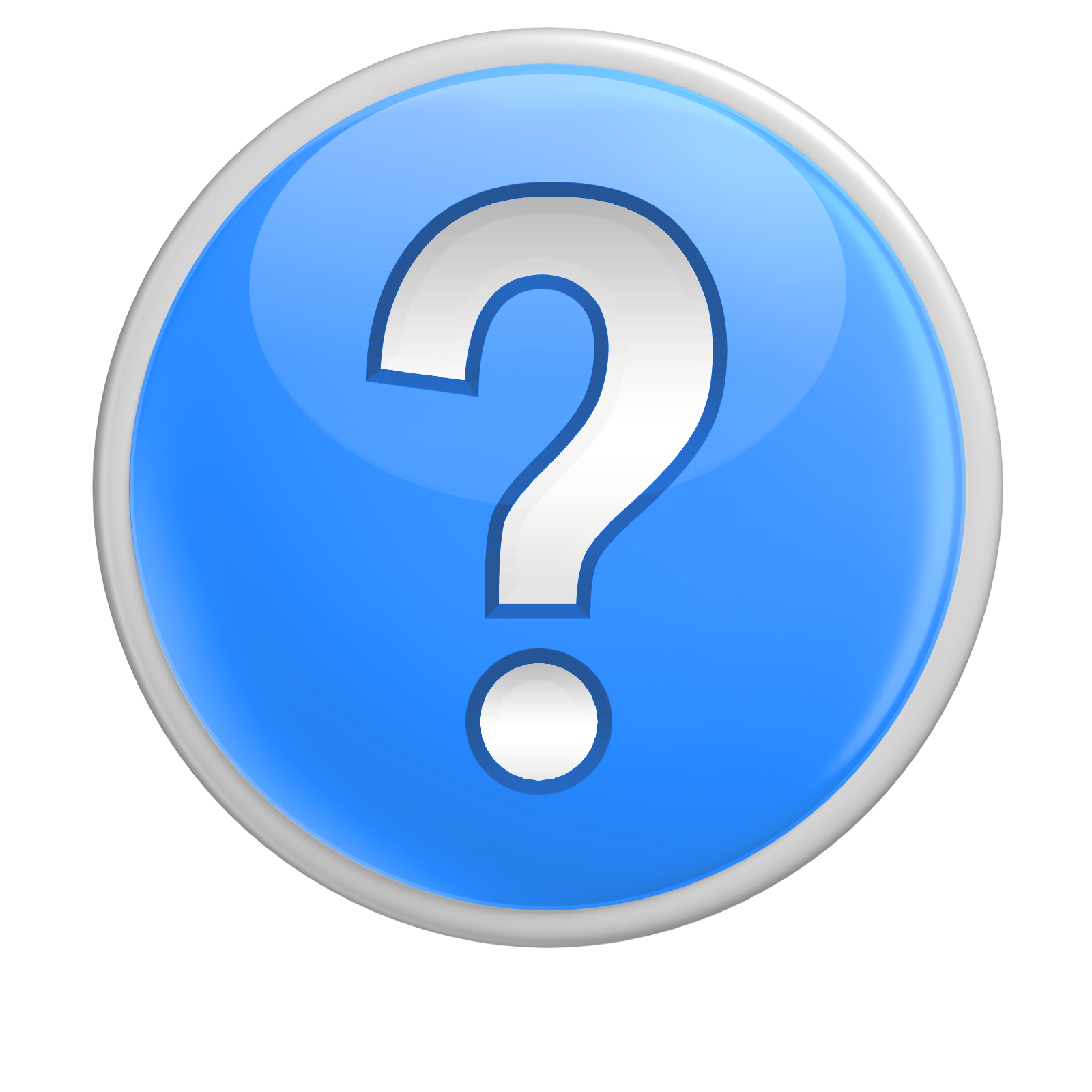 أيّ العلاقات التالية لا تنطبق على الزاويتين 1 ، 2 
في الشكل المجاور؟
متجاورتان
متقابلتان بالرأس
متطابقتان
متكاملتان
قائمتان
مجموع قياسيهما يساوي 180°
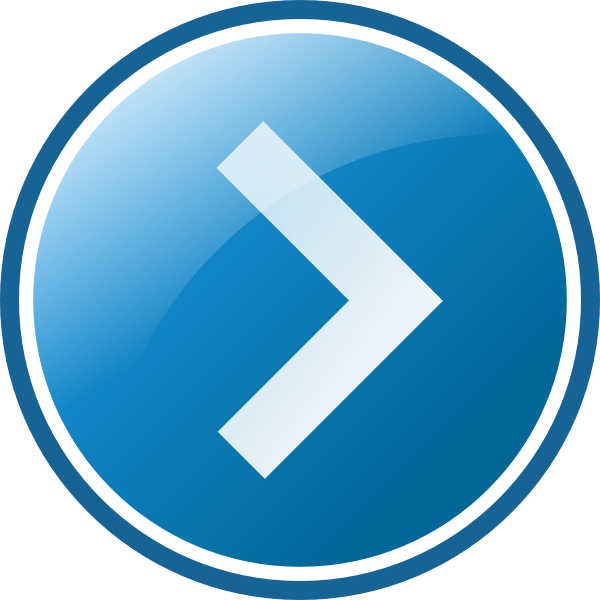 Answer 1 – Do not delete this – used for hyperlink
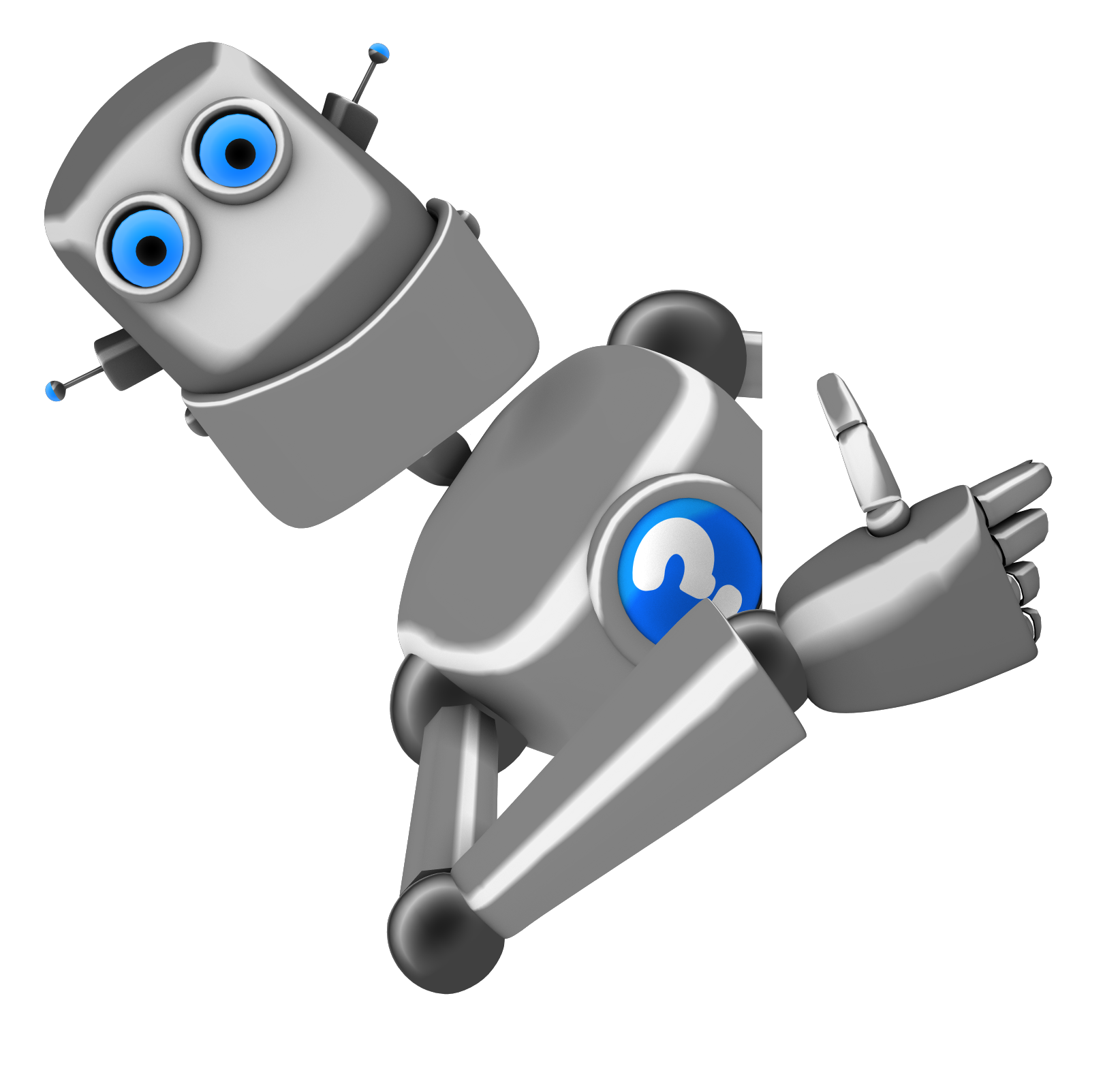 إجابة صحيحة.
Answer 2 – Do not delete this – used for hyperlink
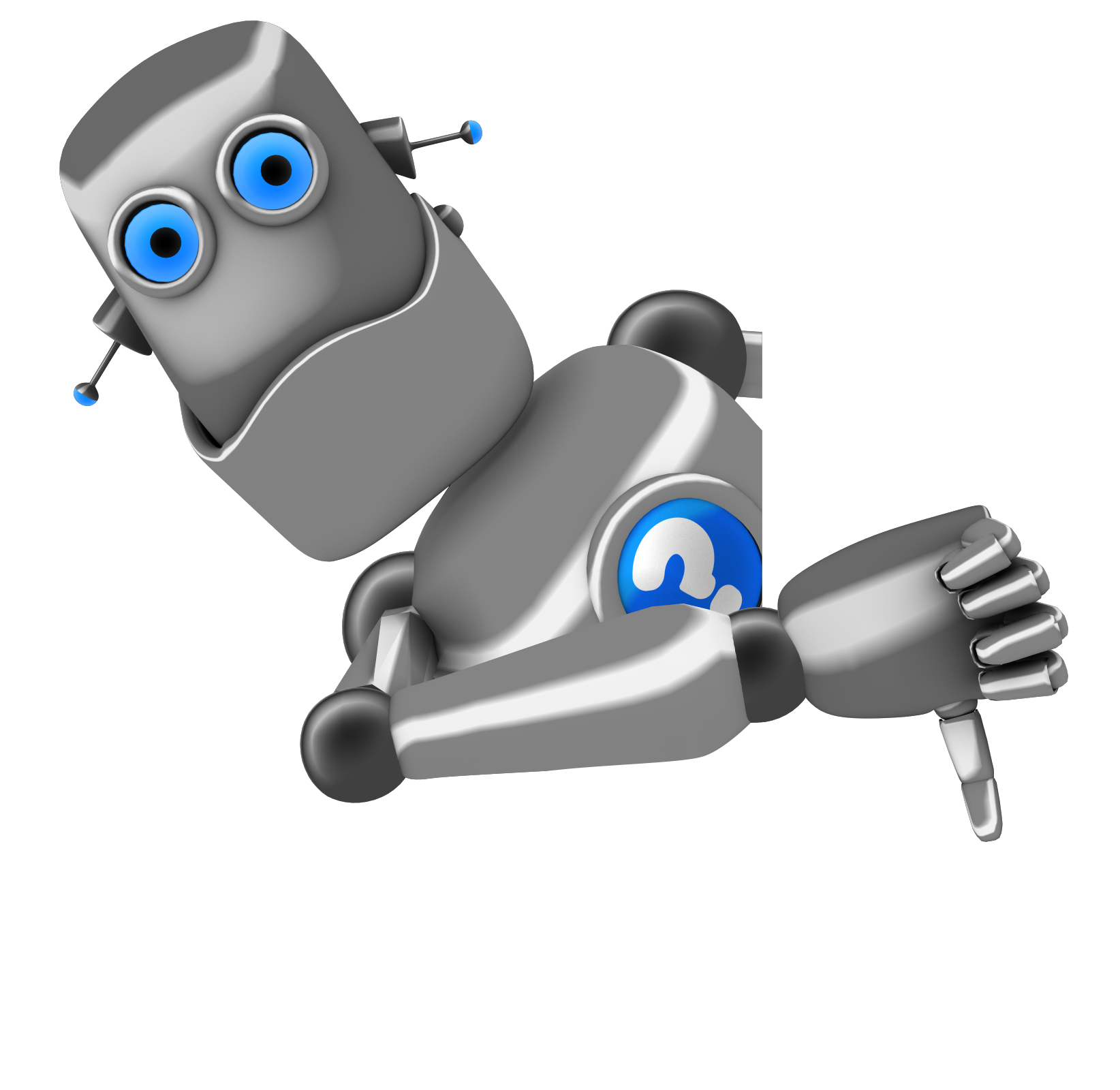 إجابة غير صحيحة.
Answer 3 – Do not delete this – used for hyperlink
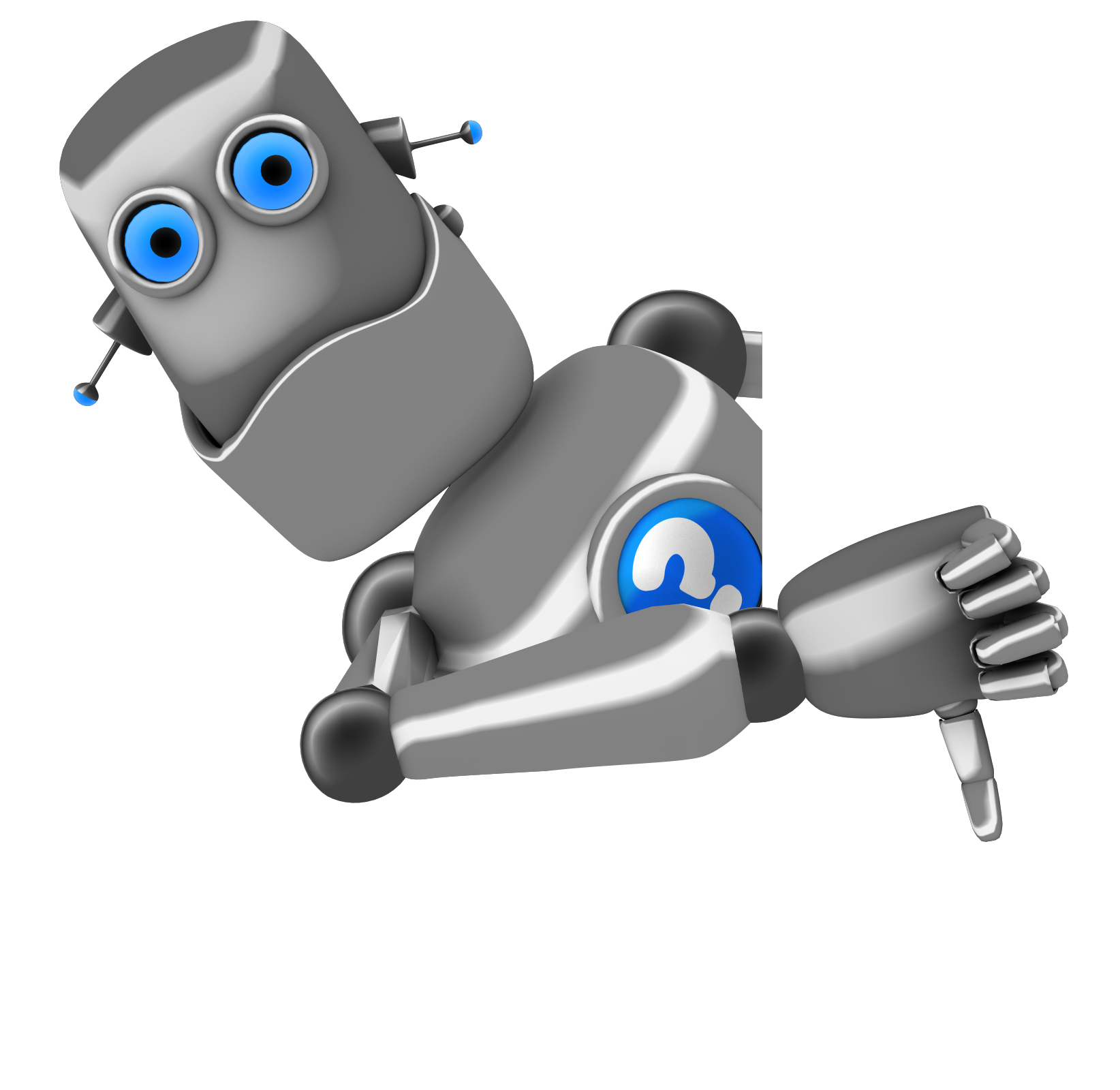 إجابة غير صحيحة.
Answer 4 – Do not delete this – used for hyperlink
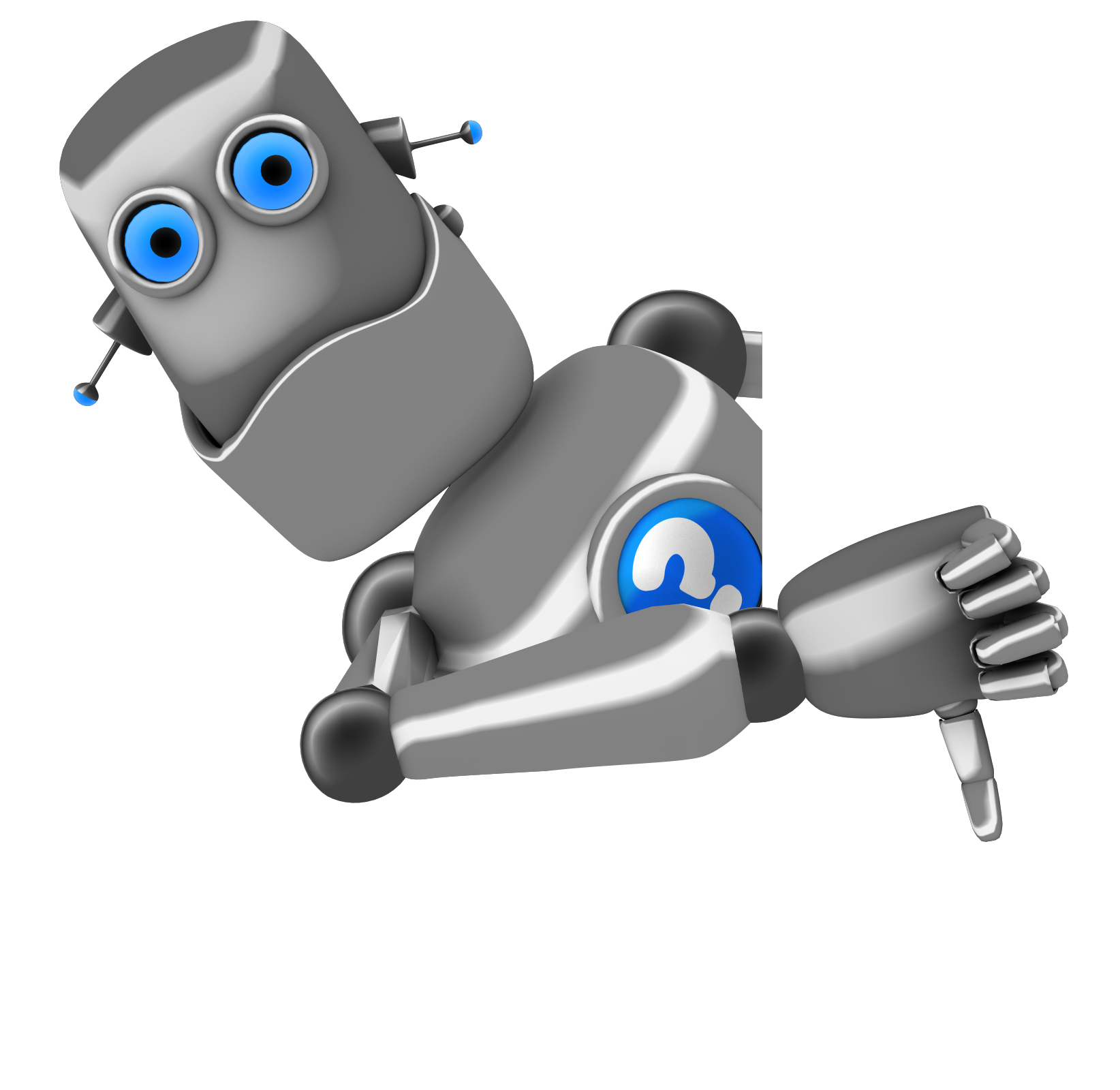 إجابة غير صحيحة.
Answer 5 – Do not delete this – used for hyperlink
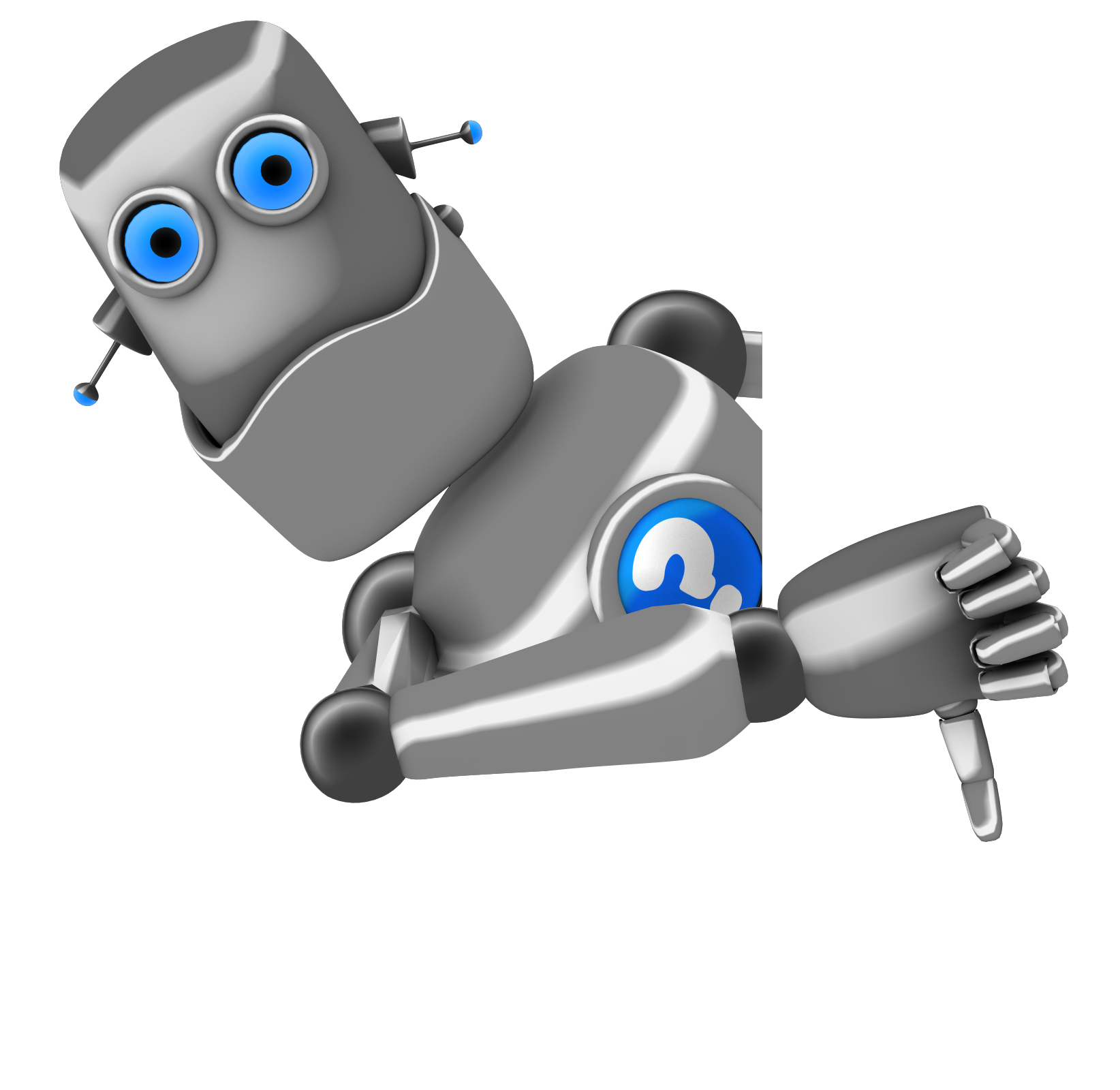 إجابة غير صحيحة.
Answer 6 – Do not delete this – used for hyperlink
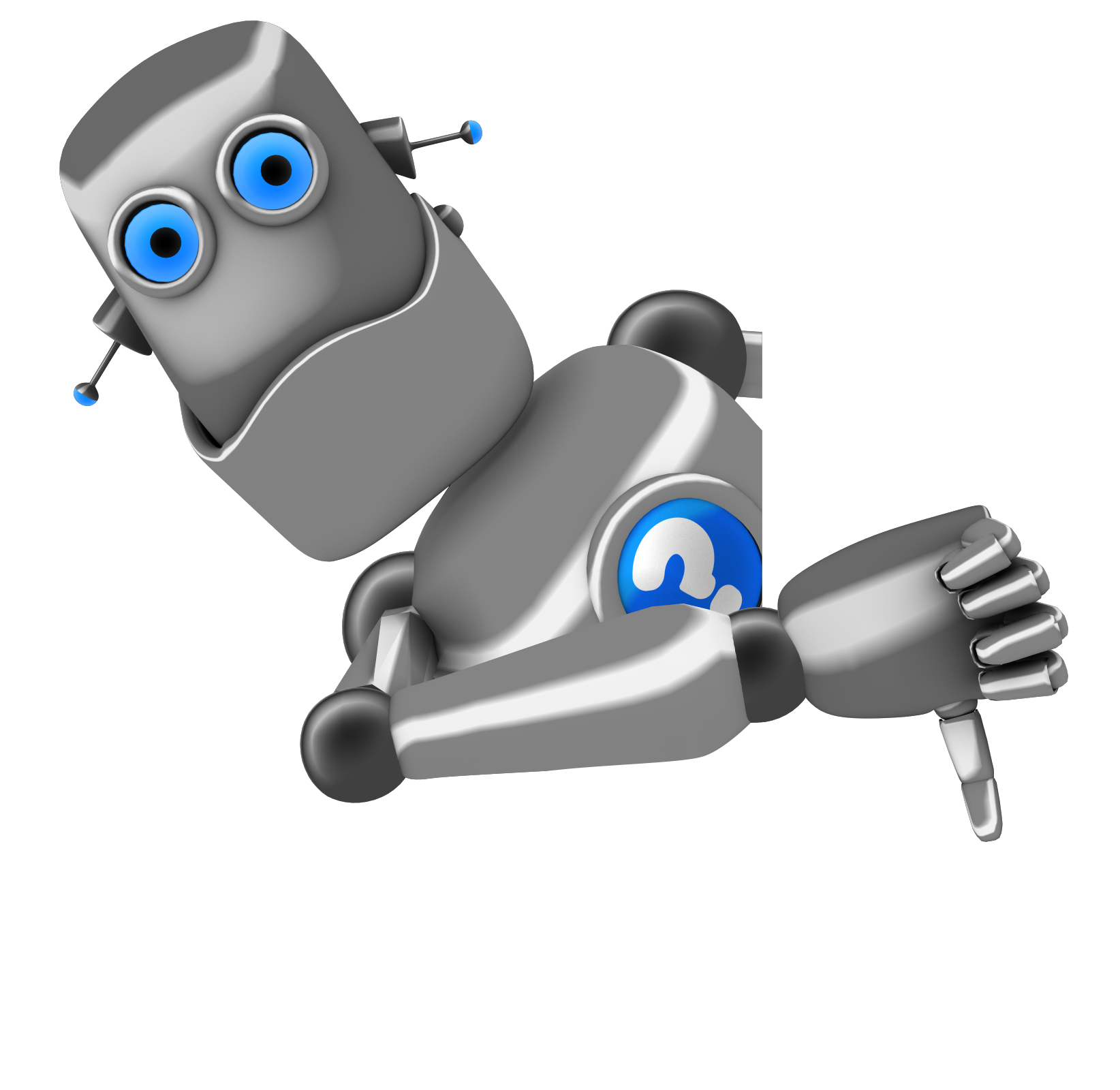 إجابة غير صحيحة.
Home question slide – do not delete this – used for hyperlink
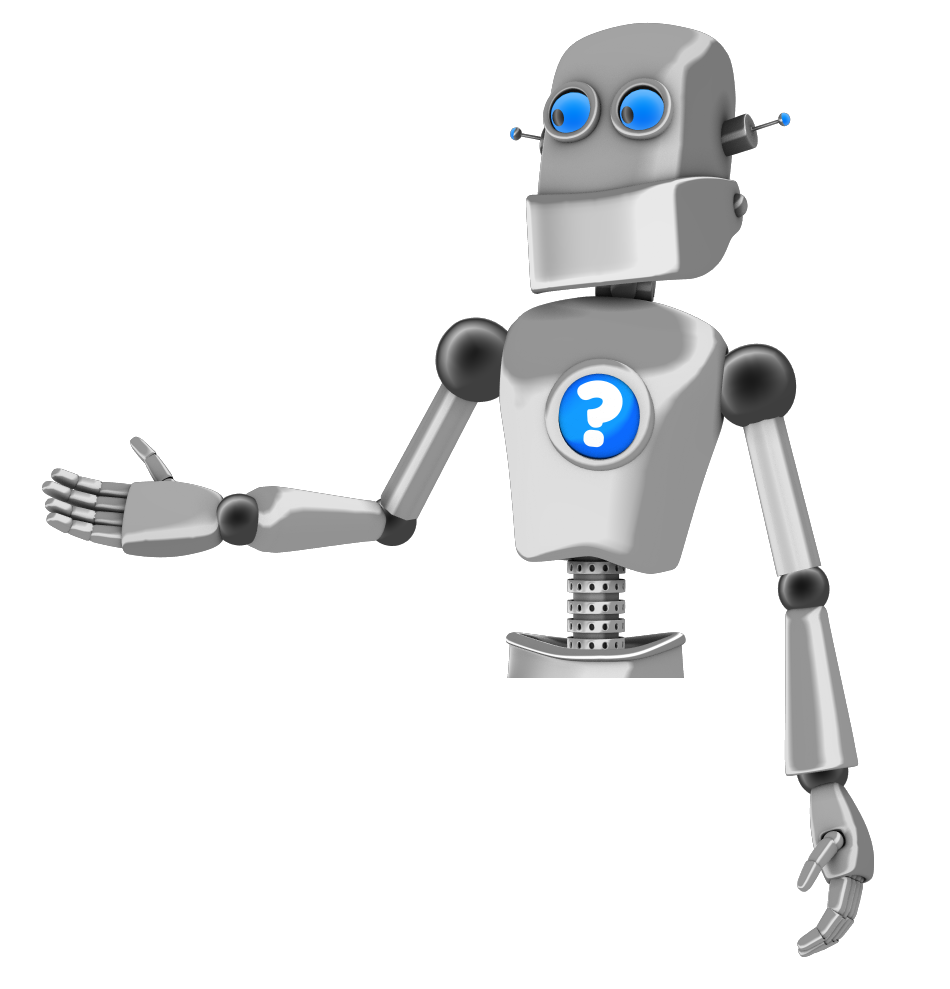 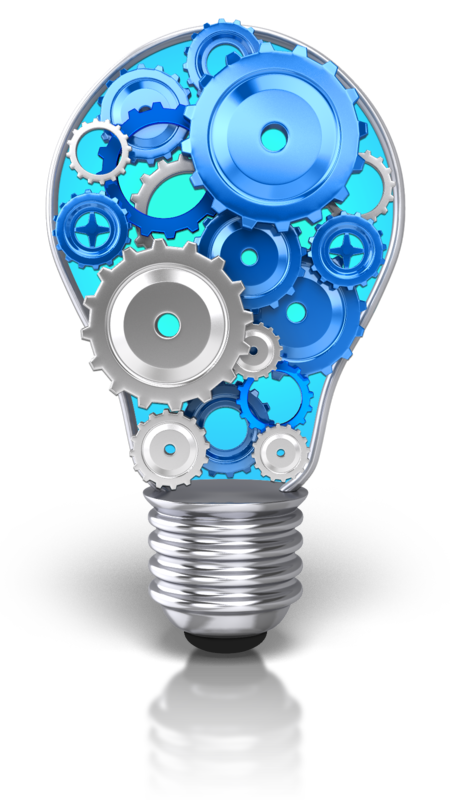 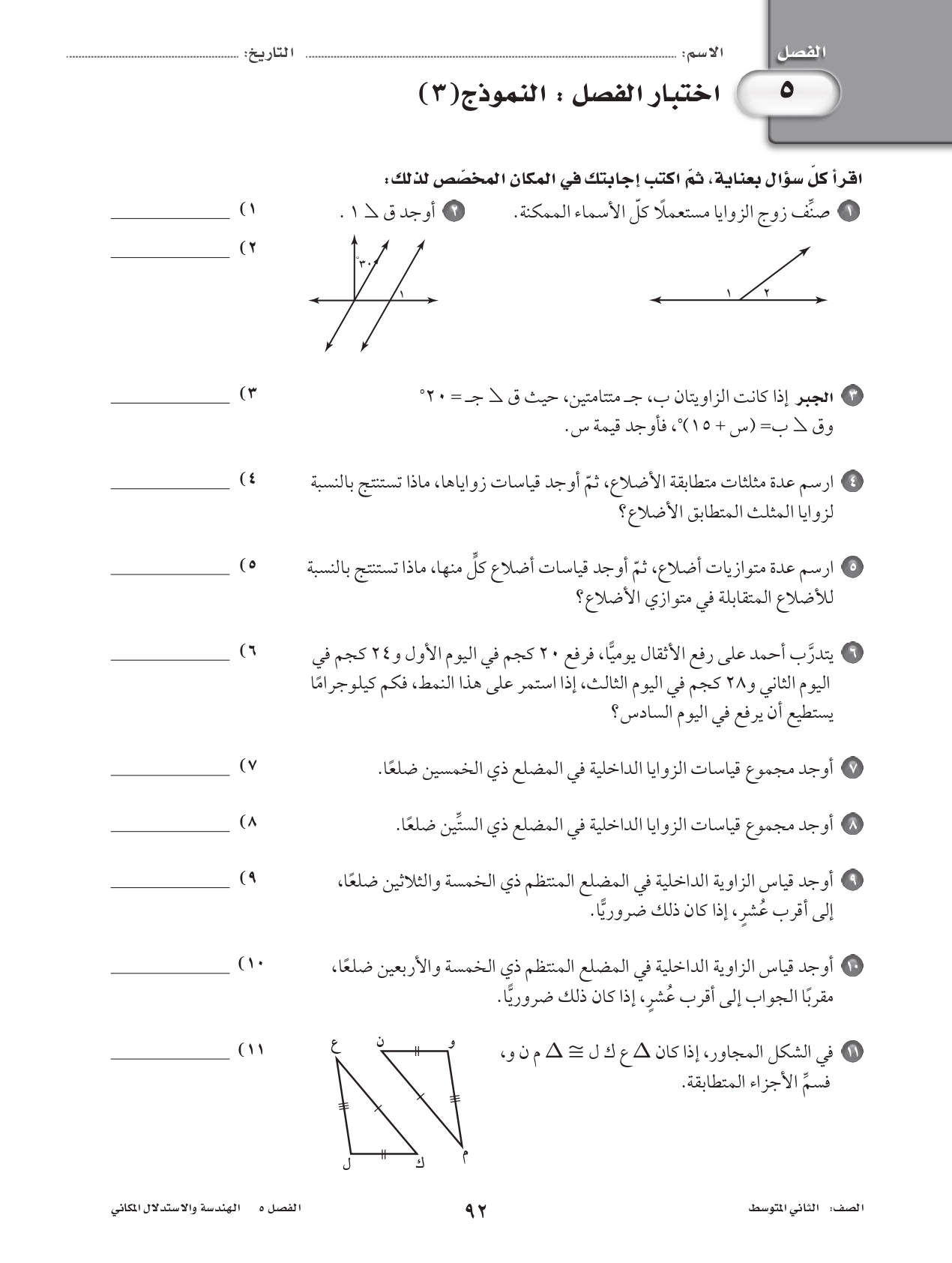 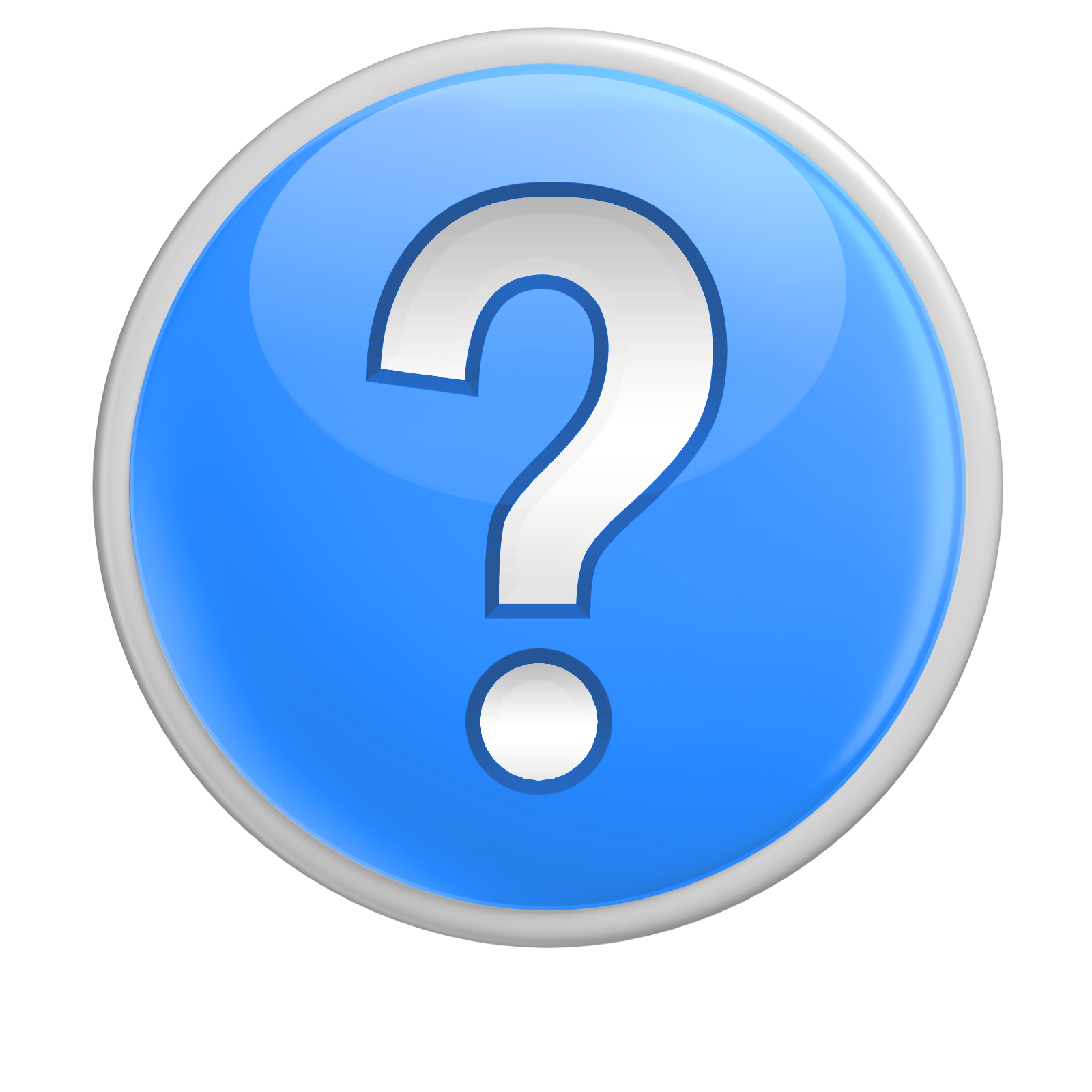 إذا كان ق         1 = 120°، فما قياس        2؟
60°
150°
90°
180°
120°
360°
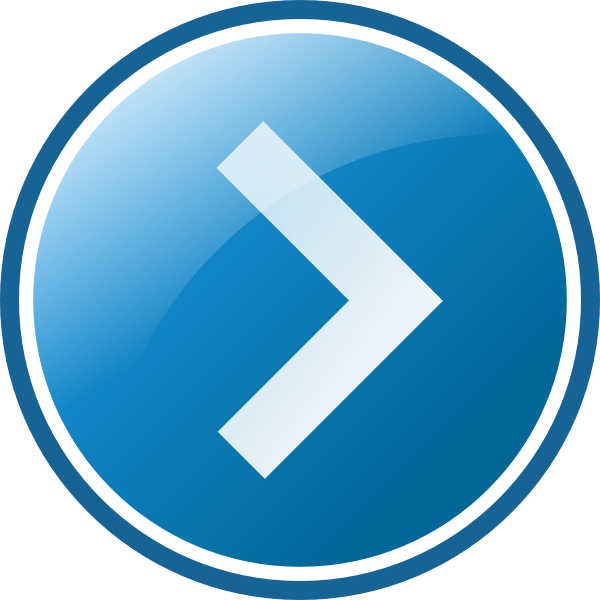 Answer 1 – Do not delete this – used for hyperlink
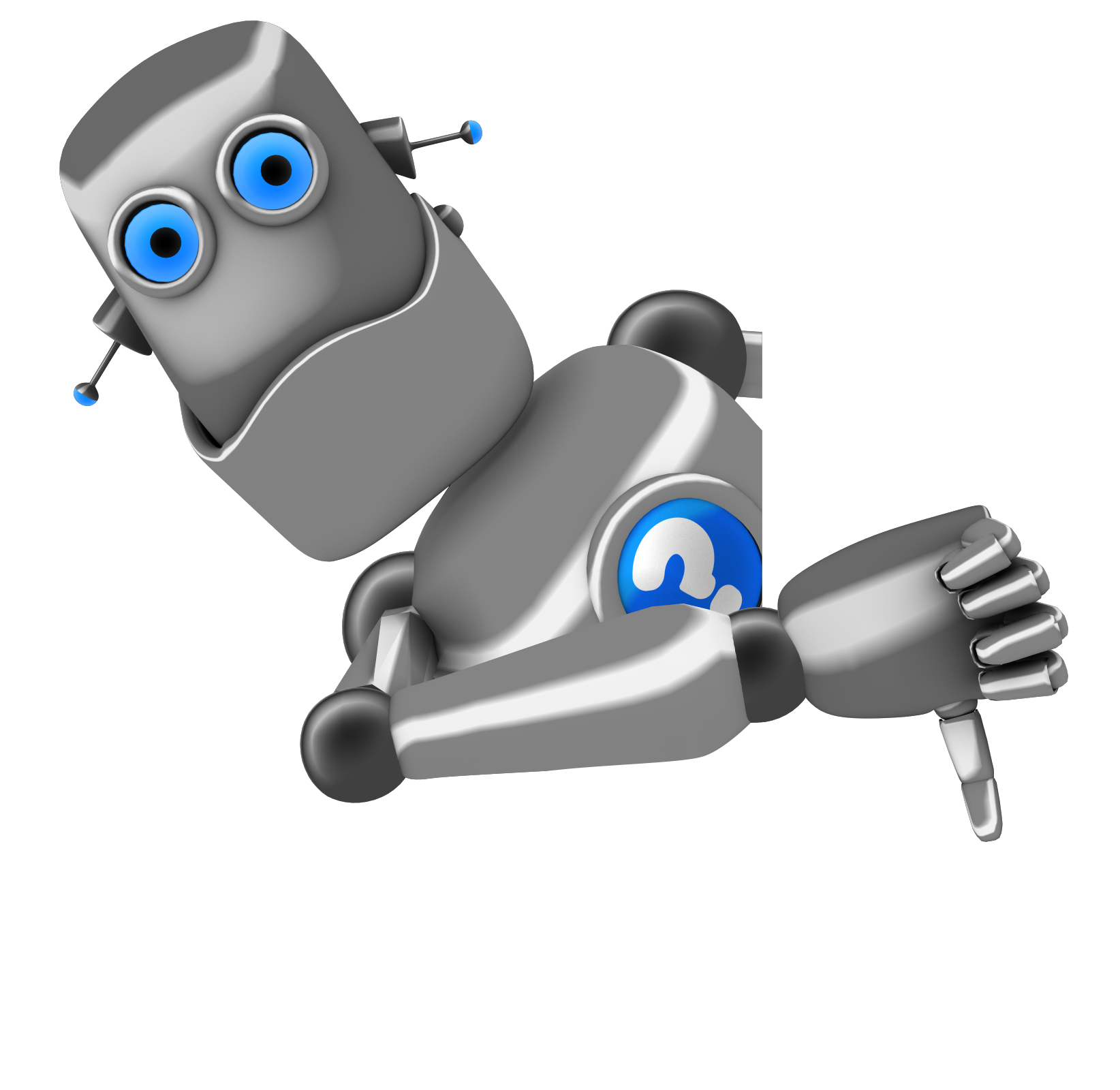 إجابة غير صحيحة.
Answer 2 – Do not delete this – used for hyperlink
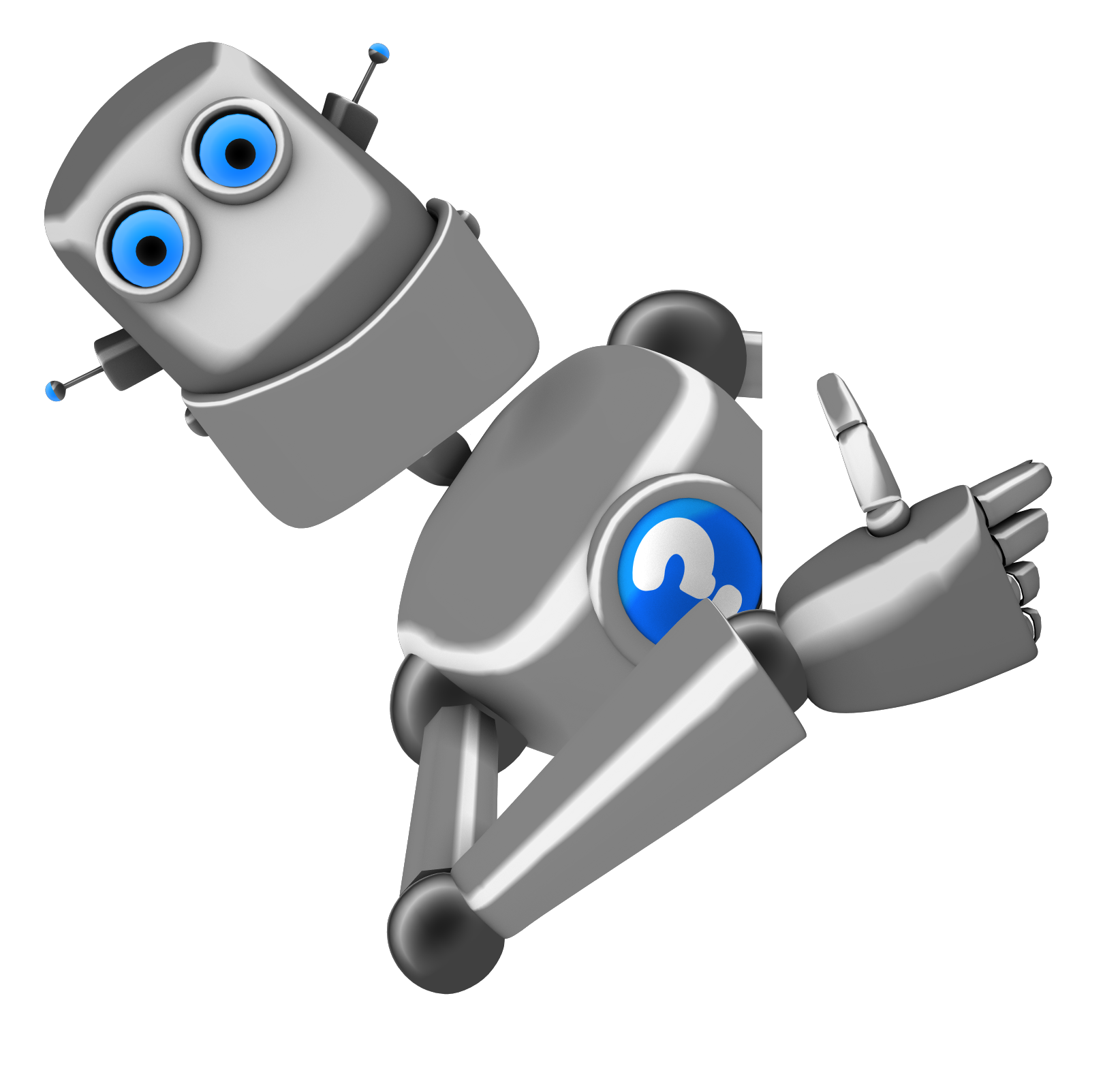 إجابة صحيحة.
Answer 3 – Do not delete this – used for hyperlink
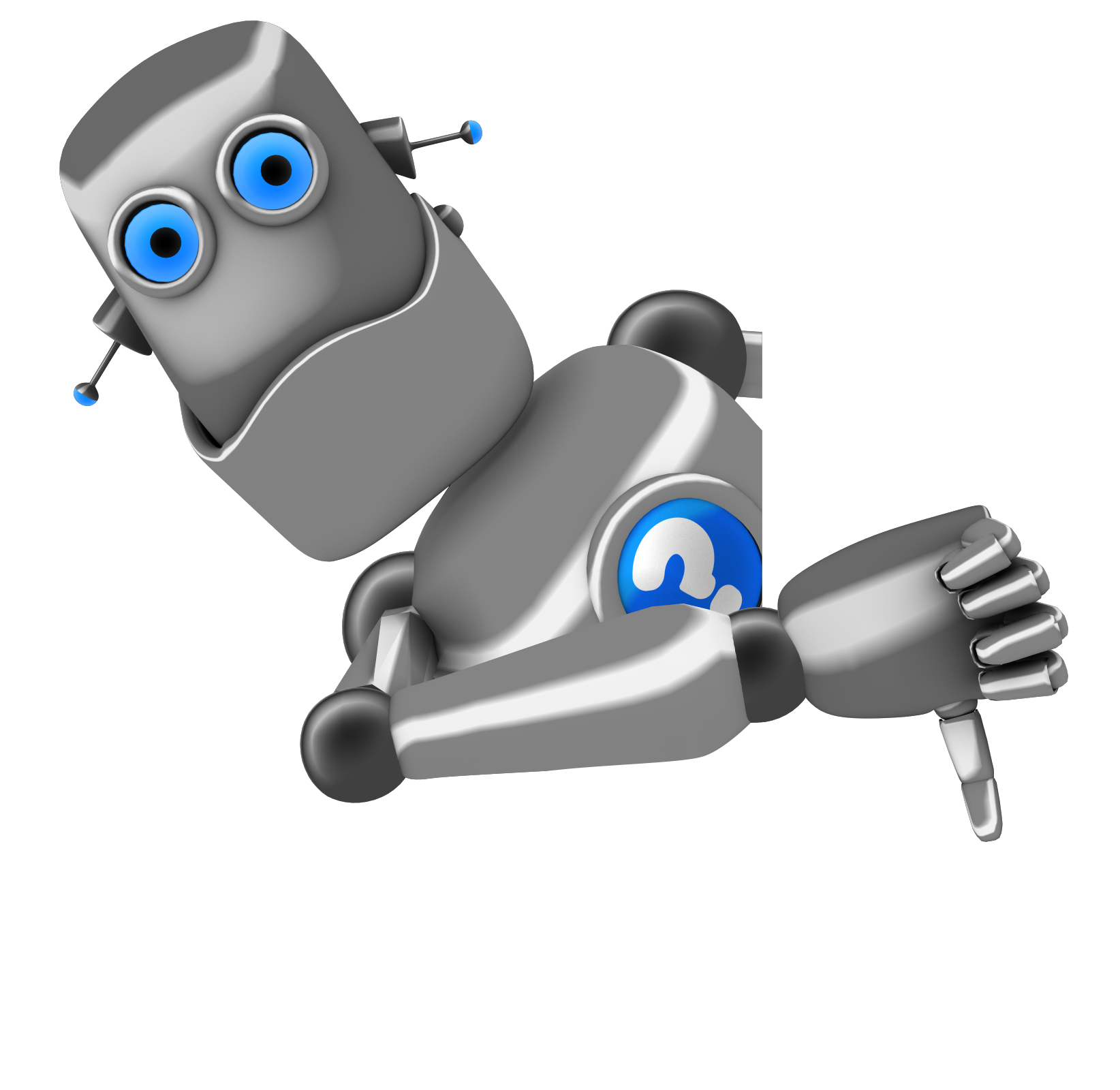 إجابة غير صحيحة.
Answer 4 – Do not delete this – used for hyperlink
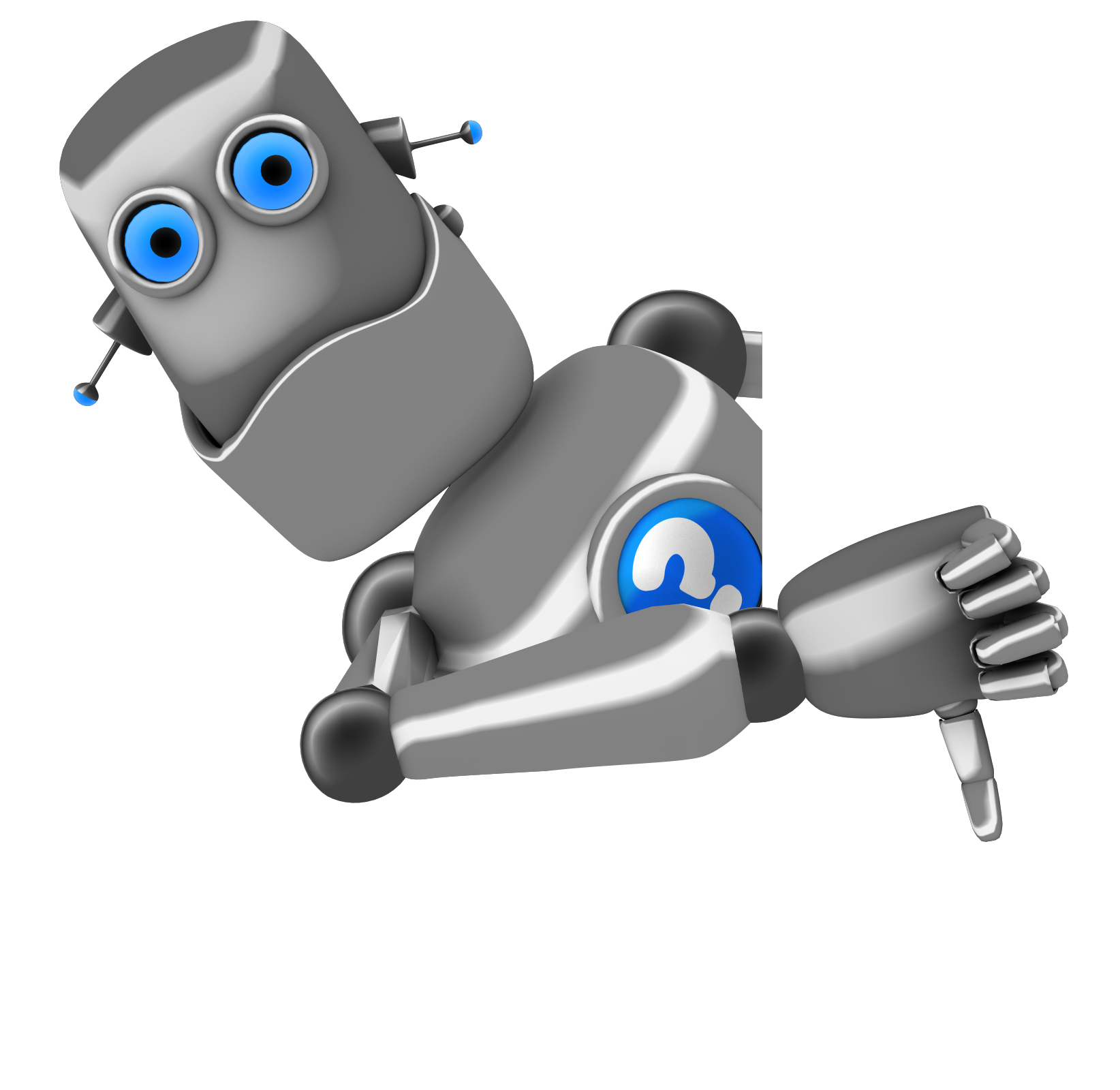 إجابة غير صحيحة.
Answer 5 – Do not delete this – used for hyperlink
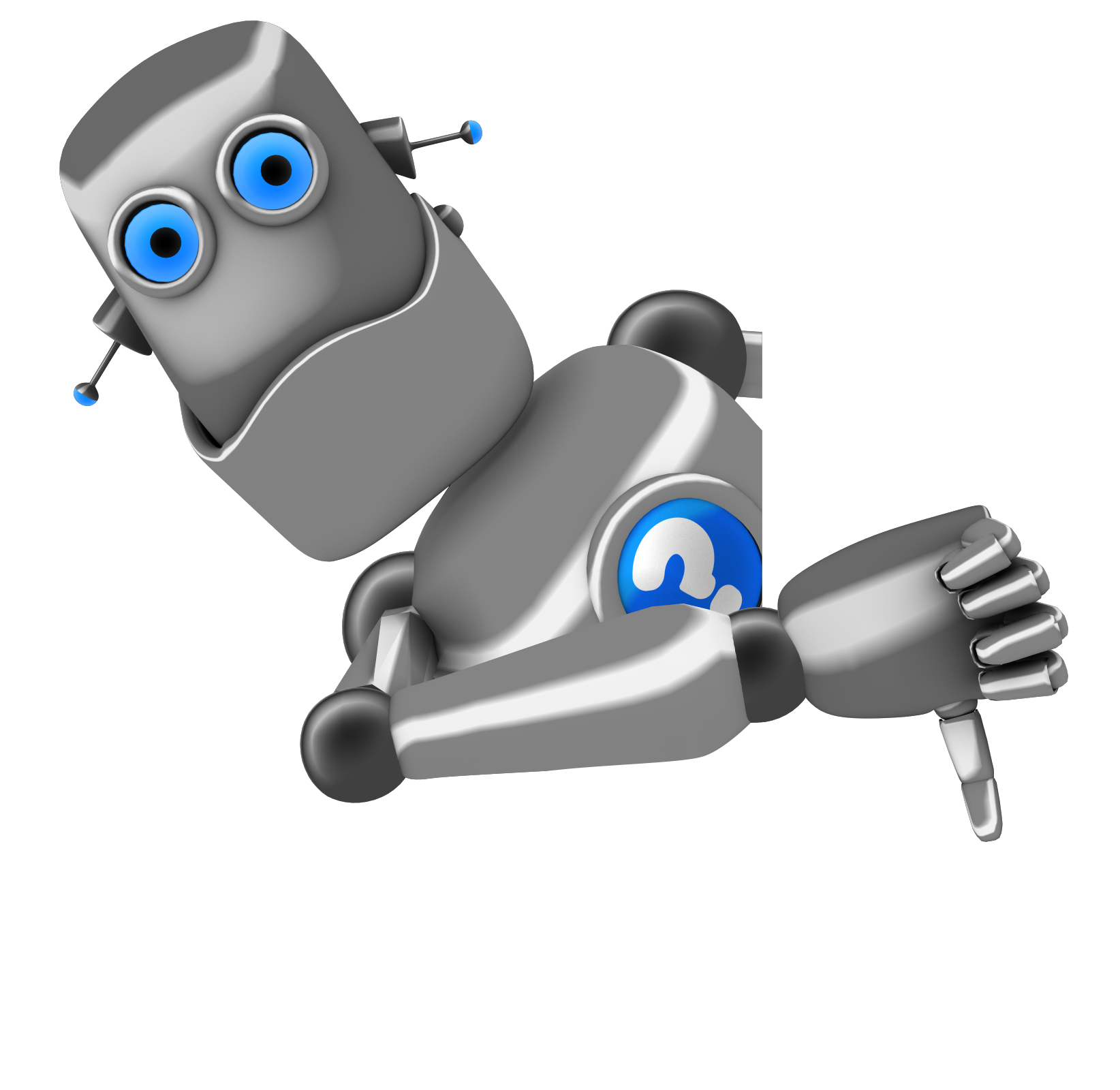 إجابة غير صحيحة.
Answer 6 – Do not delete this – used for hyperlink
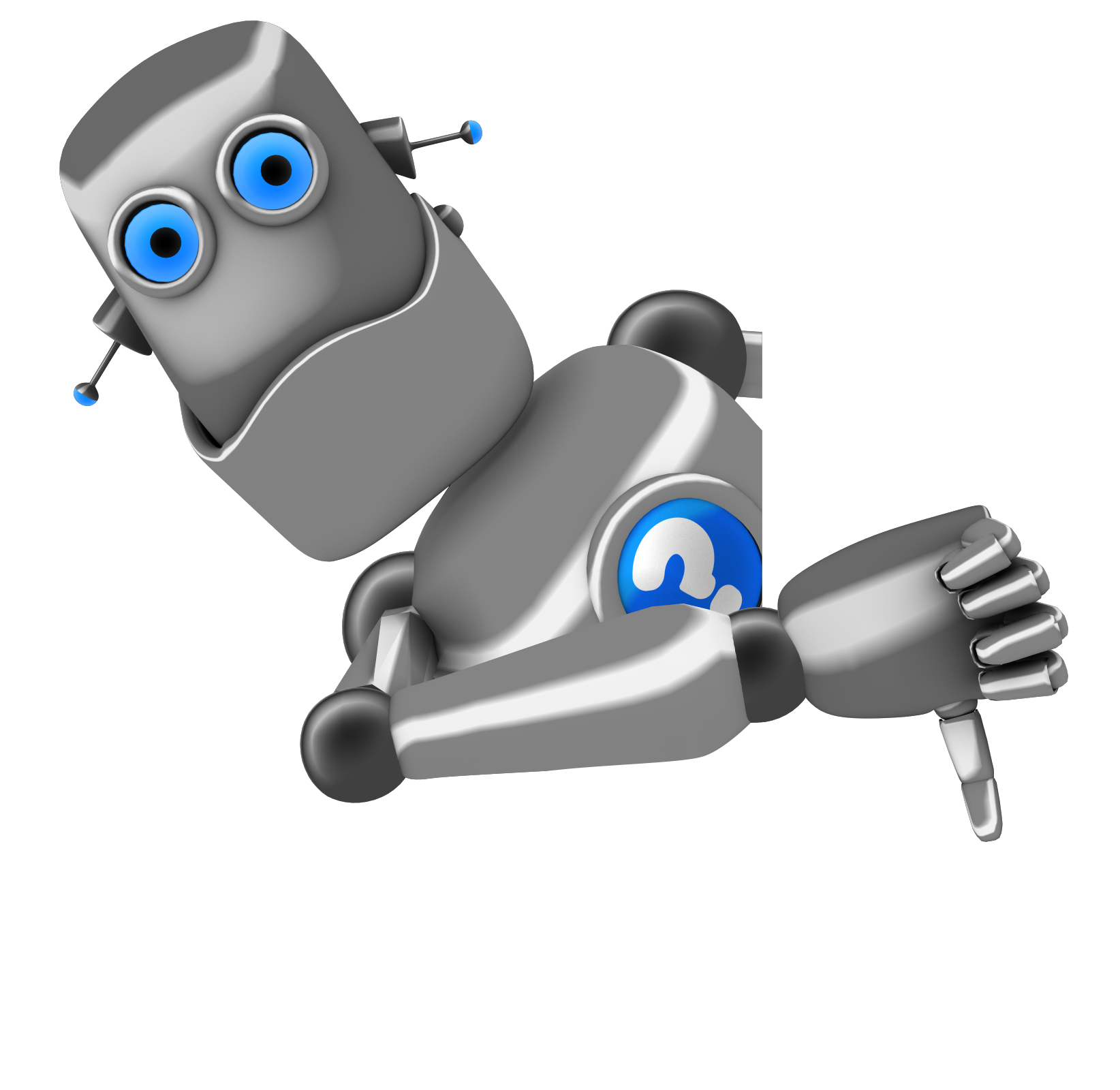 إجابة غير صحيحة.
Home question slide – do not delete this – used for hyperlink
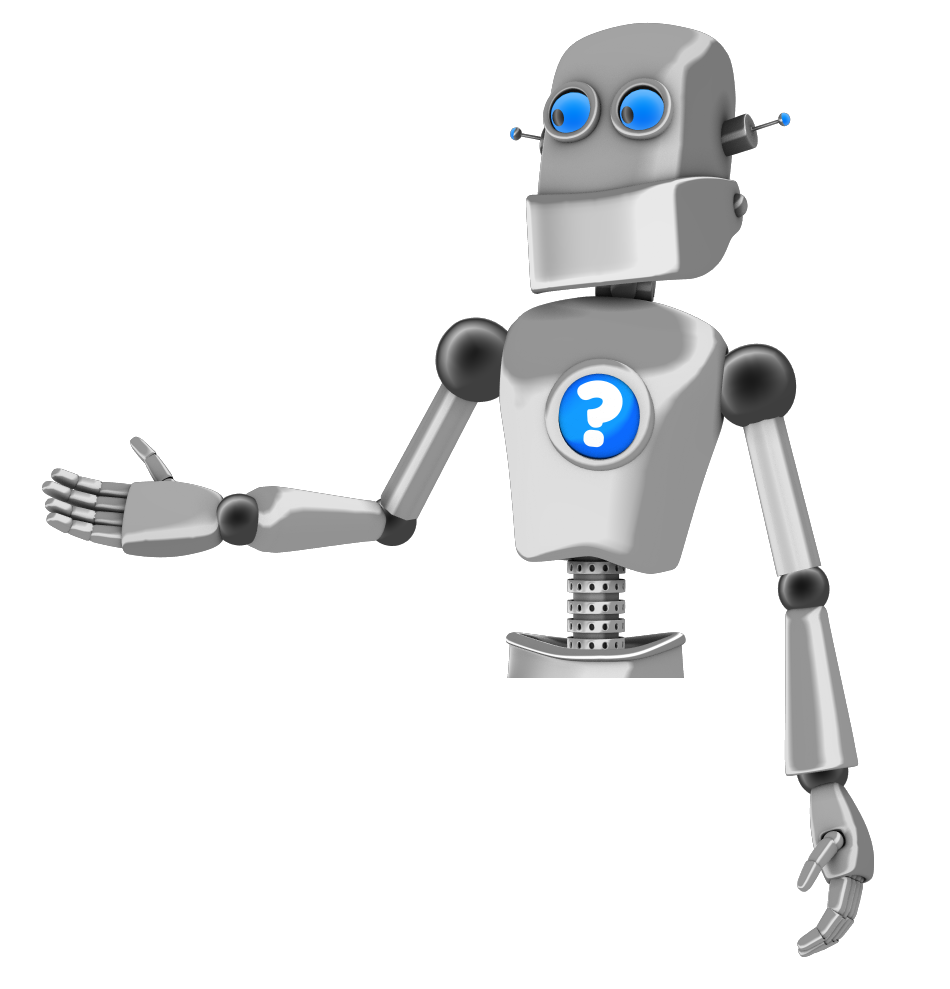 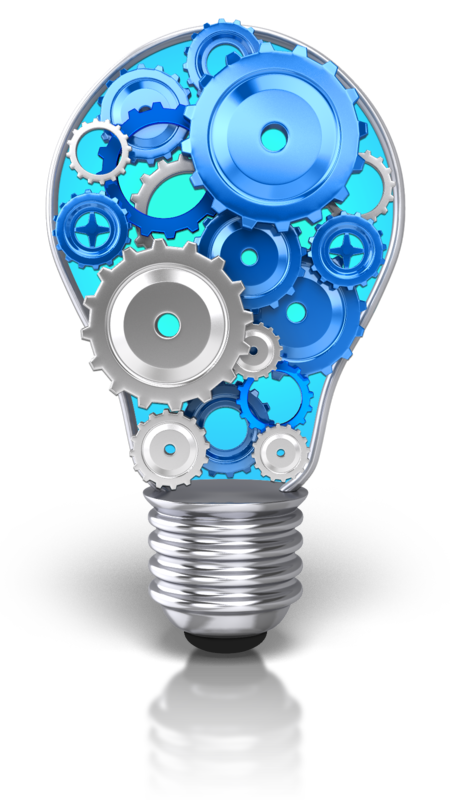 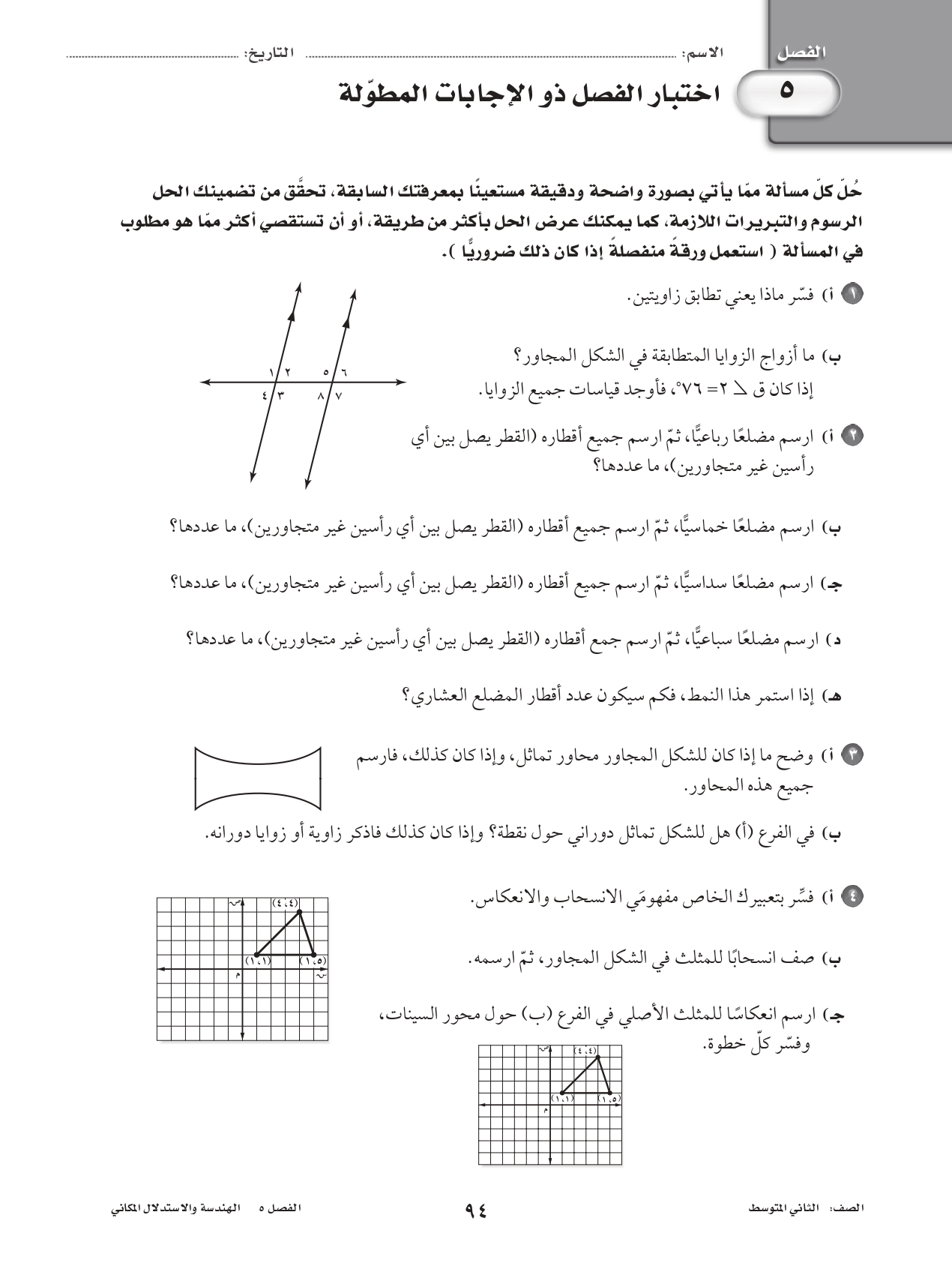 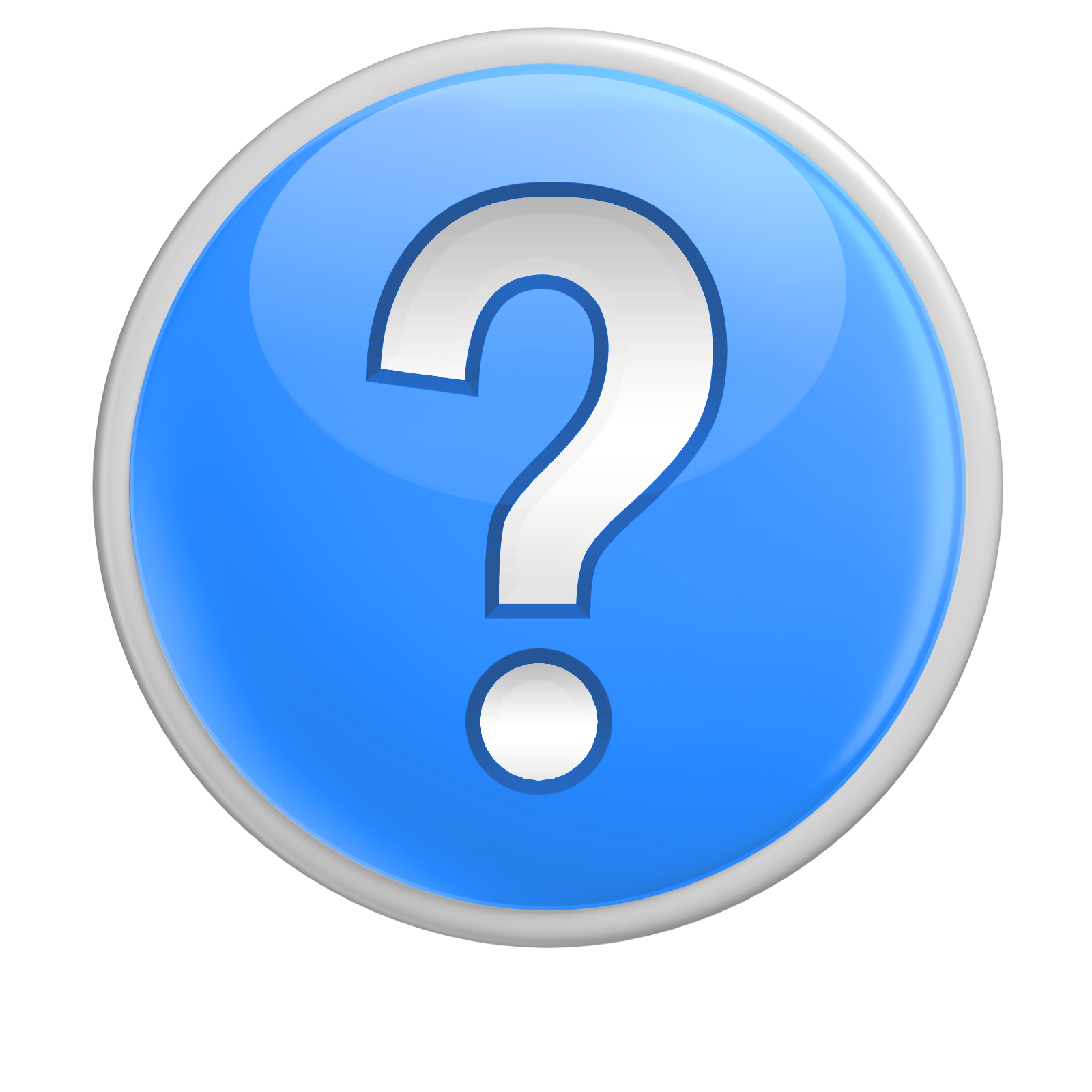 في الشكل المجاور، ما العلاقة بين الزاويتين:
      3 ،       5؟
متجاورتان.
متبادلتان خارجيًّا.
متقابلتان بالرأس.
متناظرتان.
متبادلتان داخليًّا.
لا توجد علاقة بينهما.
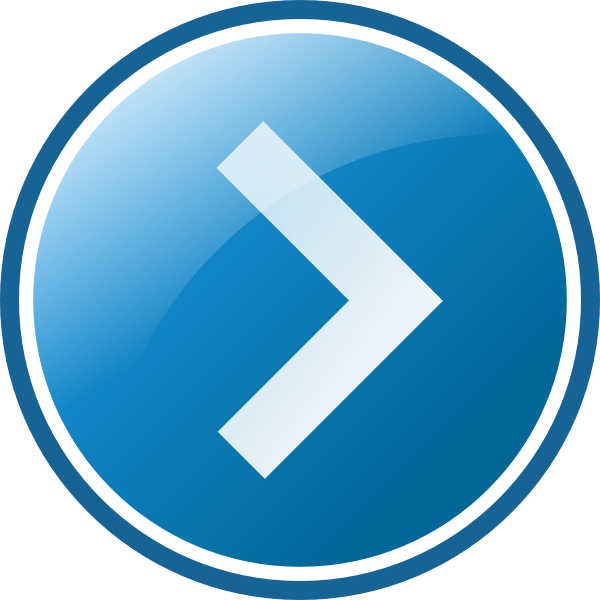 Answer 1 – Do not delete this – used for hyperlink
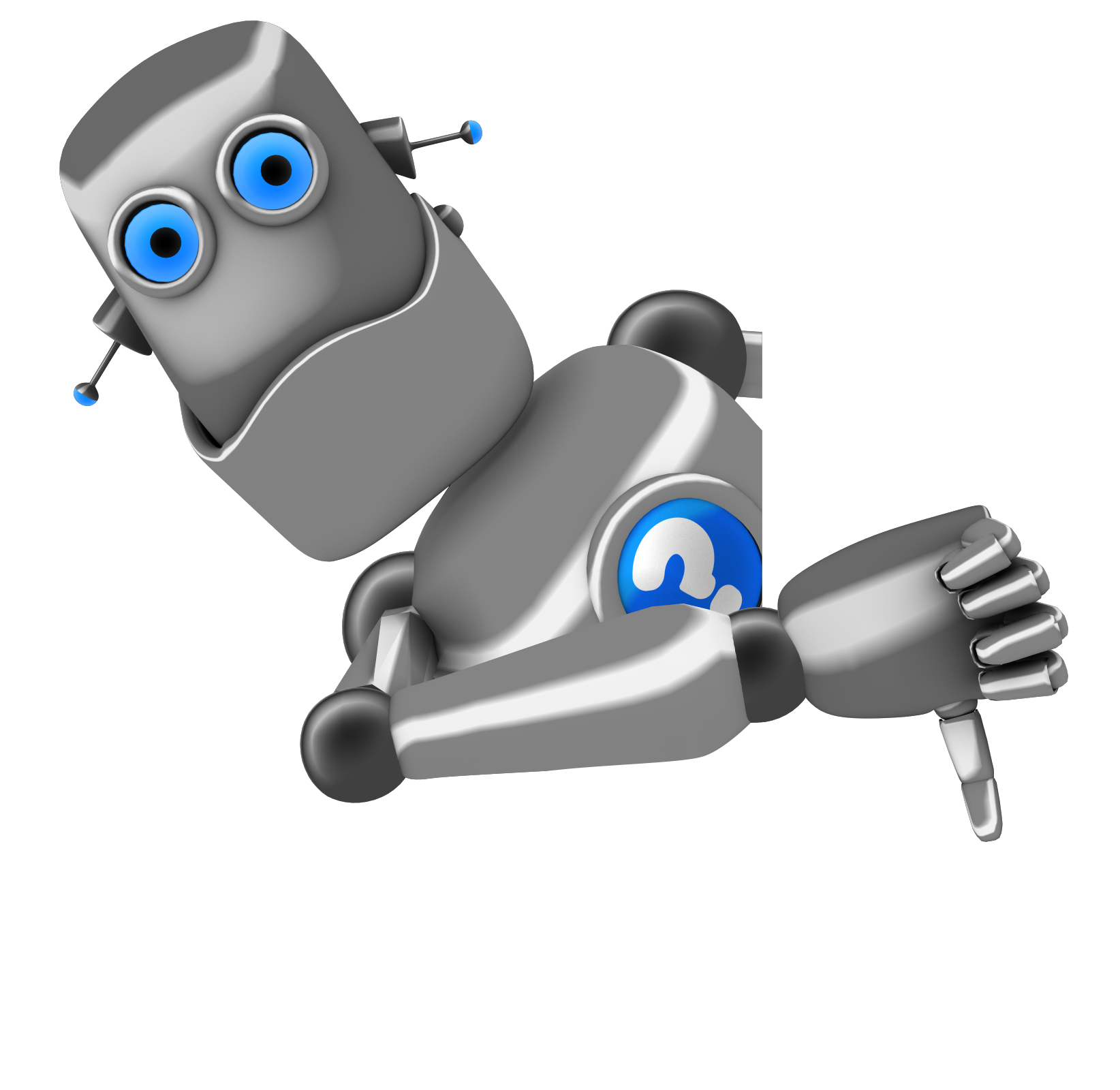 إجابة غير صحيحة.
Answer 2 – Do not delete this – used for hyperlink
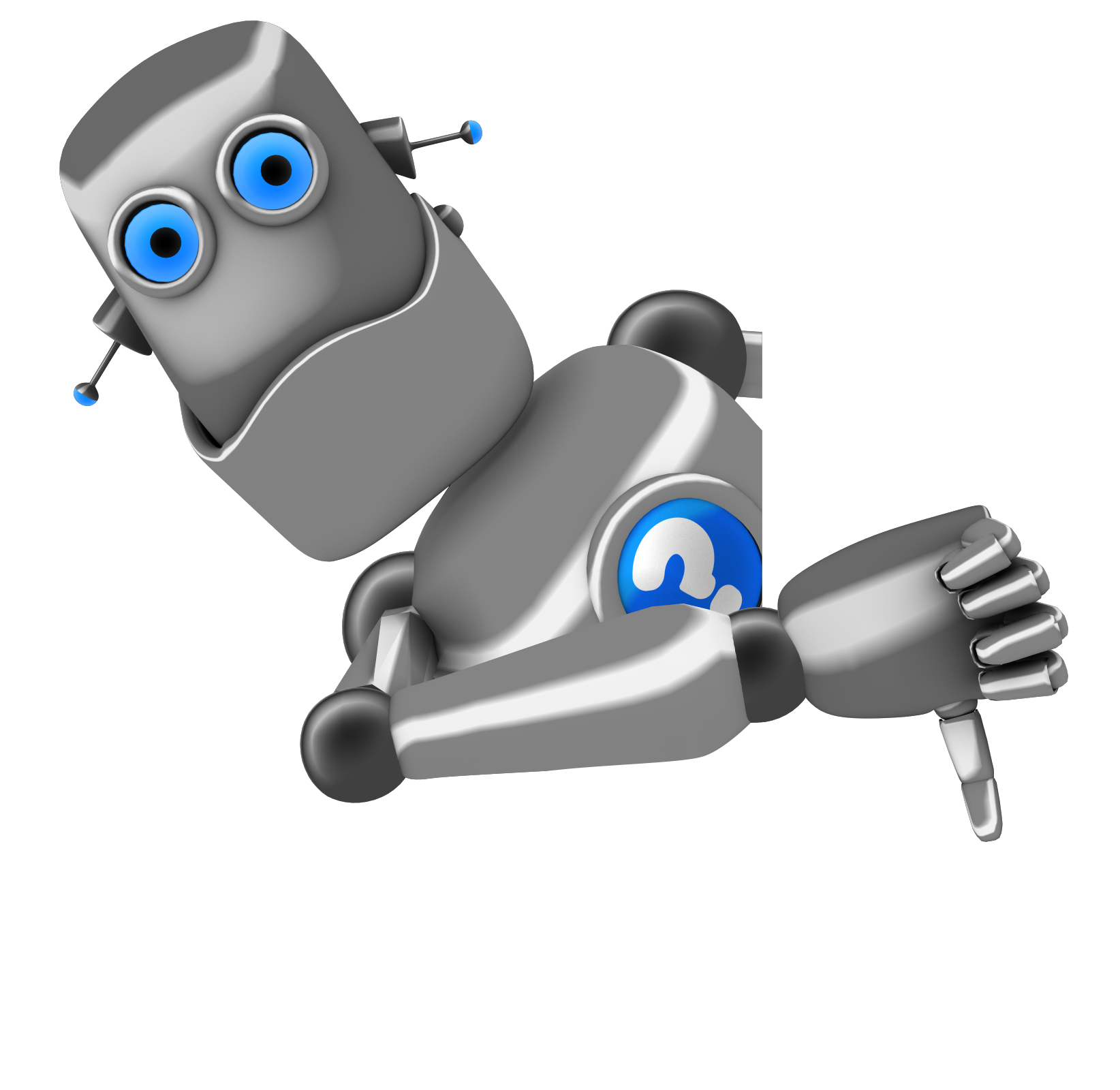 إجابة غير صحيحة.
Answer 3 – Do not delete this – used for hyperlink
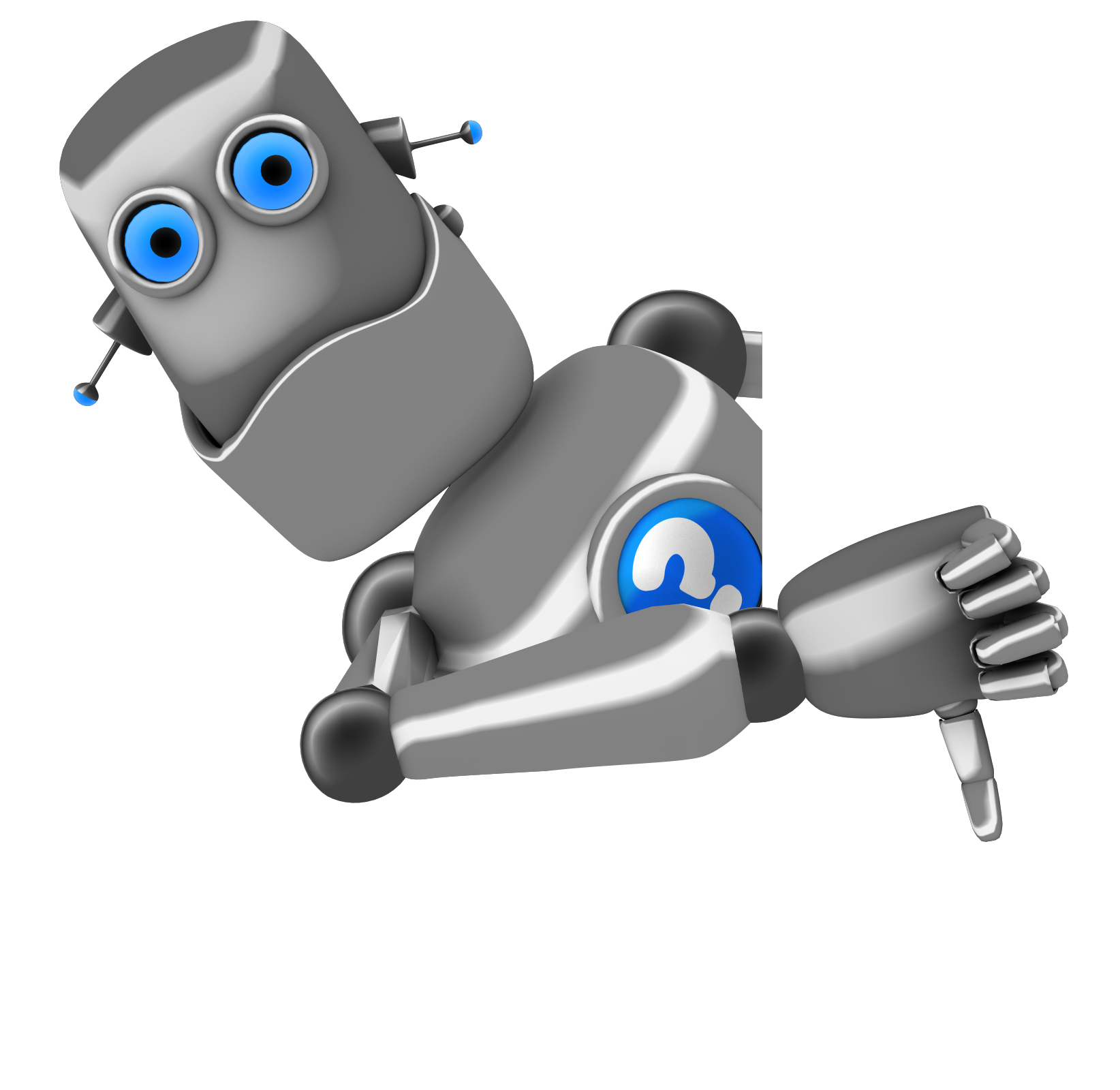 إجابة غير صحيحة.
Answer 4 – Do not delete this – used for hyperlink
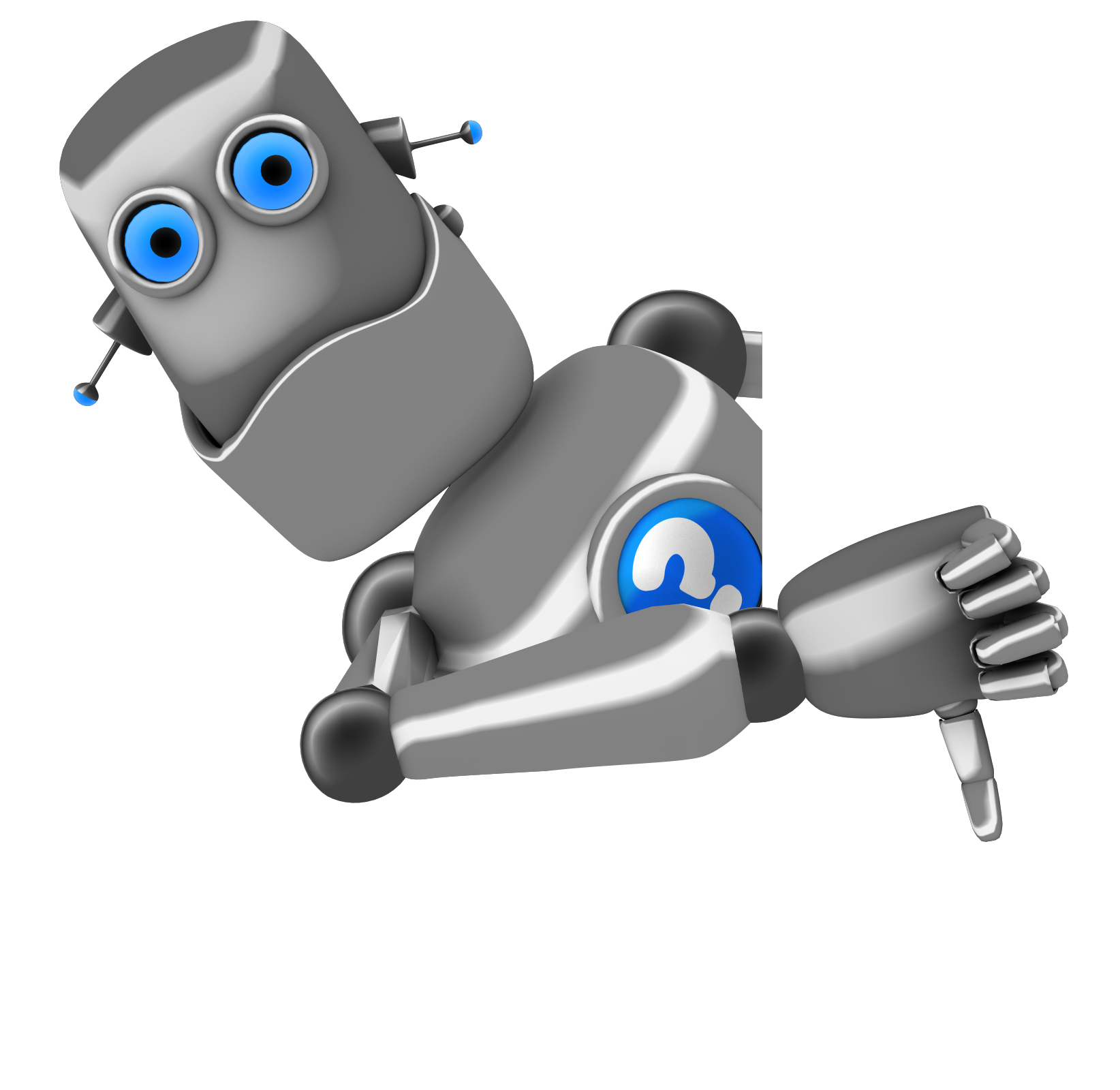 إجابة غير صحيحة.
Answer 5 – Do not delete this – used for hyperlink
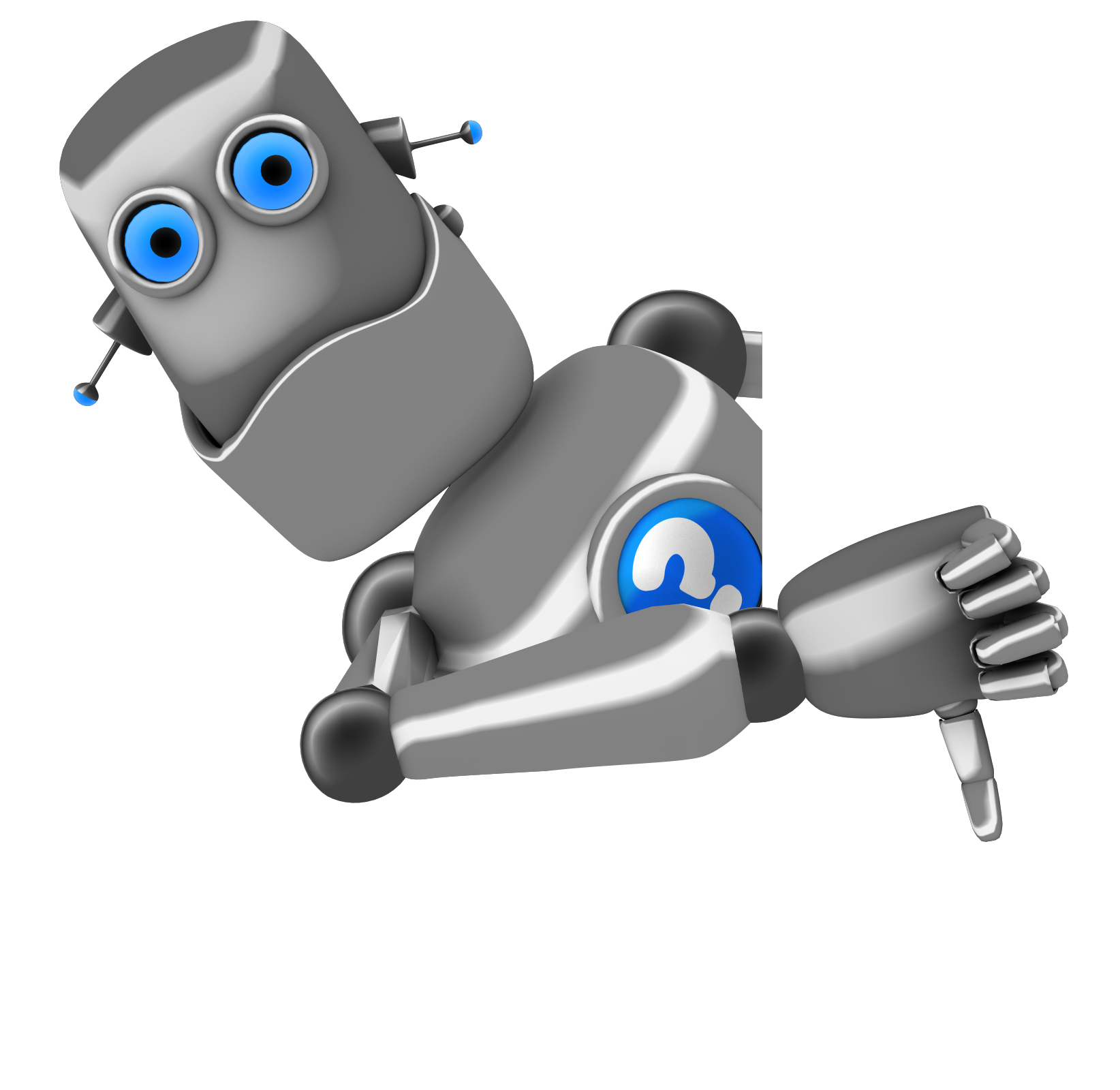 إجابة غير صحيحة.
Answer 6 – Do not delete this – used for hyperlink
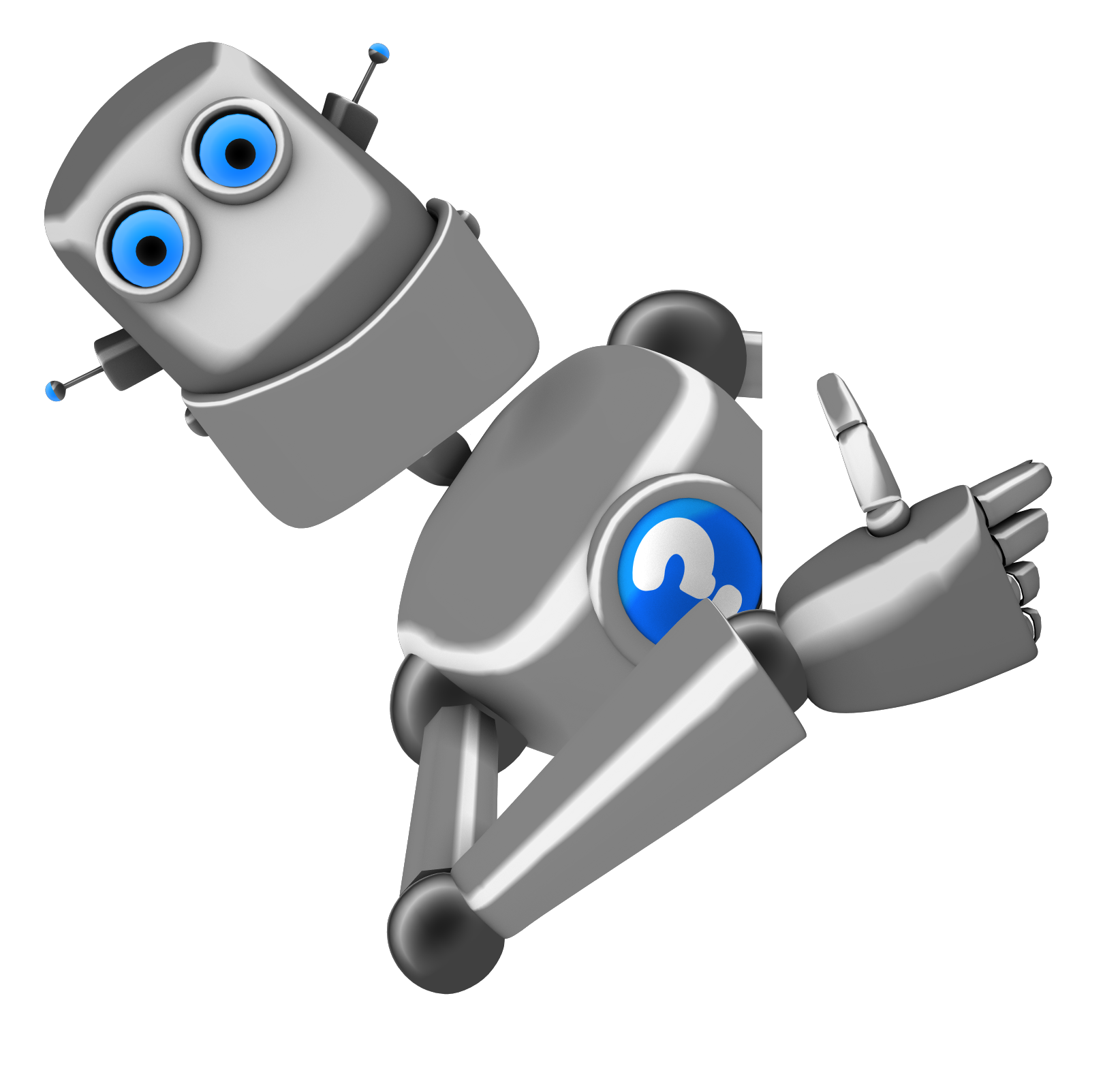 إجابة صحيحة.
Home question slide – do not delete this – used for hyperlink
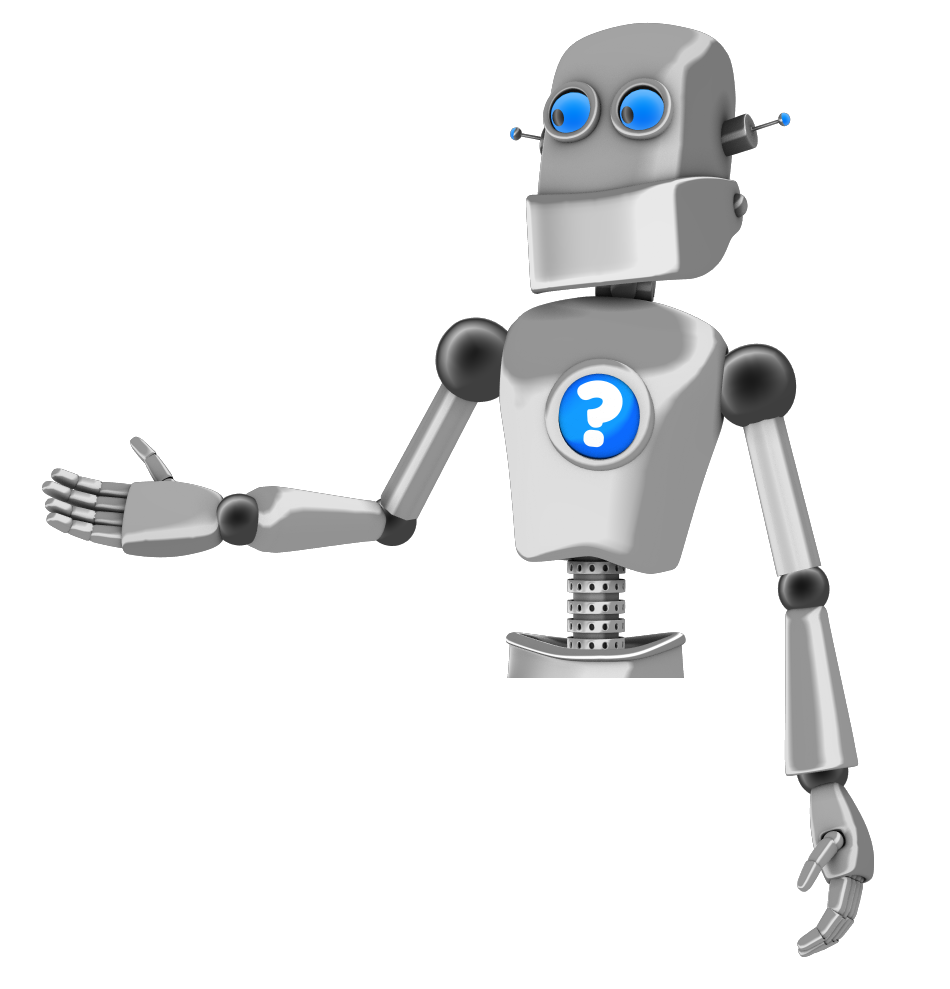 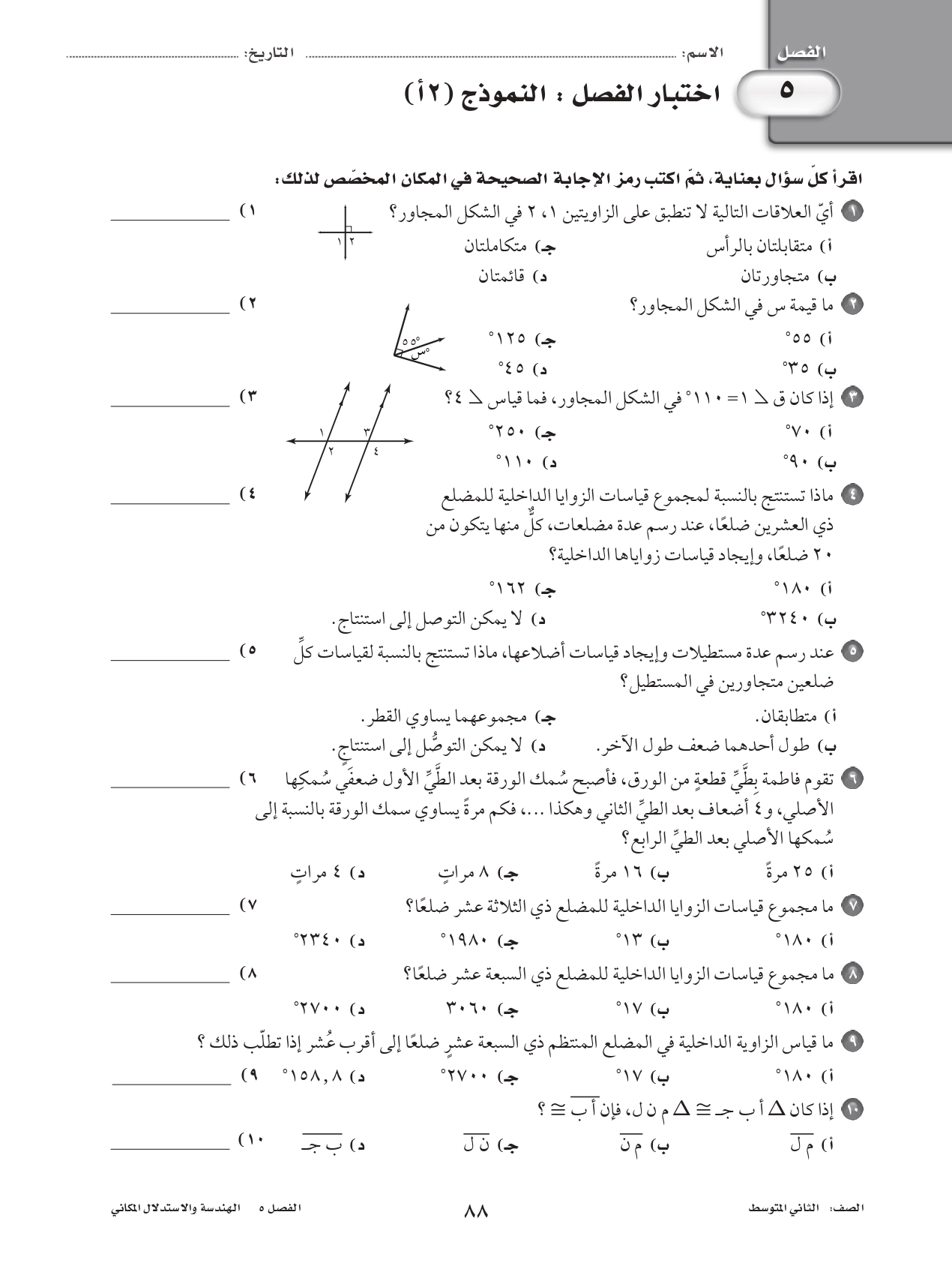 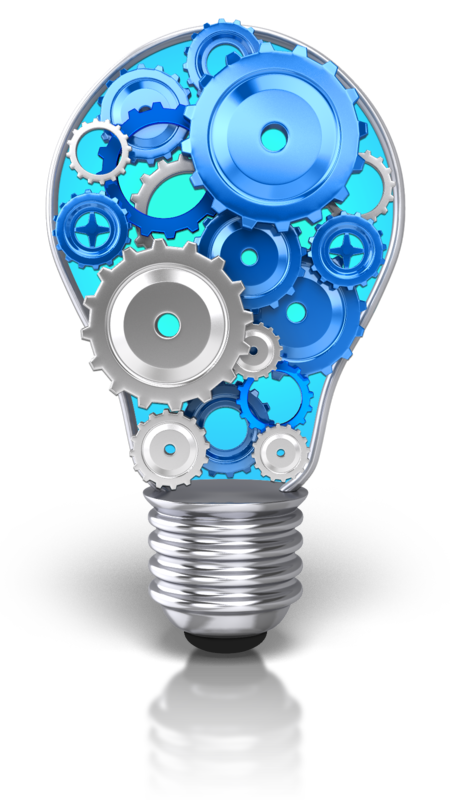 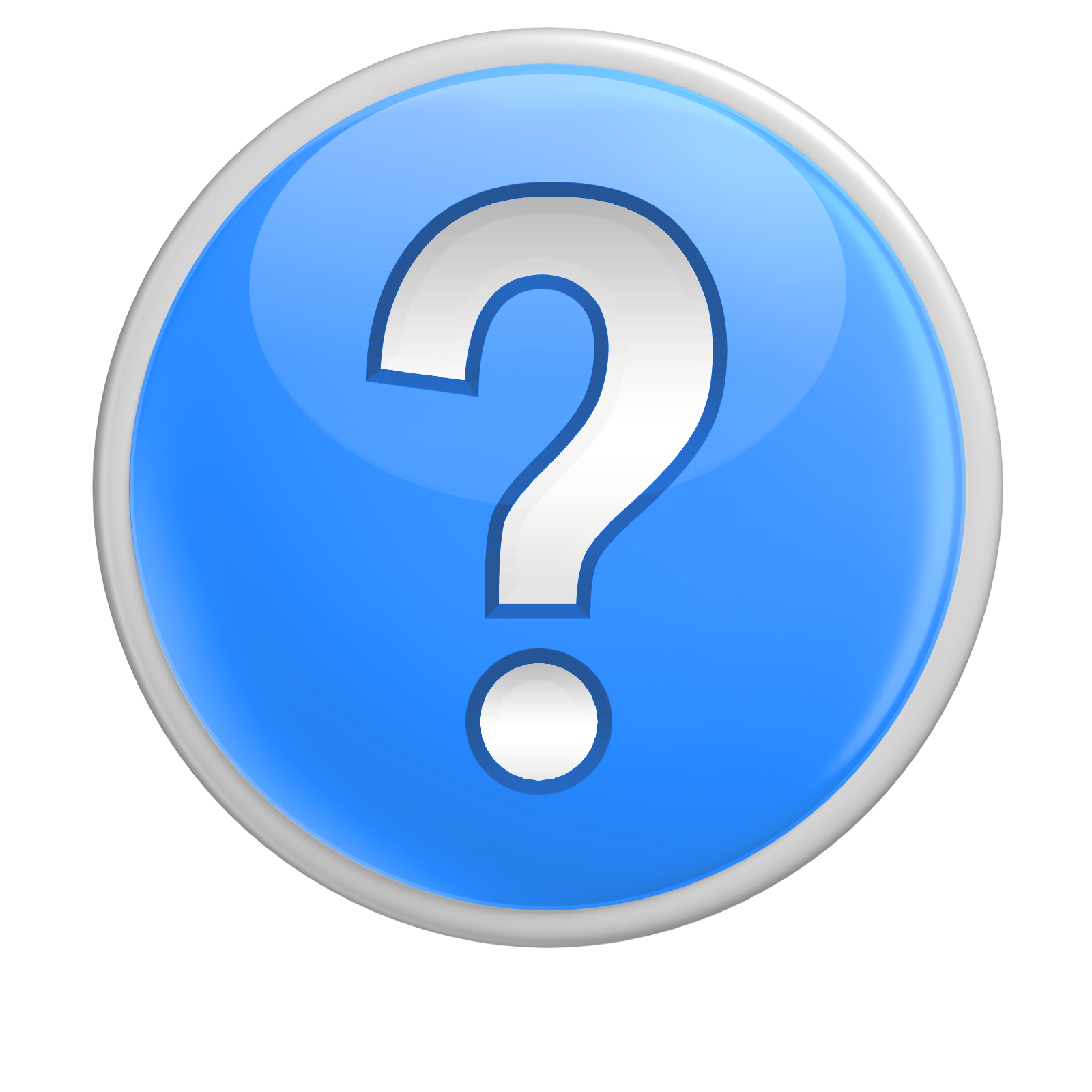 إذا كان ق         1 = 110°، فما قياس        4؟
70°
110°
80°
180°
90°
360°
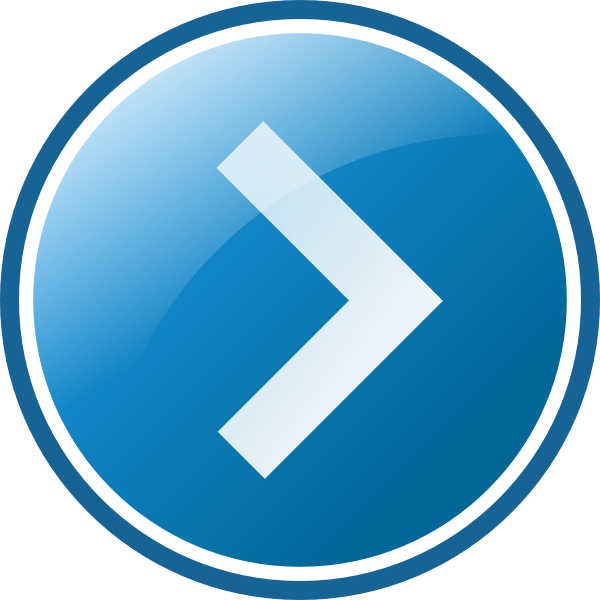 Answer 1 – Do not delete this – used for hyperlink
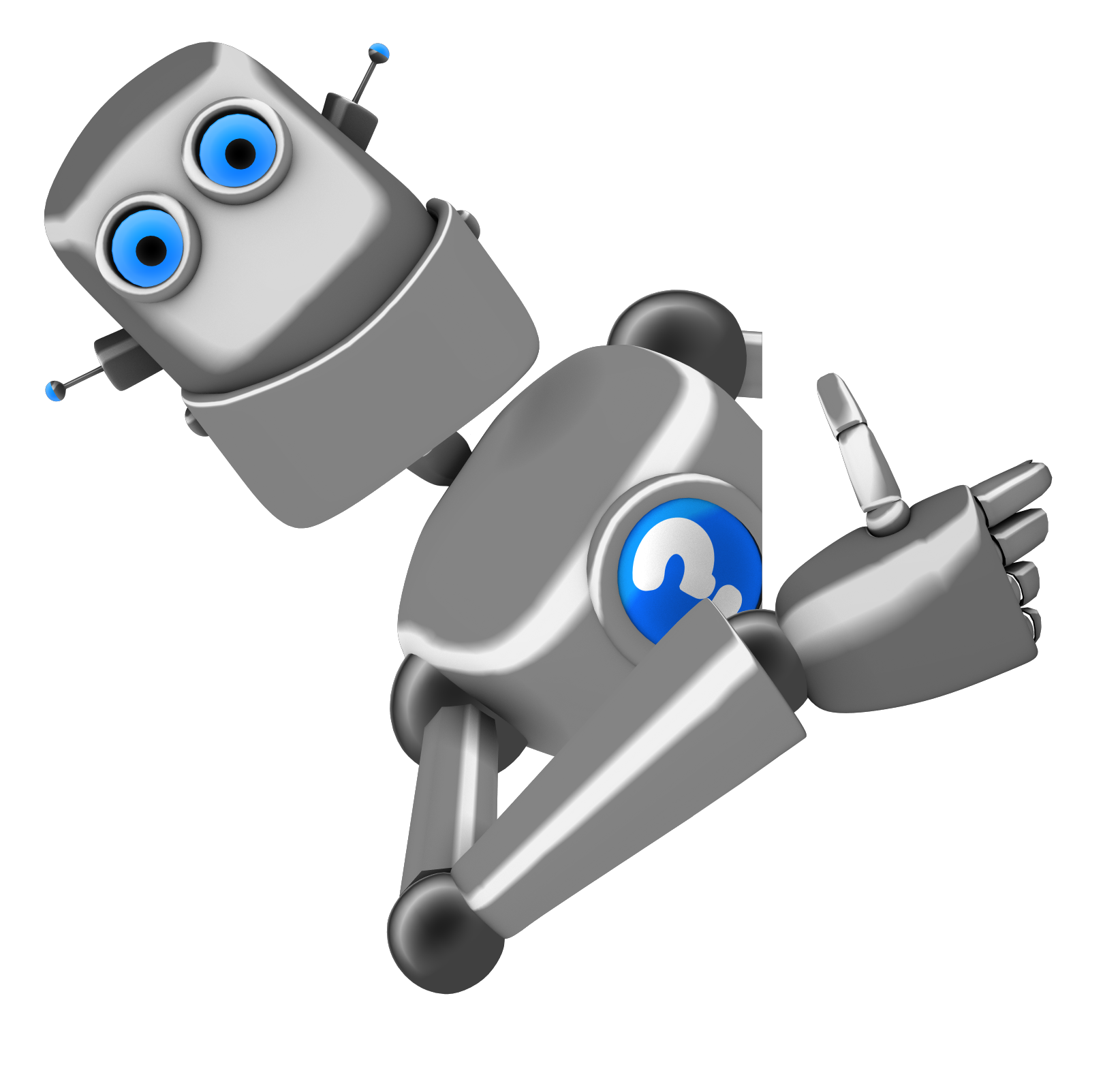 إجابة صحيحة.
Answer 2 – Do not delete this – used for hyperlink
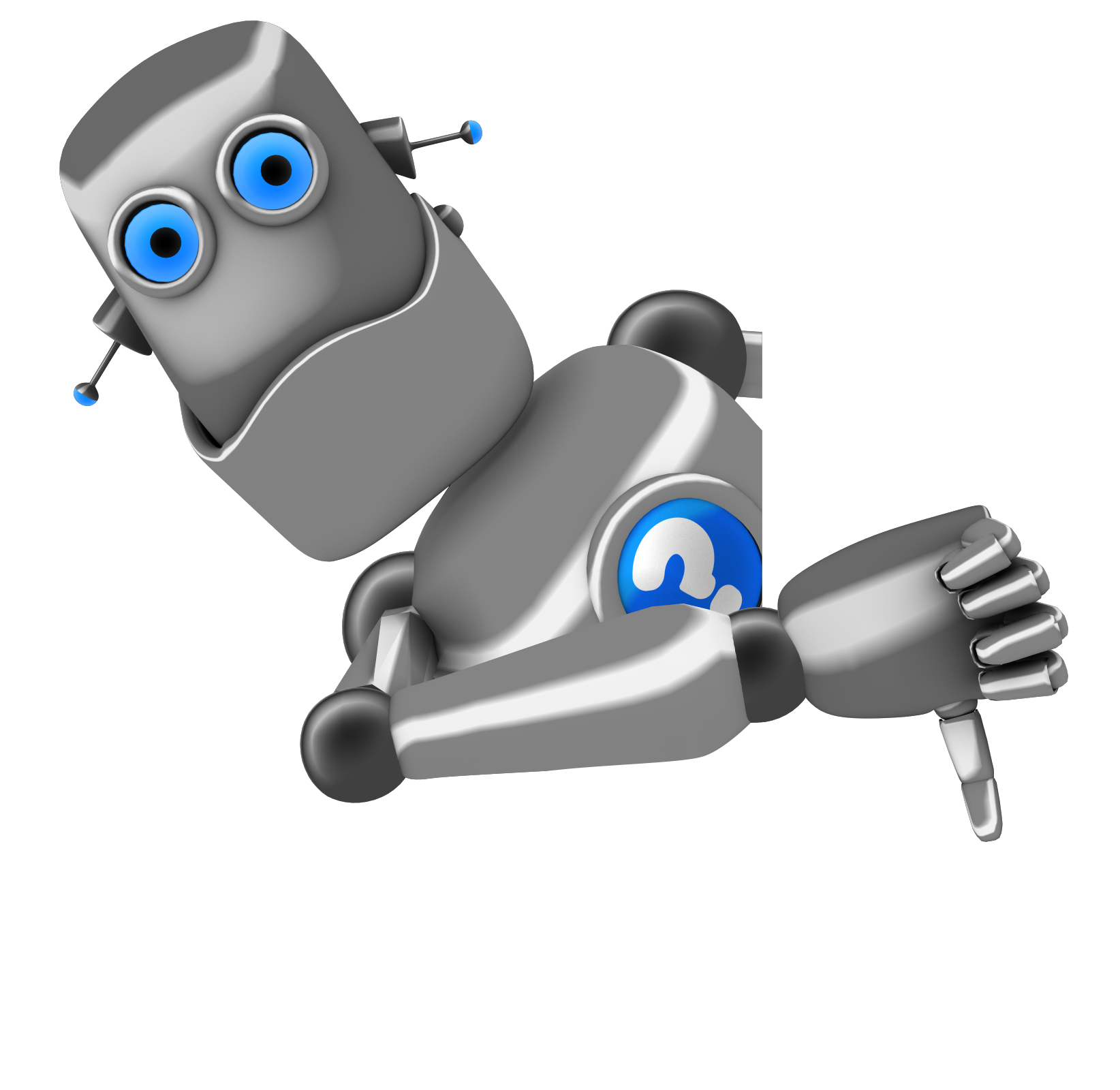 إجابة غير صحيحة.
Answer 3 – Do not delete this – used for hyperlink
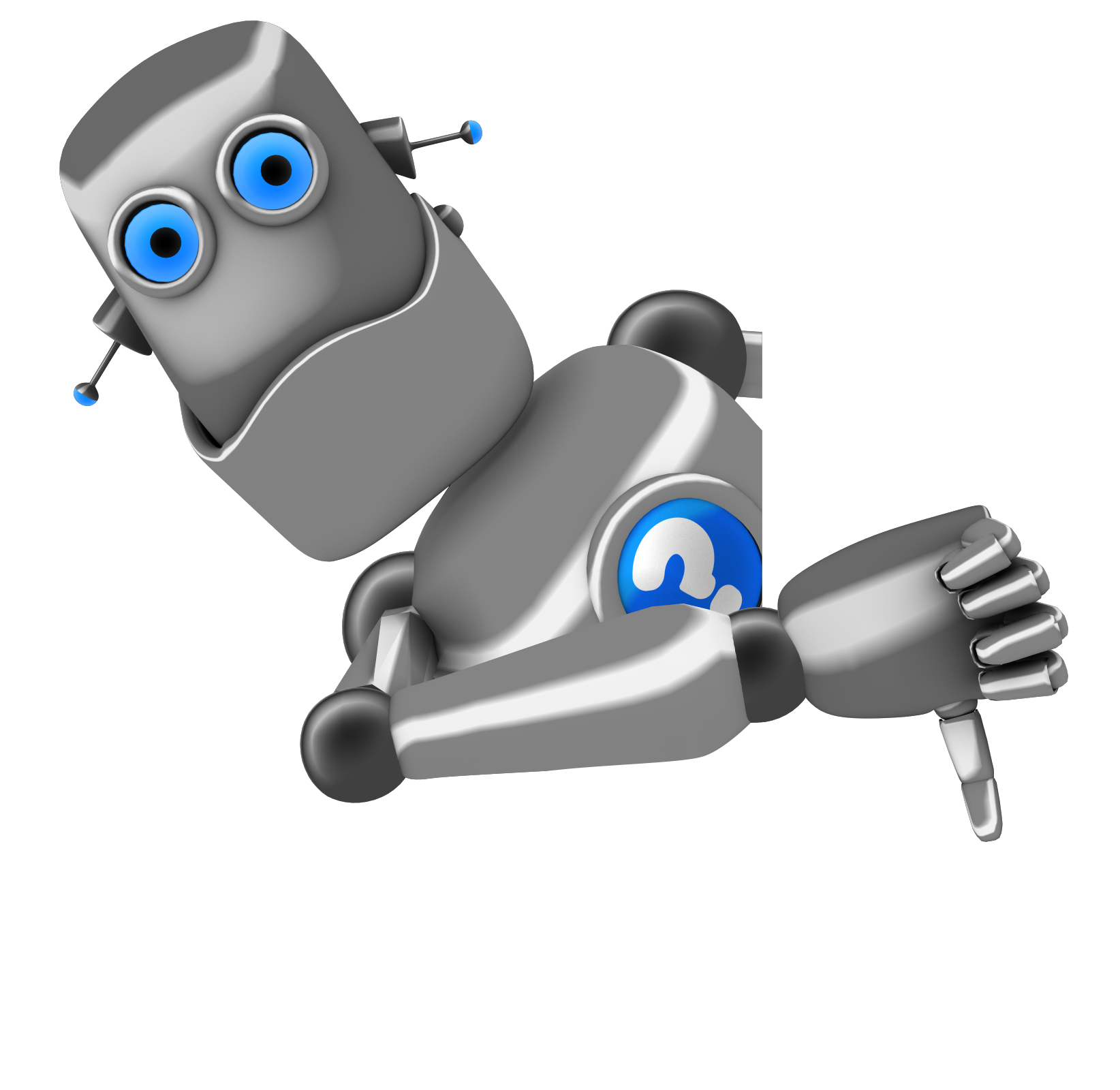 إجابة غير صحيحة.
Answer 4 – Do not delete this – used for hyperlink
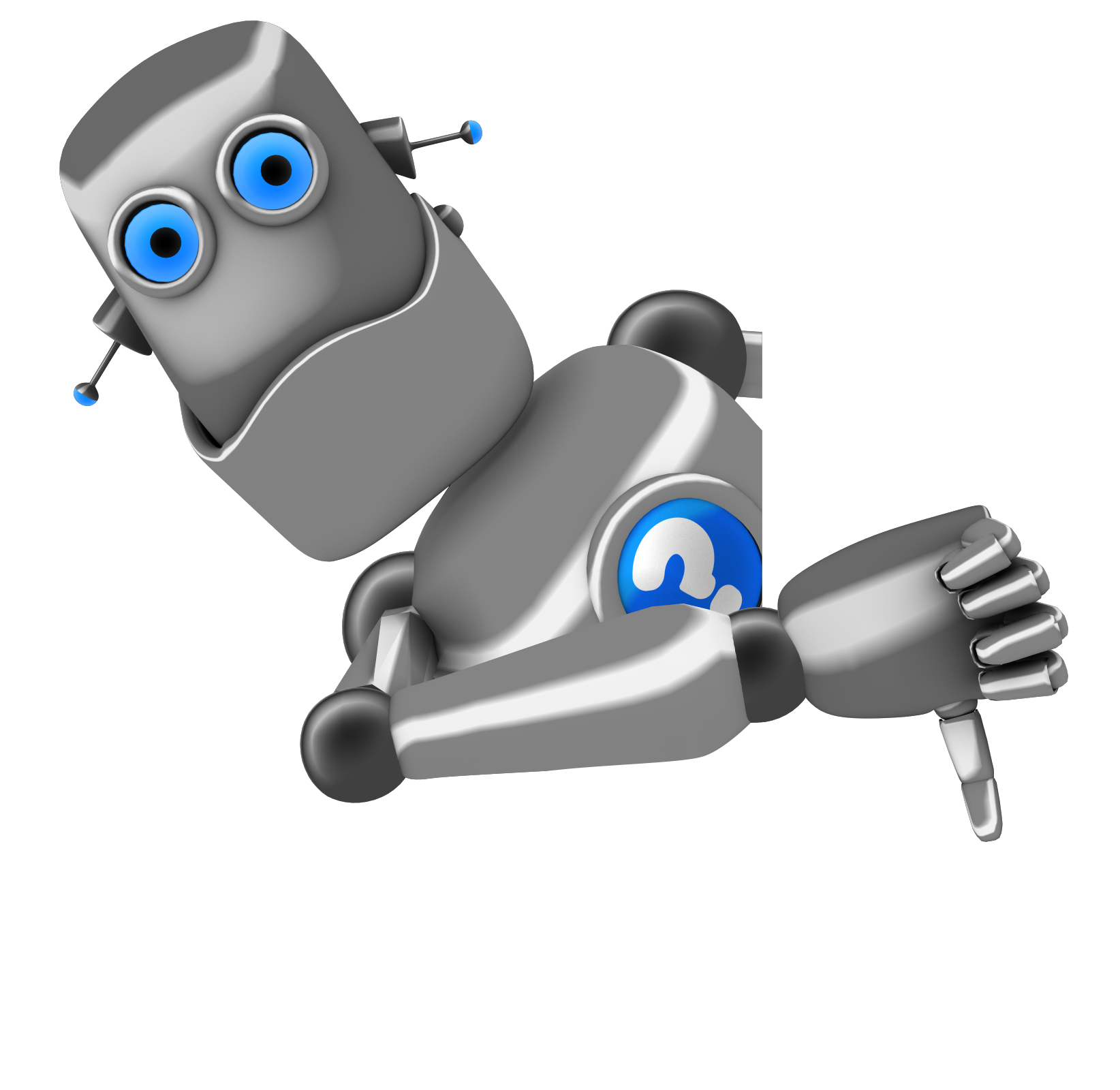 إجابة غير صحيحة.
Answer 5 – Do not delete this – used for hyperlink
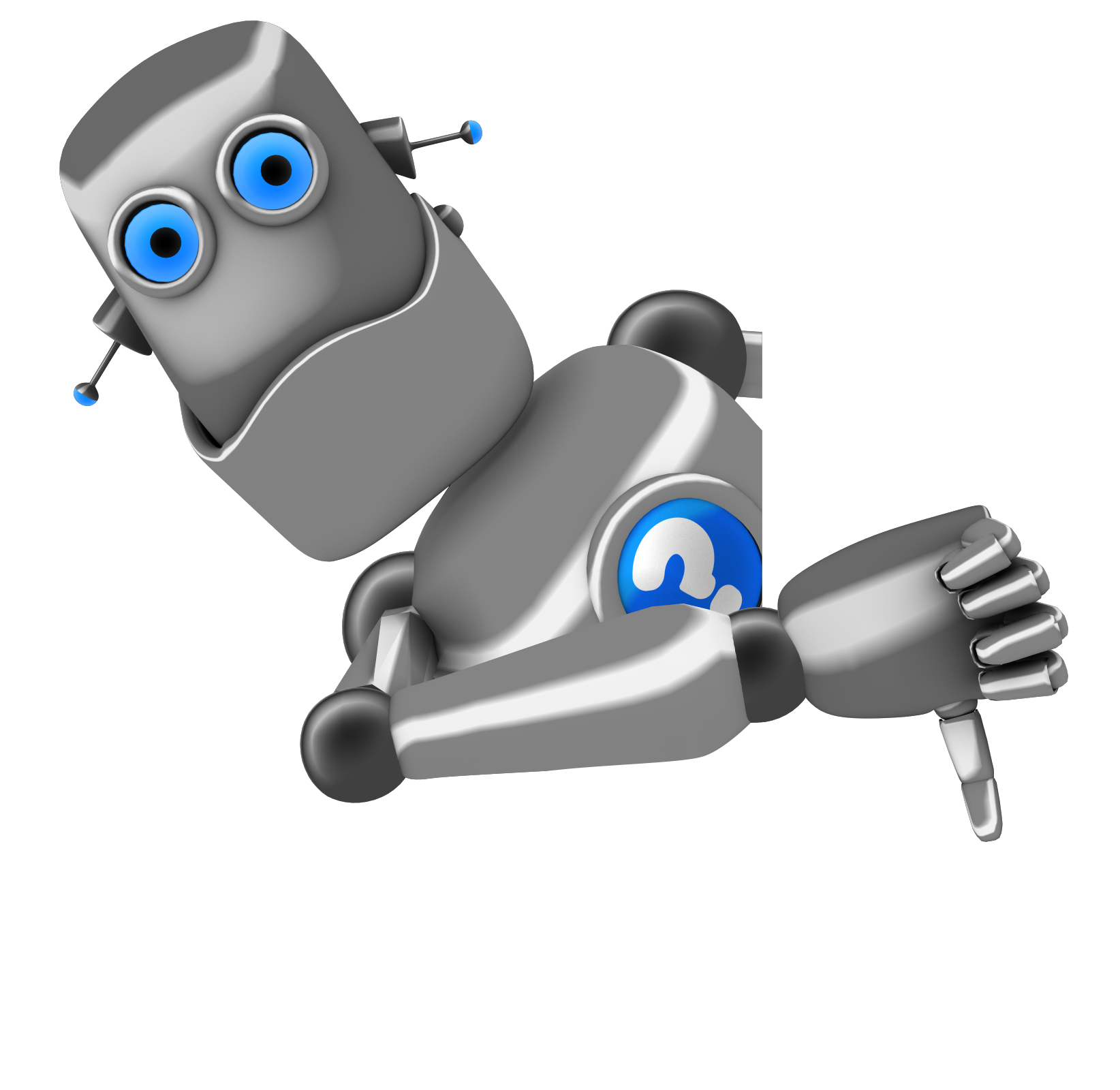 إجابة غير صحيحة.
Answer 6 – Do not delete this – used for hyperlink
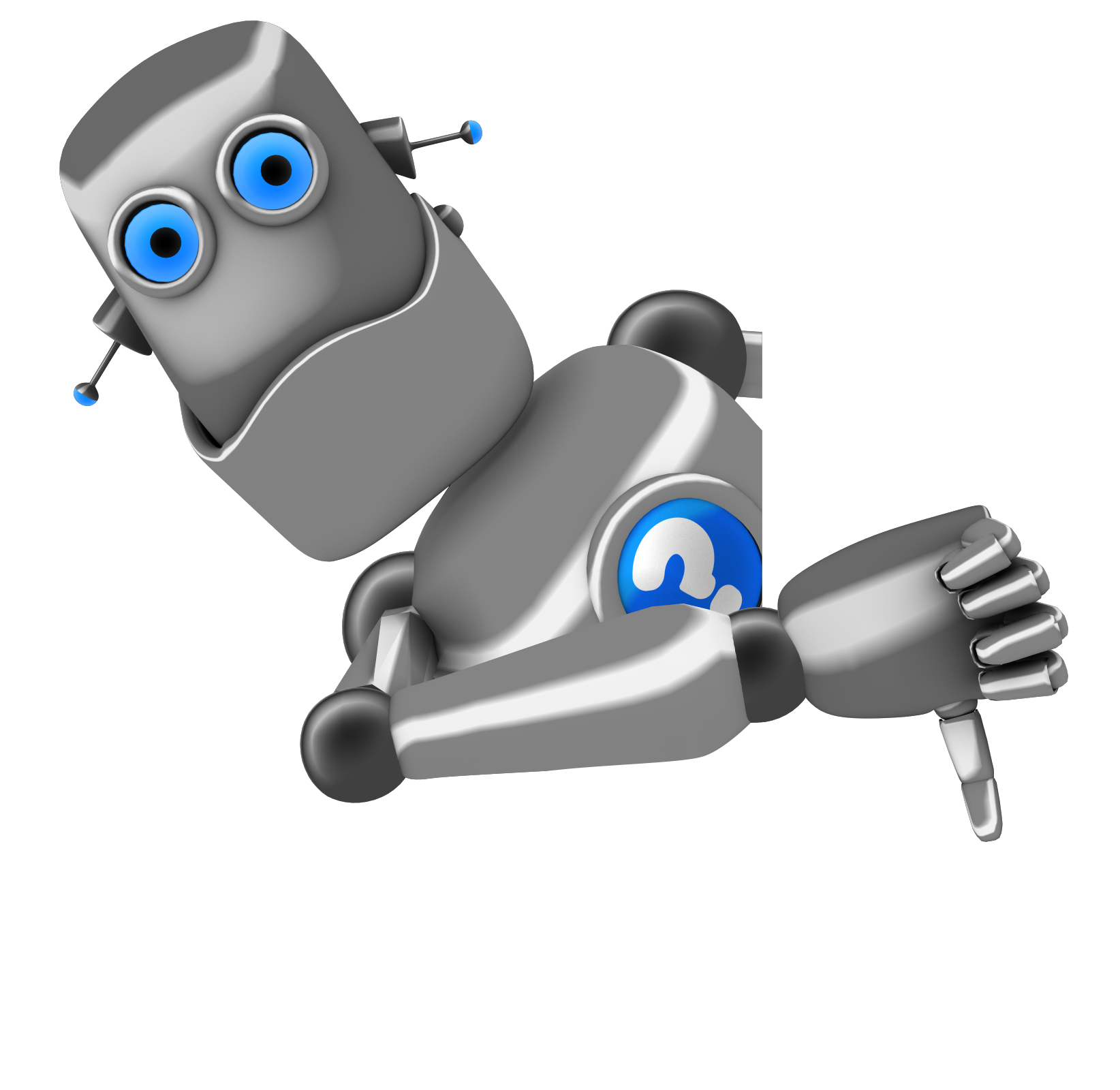 إجابة غير صحيحة.
Home question slide – do not delete this – used for hyperlink
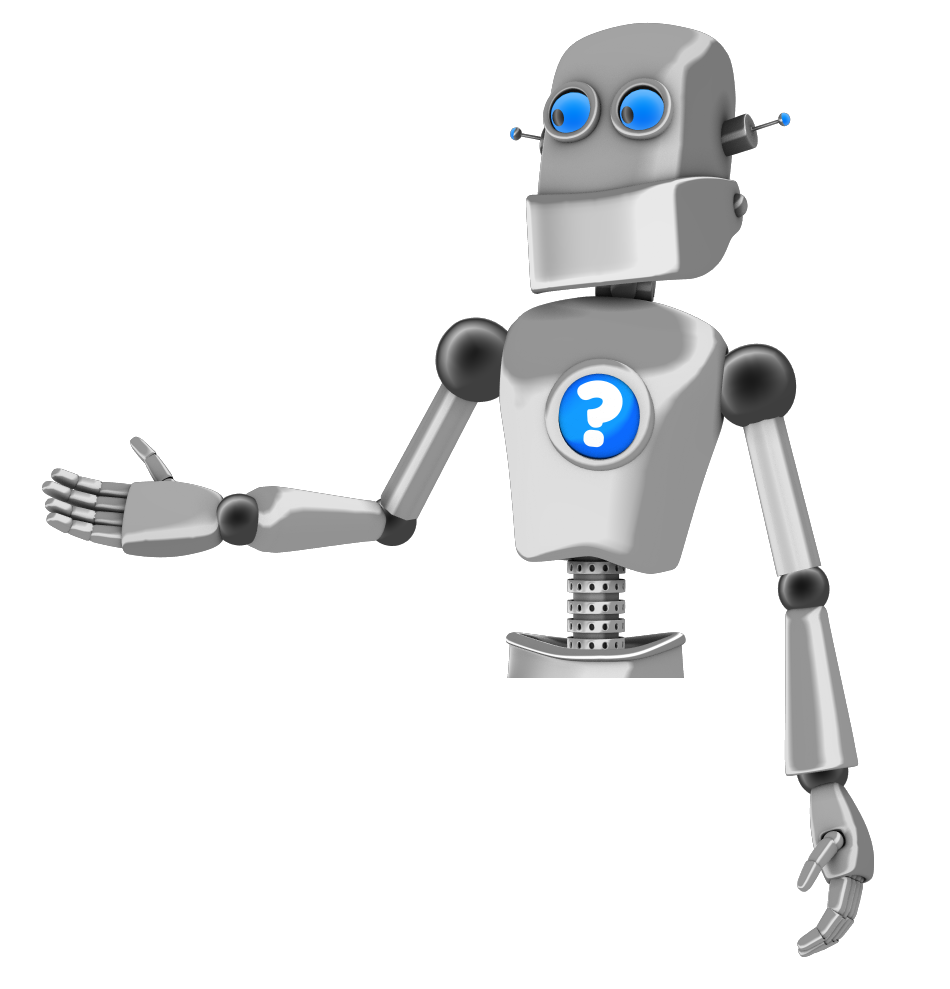 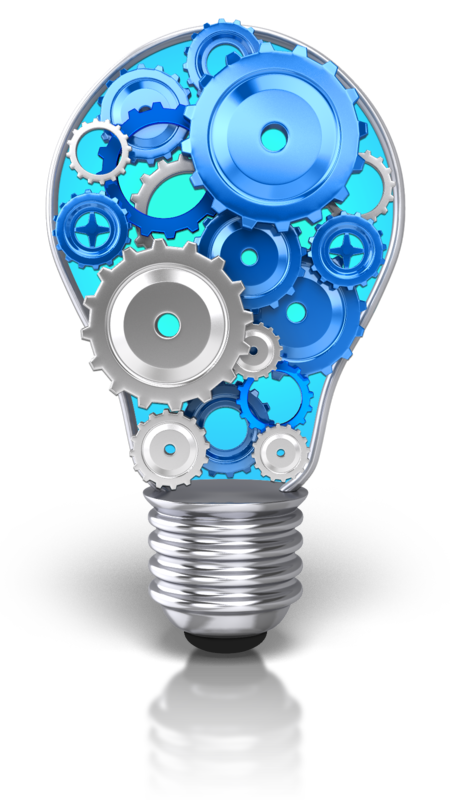 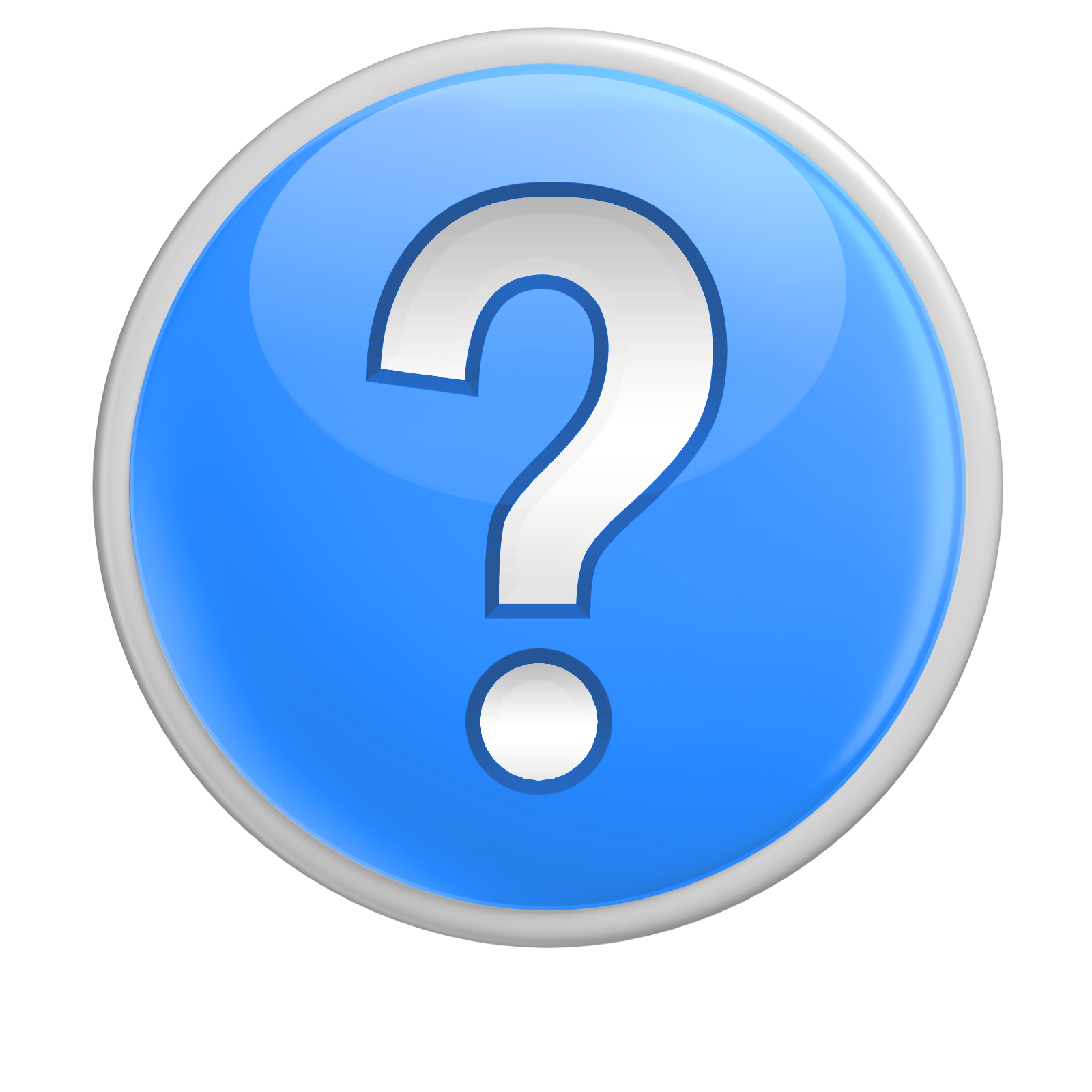 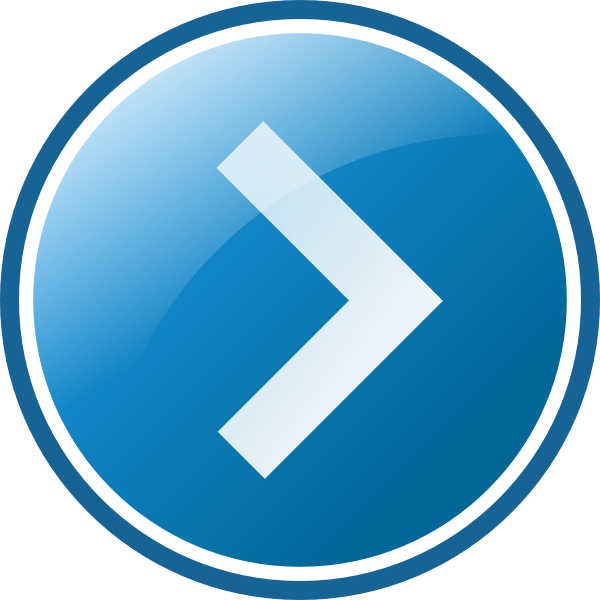 Answer 1 – Do not delete this – used for hyperlink
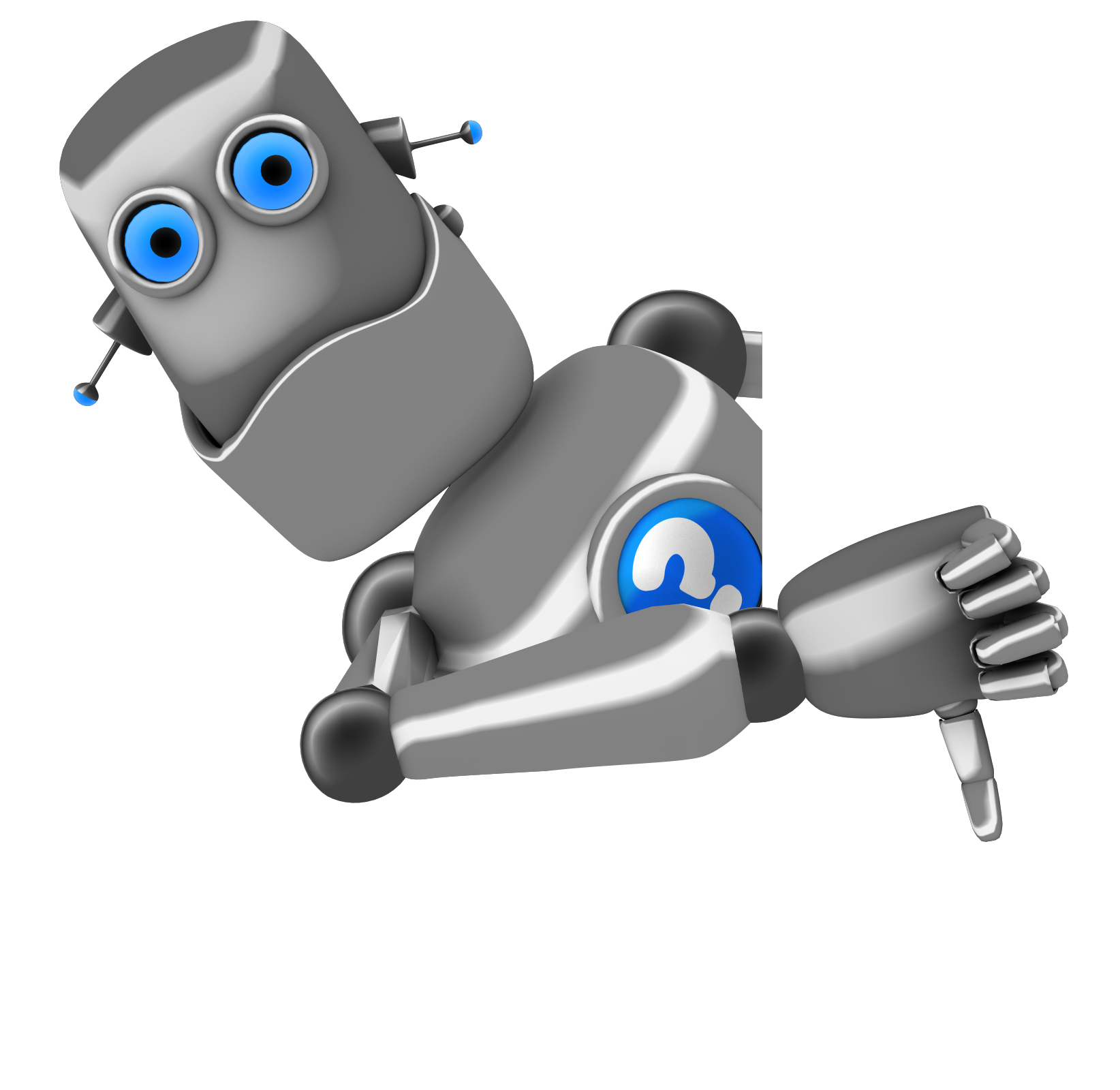 إجابة غير صحيحة.
Answer 2 – Do not delete this – used for hyperlink
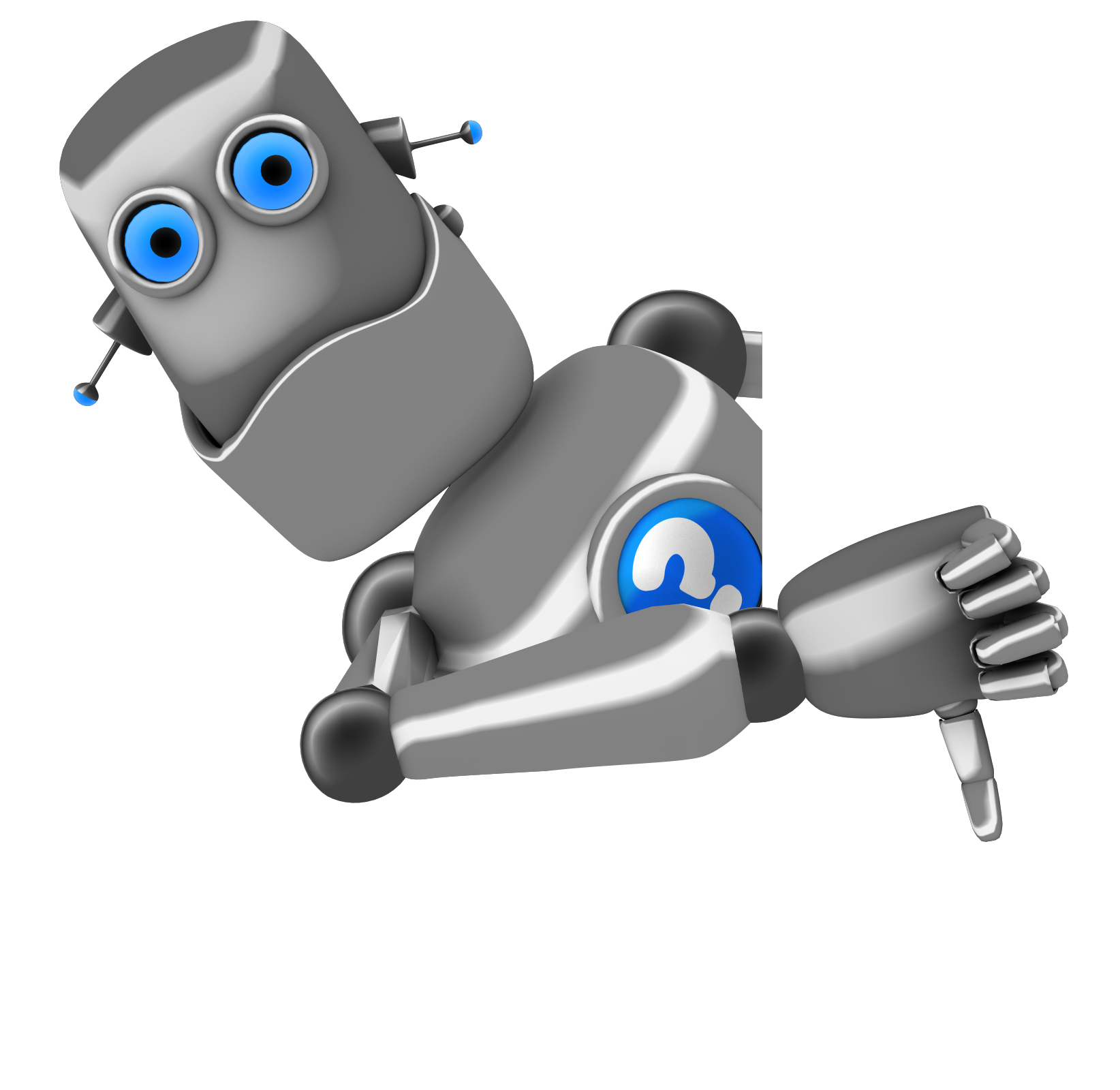 إجابة غير صحيحة.
Answer 3 – Do not delete this – used for hyperlink
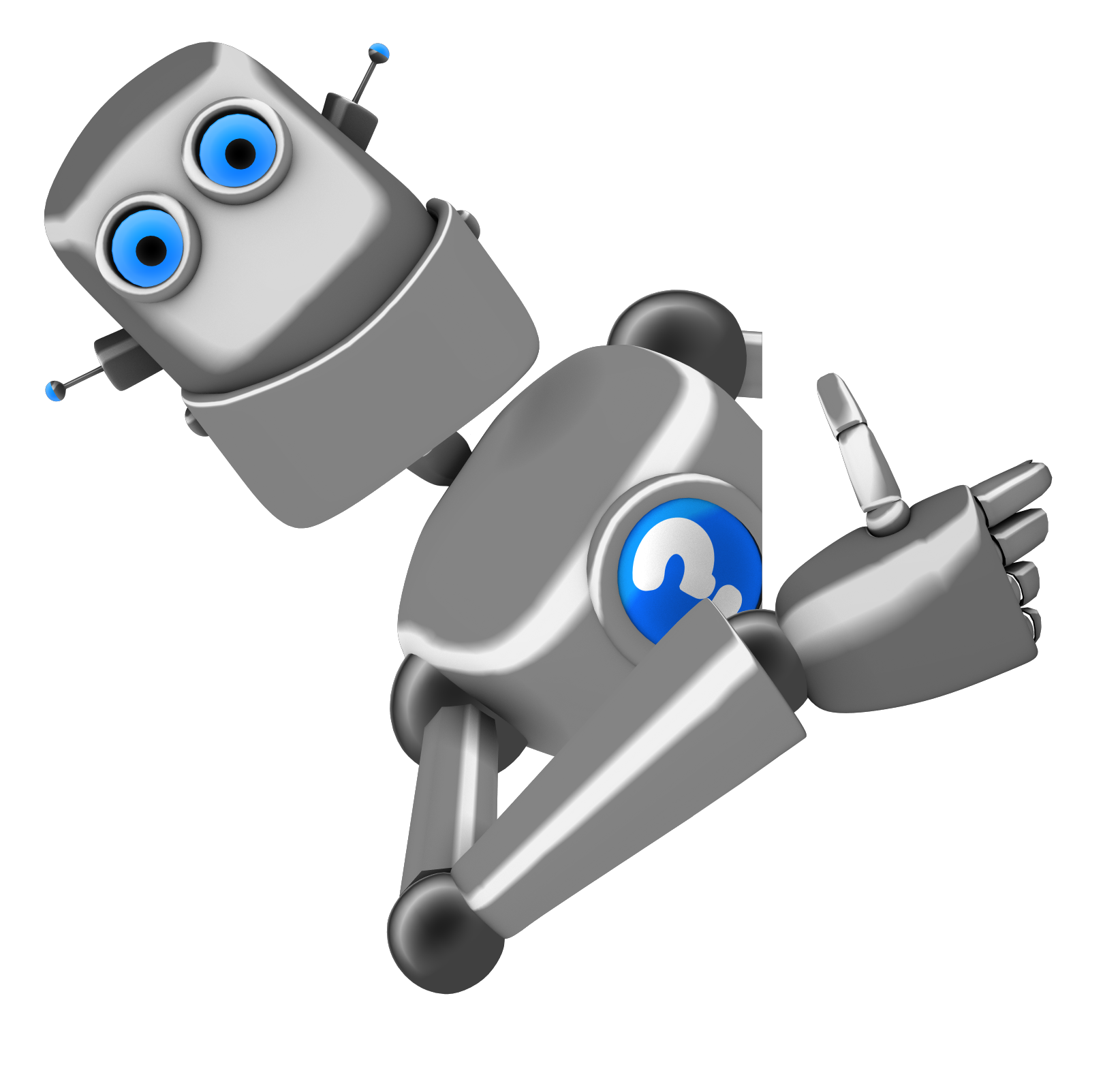 إجابة صحيحة.
Answer 4 – Do not delete this – used for hyperlink
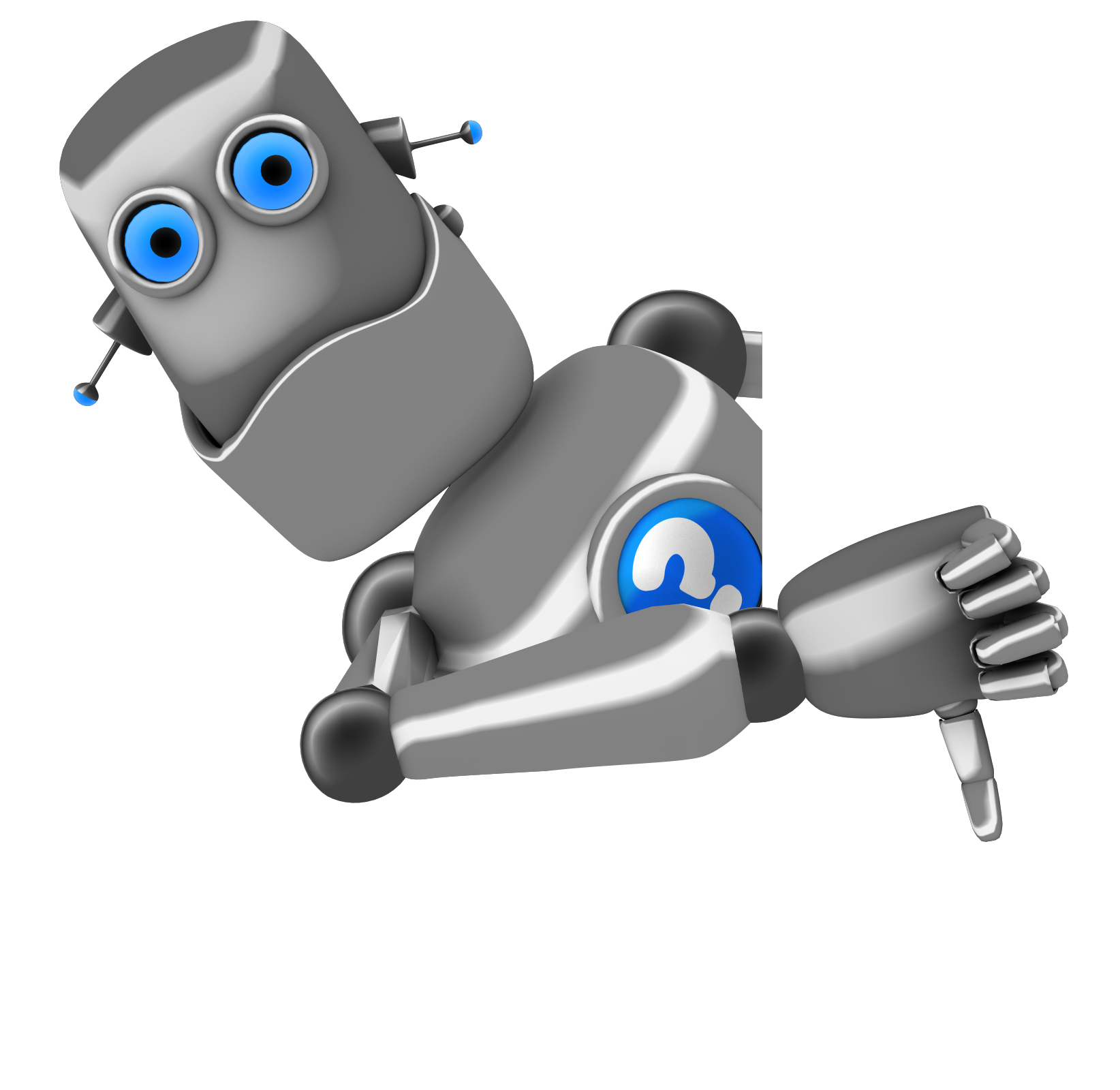 إجابة غير صحيحة.
Answer 5 – Do not delete this – used for hyperlink
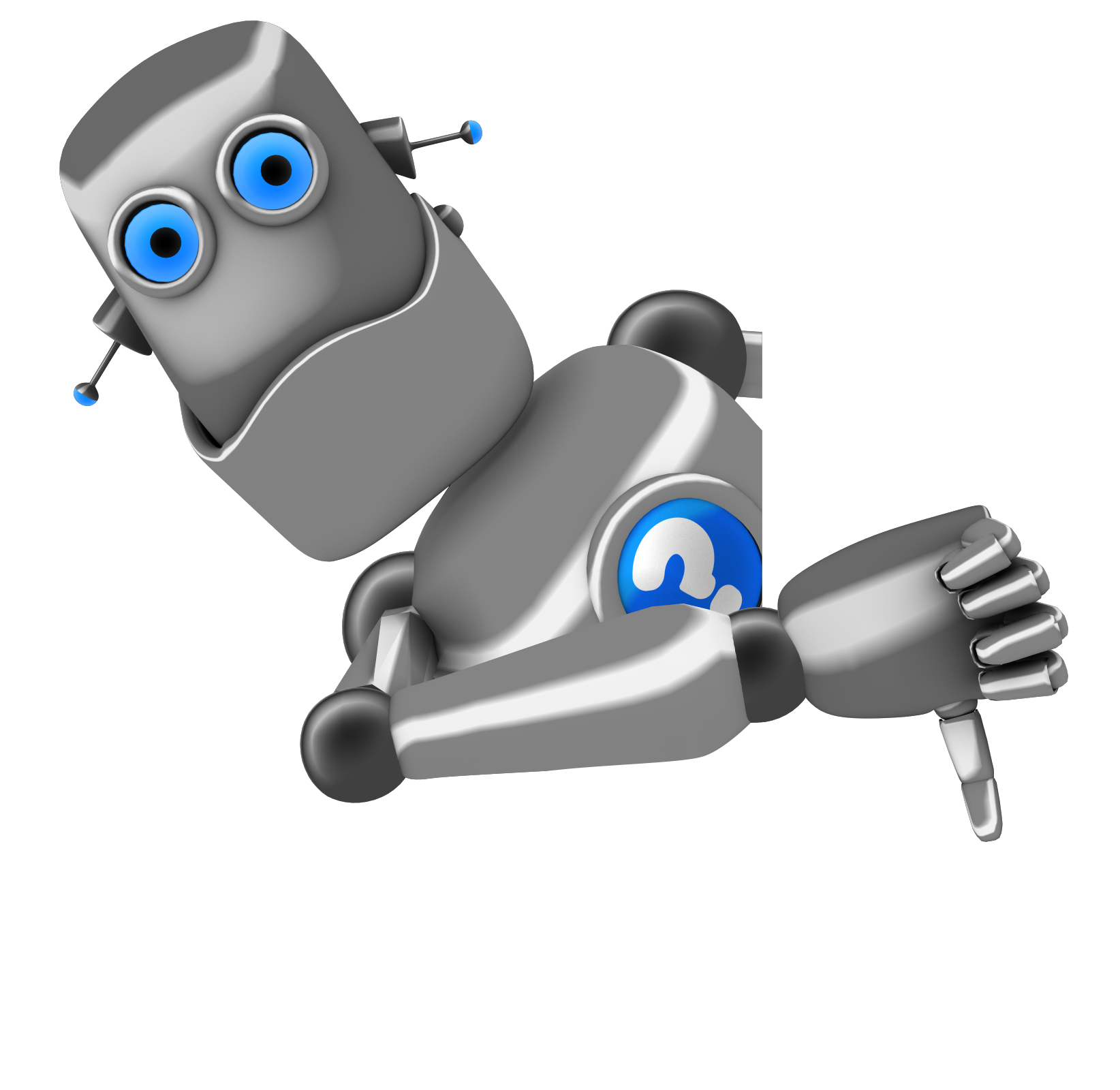 إجابة غير صحيحة.
Answer 6 – Do not delete this – used for hyperlink
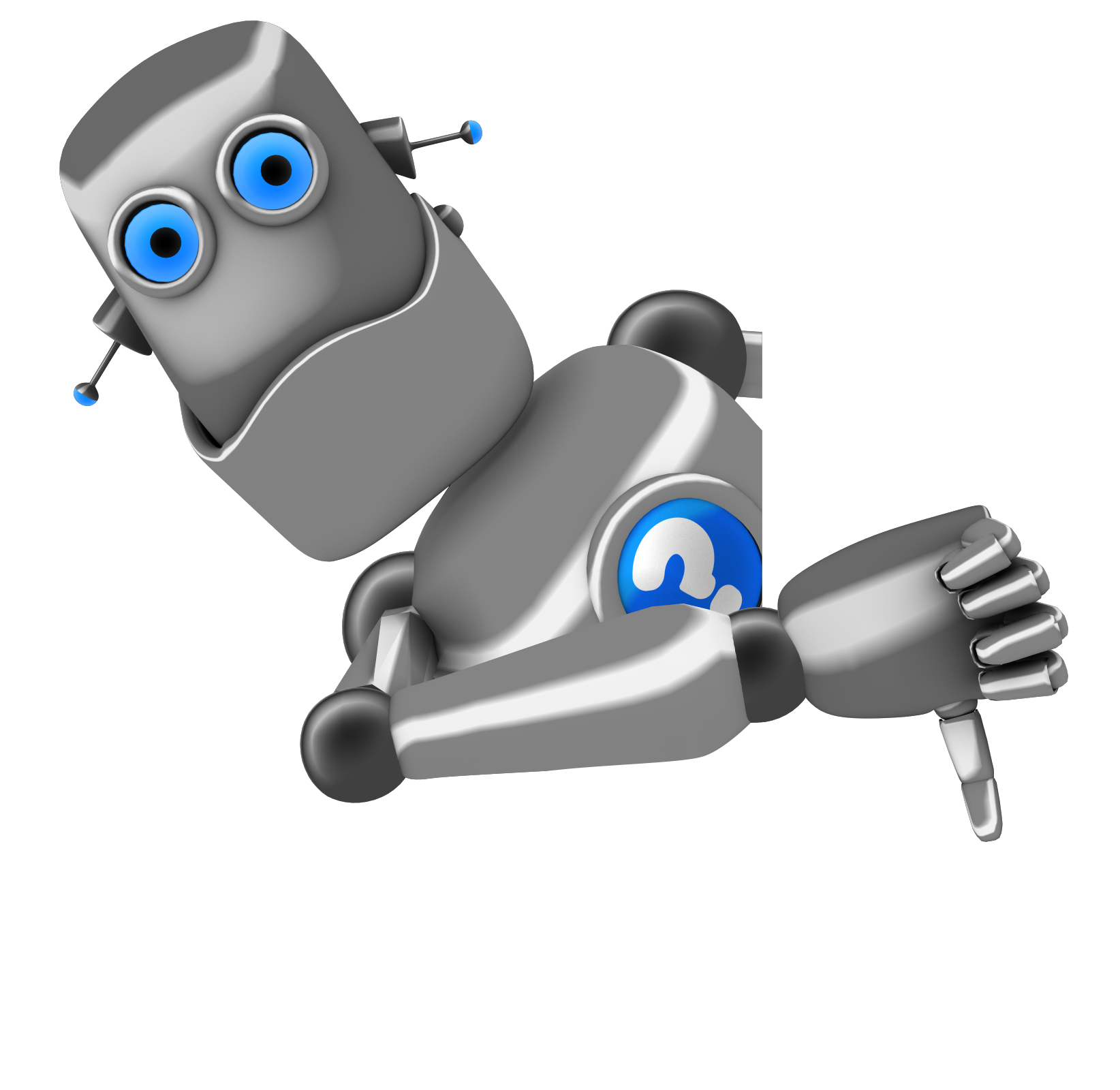 إجابة غير صحيحة.
Home question slide – do not delete this – used for hyperlink
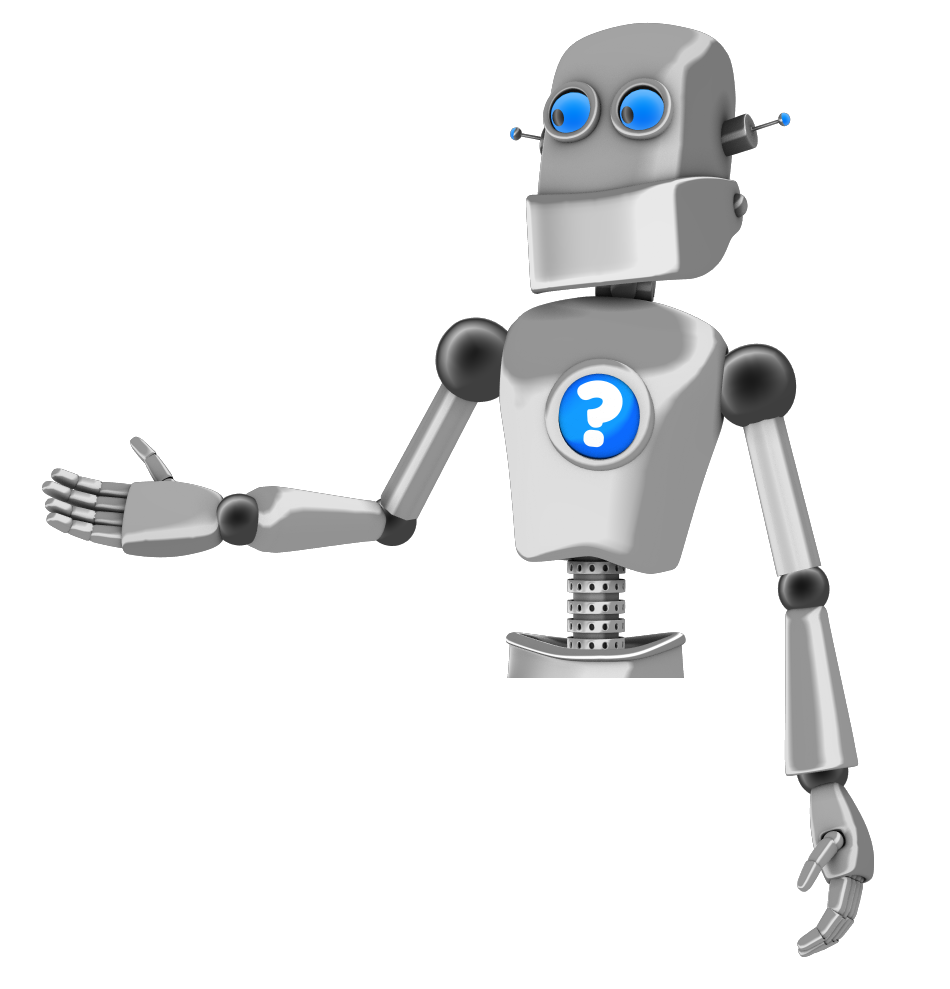 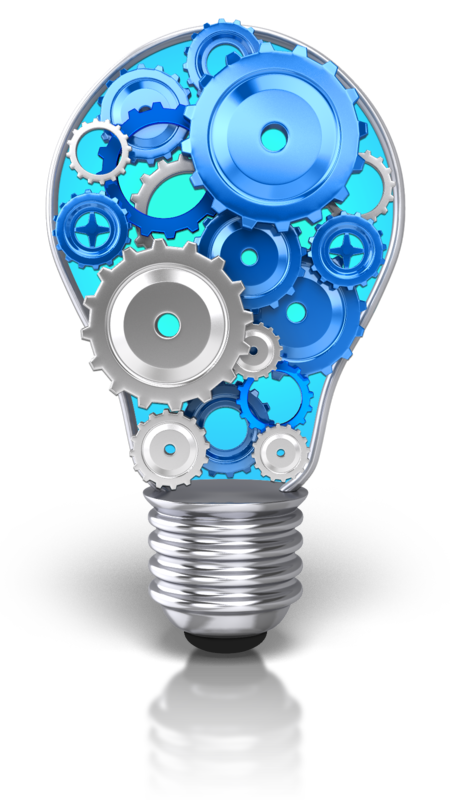 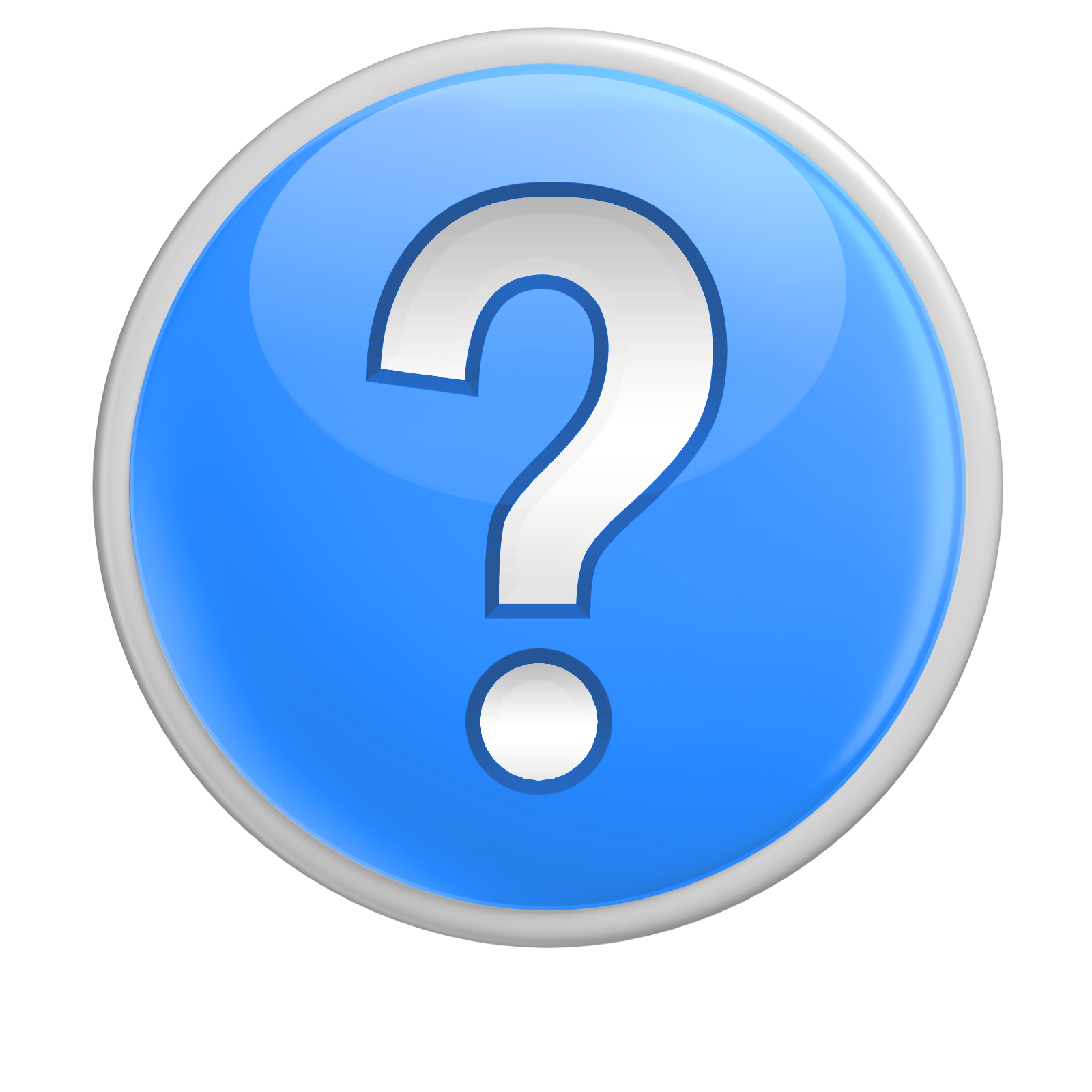 ما مجموع قياسات الزوايا الداخلية للمضلع ذي التسعة عشر ضلعًا؟
19°
3020°
180°
3060°
1080°
3420°
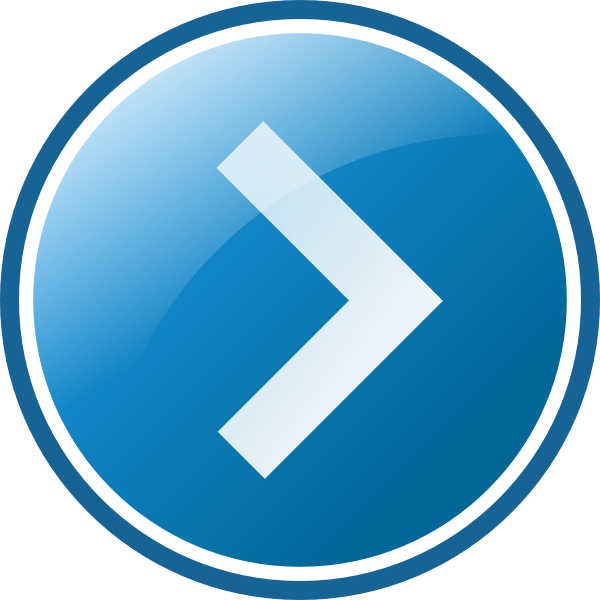 Answer 1 – Do not delete this – used for hyperlink
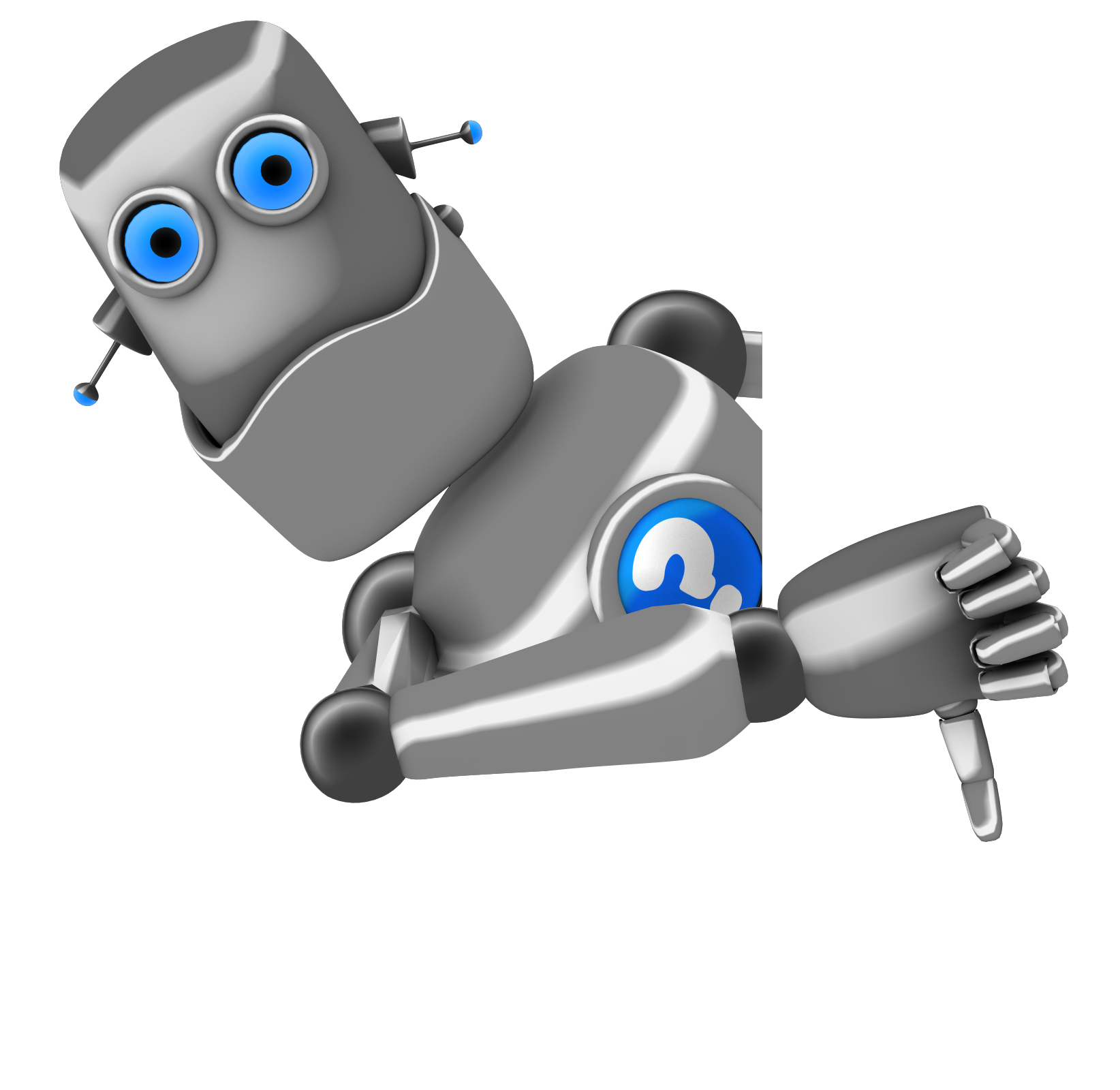 إجابة غير صحيحة.
Answer 2 – Do not delete this – used for hyperlink
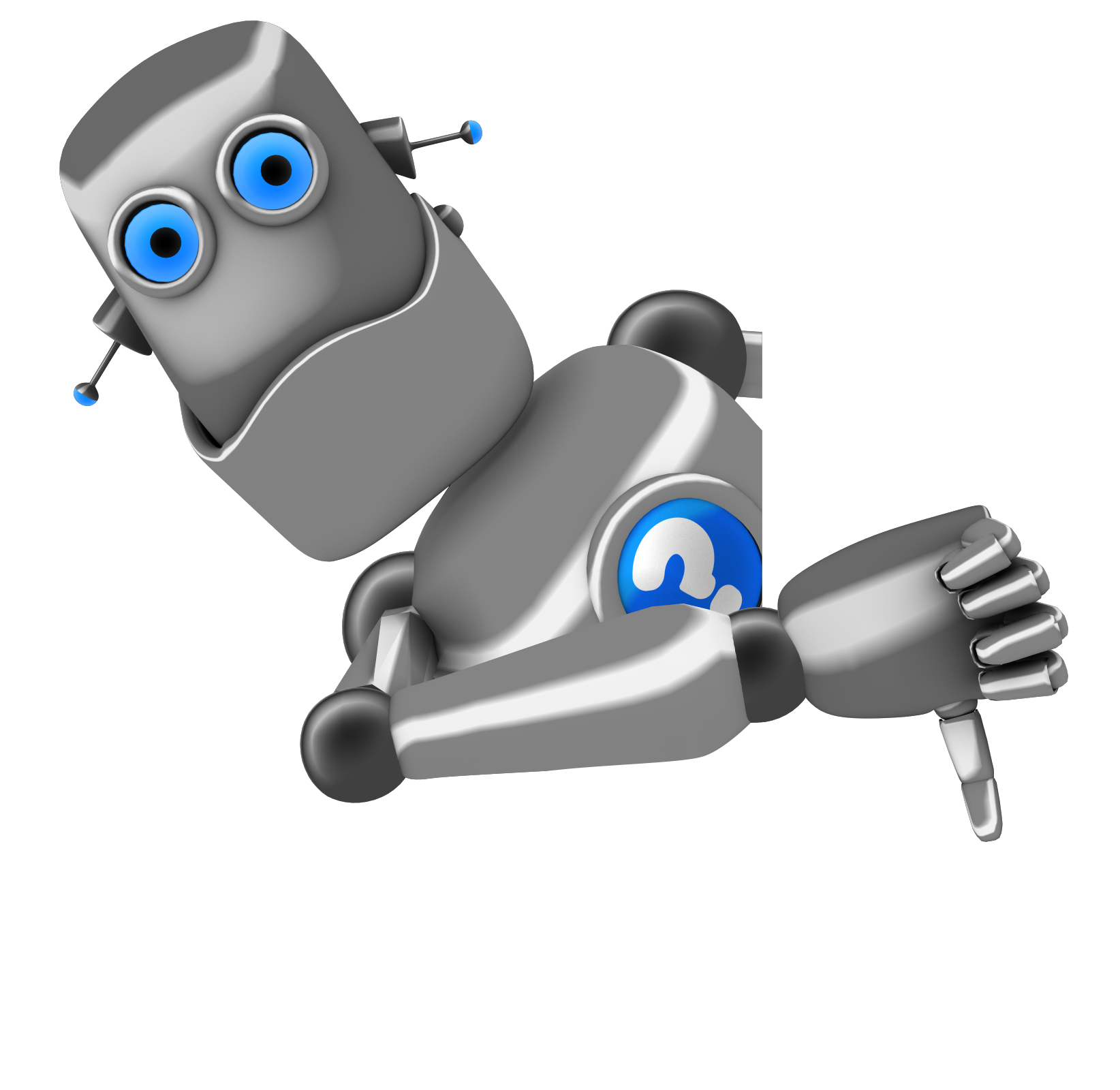 إجابة غير صحيحة.
Answer 3 – Do not delete this – used for hyperlink
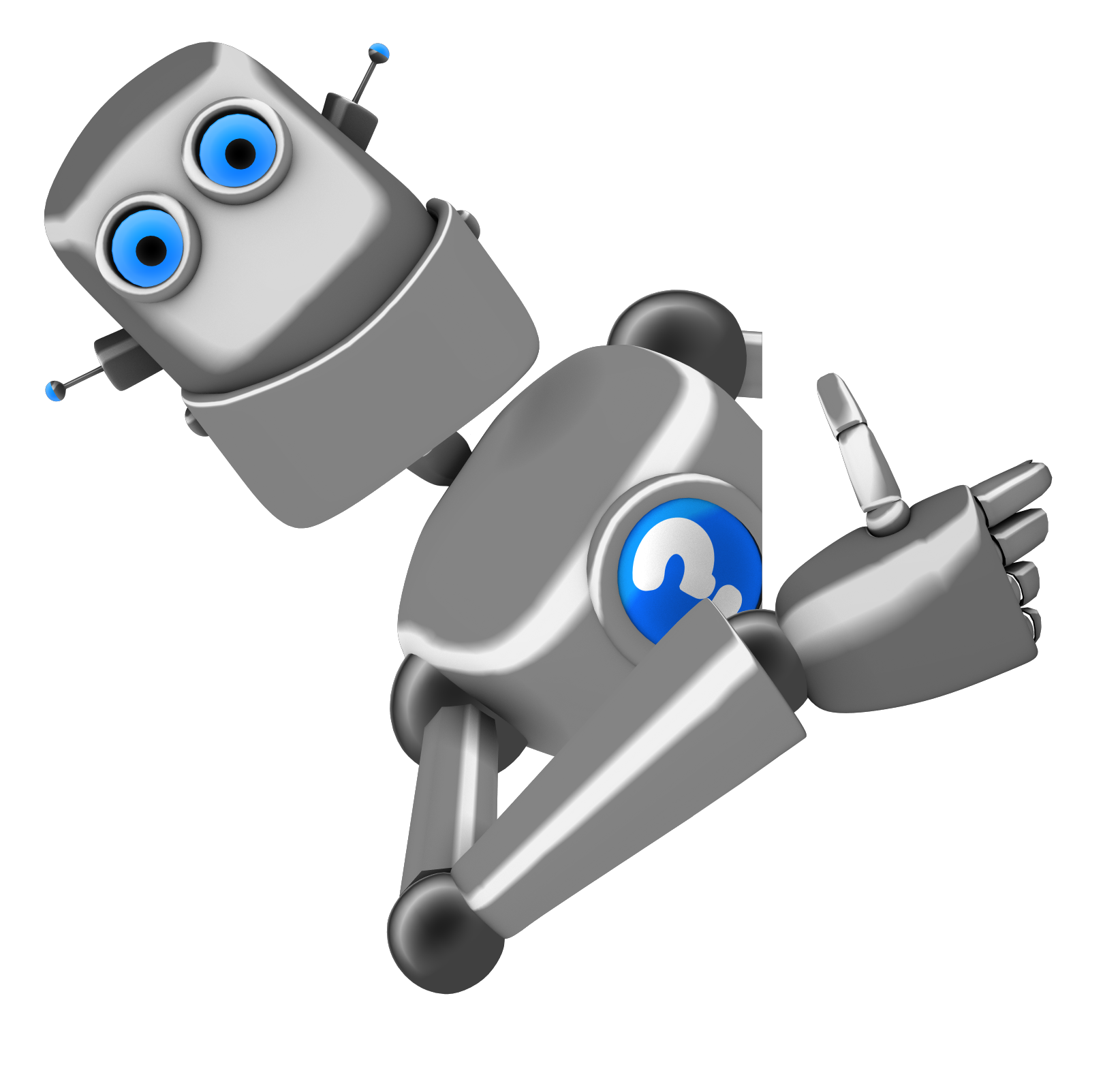 إجابة صحيحة.
Answer 4 – Do not delete this – used for hyperlink
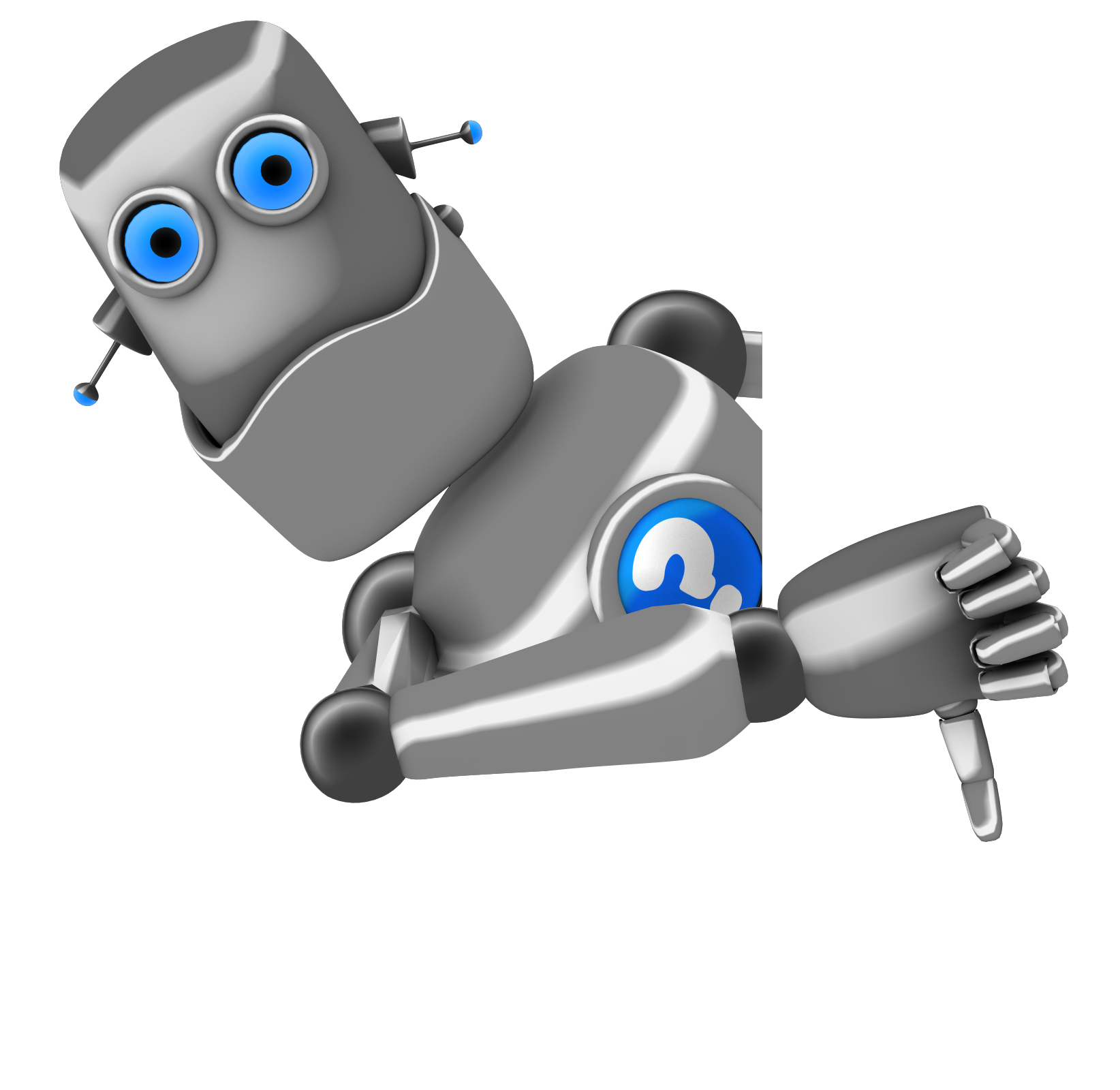 إجابة غير صحيحة.
Answer 5 – Do not delete this – used for hyperlink
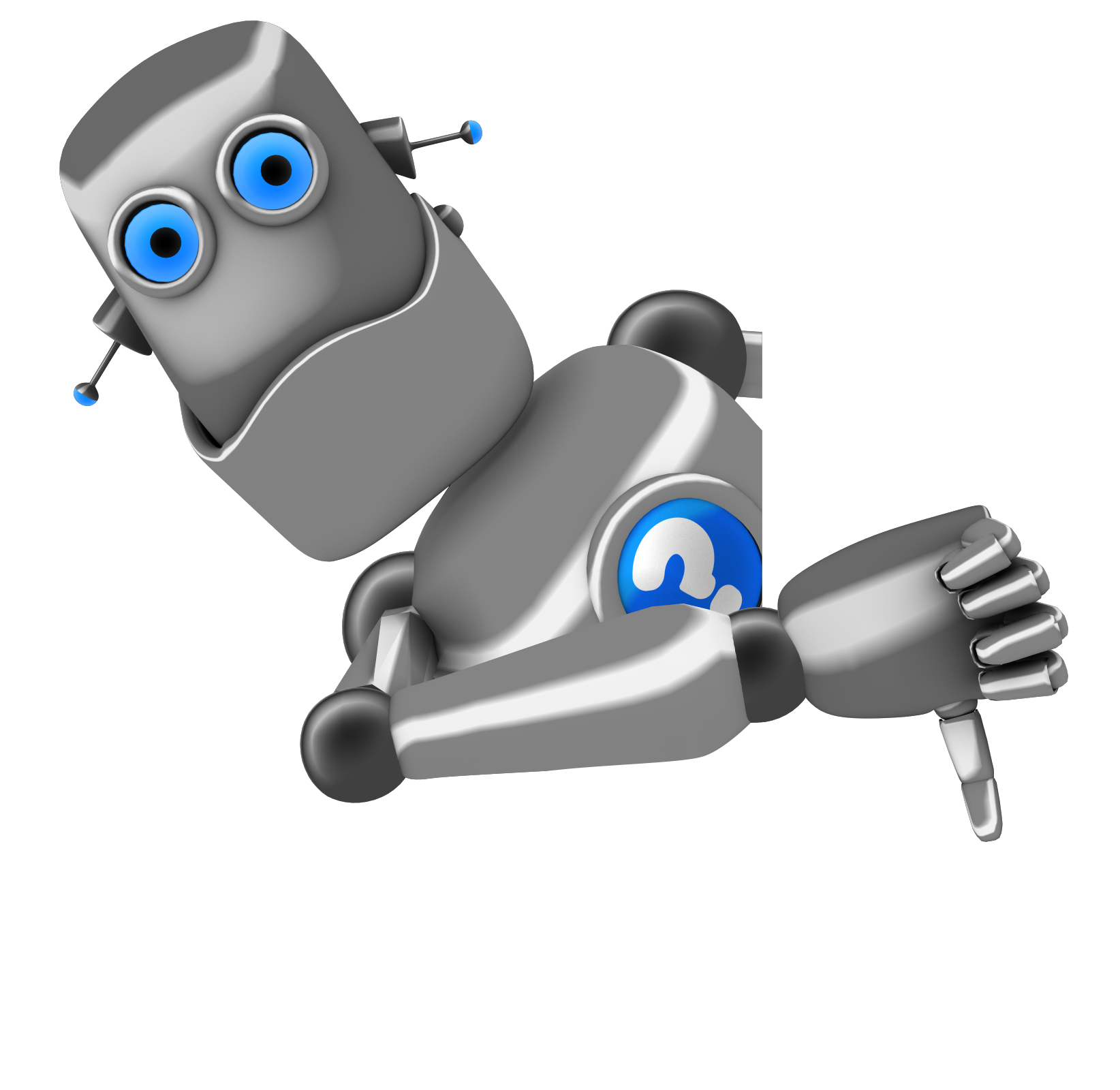 إجابة غير صحيحة.
Answer 6 – Do not delete this – used for hyperlink
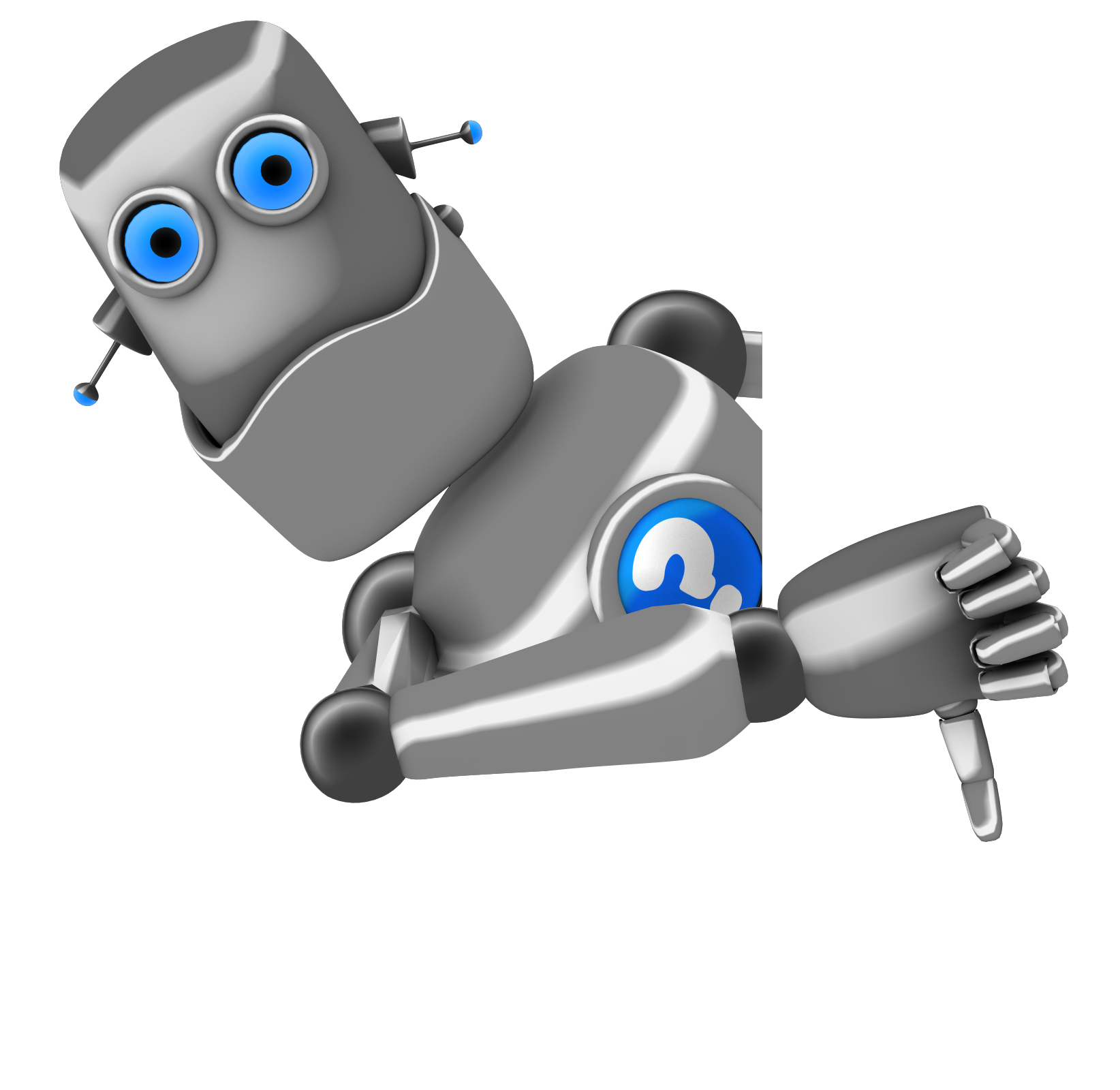 إجابة غير صحيحة.
Home question slide – do not delete this – used for hyperlink
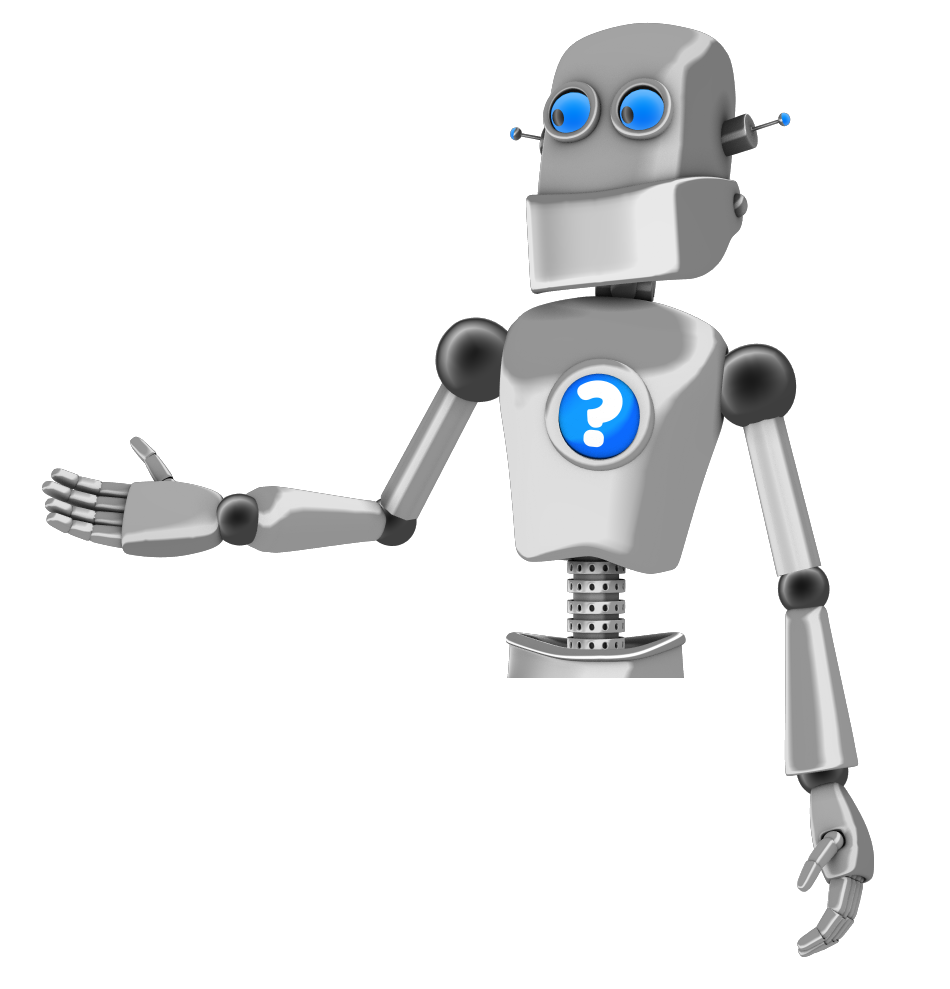 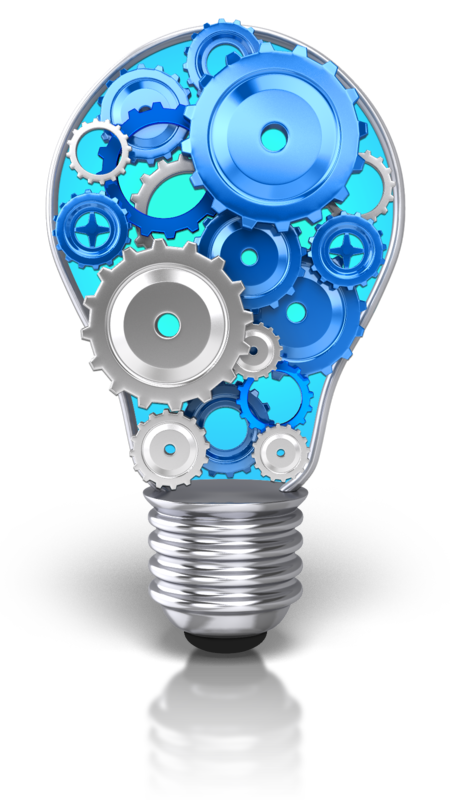 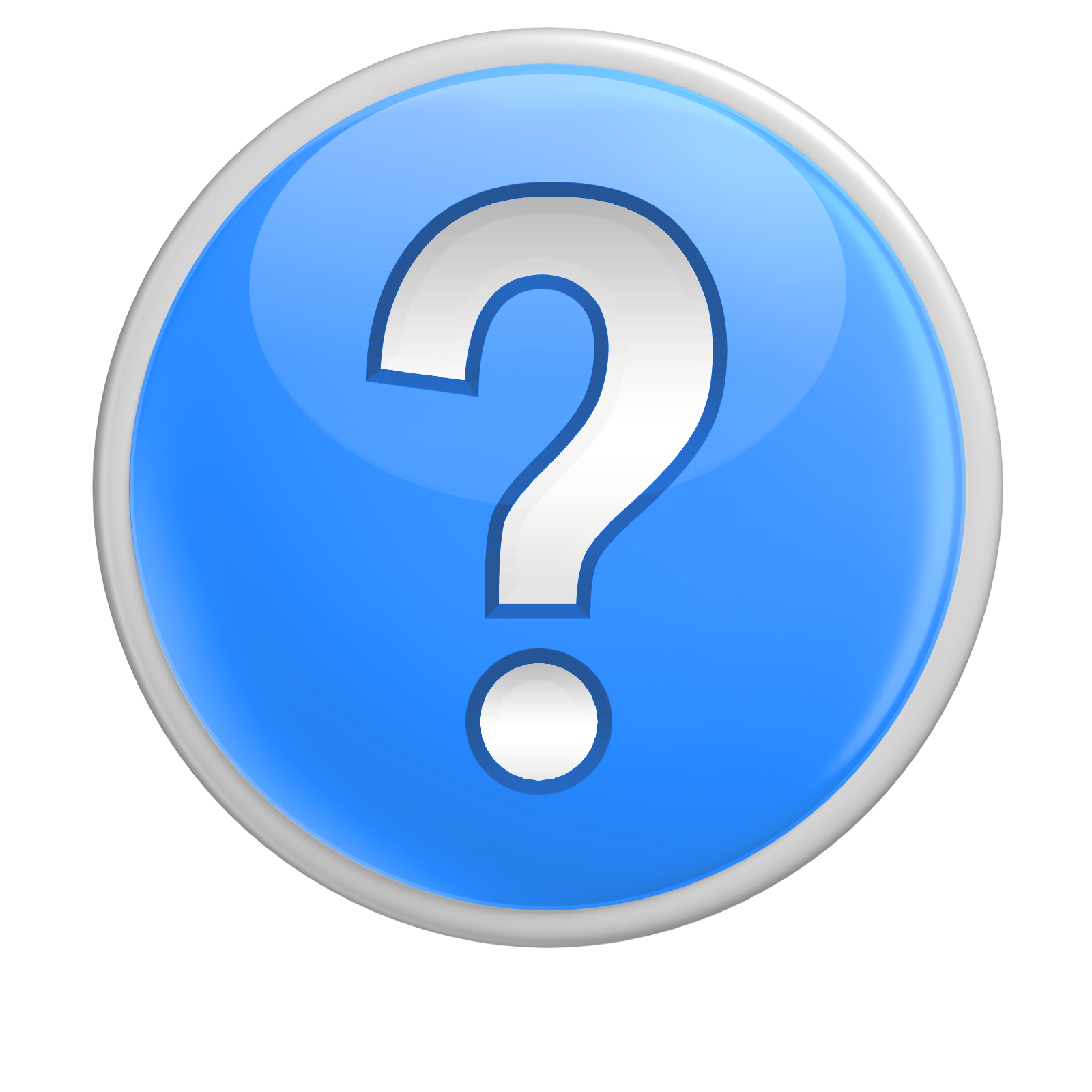 أيُّ الرموز الآتية لها تماثل خطِّيٌّ؟
P
Q
N
F
Z
Answer 1 – Do not delete this – used for hyperlink
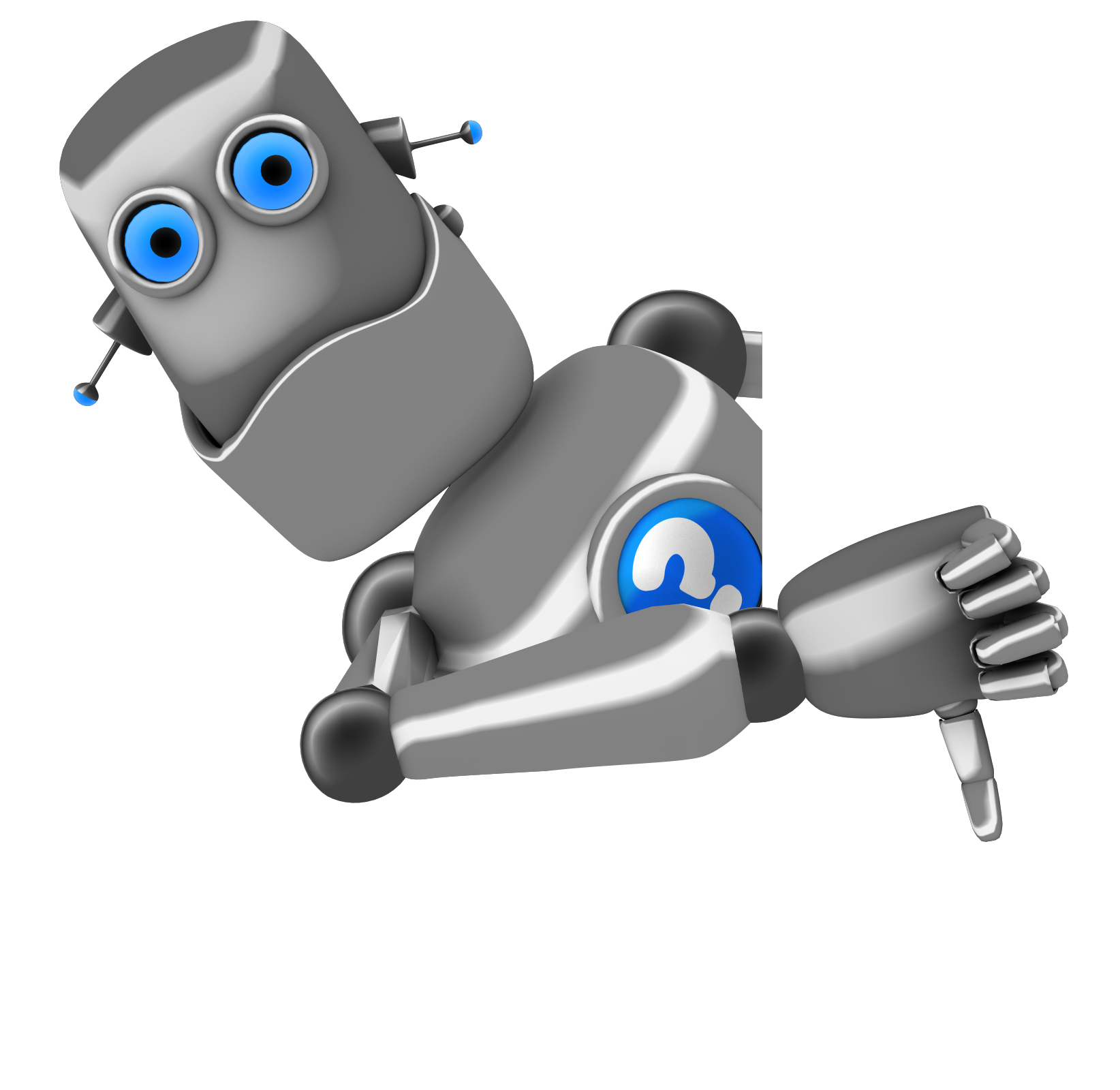 إجابة غير صحيحة.
Answer 2 – Do not delete this – used for hyperlink
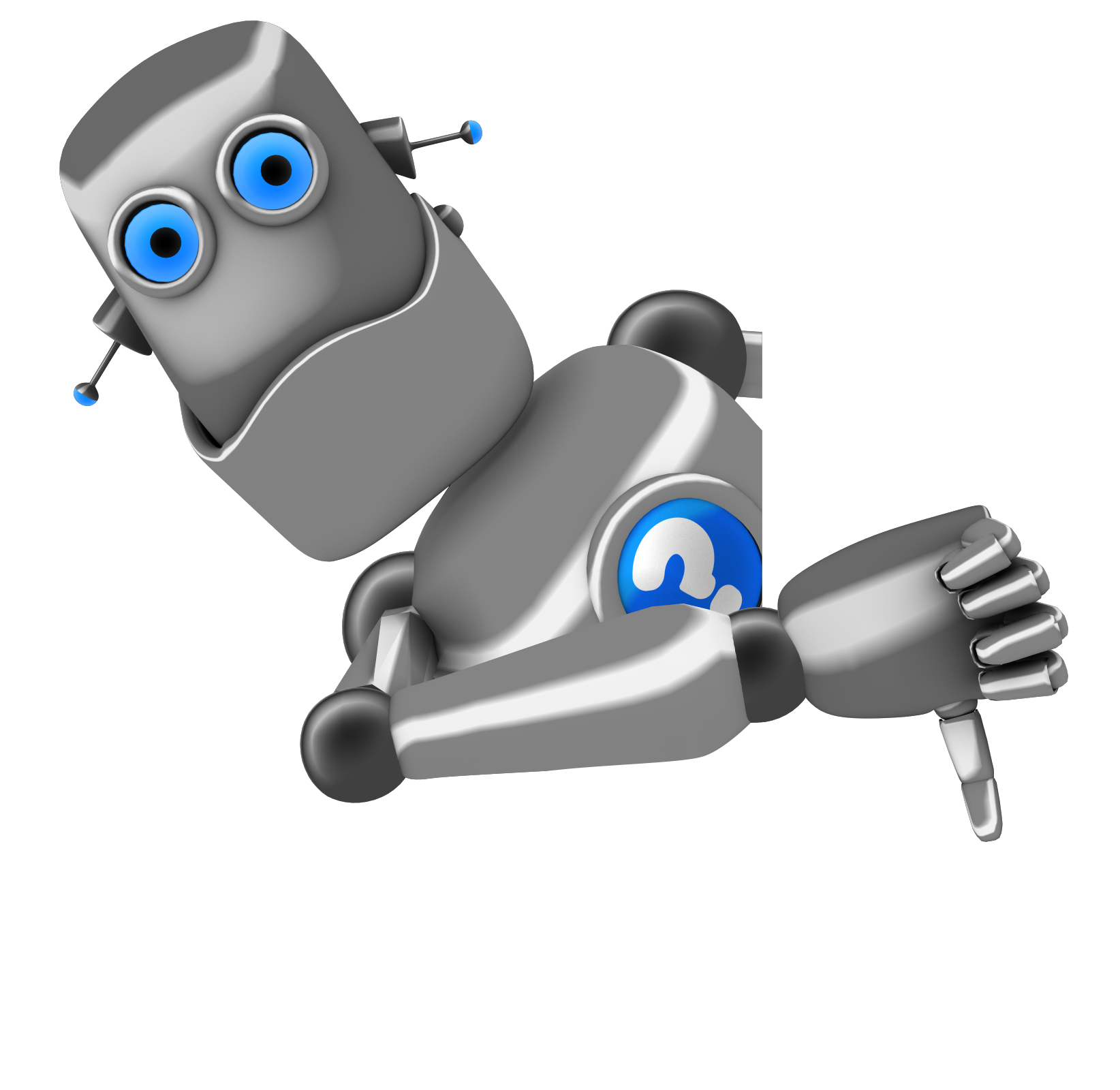 إجابة غير صحيحة.
Answer 3 – Do not delete this – used for hyperlink
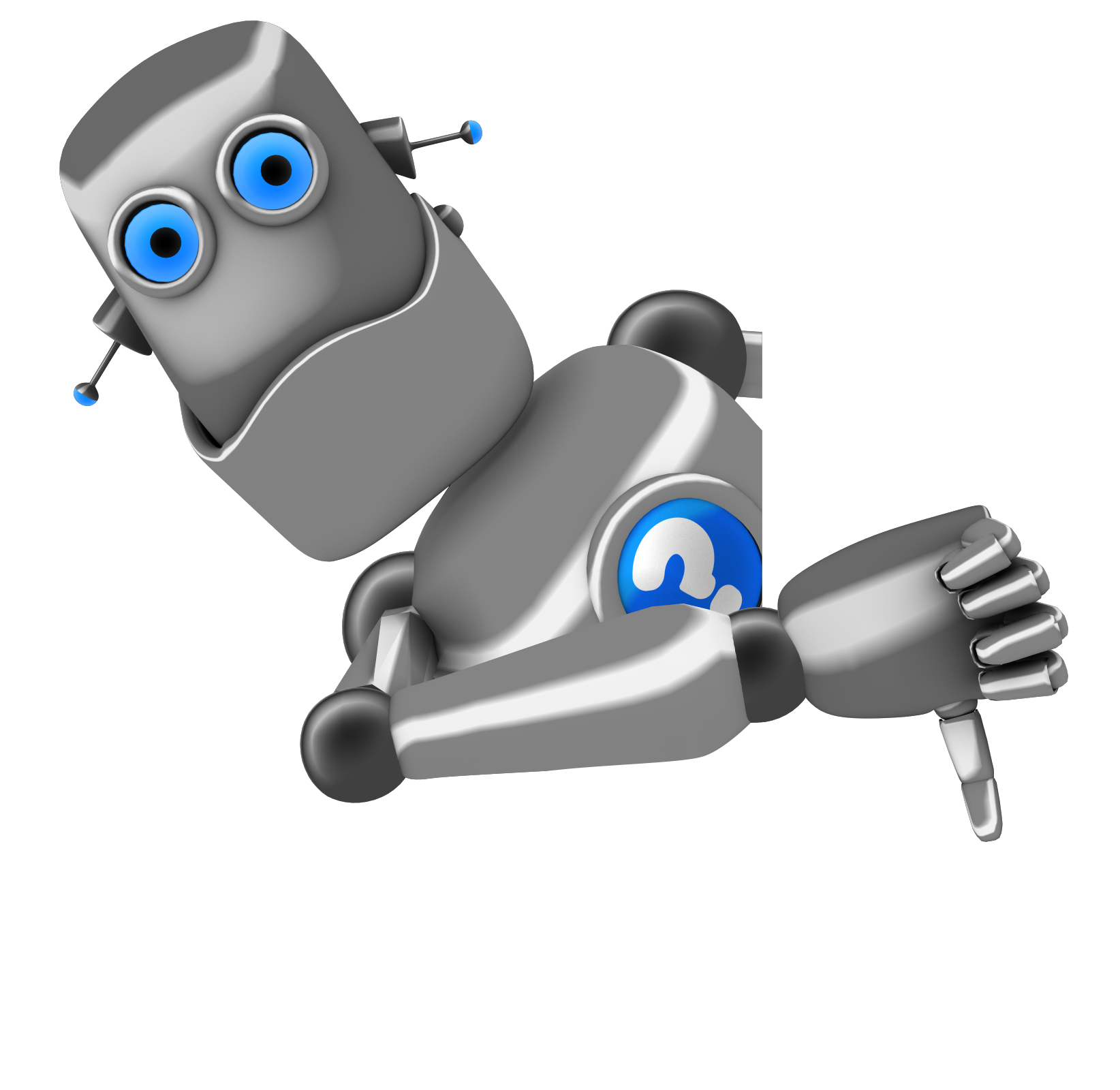 إجابة غير صحيحة.
Answer 4 – Do not delete this – used for hyperlink
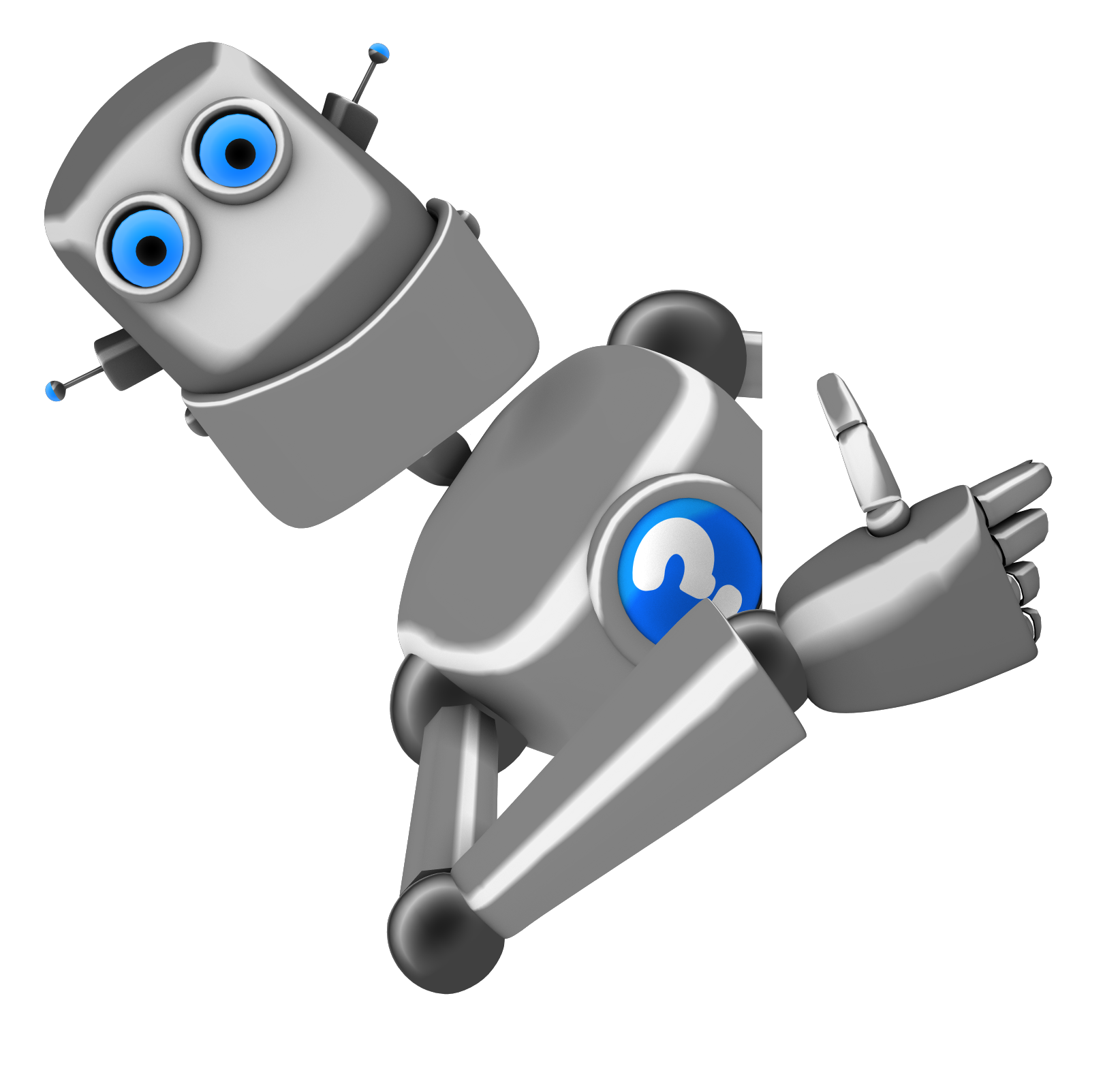 إجابة صحيحة.
Answer 5 – Do not delete this – used for hyperlink
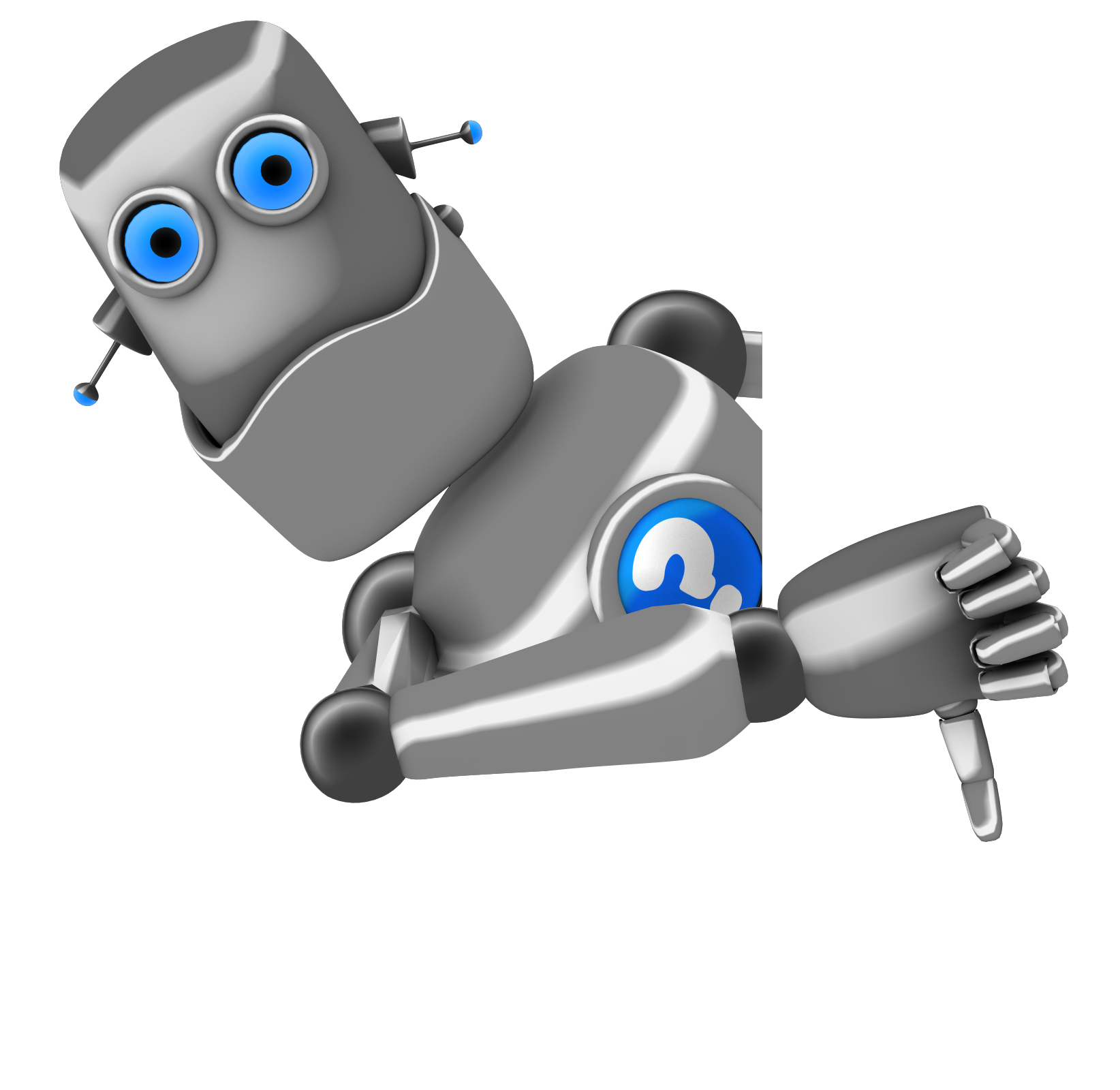 إجابة غير صحيحة.
Answer 6 – Do not delete this – used for hyperlink
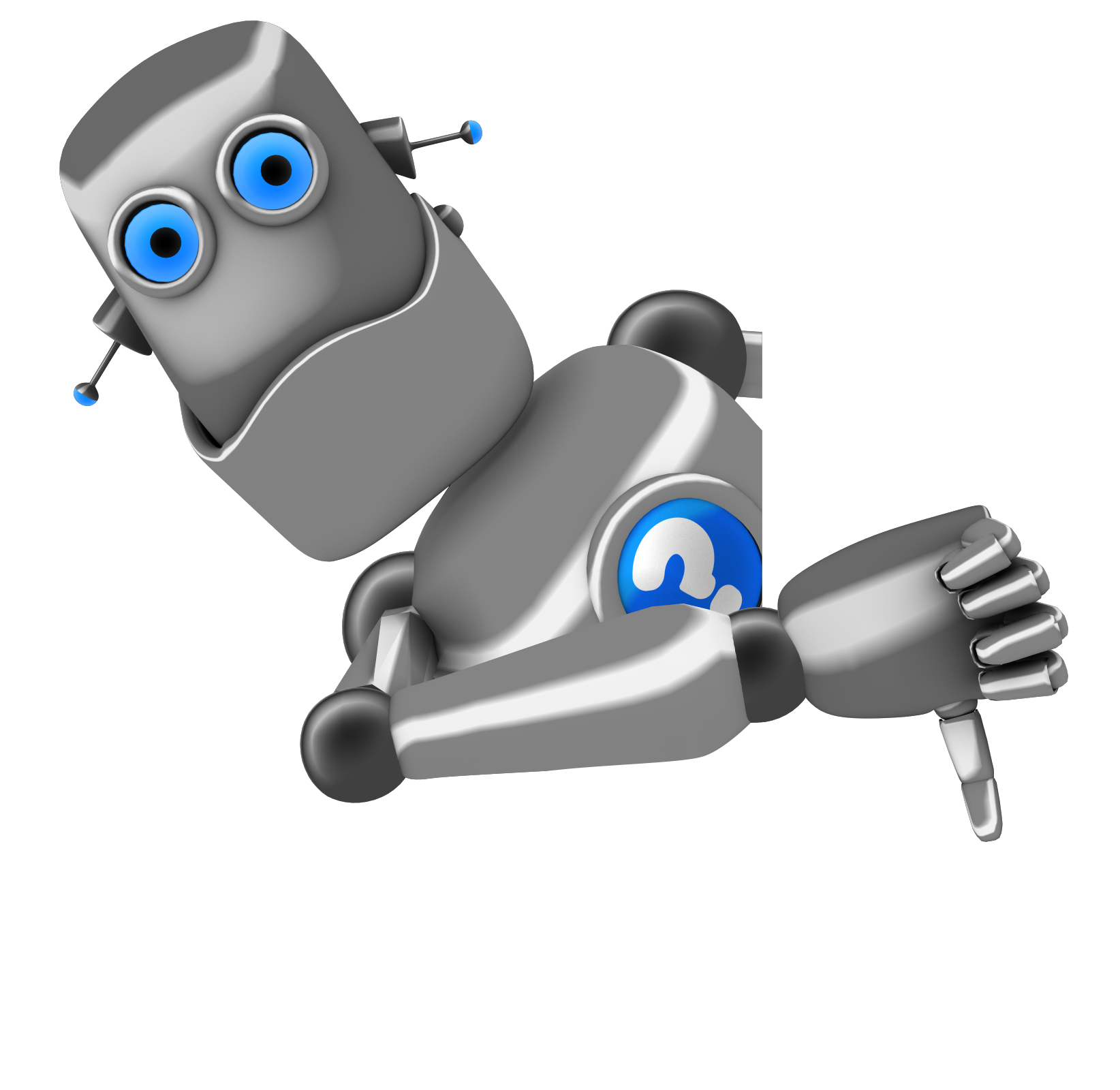 إجابة غير صحيحة.